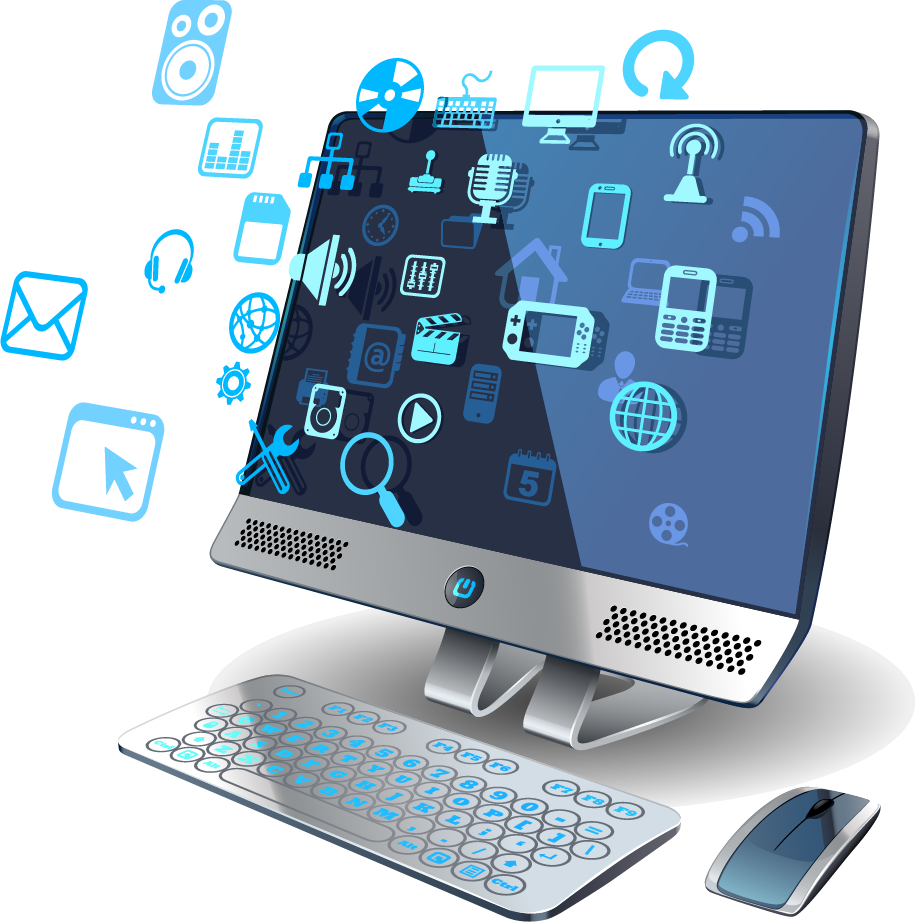 113 學年度 第 2 學期
圖書館
進修部導覽
[Speaker Notes: 老師各位同學大家好，很高興今天能來 OO系這邊，和大家分享我們圖書館的電子書利用教育。
為什麼要上這堂課呢？
大家喜歡讀書嗎？
喜歡小說漫畫的舉手
喜歡哲學、勵志書的舉手
喜歡專業技術、工具書、檢定考試書的舉手
喜歡教科書的舉手

如果有感興趣的書，要買，一本其實也不便宜，
但在學校繳了學費，除了上課，圖書館的書同學們都可以盡情使用，這是畢業之後都沒有的福利。
所以身為學生的時候可以多利用圖書館的資源

假如你今天被我這番話感動了，想要用圖書館的資源，卻發現不知道怎麼用，就很尷尬。
所以趕快專心聽，今天這堂課就是教大家怎麼使用電子書。]
01
快問快答！
02
館藏查詢(資源探索服務)
課程重點
03
04
電子資源查詢
大推！好用的電子資源平台
00
好康報報～
借書吧！好康等你來～
貓咪集點卡-借書集點換好禮
借書、借影片、借電子書即可集點換好禮！
01
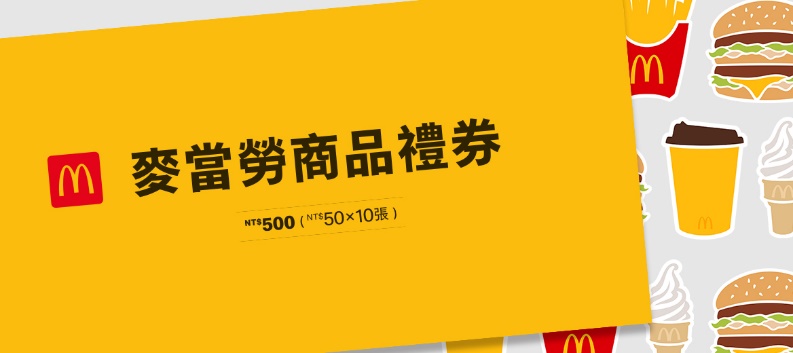 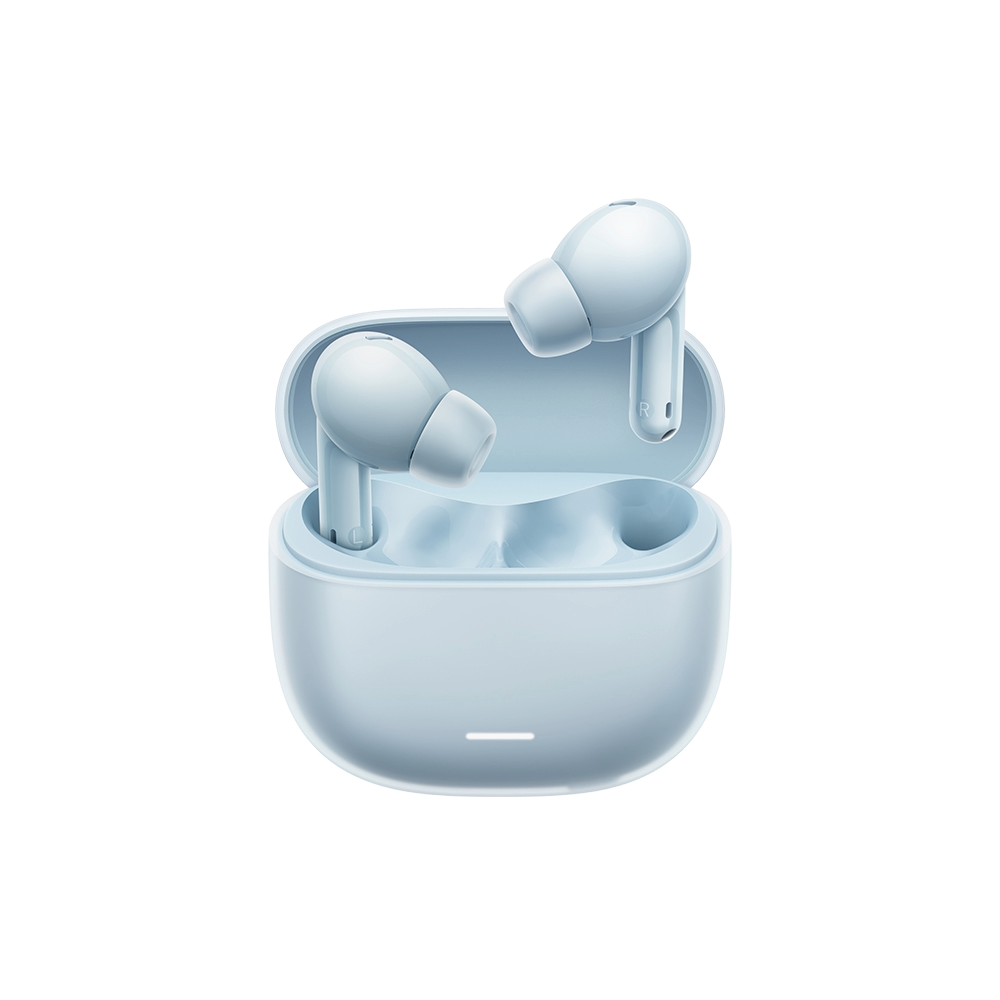 150元
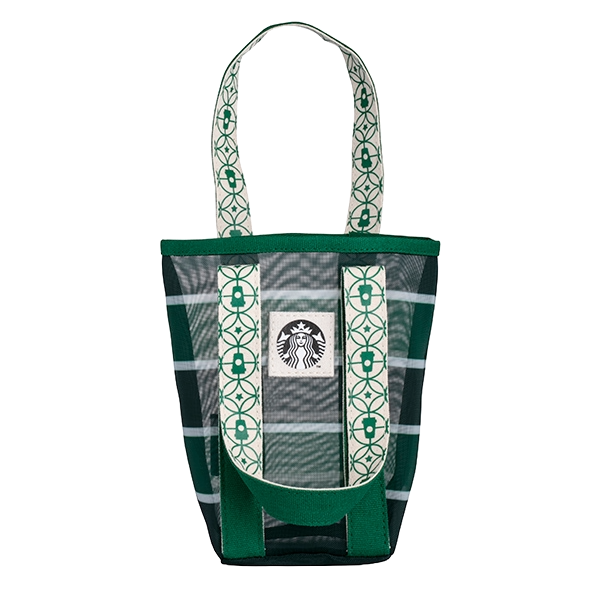 麥當勞商品券:130點
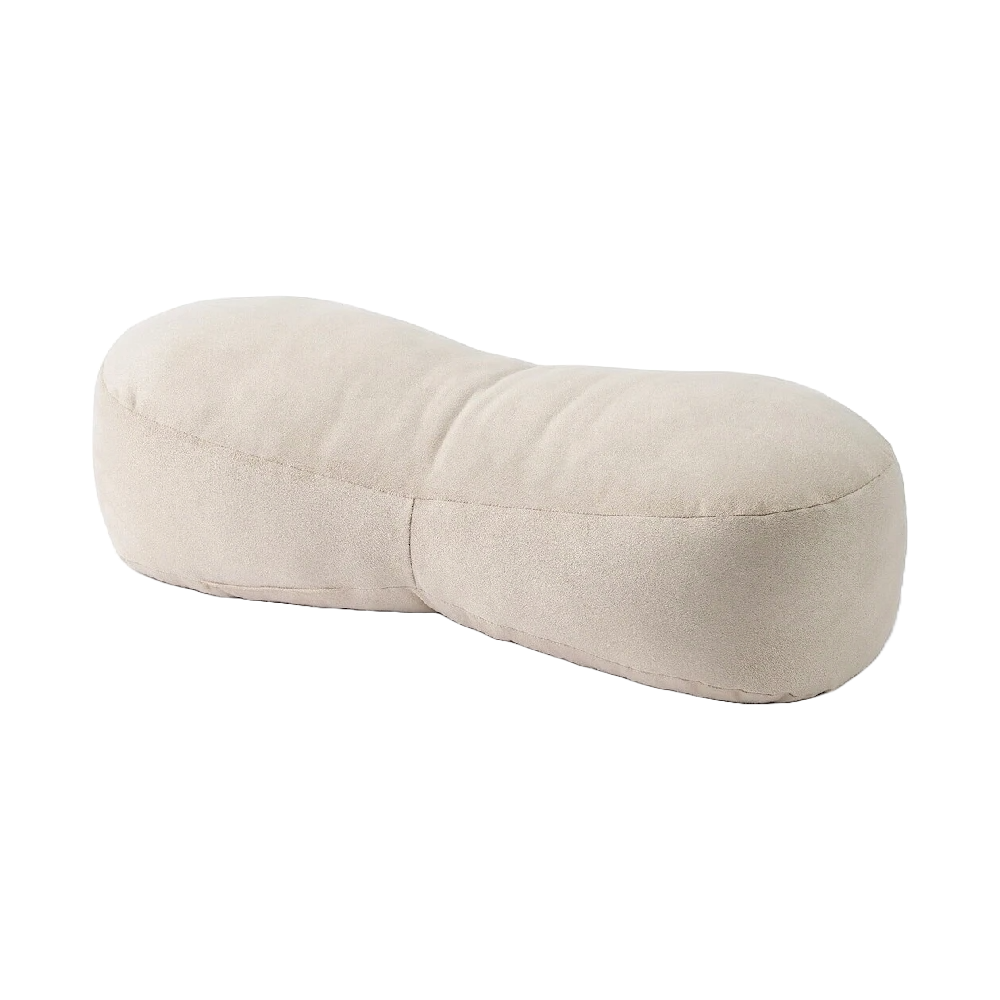 數量有限，換完為止！
無印良品靠枕:350點
小米藍芽耳機:500點
貓咪集點卡
星巴克隨行袋:300點
起飛吧！閱讀力量-閱讀推廣活動
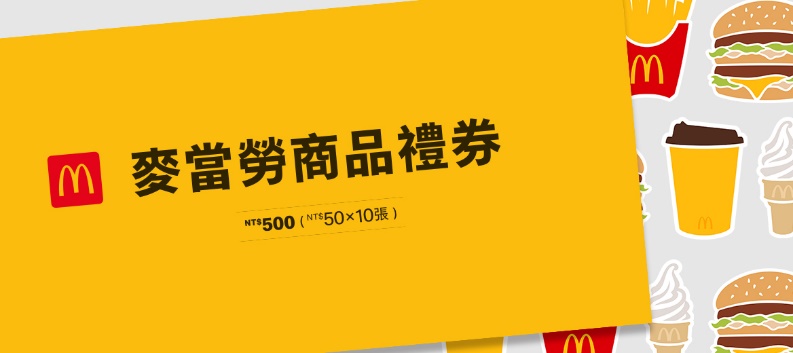 100元
200元
300元
借書、借影片、借電子書、使用電子資源。
3-5月，每個月滿10次即可抽好獎！
借越多,中奬機率越高～
01
02
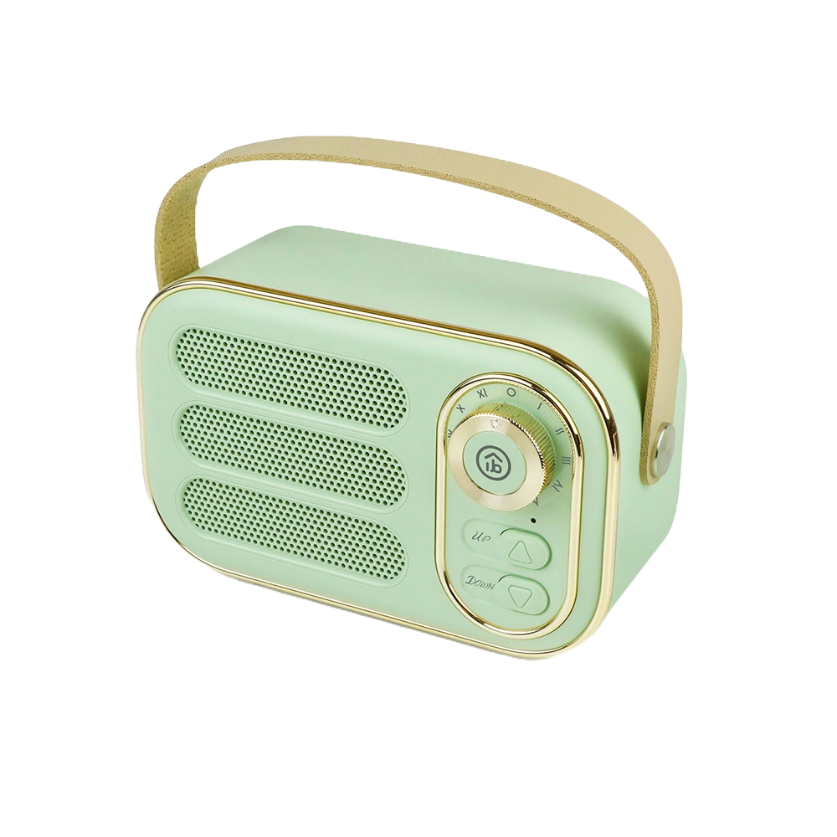 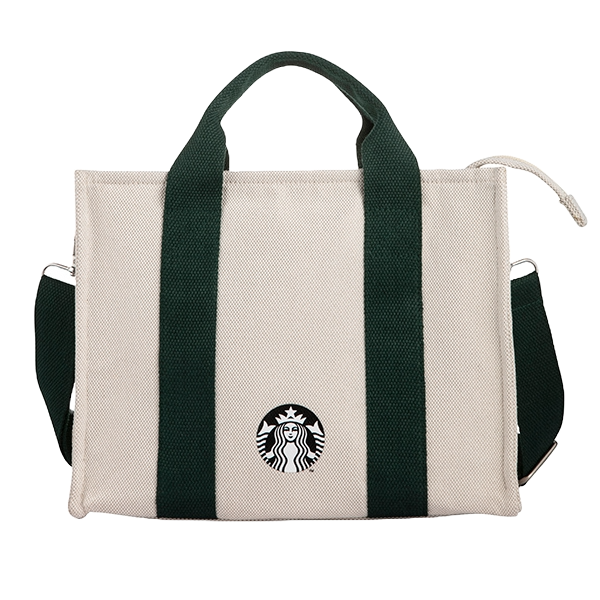 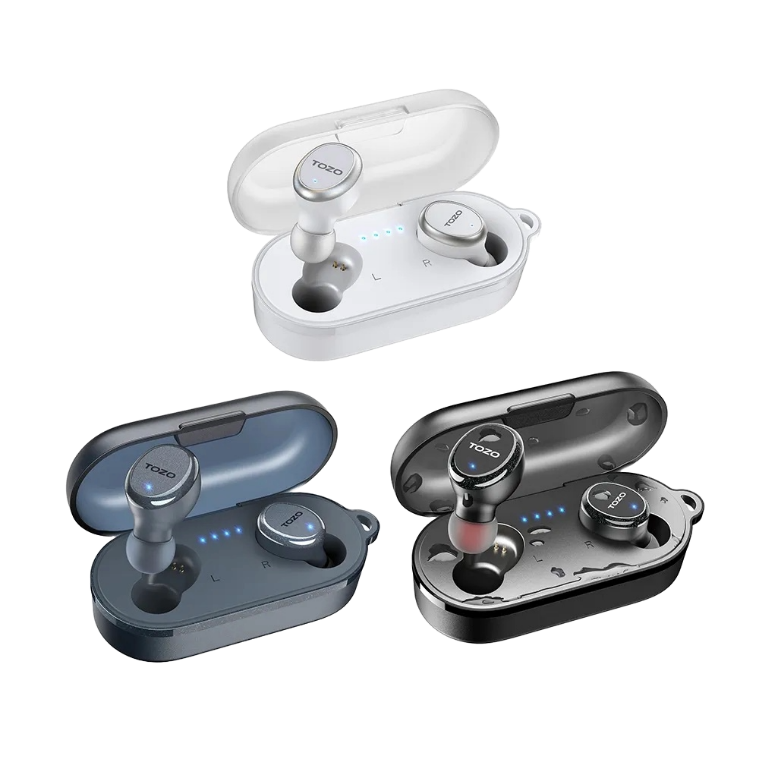 所有項目累計滿百抽！
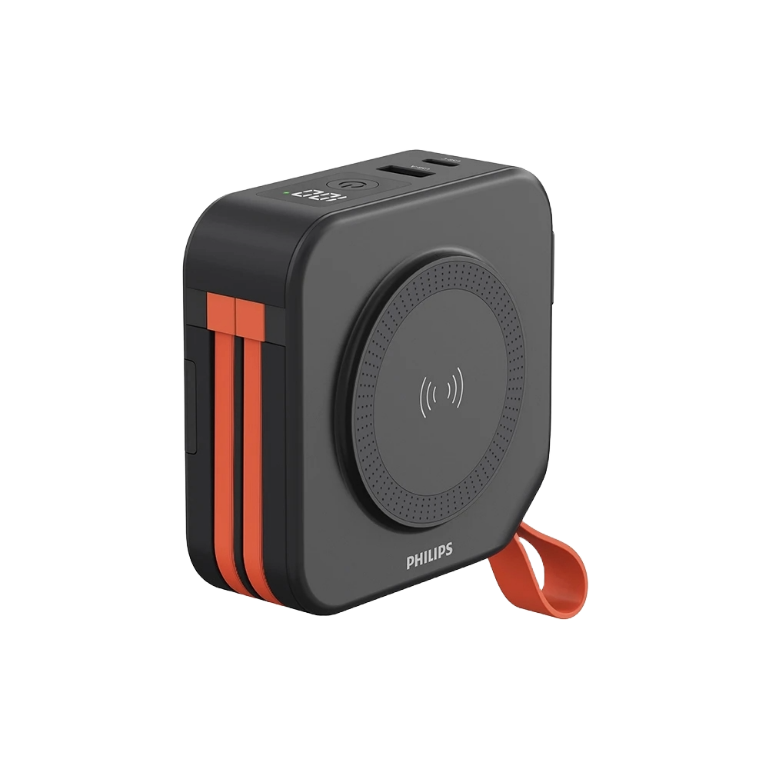 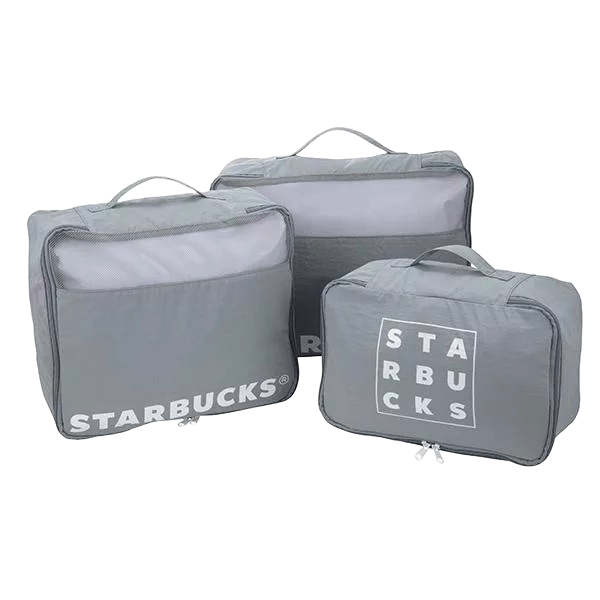 3月: 藍芽復古喇叭
5月: 星巴克經典提背袋
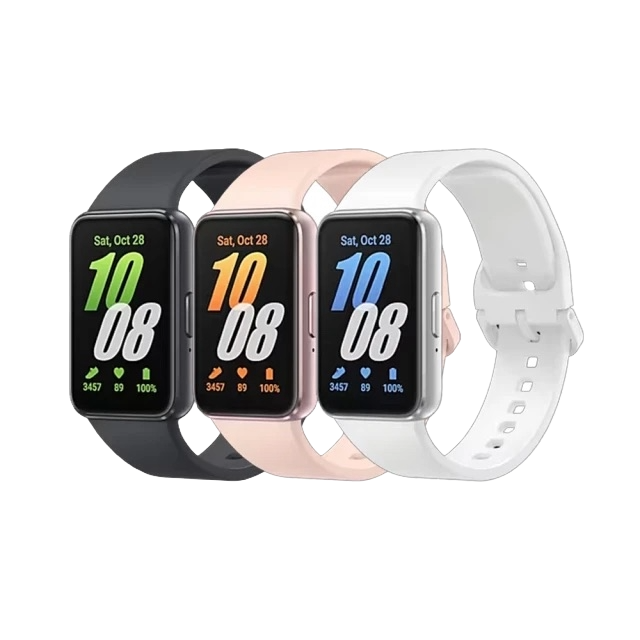 降噪無線耳機
萬用磁吸行動電源
健康智慧手錶
4月: 星巴克旅行收納組
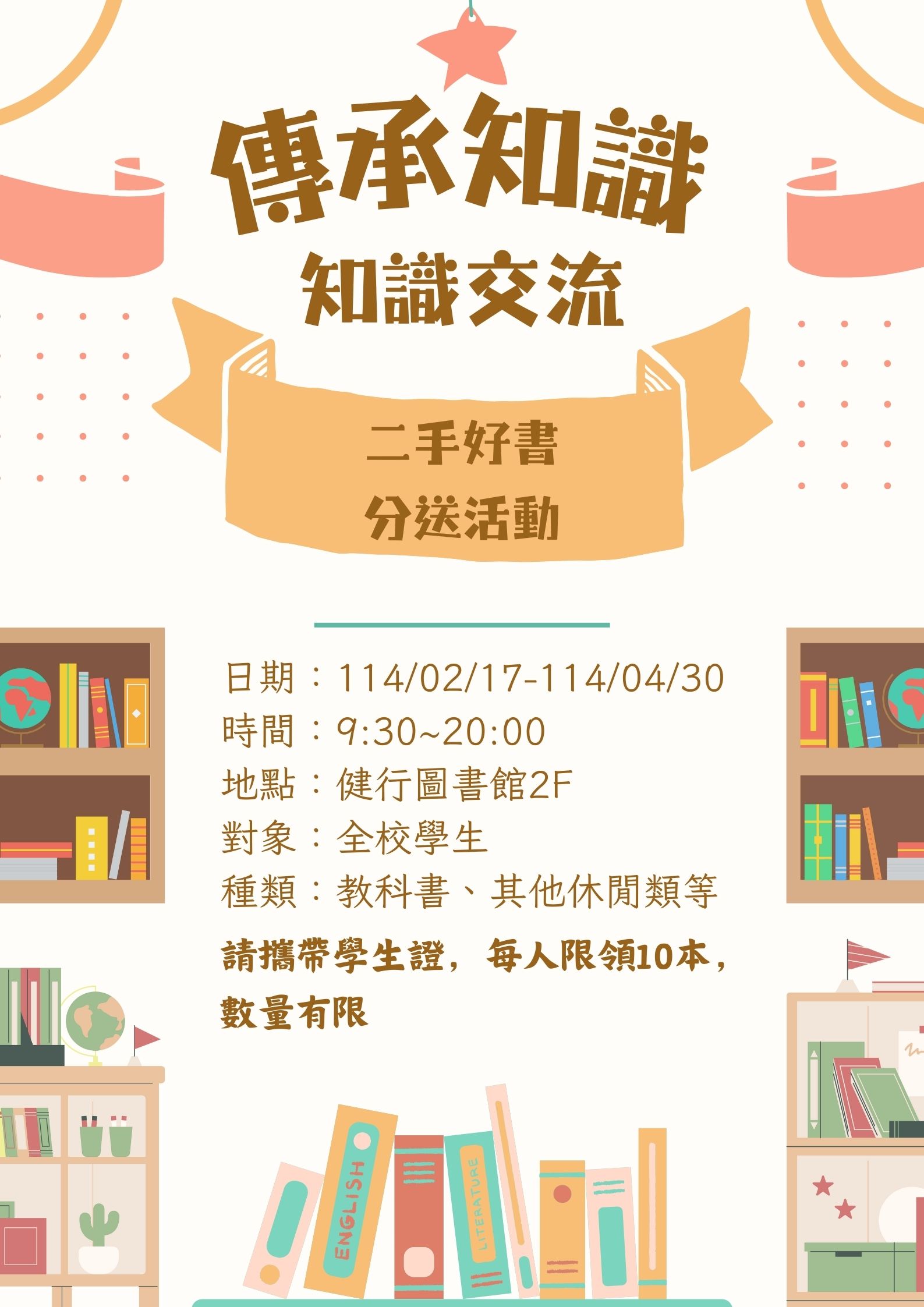 傳承知識-二手書分享活動
01
快問快答！
快問快答！
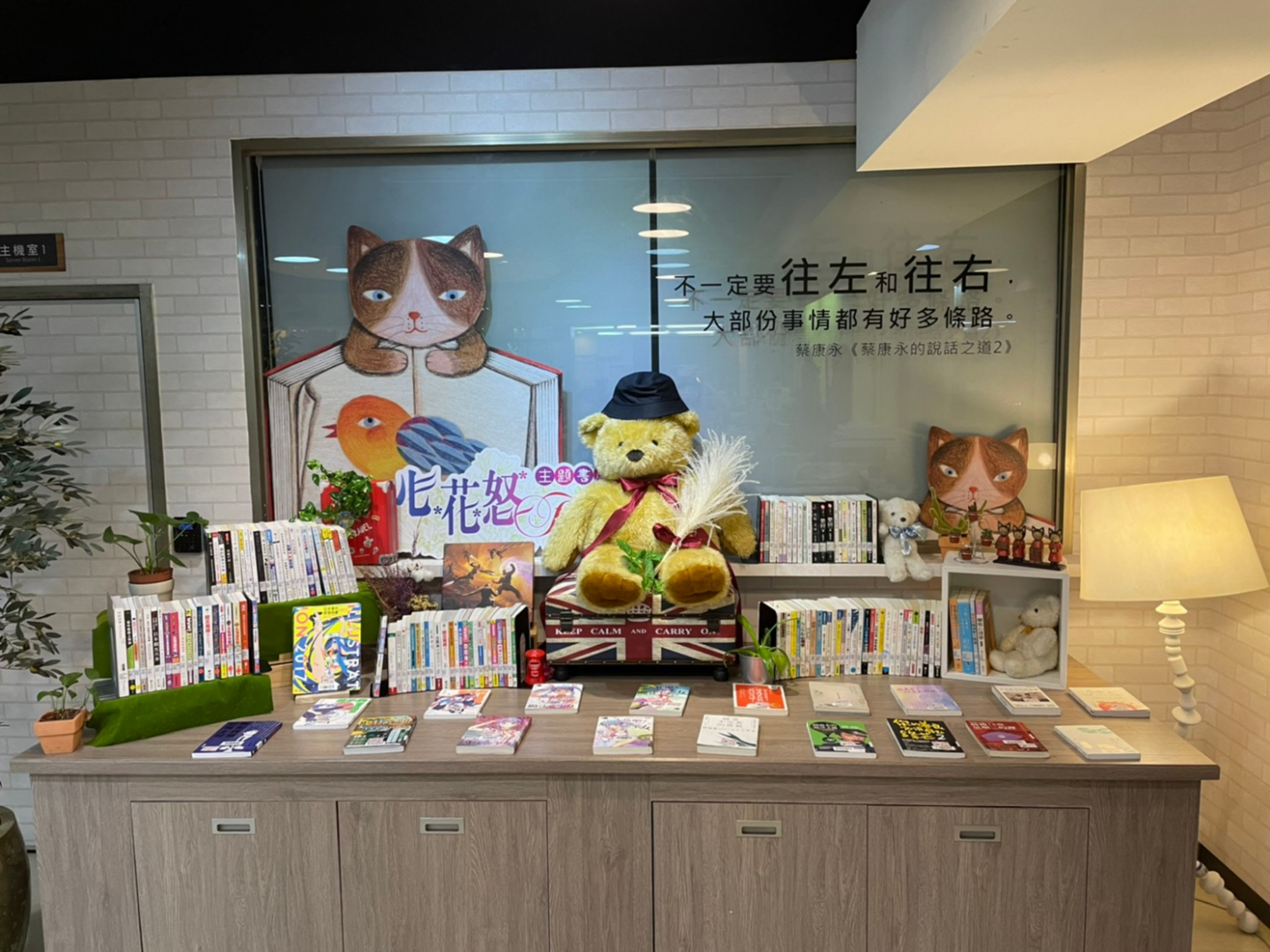 Q1.
圖書、視聽資料逾期未還
會罰多少錢？
借閱冊數/罰則
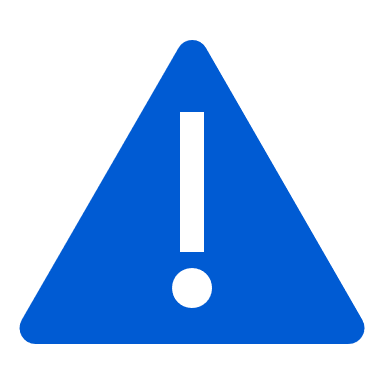 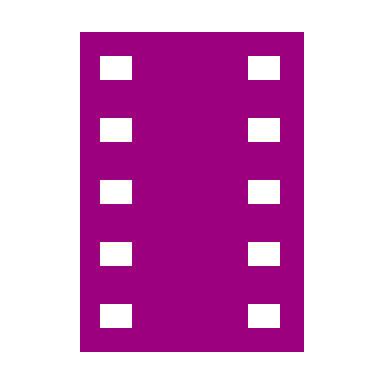 其他注意事項
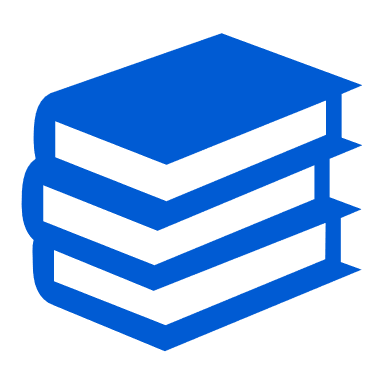 視聽資料
圖書部份
片數
冊數
01
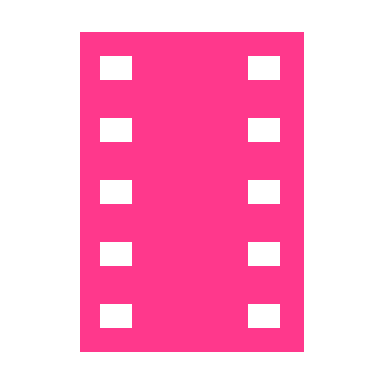 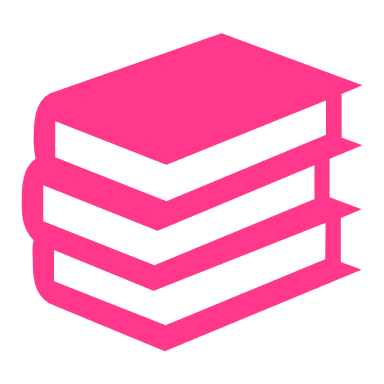 書+視聽 不超過20件
可借閱6片
可借閱20冊
圖書損毀及遺失：
讀者應購買原書/新版書賠償, 
或賠款市價2倍賠償。
借期
借期
02
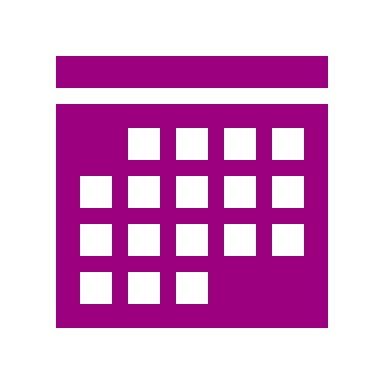 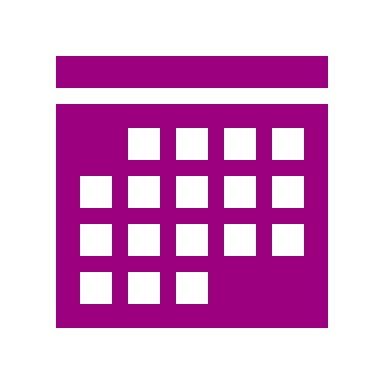 7天，不得續借
1個月、可續借1次
請勿將證件借給他人，以免產生糾紛！
03
罰則
罰則
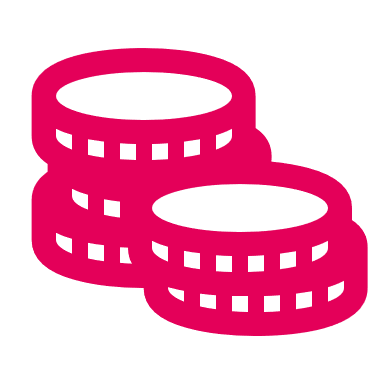 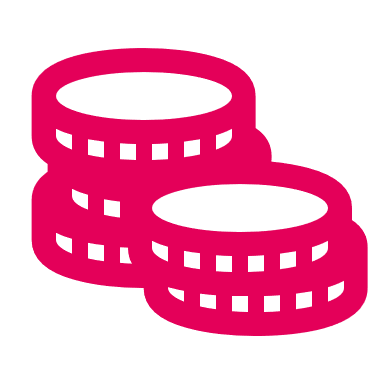 逾期1天，每本罰金2元
逾期1天，每片罰金10元
快問快答！
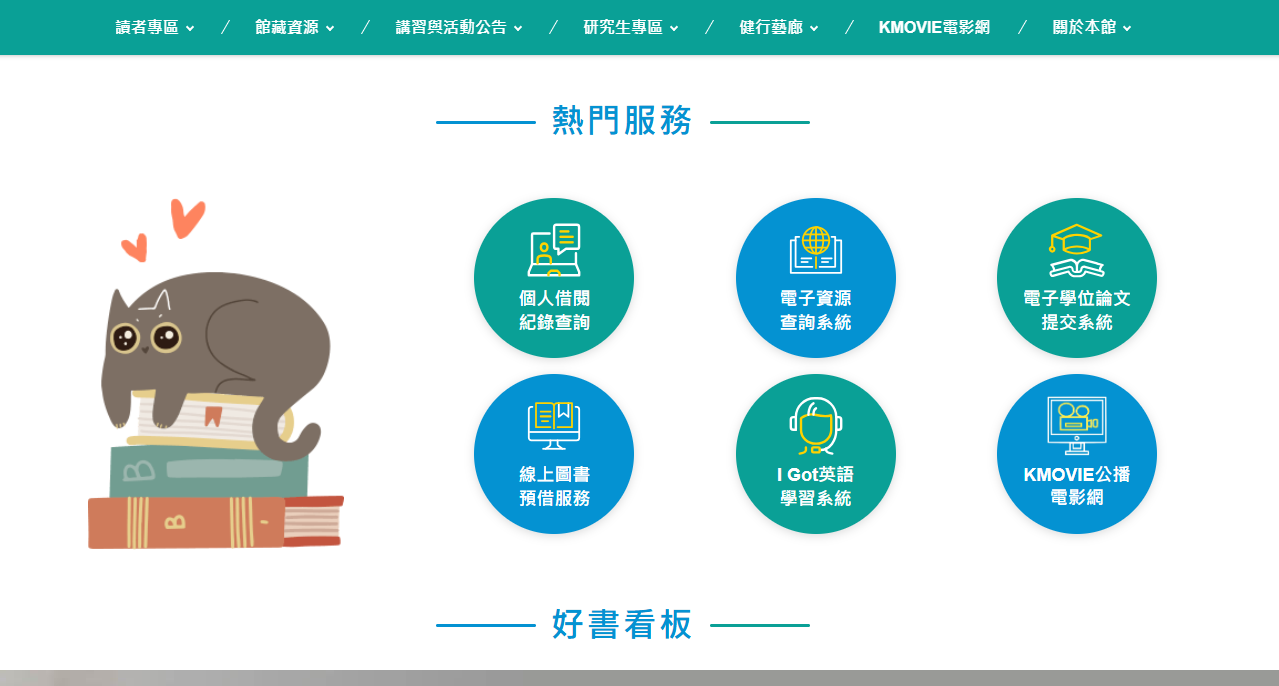 Q2.
所有
線上的
圖書館服務
帳密是什麼?
線上圖書預借服務
Ex.
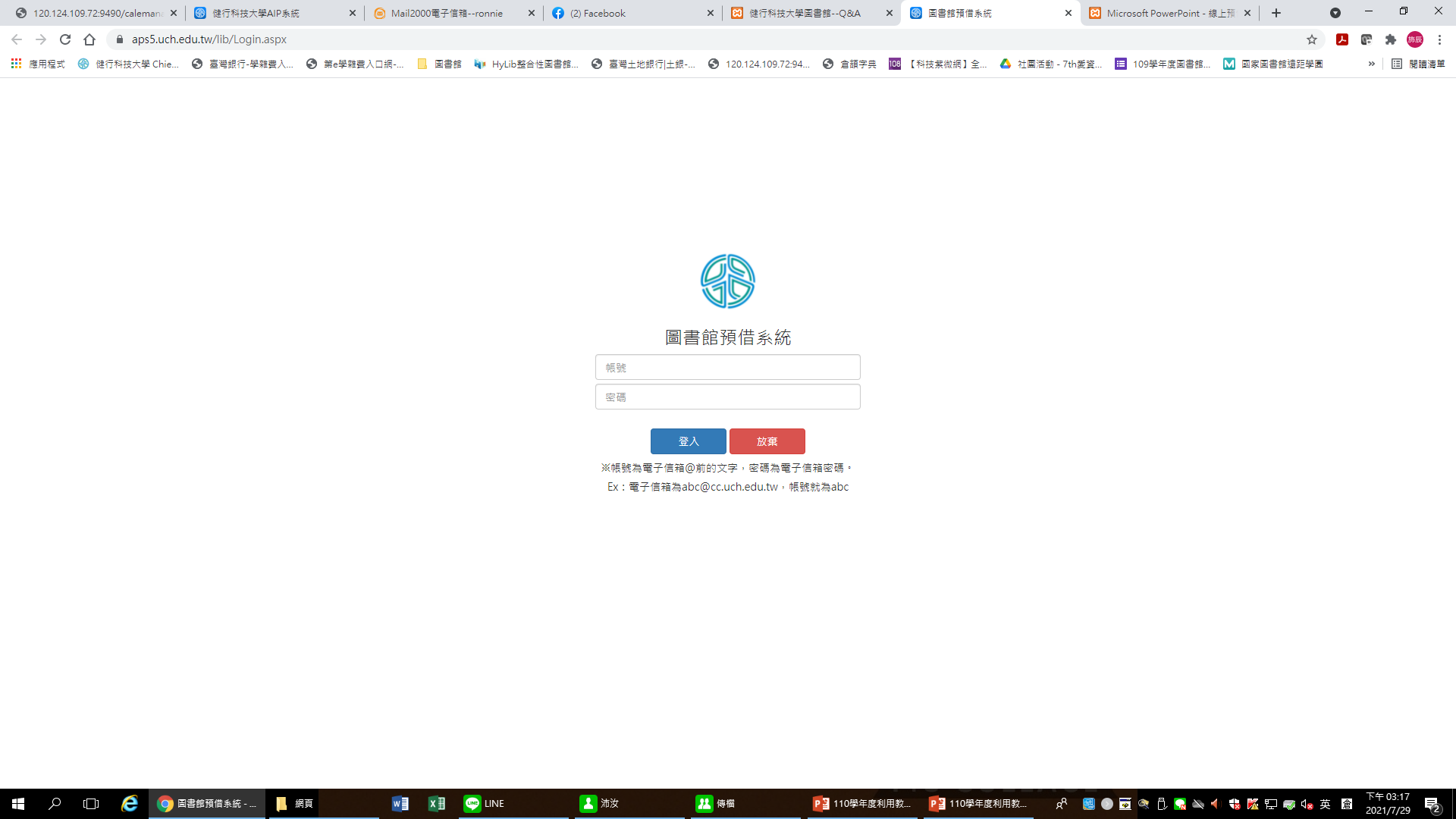 學生資訊系統(SIP)帳密！
(學校電子郵件帳密)
快問快答！
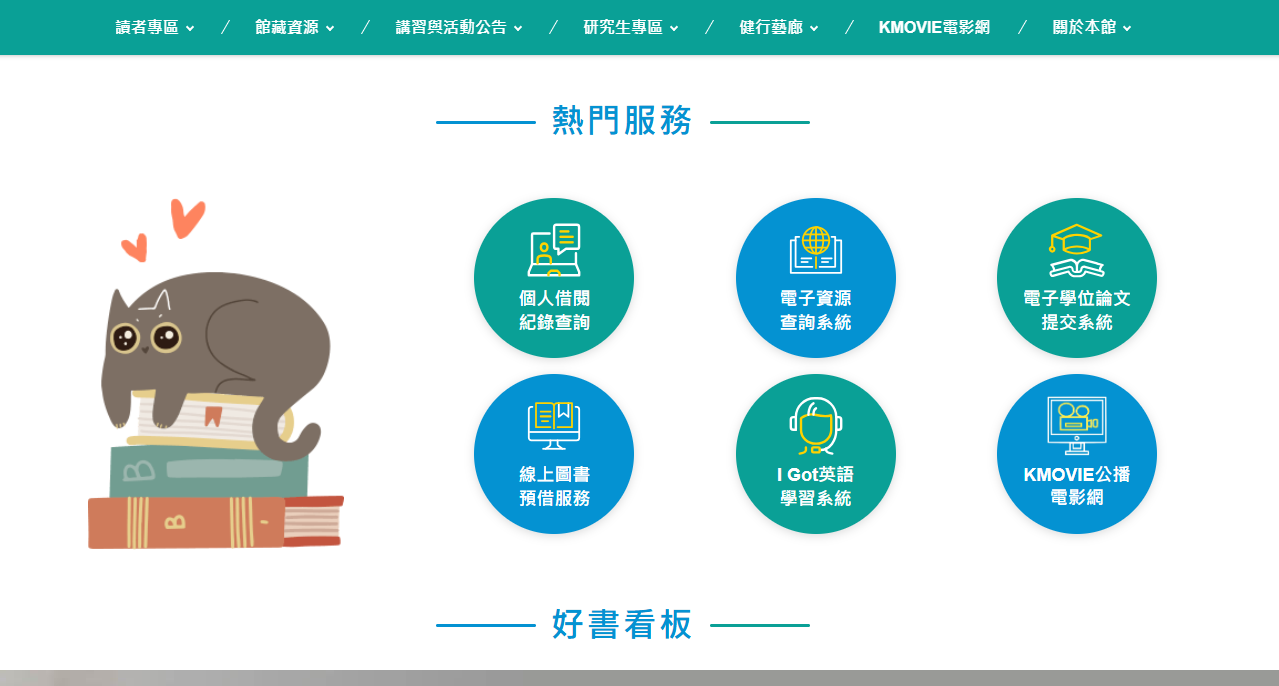 Q3.
借書之後，
怎麼知道自己剩
幾本書沒還？
個人借閱紀錄查詢
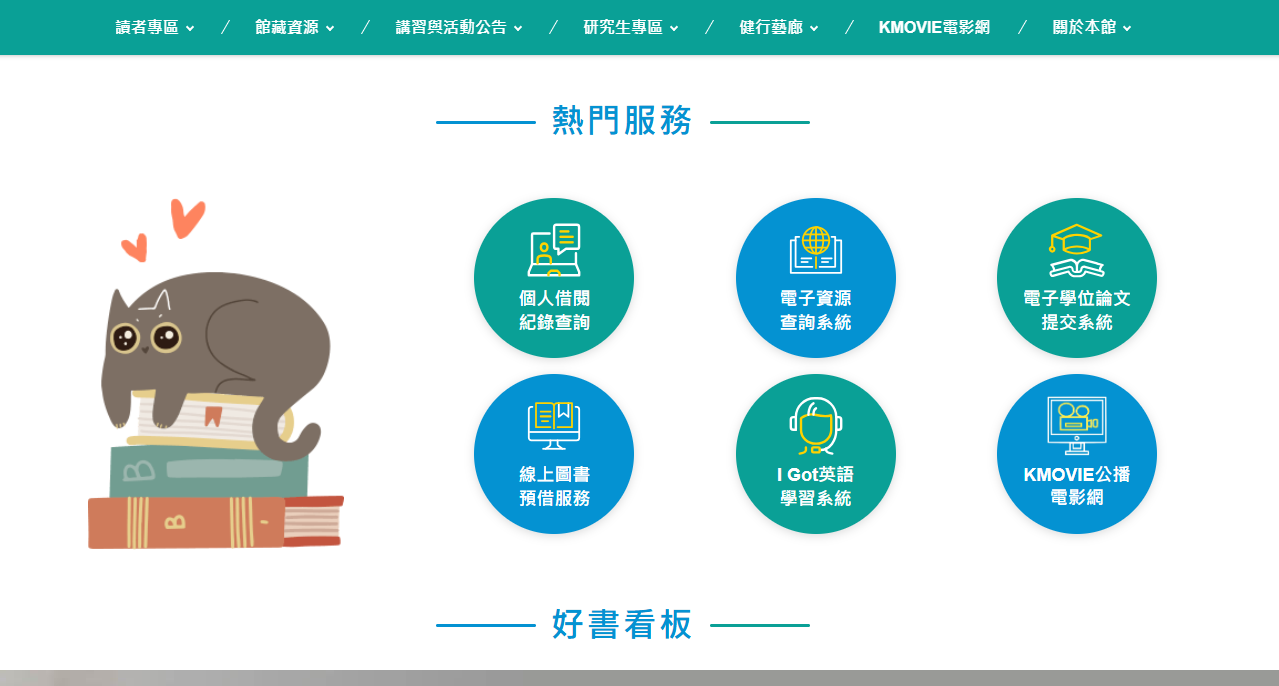 Q3.
借書之後，
怎麼知道自己剩
幾本書沒還？
個人借閱紀錄查詢
讀者登入→輸入學校email帳號、密碼
02
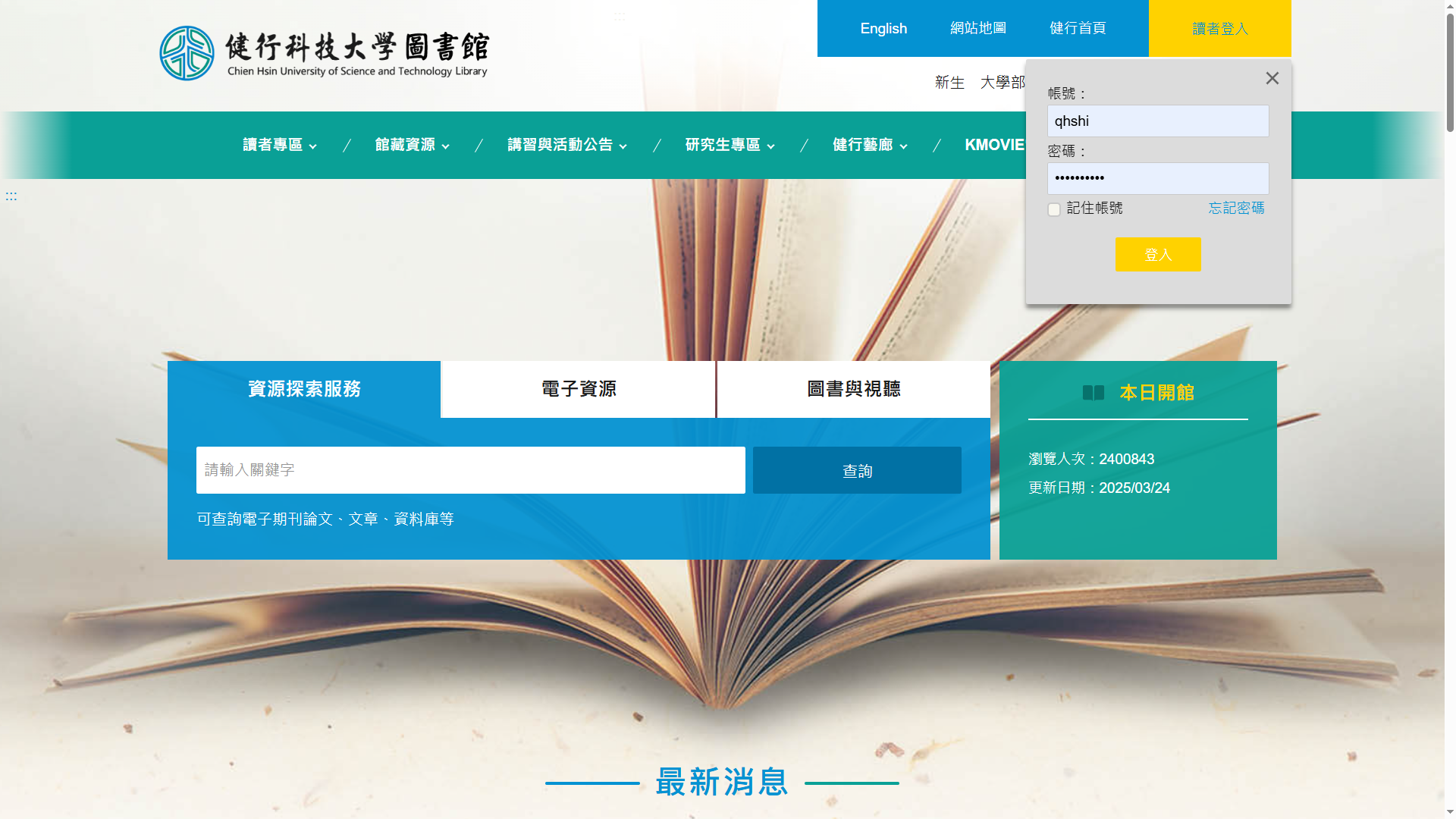 01
圖書館首頁www.lib.uch.edu.tw
輸入 學校email帳號密碼
(學生資訊系統帳密)
個人借閱紀錄查詢
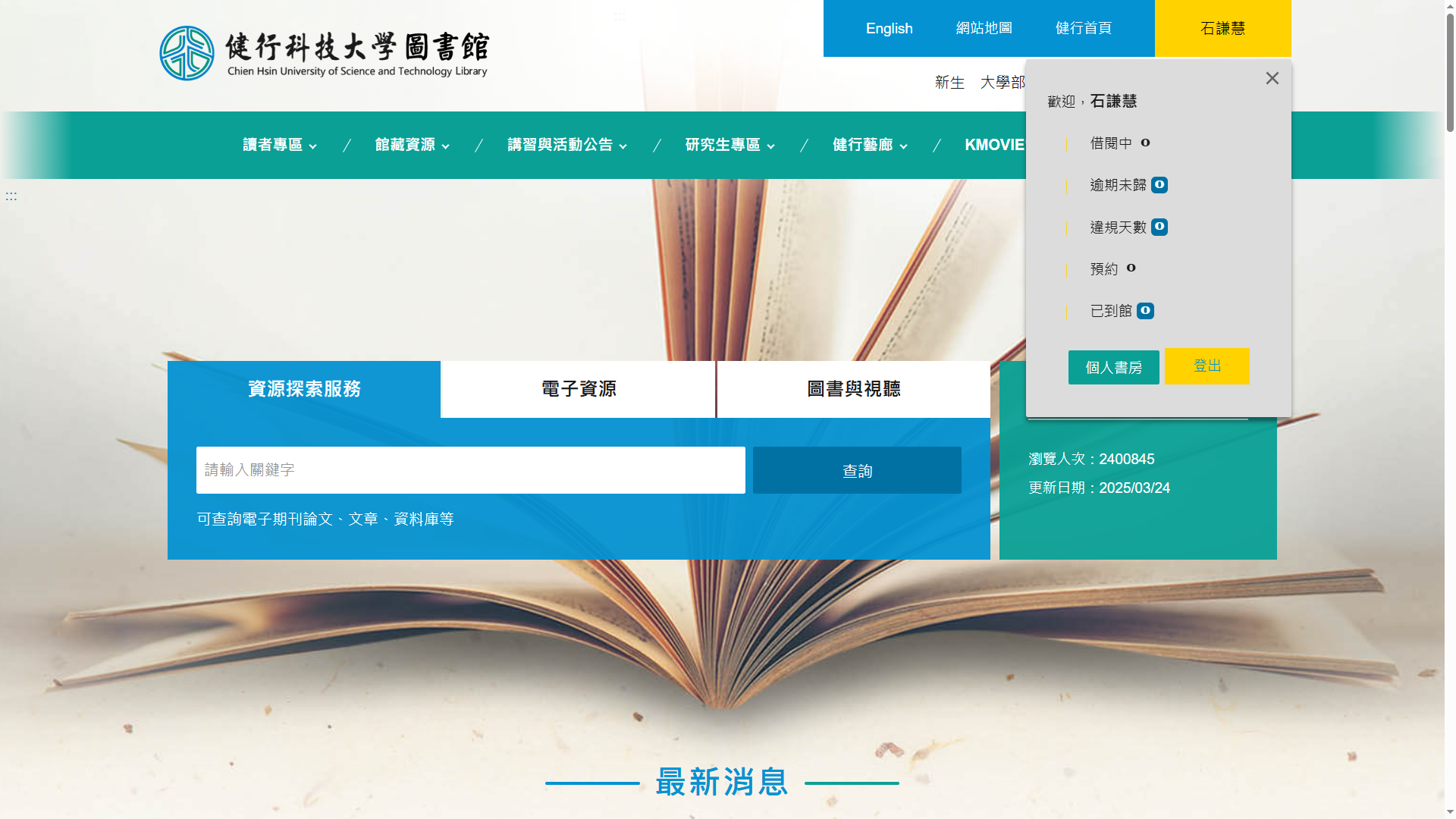 03
點選名字→個人書房
這裡會顯示基本的
個人借閱資訊
個人借閱紀錄查詢
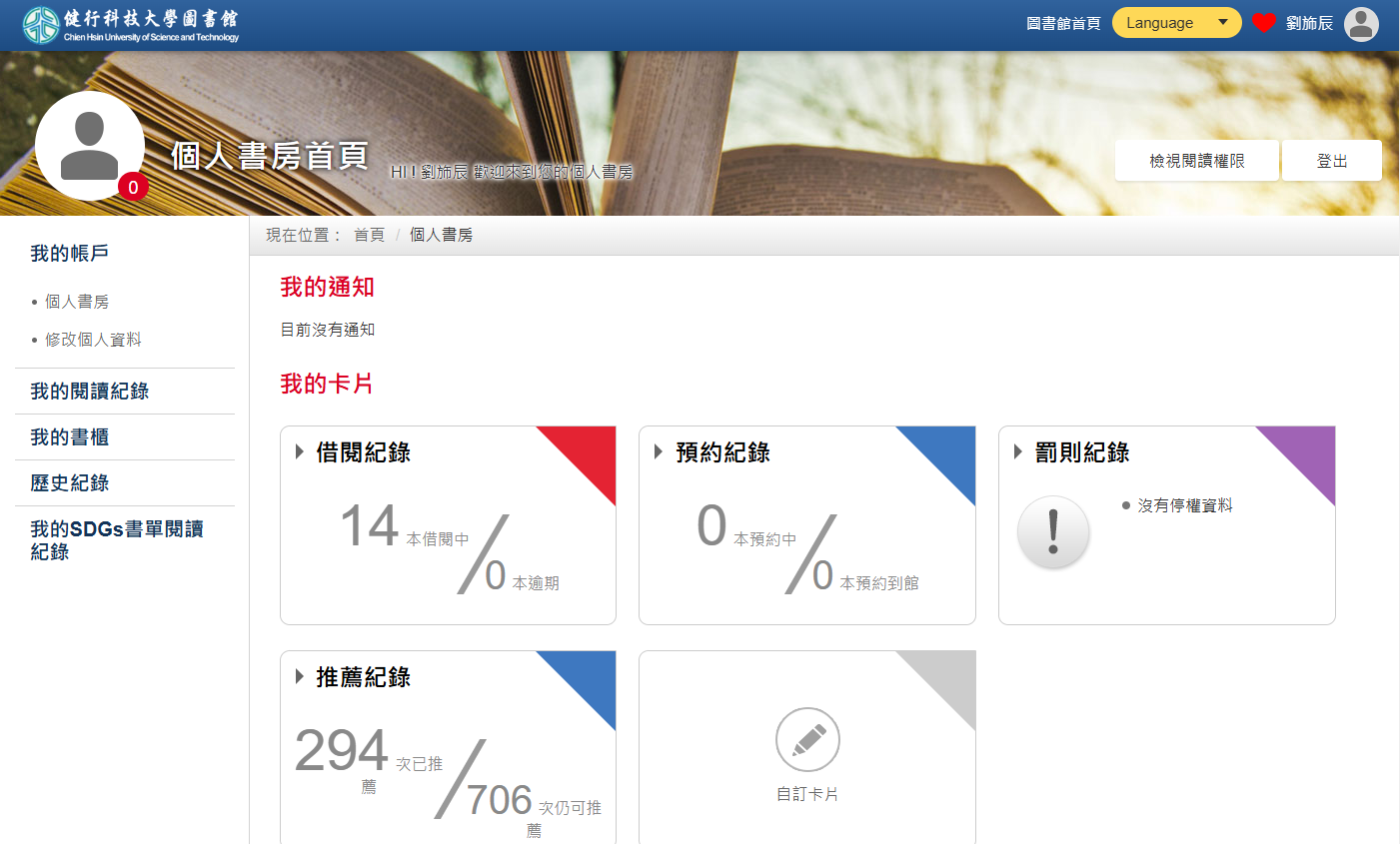 進入個人書房後，可以使用續借、預約、推薦書籍…等多種服務
04
館藏查詢資源探索服務
02
館藏查詢(資源探索服務)
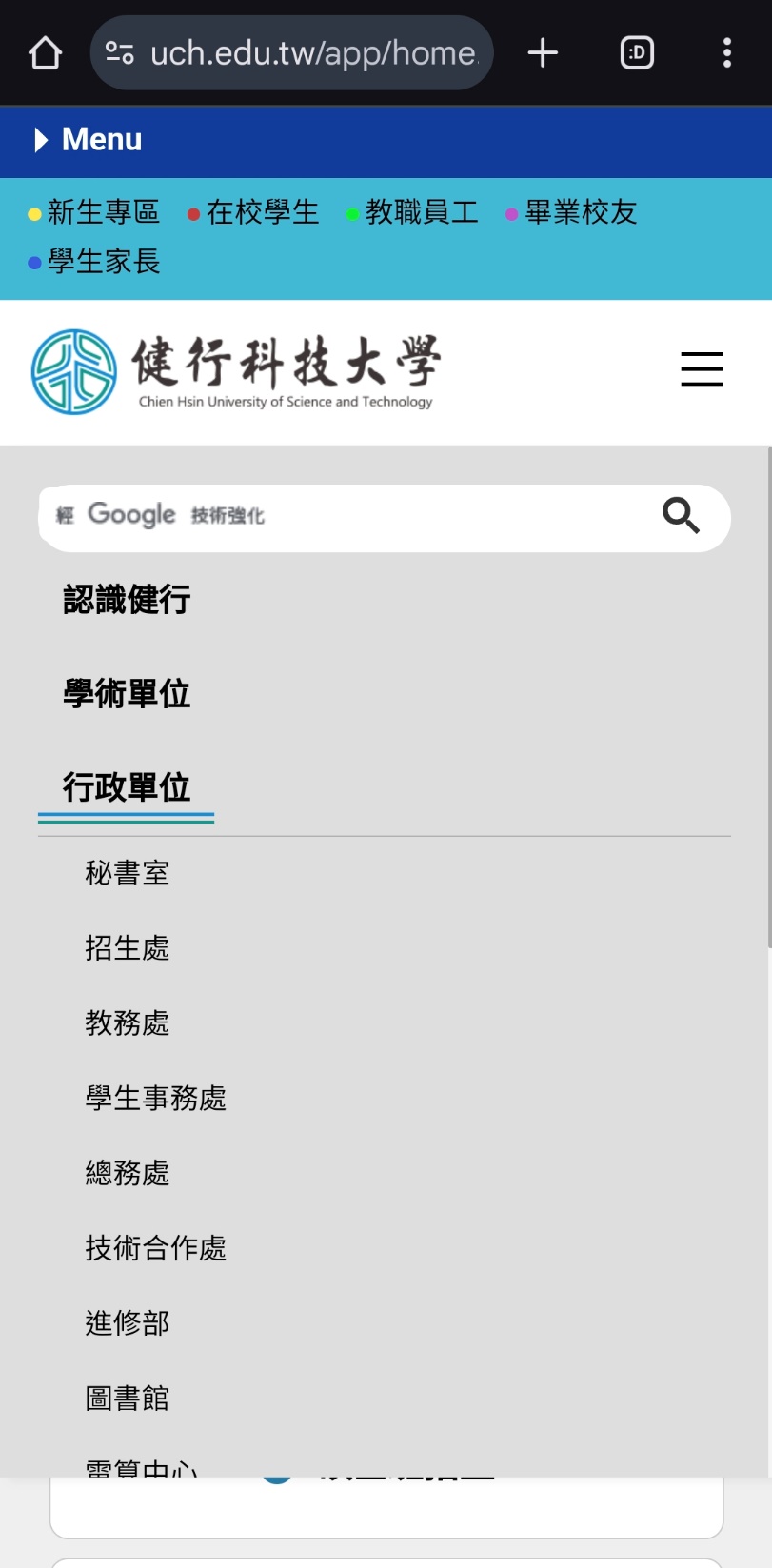 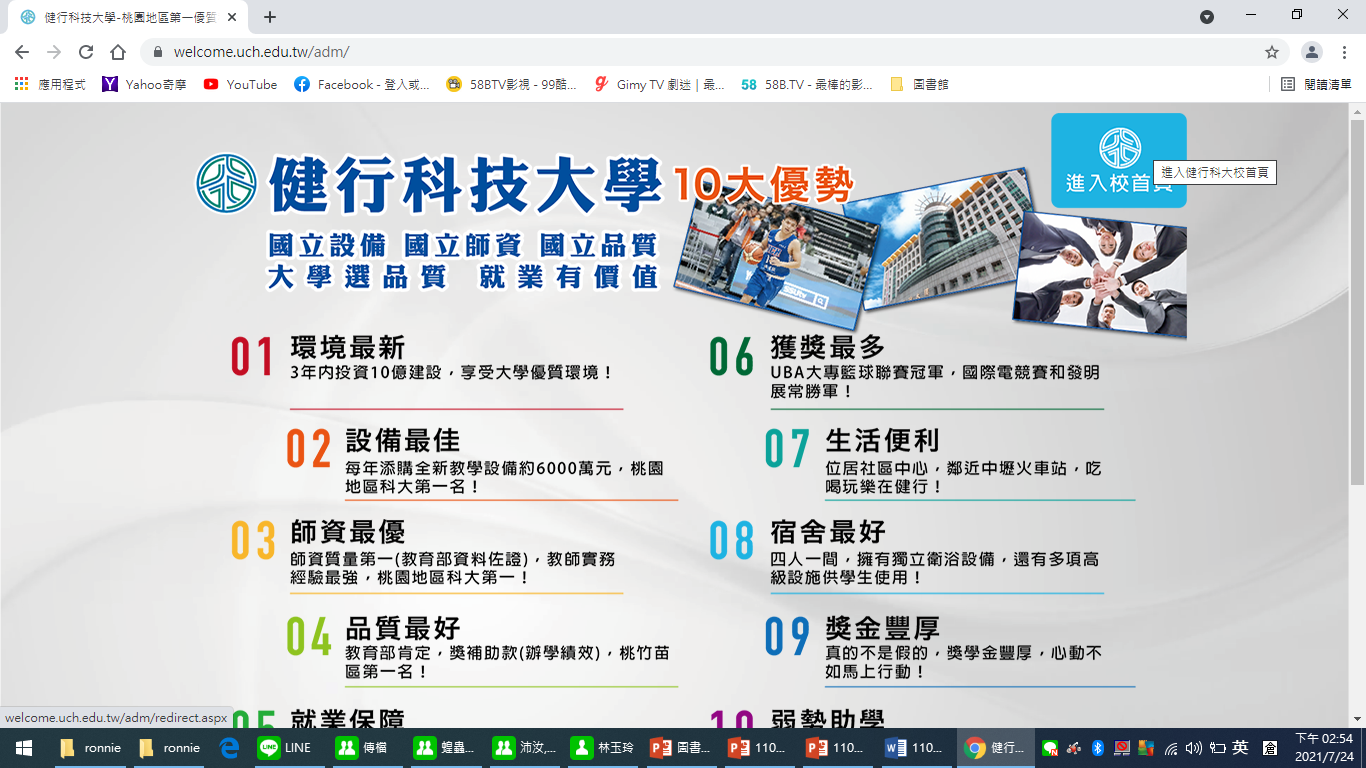 01
學校首頁www.uch.edu.tw
行政單位→圖書館
02
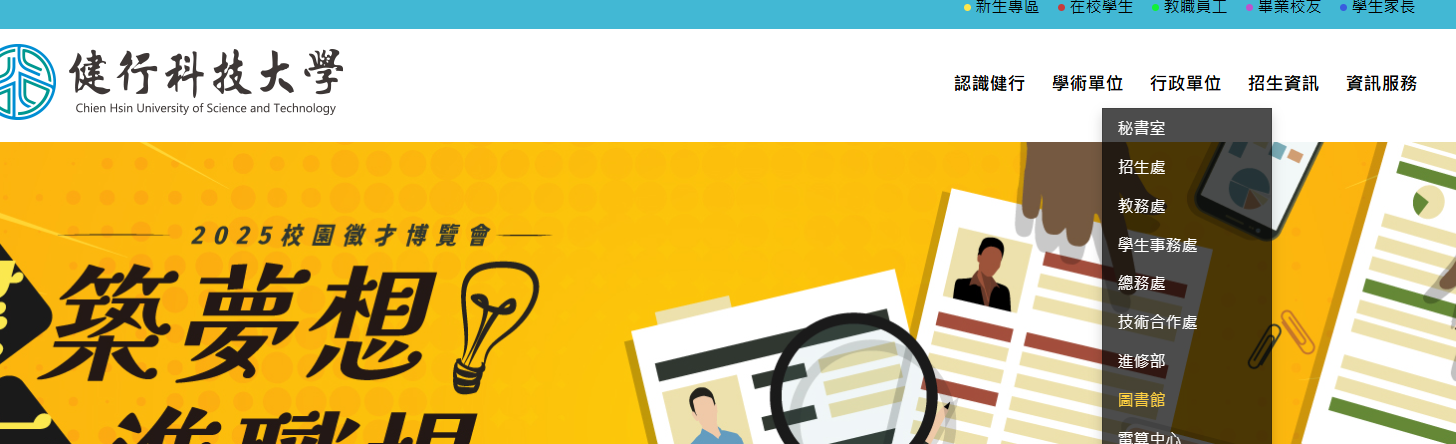 館藏查詢(資源探索服務)
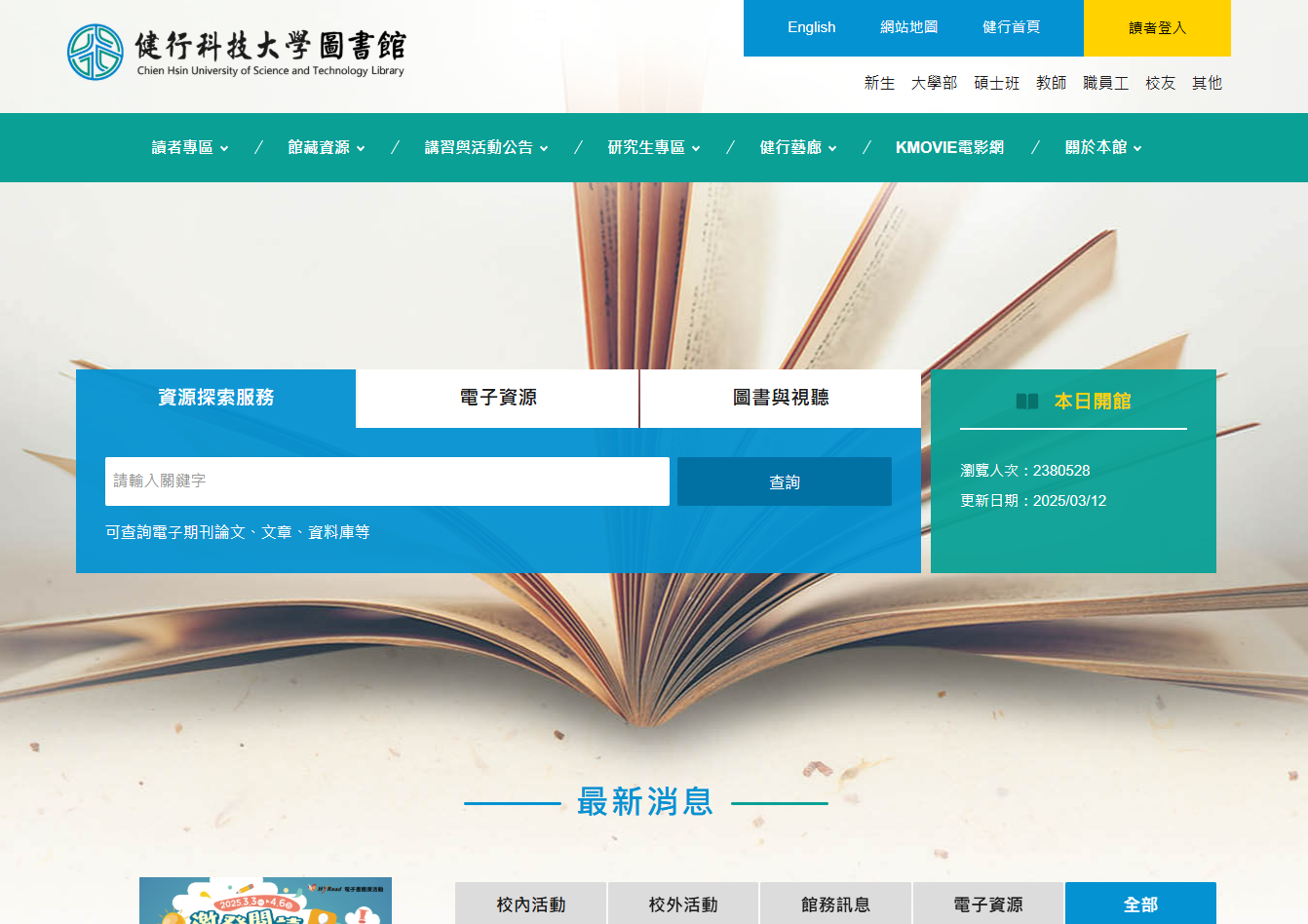 圖書館首頁www.lib.uch.edu.tw
03
館藏查詢(資源探索服務)
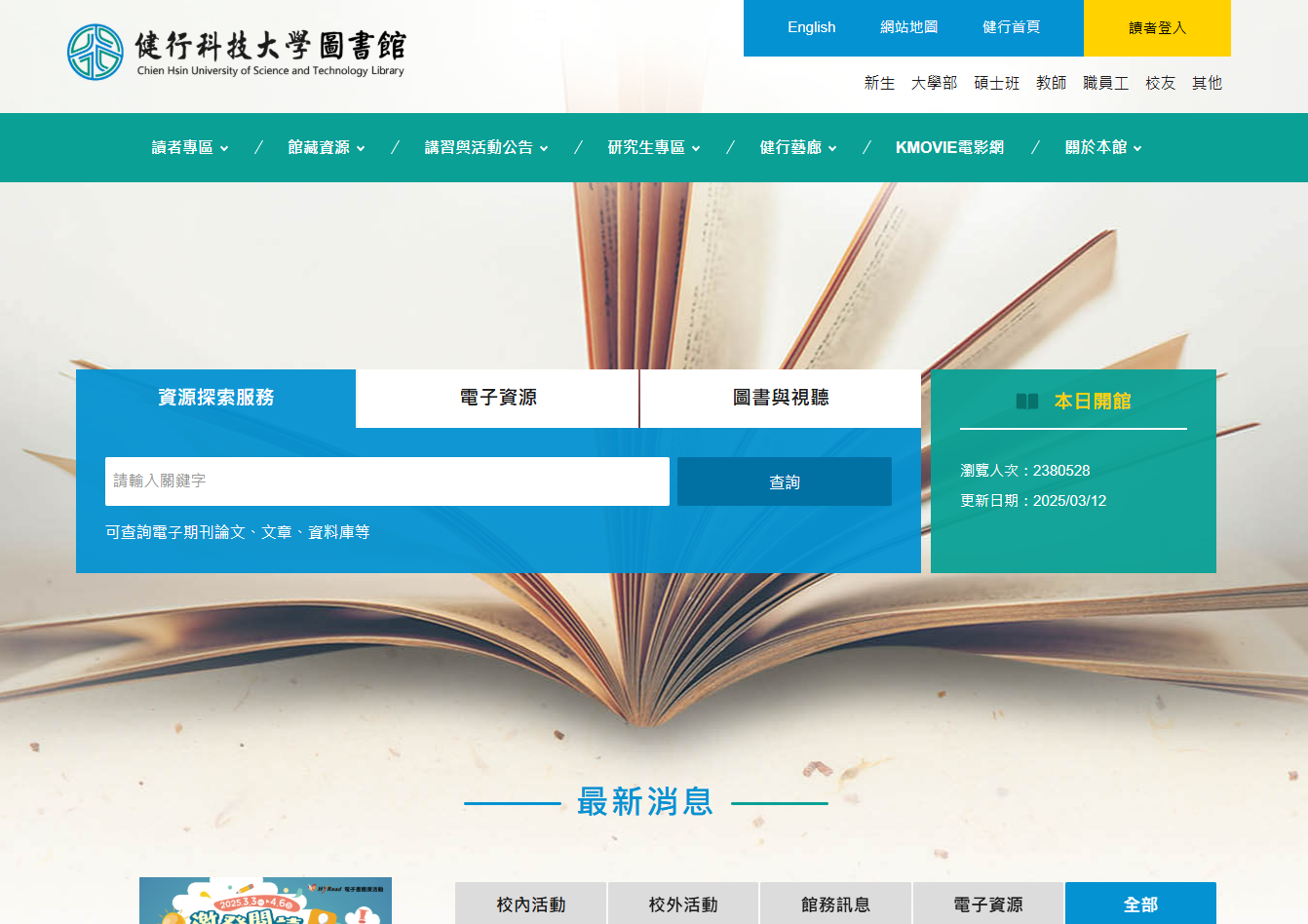 資源探索服務→輸入關鍵詞
04
輸入關鍵字
館藏查詢(資源探索服務)
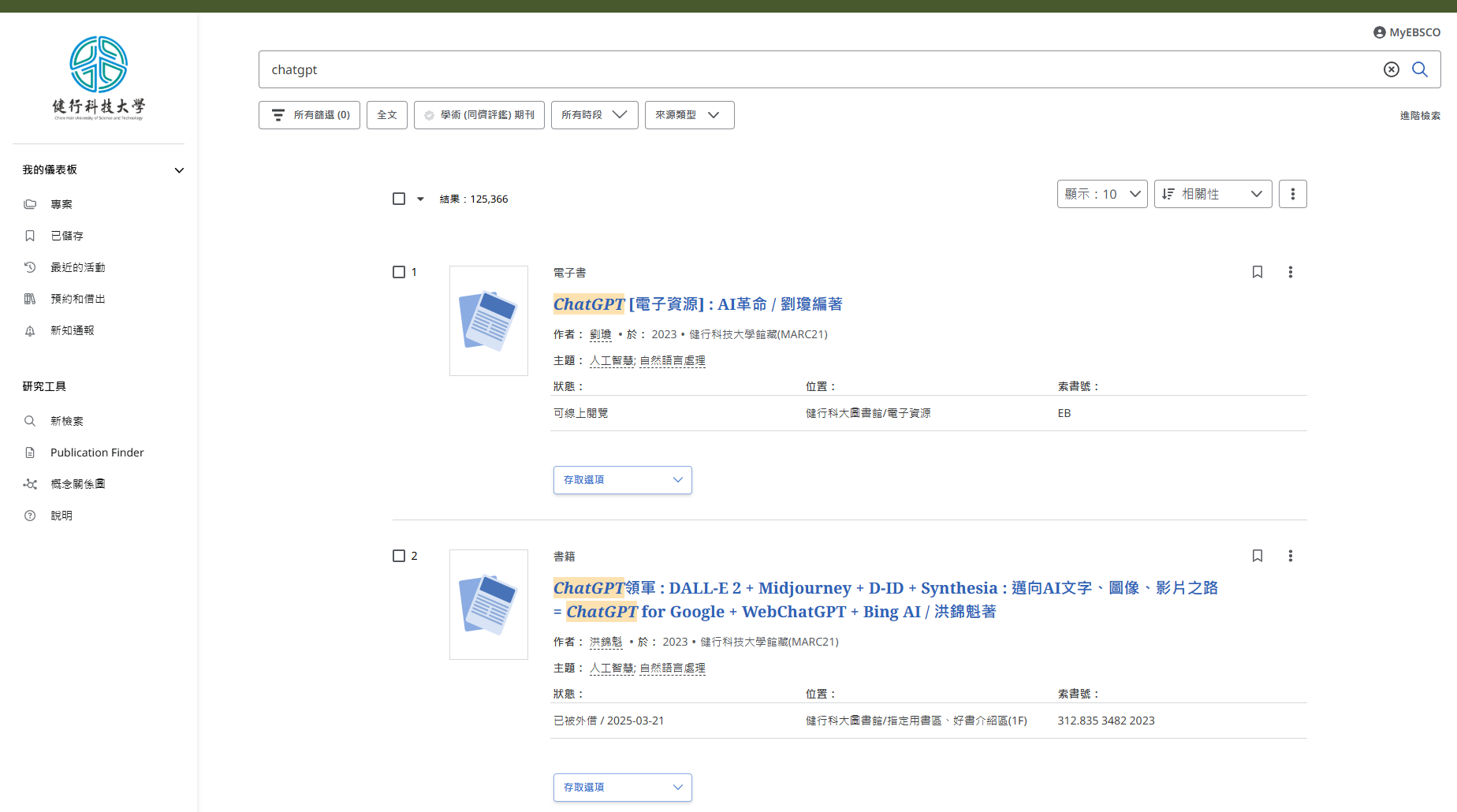 館藏查詢(資源探索服務)
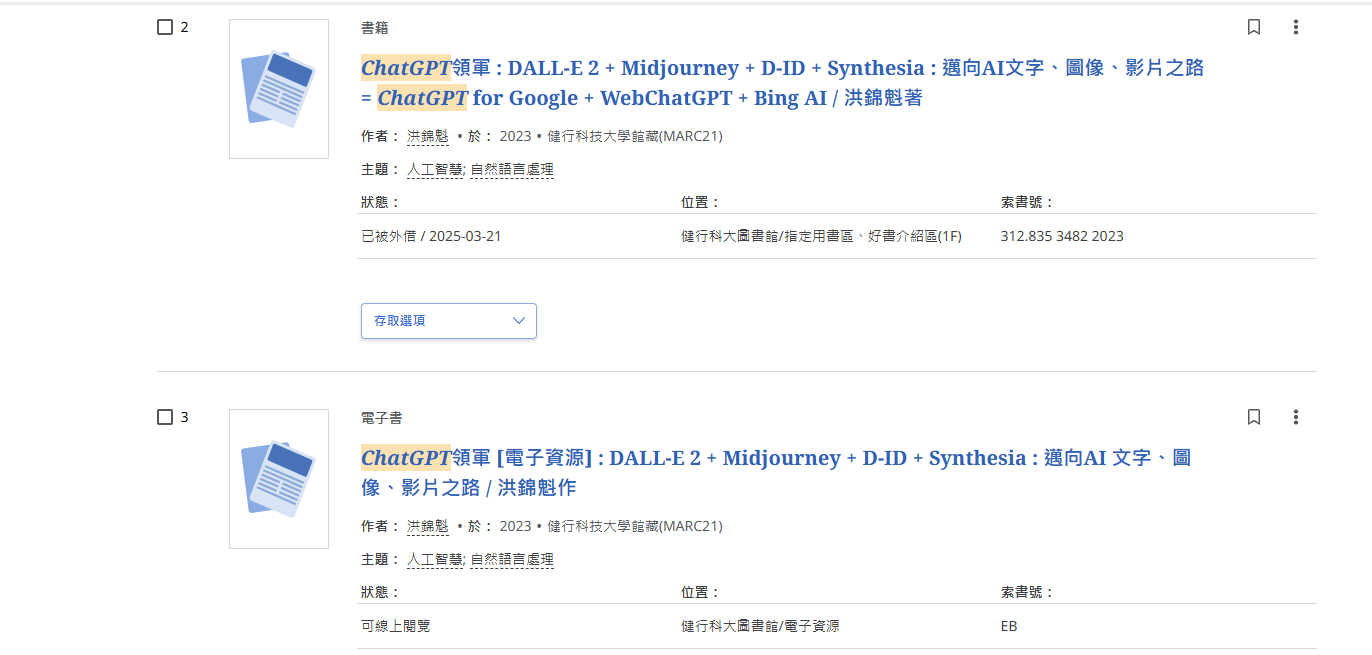 05
可同時查找實體館藏、電子期刊文章
實體資源
電子資源
館藏查詢(資源探索服務)
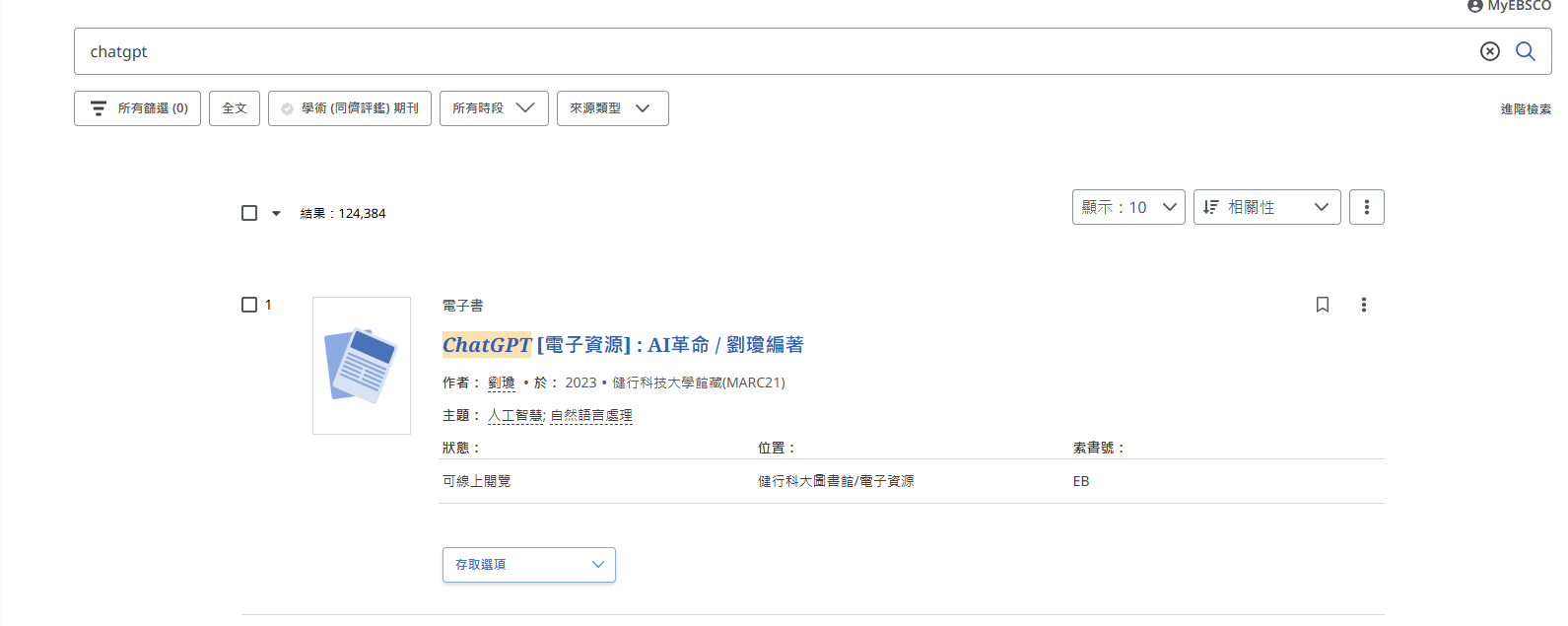 上方可縮小查詢範圍
可設定篩選條件，縮小查詢範圍
06
館藏查詢(資源探索服務)
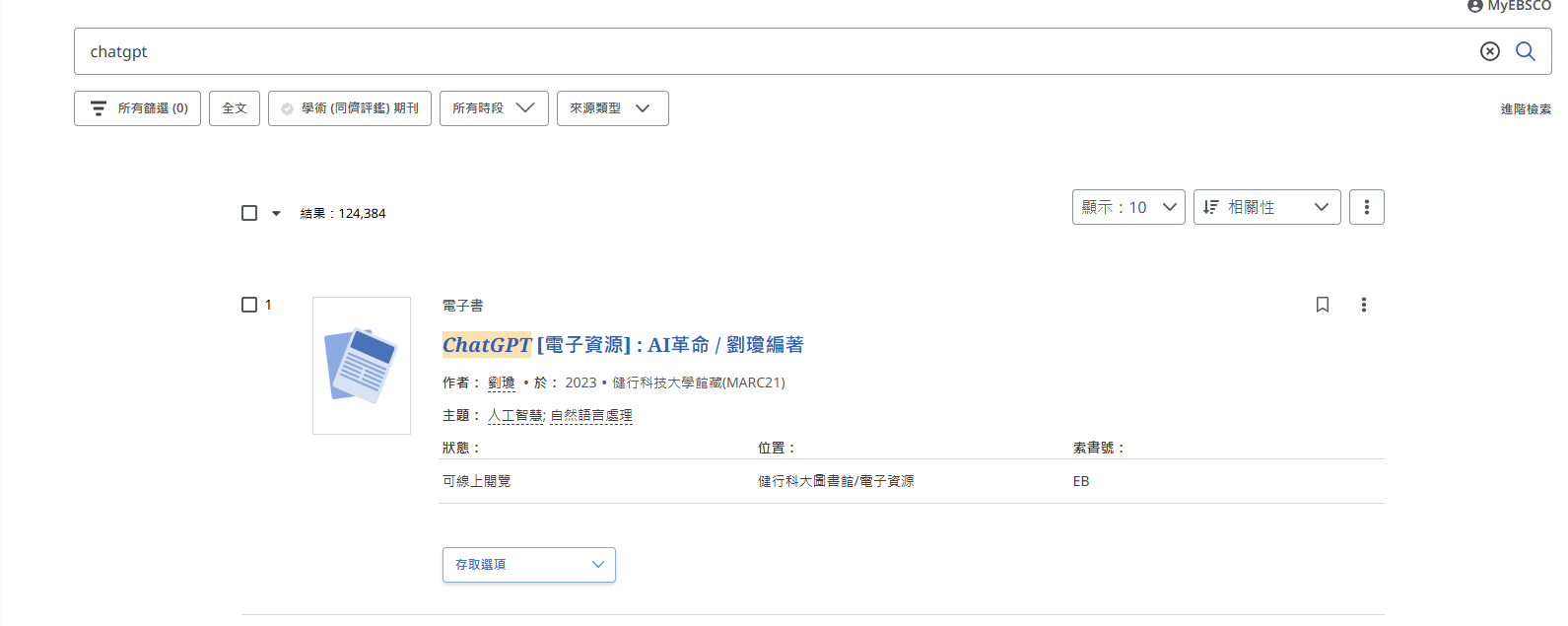 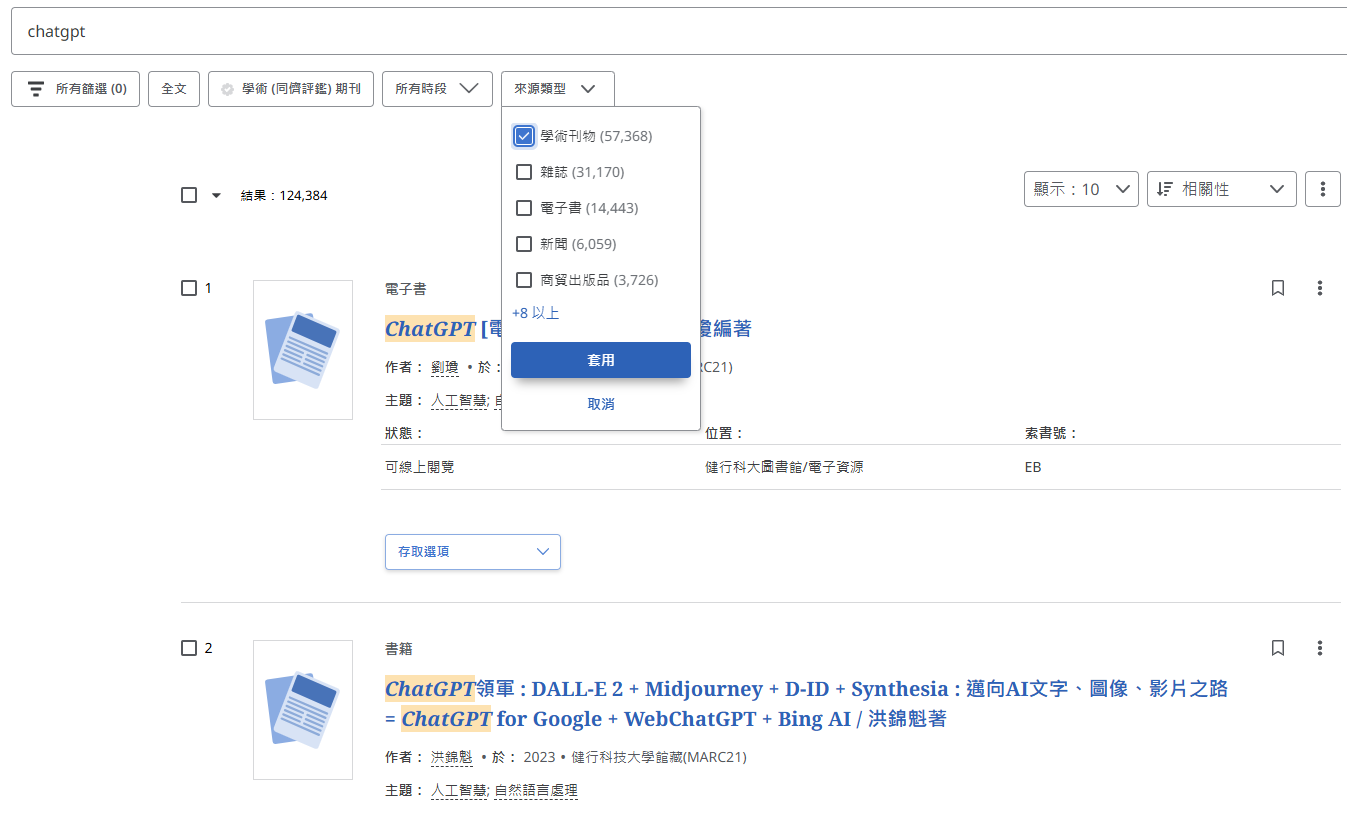 館藏查詢(資源探索服務)
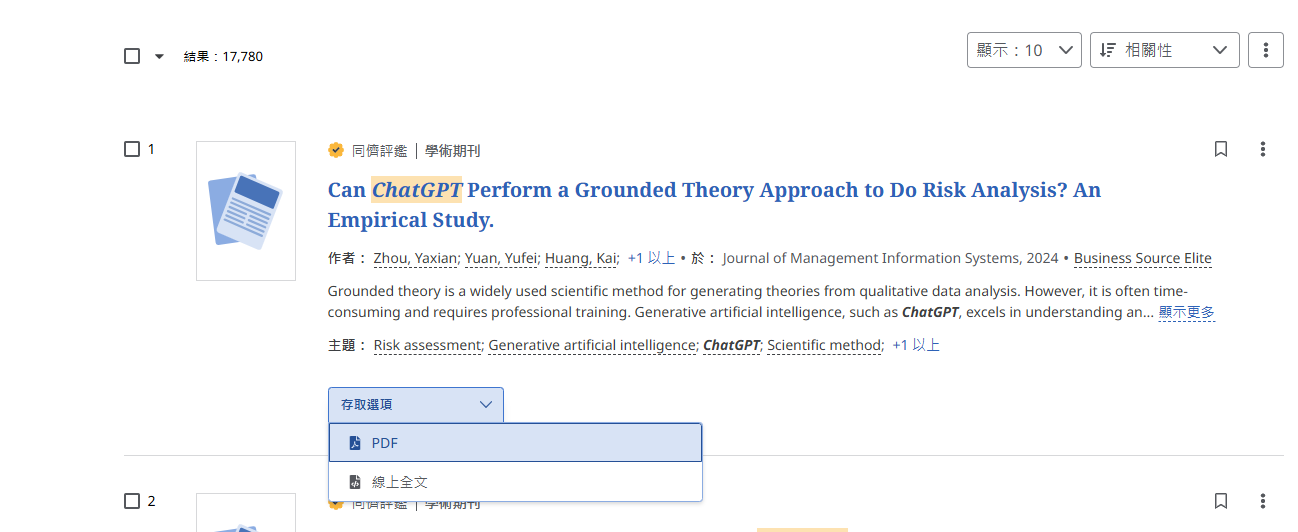 07
「存取選項」可獲得全文位置，或進行檔案下載
館藏查詢(資源探索服務)
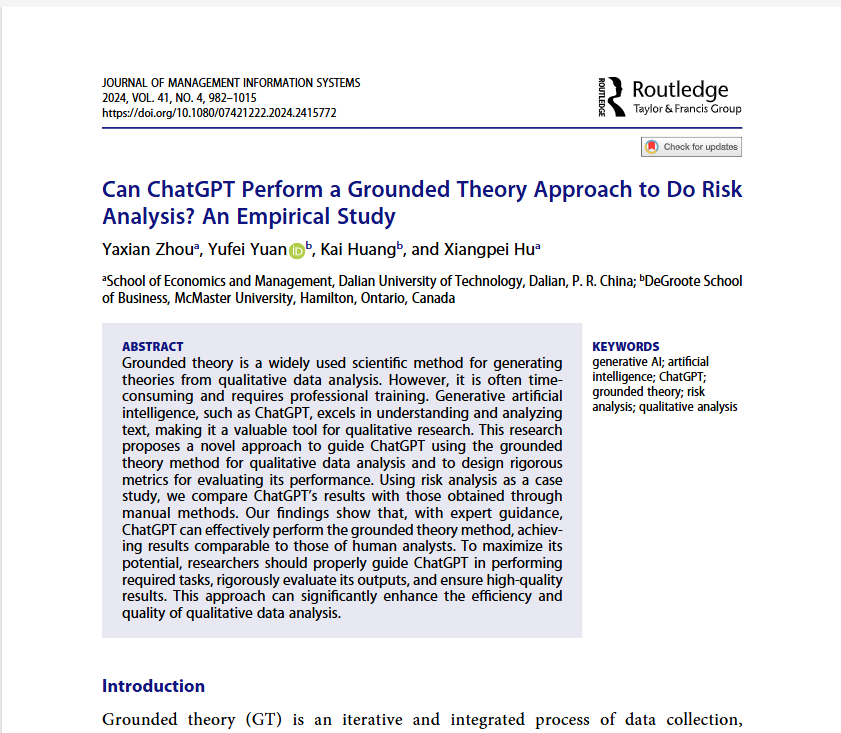 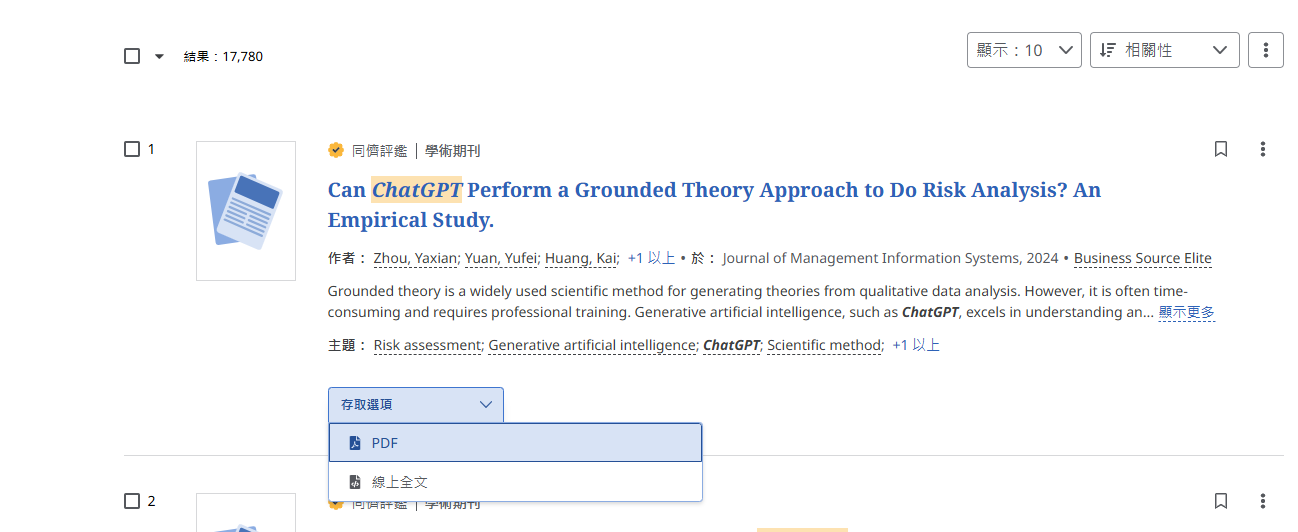 07
「存取選項」可獲得全文位置，或進行檔案下載
館藏查詢(資源探索服務)
練習1
請利用資源探索服務查詢「鬼滅之刃」，
並使用篩選條件縮小查詢範圍，
選出「來源類型」是「學術刊物」，
並且「存取選項」為「訪問華藝全文」，
從結果選擇其中1筆，下載電子全文。
03
電子資源查詢
電子資源查詢
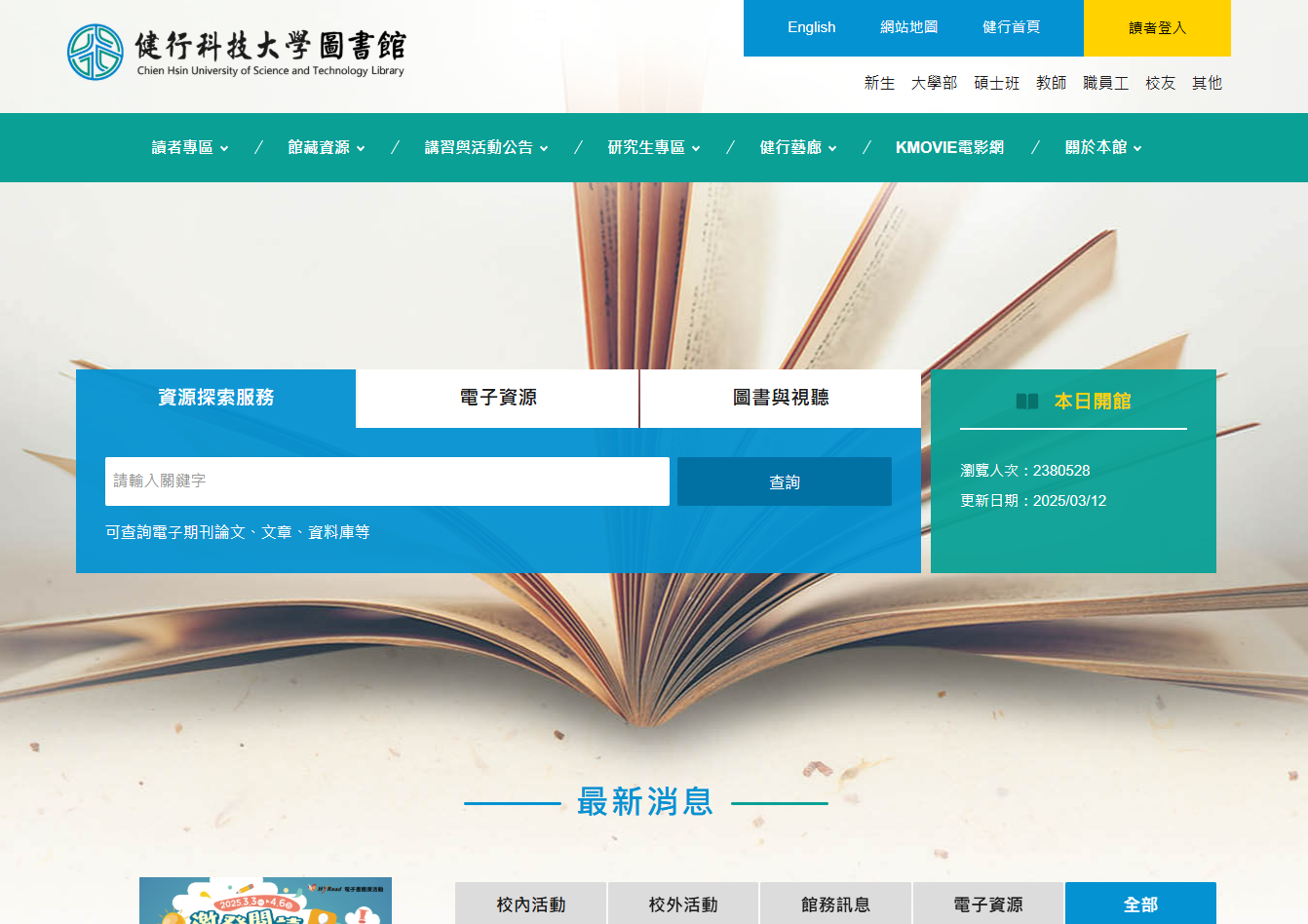 圖書館首頁www.lib.uch.edu.tw
01
電子資源查詢
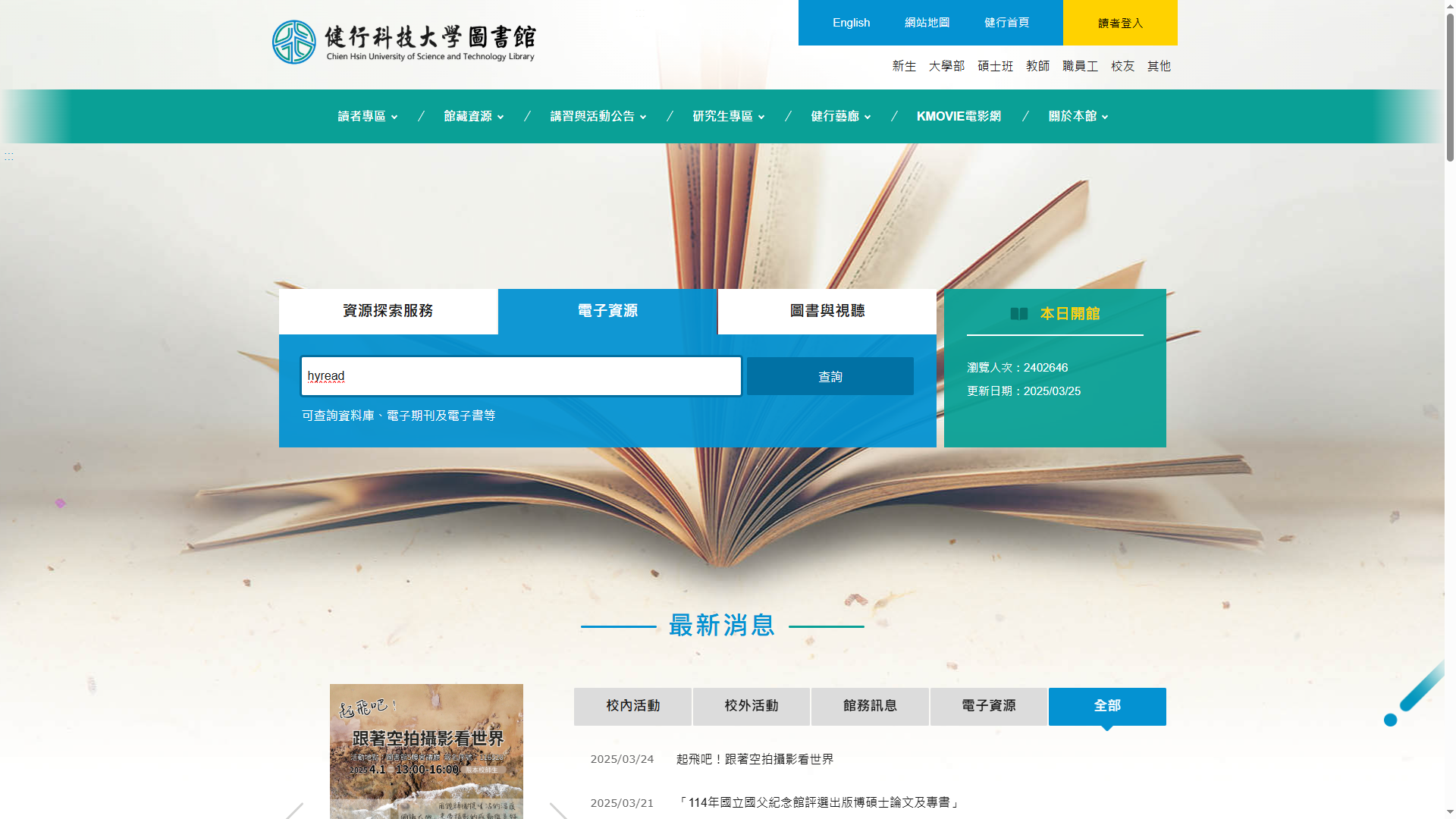 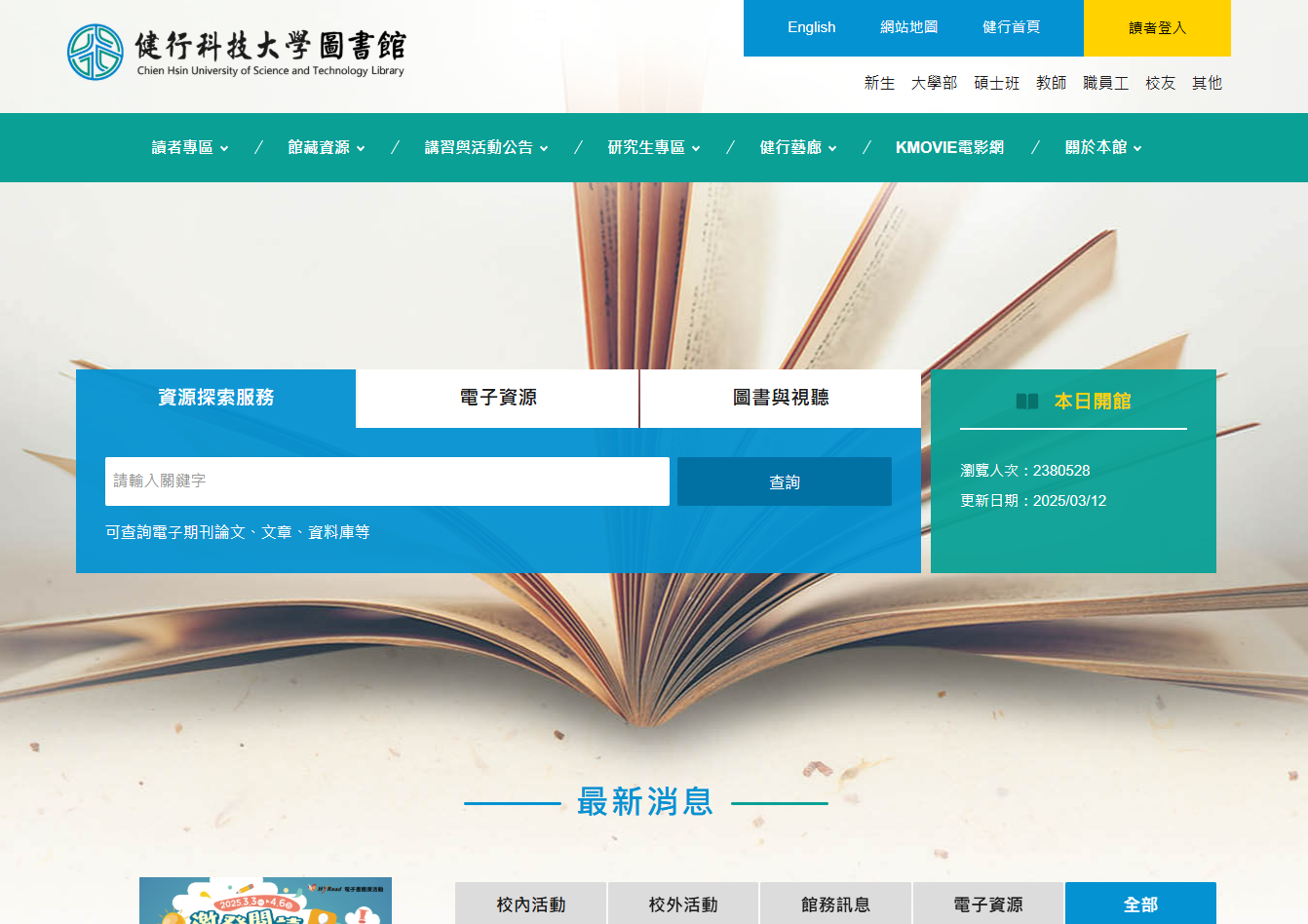 電子資源→輸入關鍵詞
02
輸入資源名稱
電子資源查詢
03
圖書館登入→輸入學校email帳號、密碼
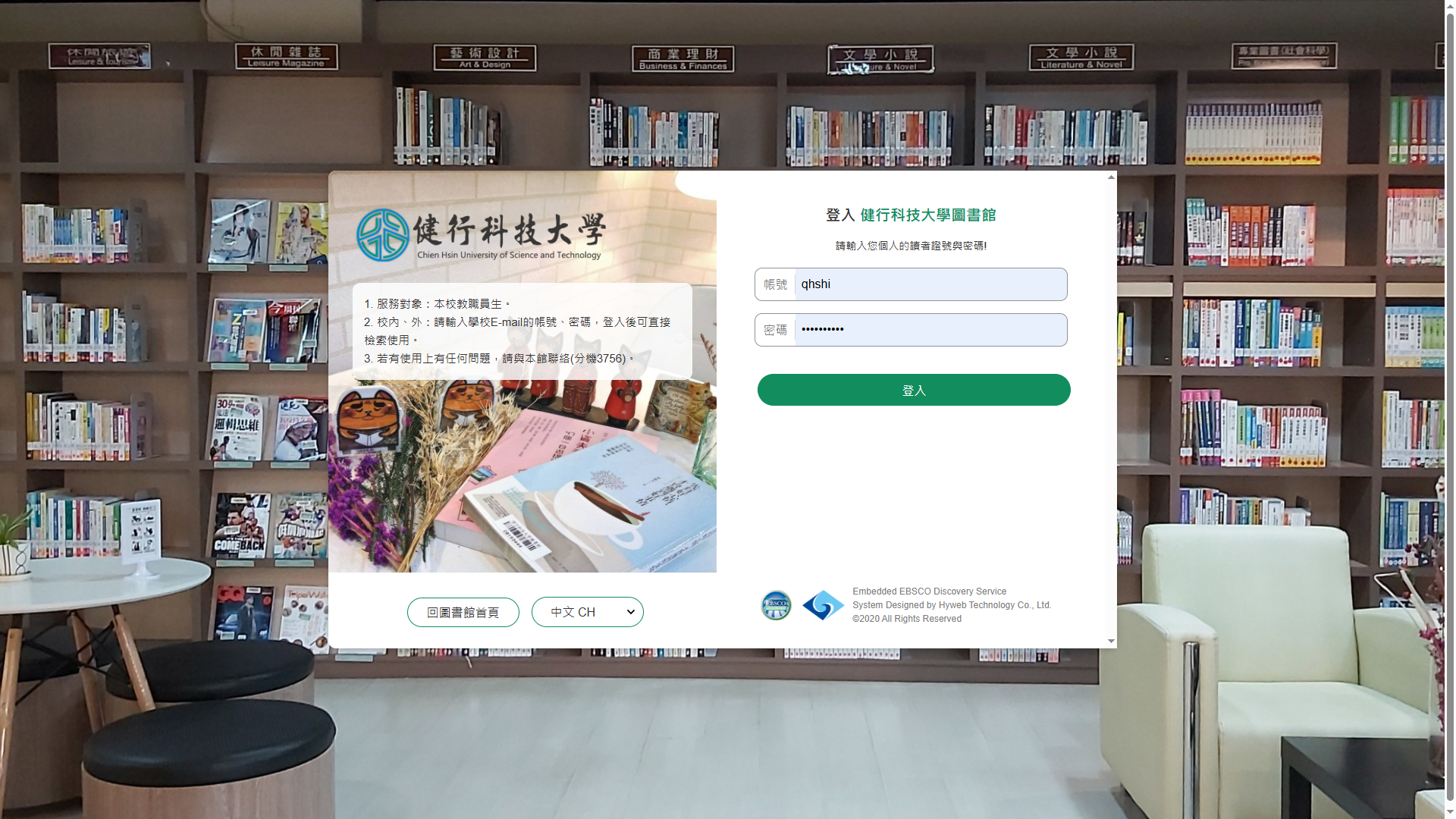 輸入 學校email帳號密碼
　　 (學生資訊系統帳密)
電子資源查詢
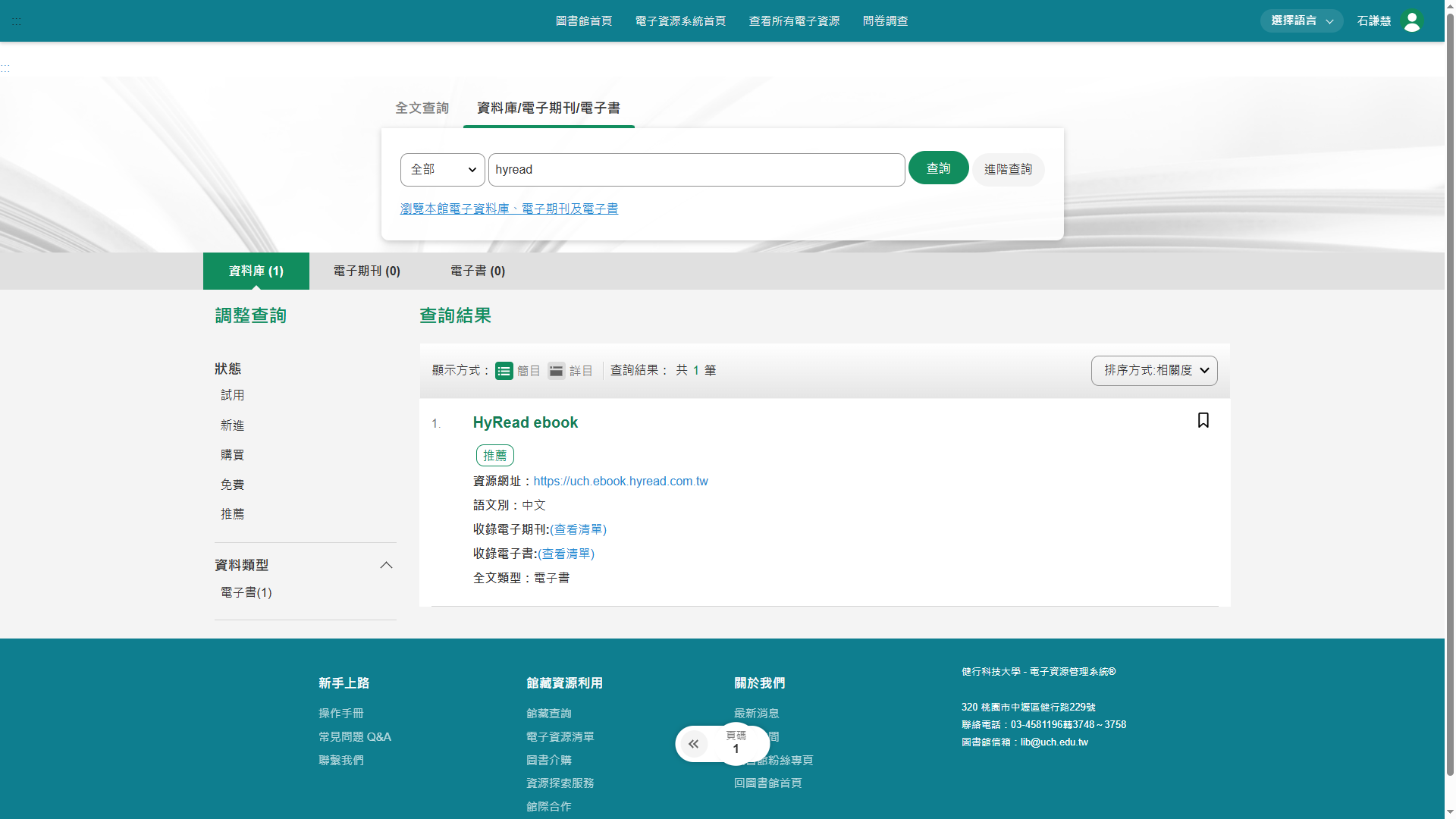 可查詢資料庫、電子期刊、電子書。可點選「資源網址」進入平台
04
資源探索服務可查館藏目錄，但內容是批次處理倒入的，所以會有時間差，可能有部份新書查不到。（但有出現部份華藝電子書本館未採購仍可查到。）主要介紹可搜尋到單篇全文資源。
查詢範圍比較
電子資源
實體資源
電子書平台
書籍
電子書
紙本書
全文資料庫
資源探索服務
期刊雜誌
紙本期刊
電子期刊
資料庫
電子資源查詢
電子期刊文章
視聽資源
影音知識庫、電影網
多媒體、DVD
語言學習平台
資源探索服務可查館藏目錄，但內容是批次處理倒入的，所以會有時間差，可能有部份新書查不到。（但有出現部份華藝電子書本館未採購仍可查到。）主要介紹可搜尋到單篇全文資源。
查詢範圍比較
電子資源
實體資源
電子書平台
書籍
電子書
紙本書
全文資料庫
資源探索服務
期刊雜誌
紙本期刊
電子期刊
資料庫
電子資源查詢
電子期刊文章
視聽資源
影音知識庫、電影網
多媒體、DVD
語言學習平台
資源探索服務可查館藏目錄，但內容是批次處理倒入的，所以會有時間差，可能有部份新書查不到。（但有出現部份華藝電子書本館未採購仍可查到。）主要介紹可搜尋到單篇全文資源。
查詢範圍比較
電子資源
實體資源
電子書平台
書籍
電子書
紙本書
全文資料庫
資源探索服務
期刊雜誌
紙本期刊
電子期刊
資料庫
電子資源查詢
電子期刊文章
視聽資源
影音知識庫、電影網
多媒體、DVD
語言學習平台
電子資源查詢
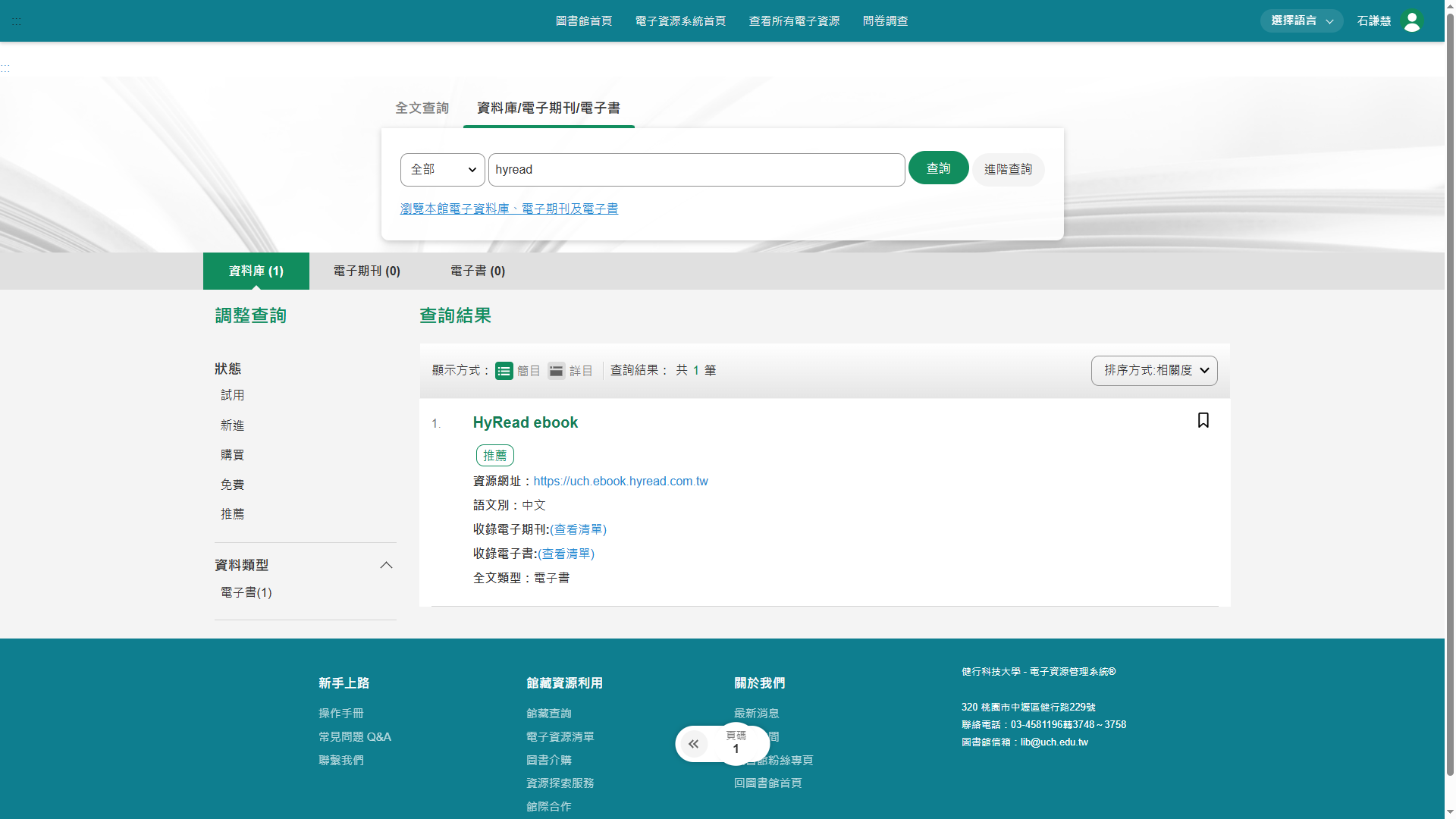 資源探索服務可查館藏目錄，但內容是批次處理倒入的，所以會有時間差，可能有部份新書查不到。（但有出現部份華藝電子書本館未採購仍可查到。）主要介紹可搜尋到單篇全文資源。
查詢範圍比較
電子資源
實體資源
電子書平台
書籍
電子書
紙本書
全文資料庫
資源探索服務
期刊雜誌
紙本期刊
電子期刊
資料庫
電子資源查詢
電子期刊文章
圖書與視聽查詢
視聽資源
影音知識庫、電影網
多媒體、DVD
語言學習平台
資源探索服務可查館藏目錄，但內容是批次處理倒入的，所以會有時間差，可能有部份新書查不到。（但有出現部份華藝電子書本館未採購仍可查到。）主要介紹可搜尋到單篇全文資源。
查詢範圍比較
電子資源
實體資源
電子書平台
書籍
電子書
紙本書
全文資料庫
資源探索服務
期刊雜誌
紙本期刊
電子期刊
資料庫
電子資源查詢
電子期刊文章
圖書與視聽查詢
視聽資源
影音知識庫、電影網
多媒體、DVD
語言學習平台
資源探索服務可查館藏目錄，但內容是批次處理倒入的，所以會有時間差，可能有部份新書查不到。（但有出現部份華藝電子書本館未採購仍可查到。）主要介紹可搜尋到單篇全文資源。
查詢範圍比較
電子資源
實體資源
電子書平台
書籍
電子書
紙本書
全文資料庫
資源探索服務
期刊雜誌
紙本期刊
電子期刊
資料庫
電子資源查詢
電子期刊文章
圖書與視聽查詢
視聽資源
影音知識庫、電影網
多媒體、DVD
語言學習平台
資源探索服務可查館藏目錄，但內容是批次處理倒入的，所以會有時間差，可能有部份新書查不到。（但有出現部份華藝電子書本館未採購仍可查到。）主要介紹可搜尋到單篇全文資源。
查詢範圍比較
電子資源
實體資源
電子書平台
書籍
電子書
紙本書
全文資料庫
資源探索服務
期刊雜誌
紙本期刊
電子期刊
資料庫
電子資源查詢
電子期刊文章
圖書與視聽查詢
視聽資源
影音知識庫、電影網
多媒體、DVD
語言學習平台
大推！
好用的電子資源平台
04
大推！好用的電子資源平台
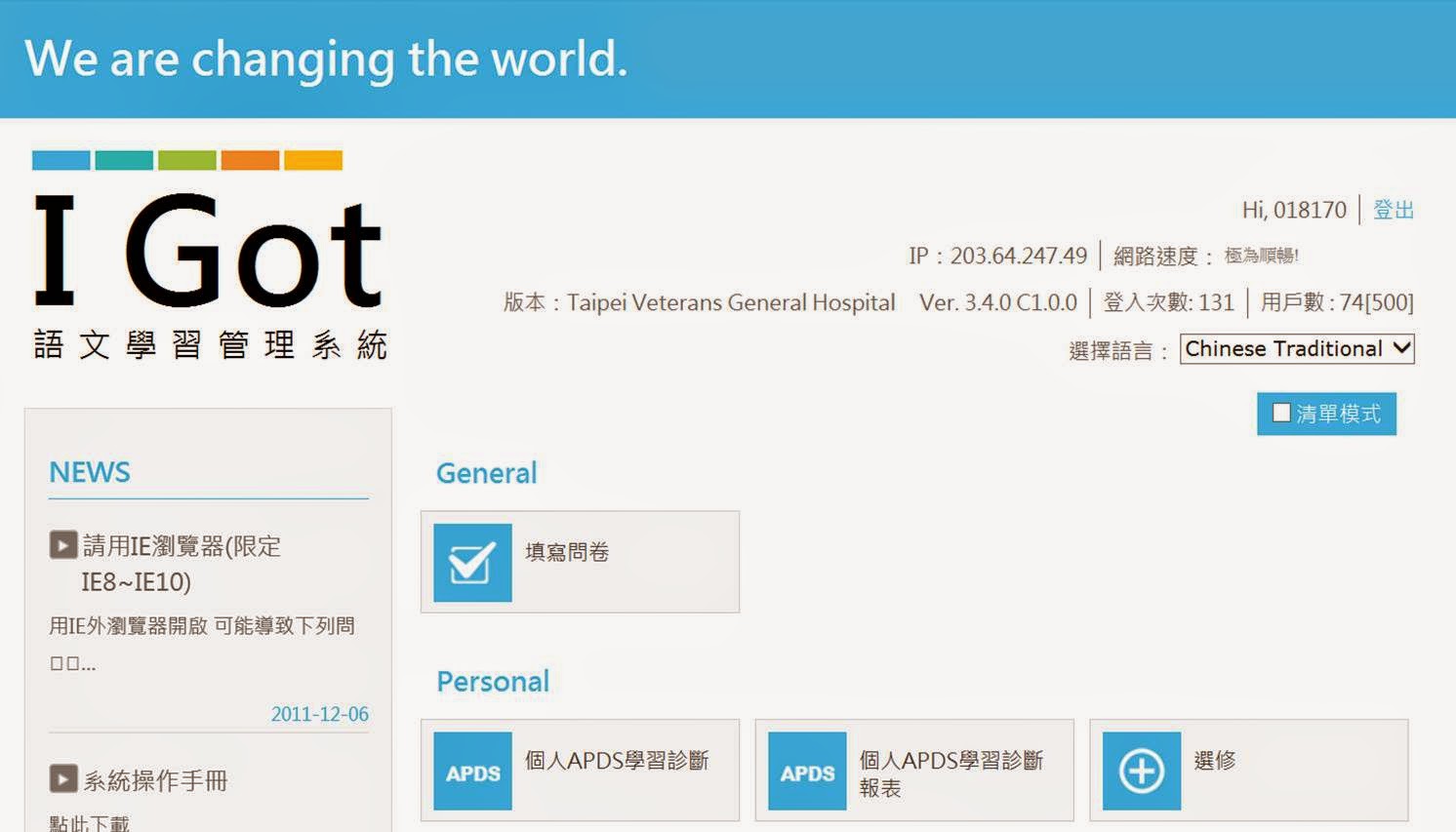 03
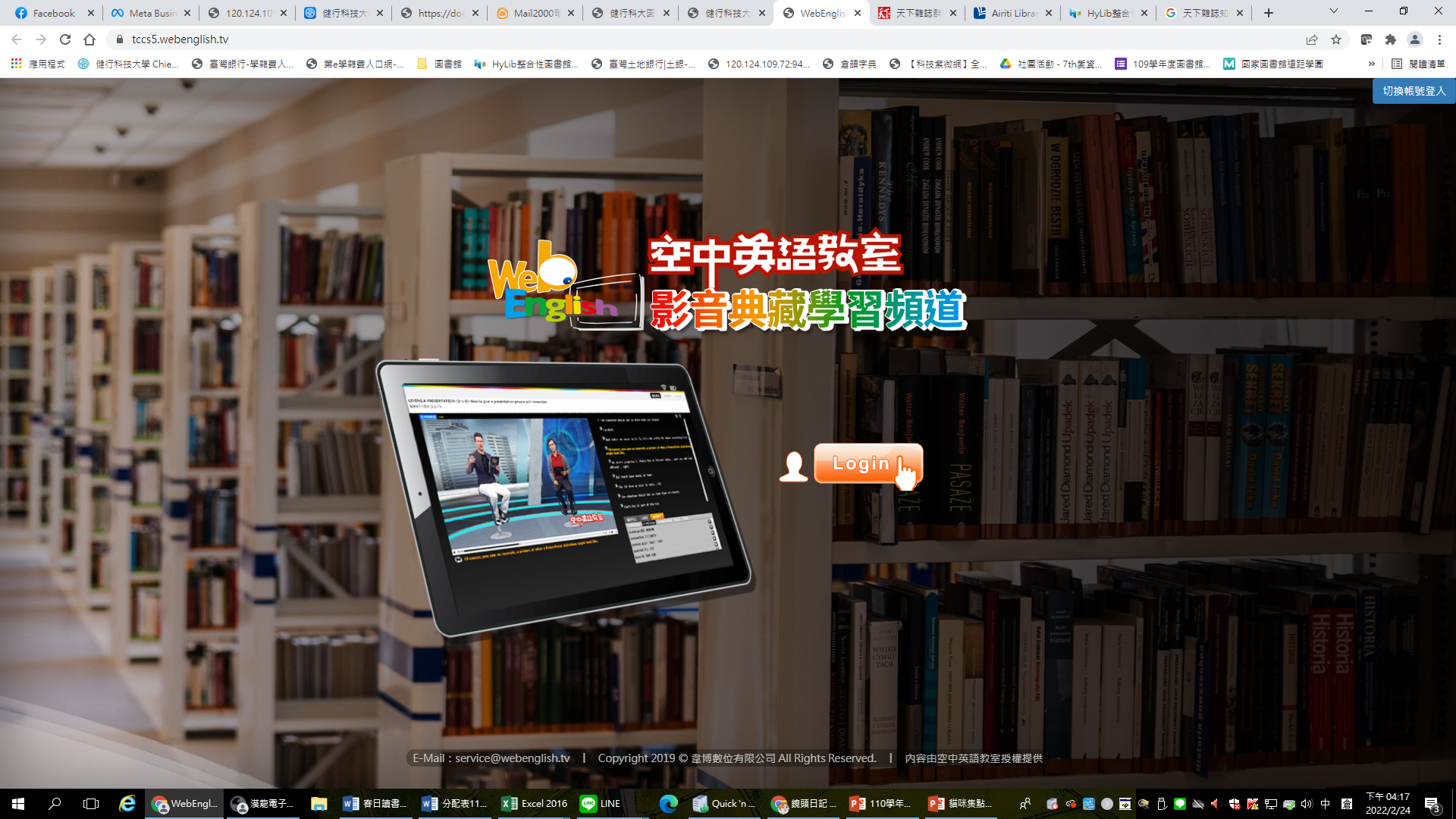 語言學習
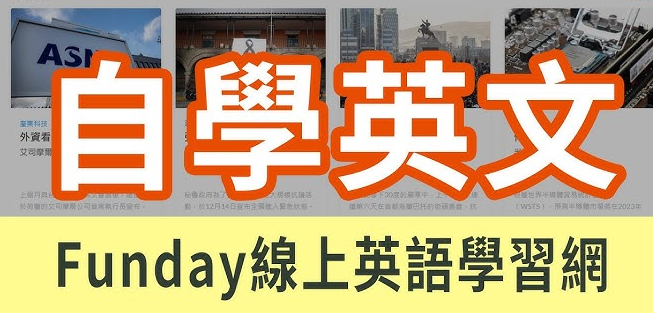 電子書
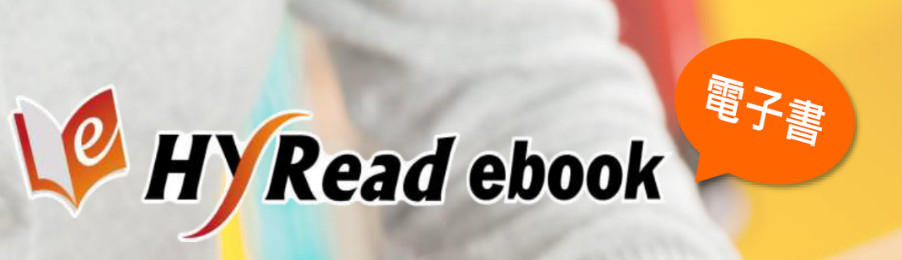 03
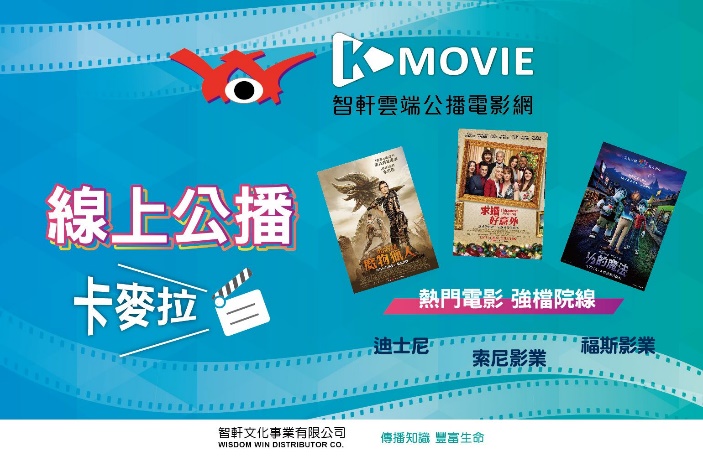 03
影音平台
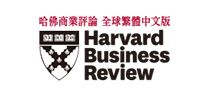 04
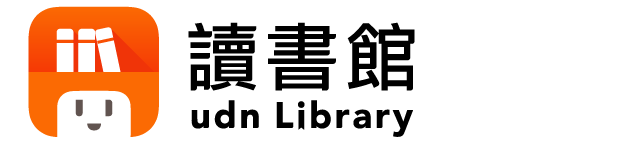 推薦的電子資源
01
AEB
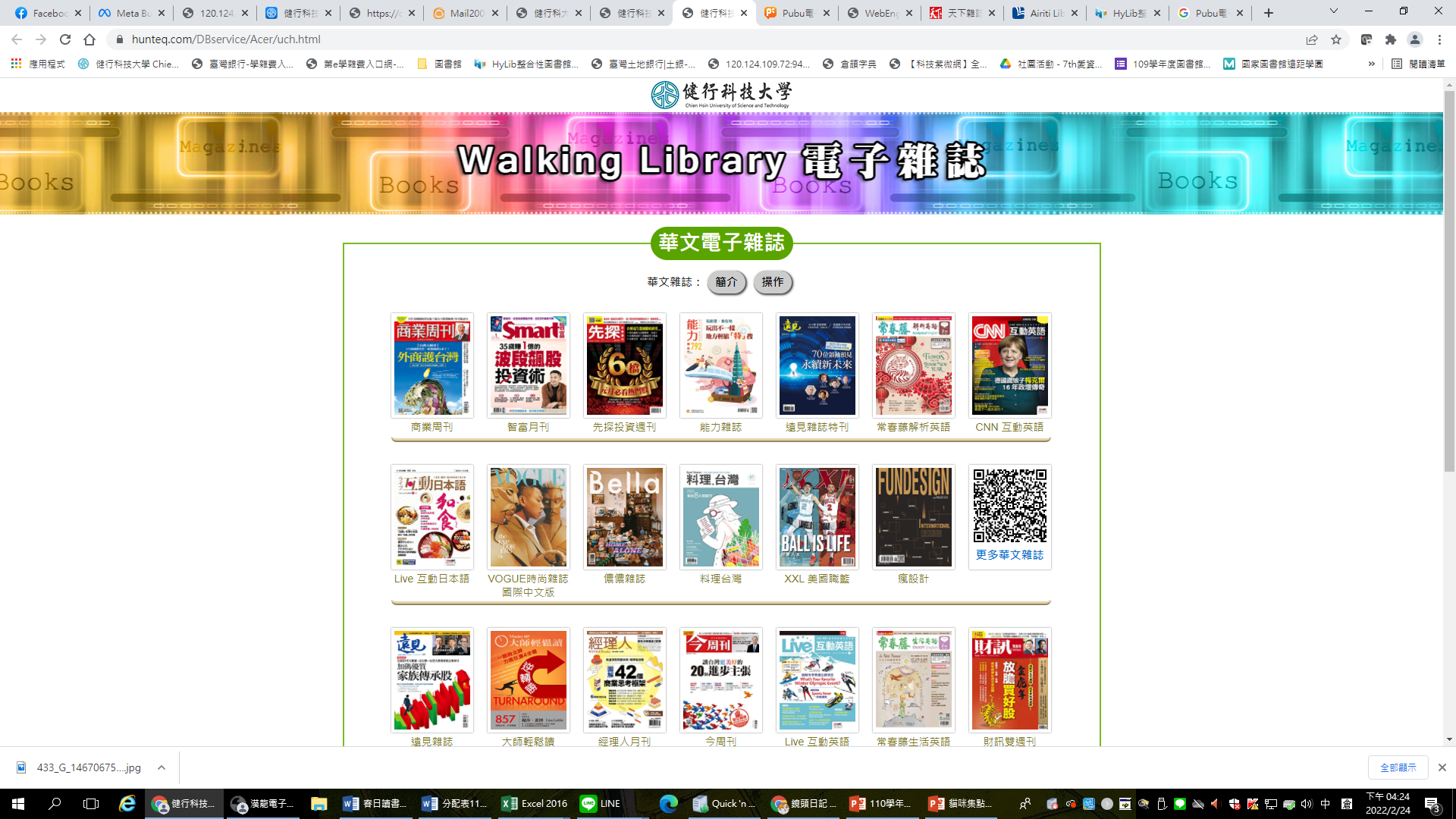 02
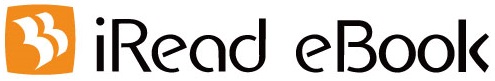 期刊雜誌
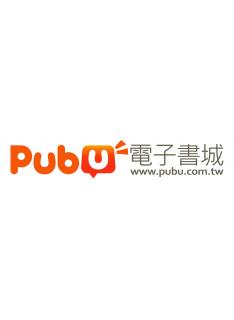 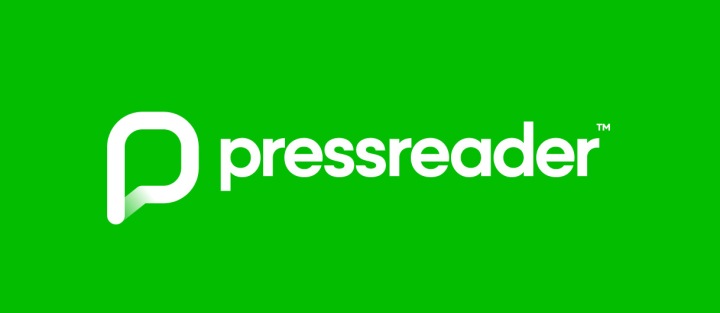 03
01
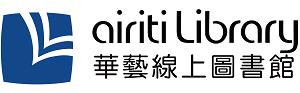 全文資料庫
(做作業好幫手)
大推！好用的電子資源平台
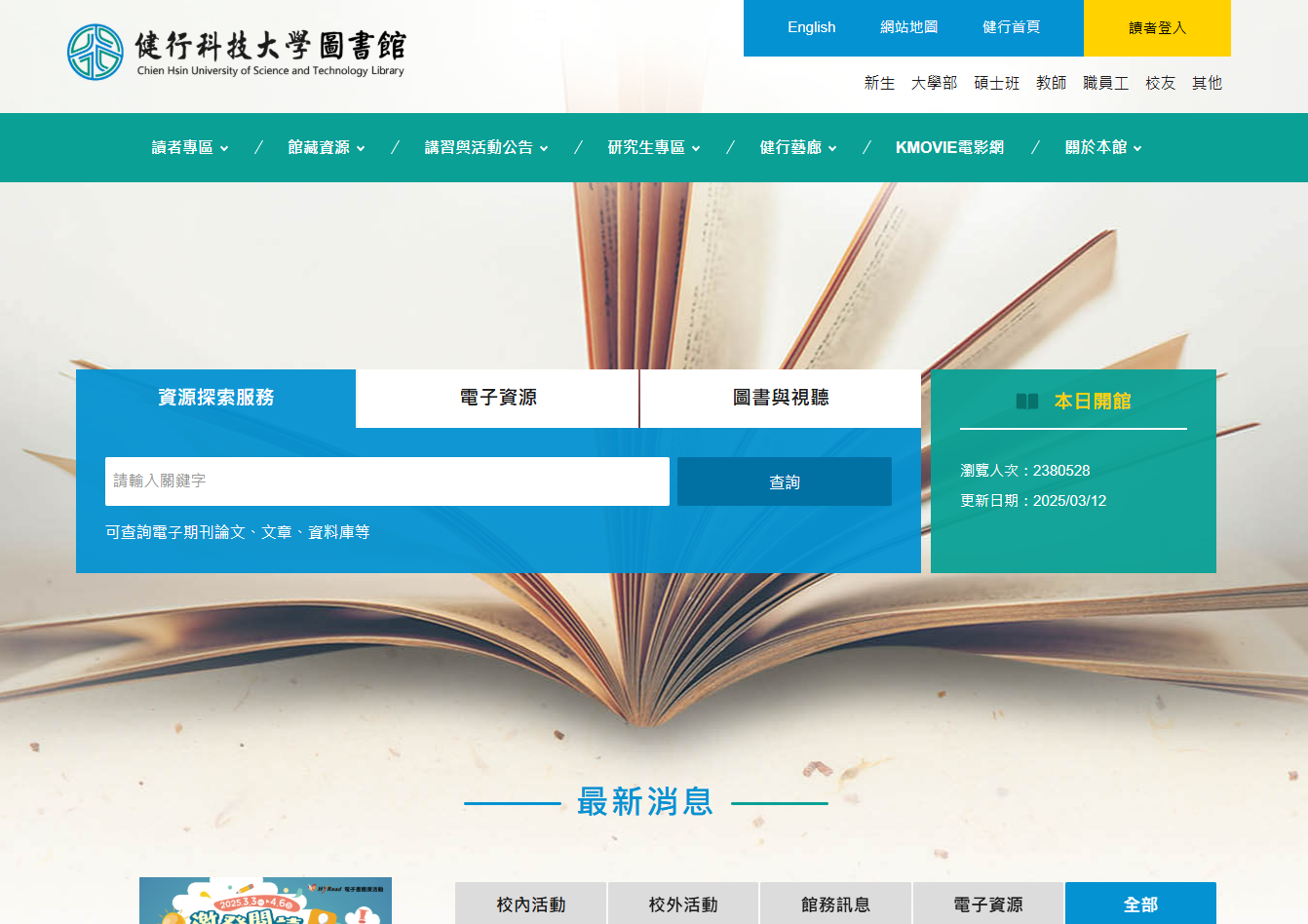 電子資源→輸入電子資源平台名稱
02
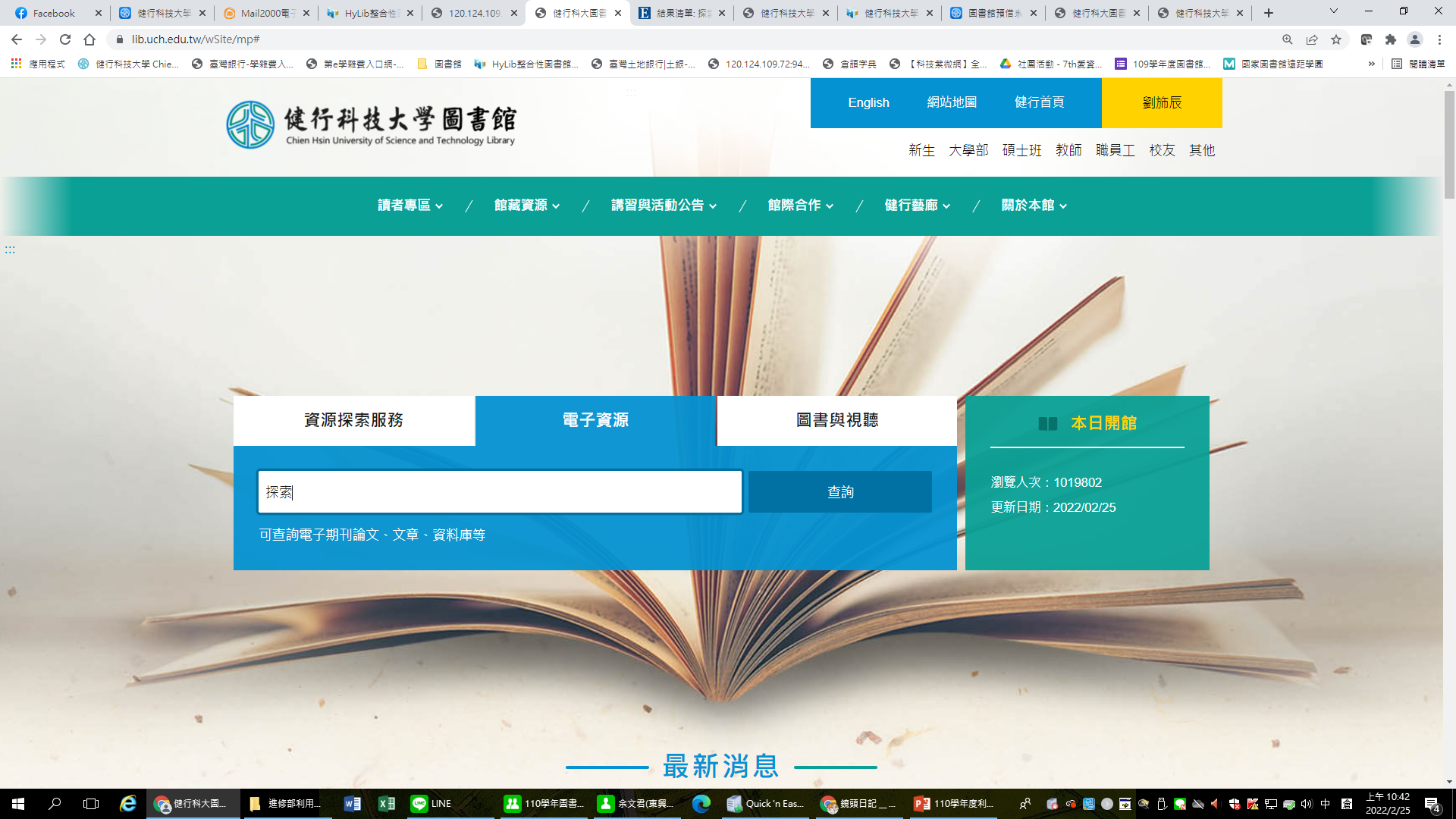 輸入資源名稱
大推！好用的電子資源平台
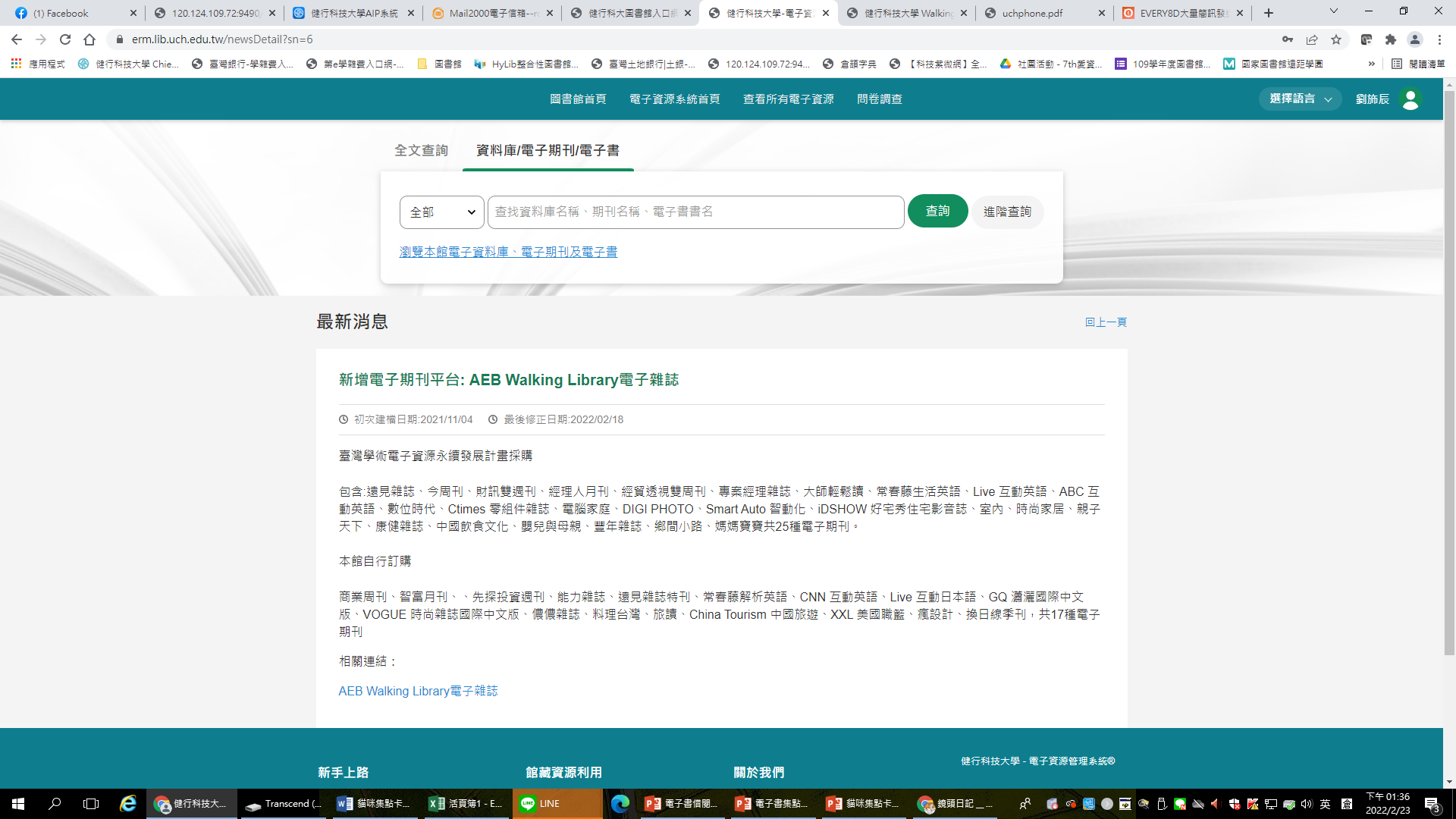 輸入資源名稱
資料庫/電子期刊/電子書→輸入電子資源平台名稱
02
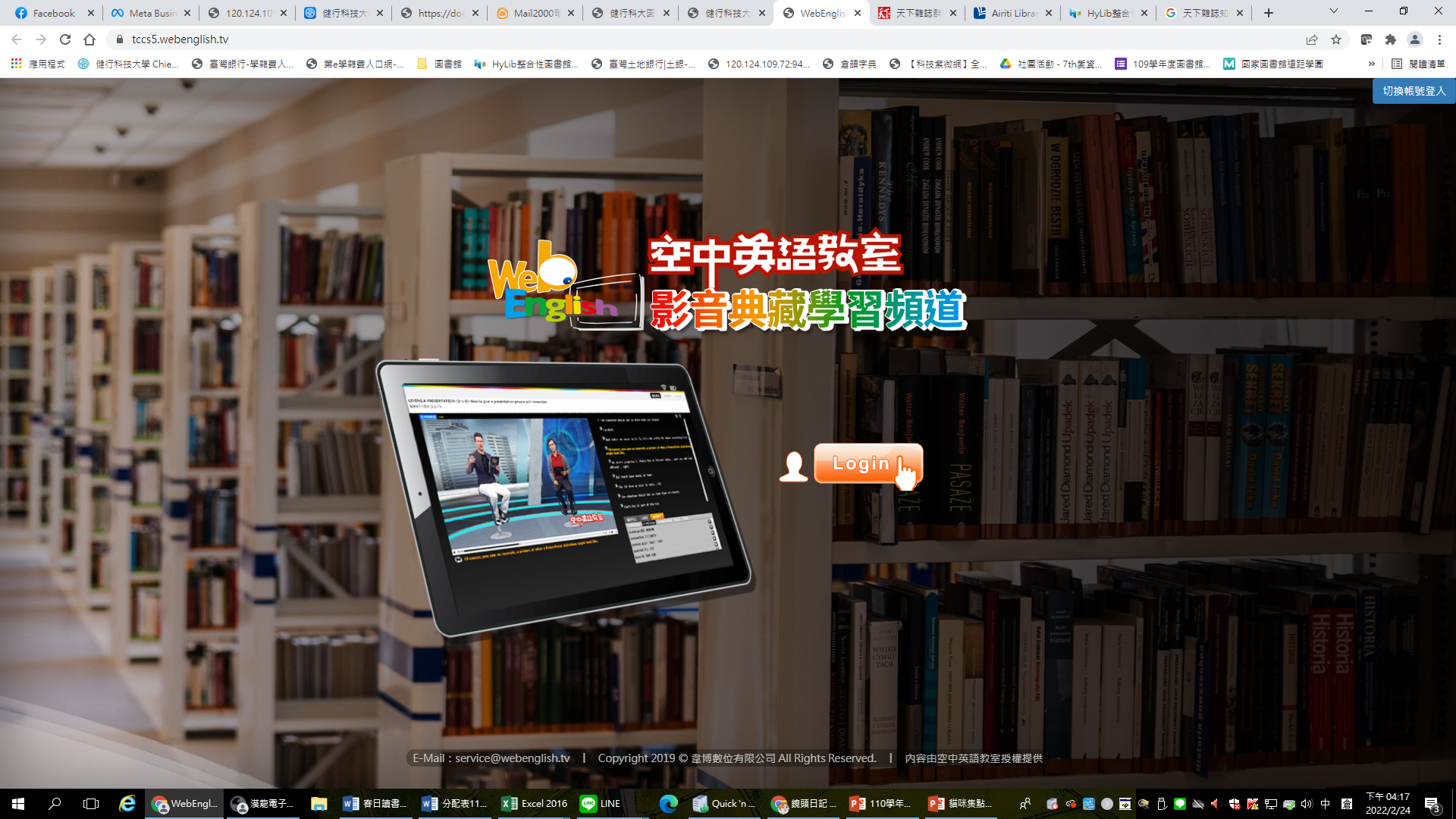 大推！好用的電子資源平台
輸入名稱「空中英語教室影音典藏學習」→點選「資源網址」
03
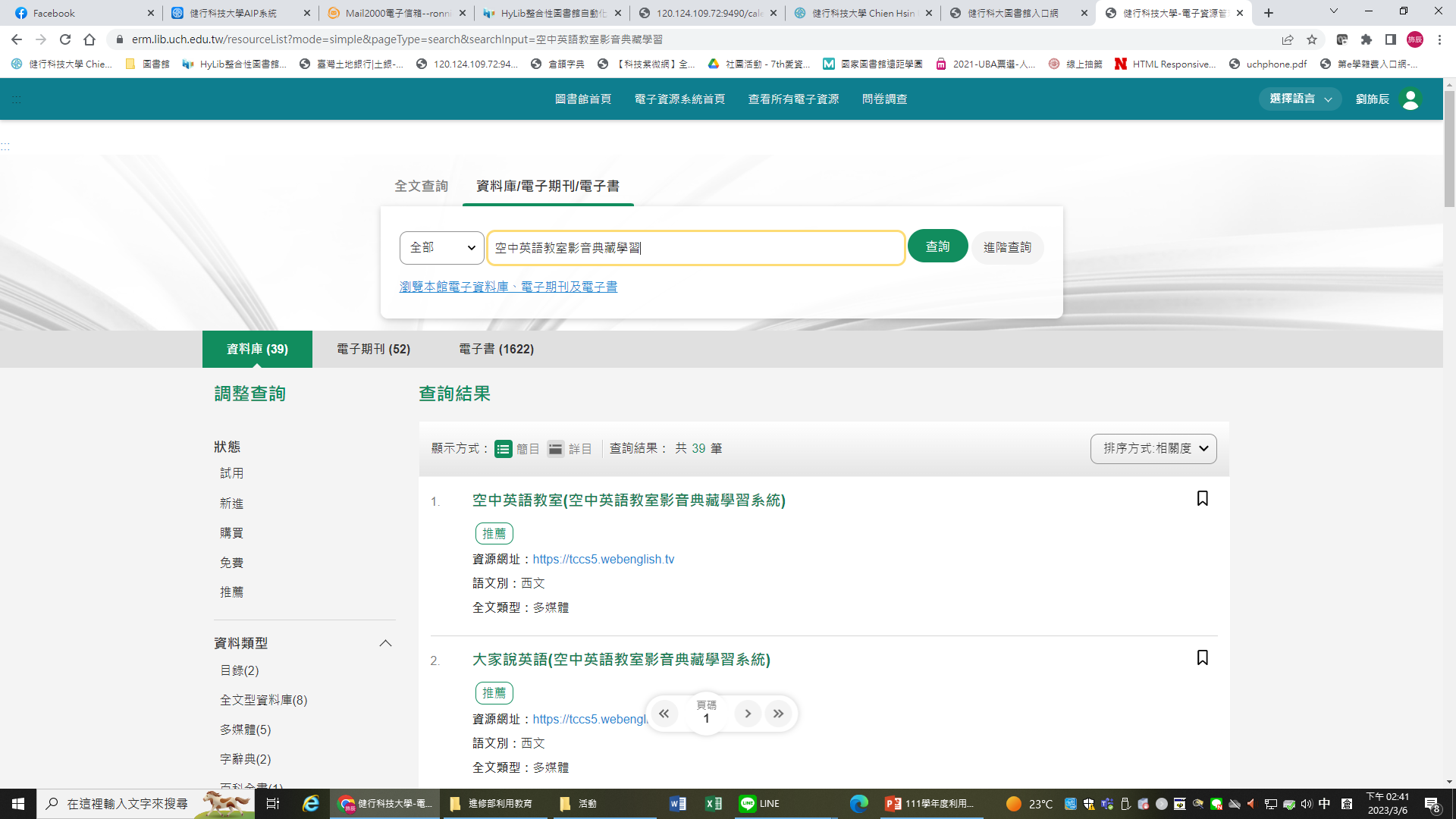 備用網址空英網址https://tccs5.webenglish.tv
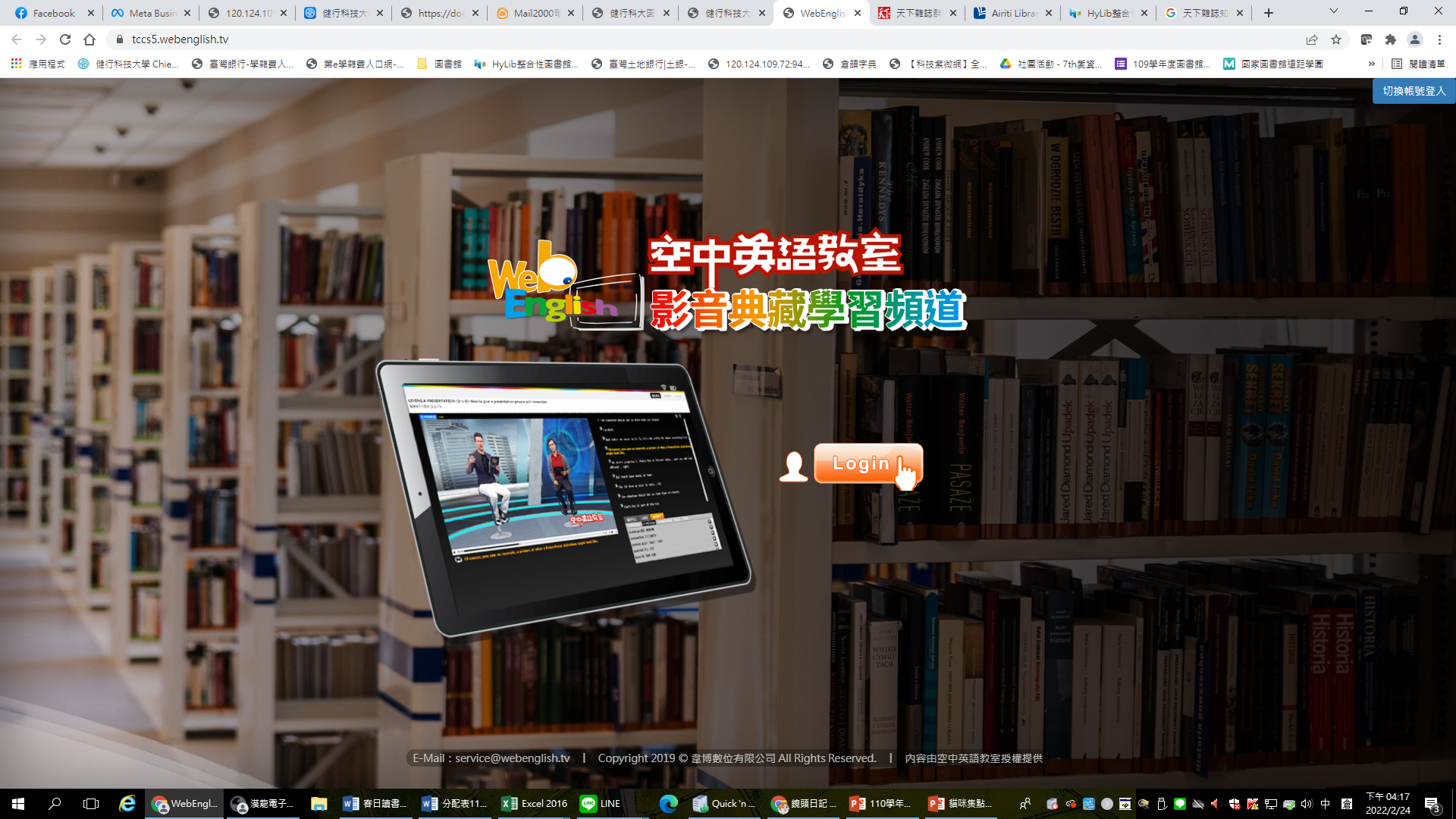 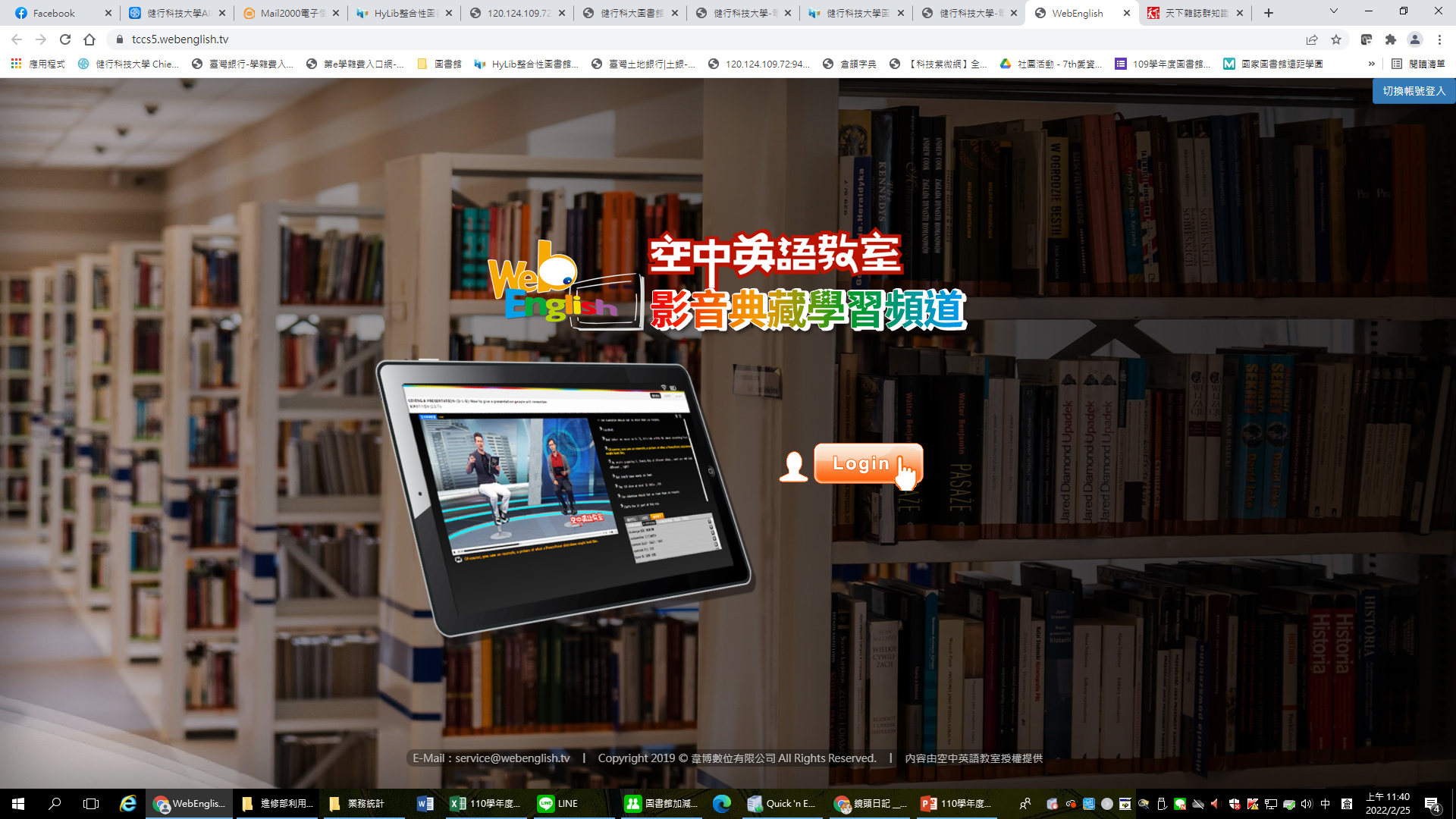 空中英語教室影音典藏學習頻道→點選login進入
1
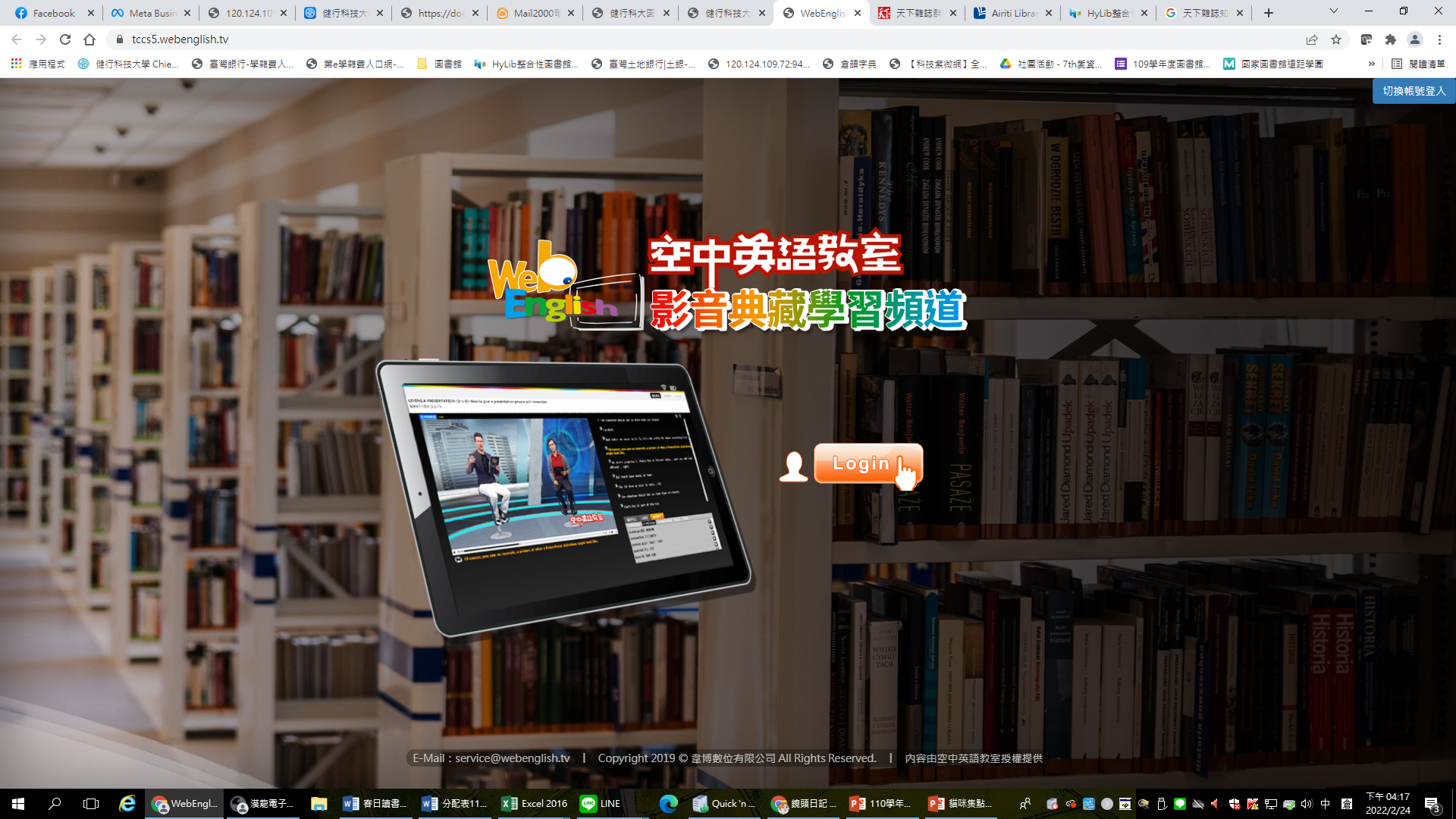 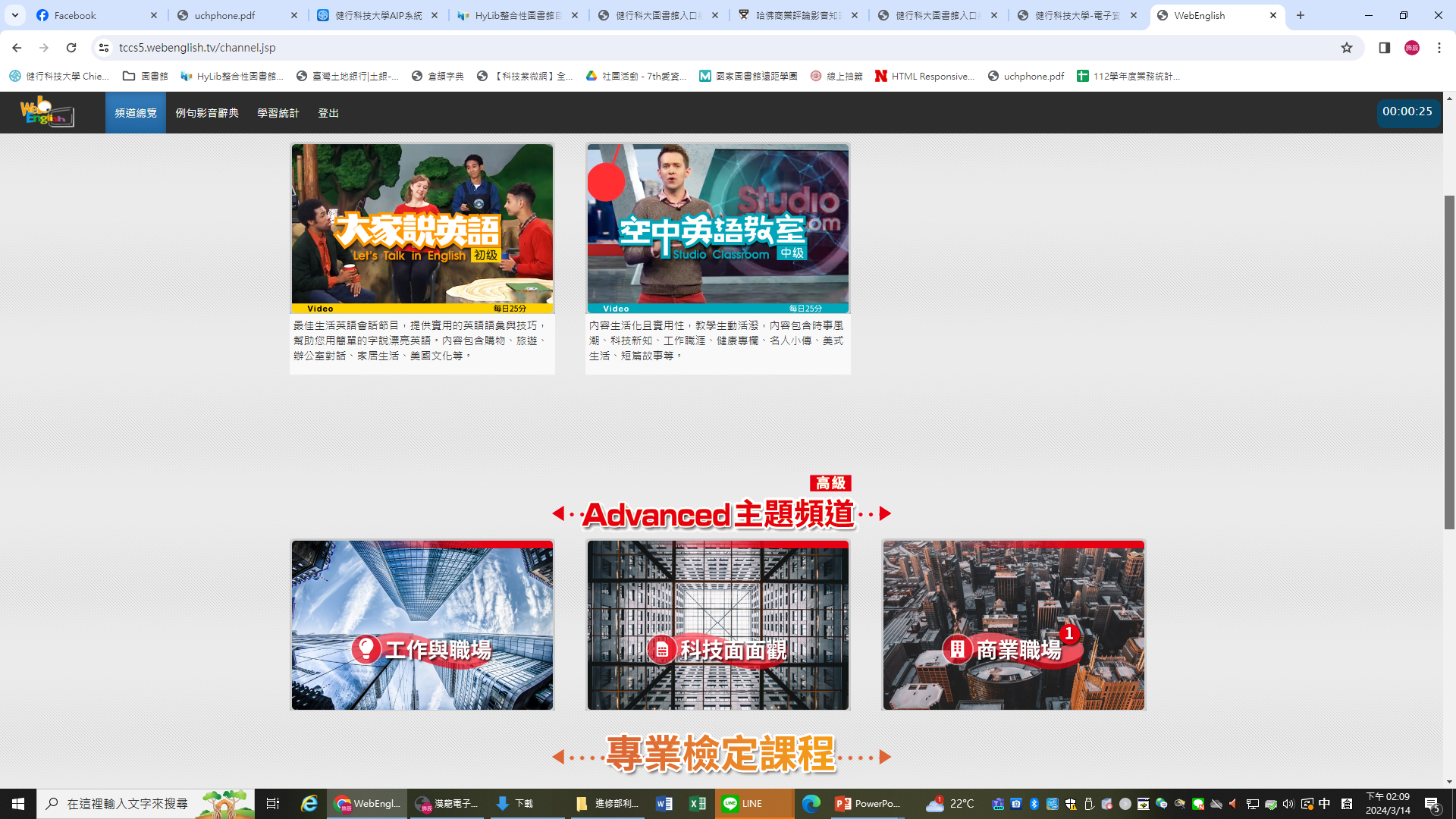 2
4個頻道
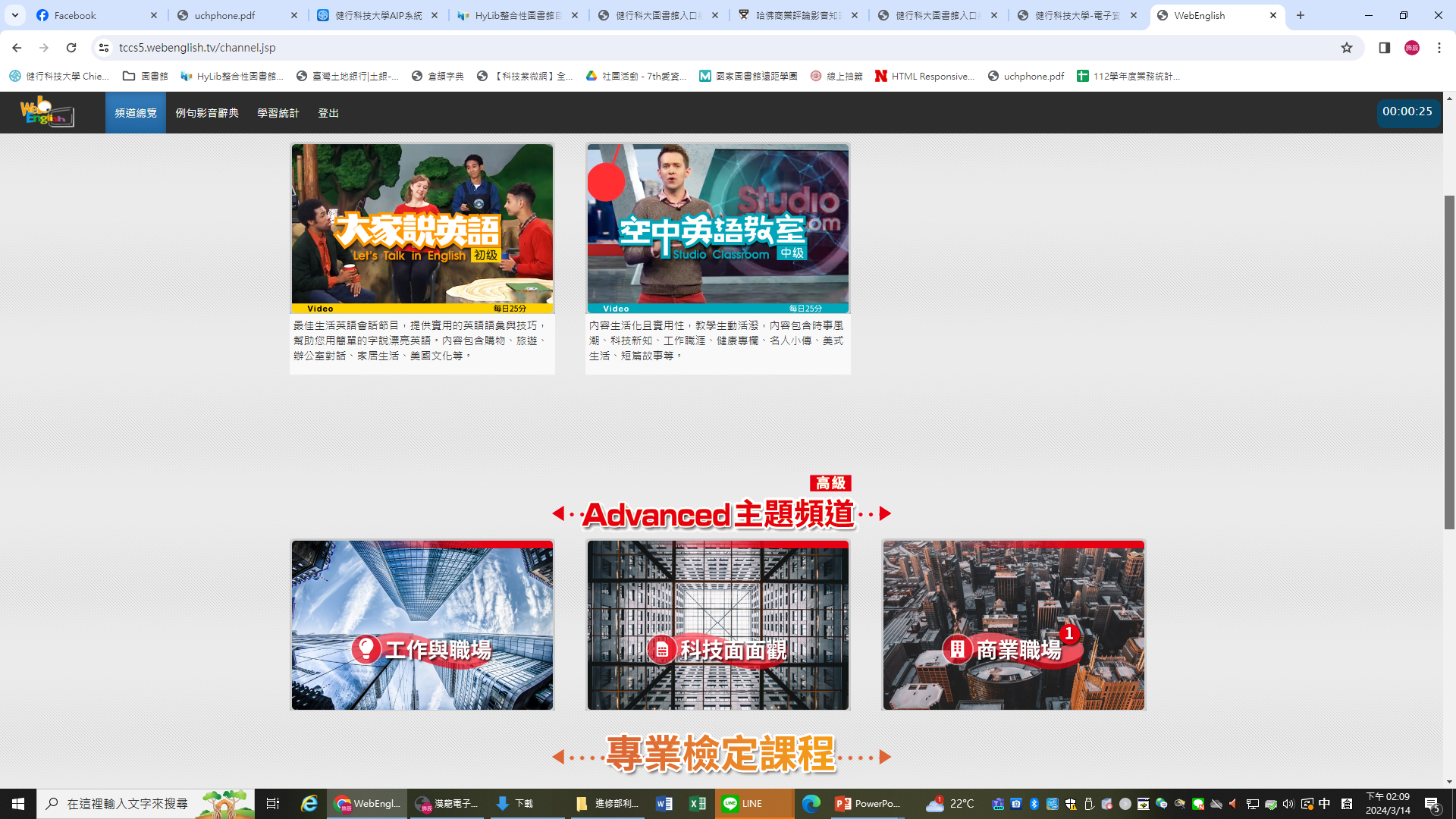 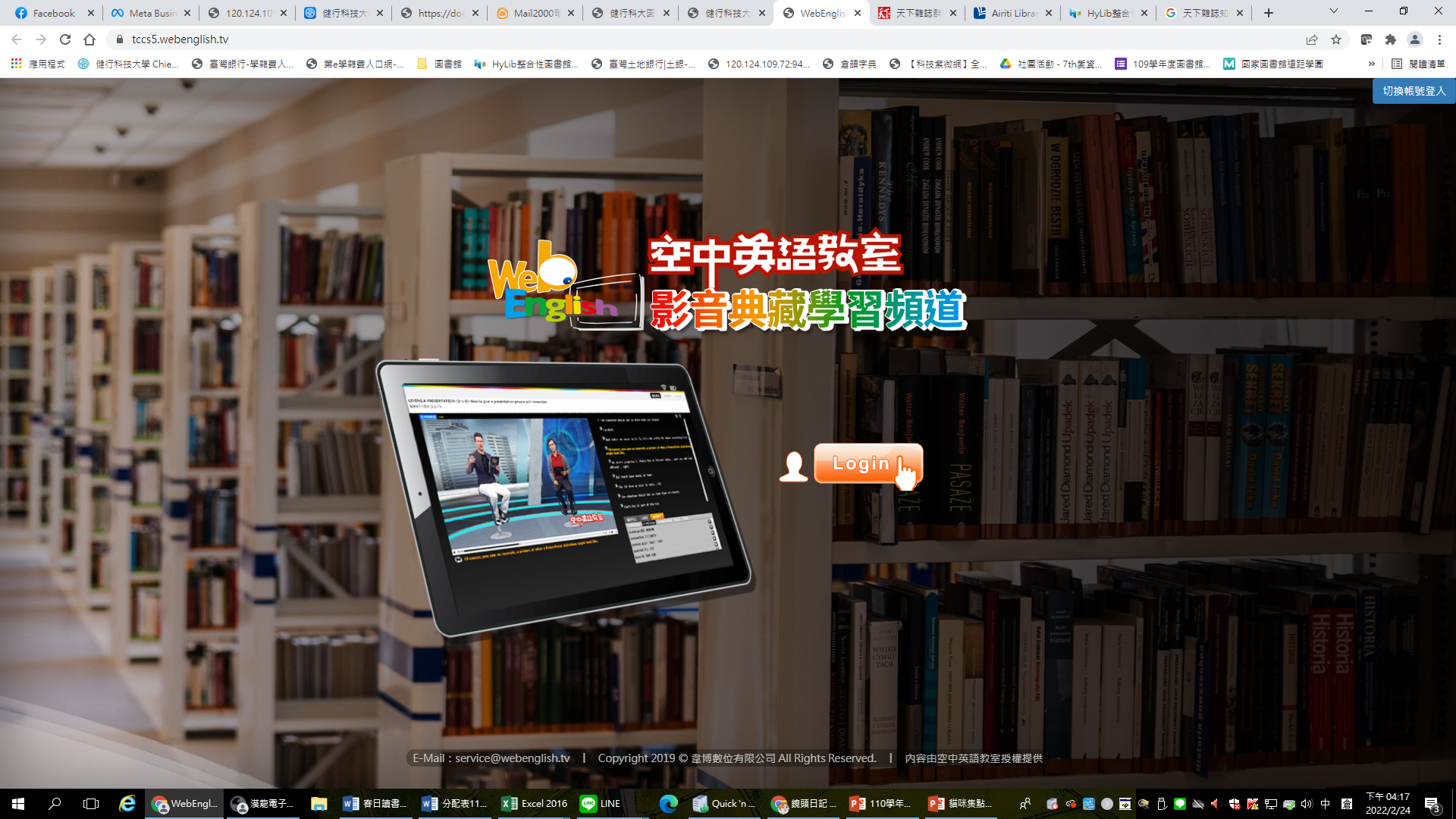 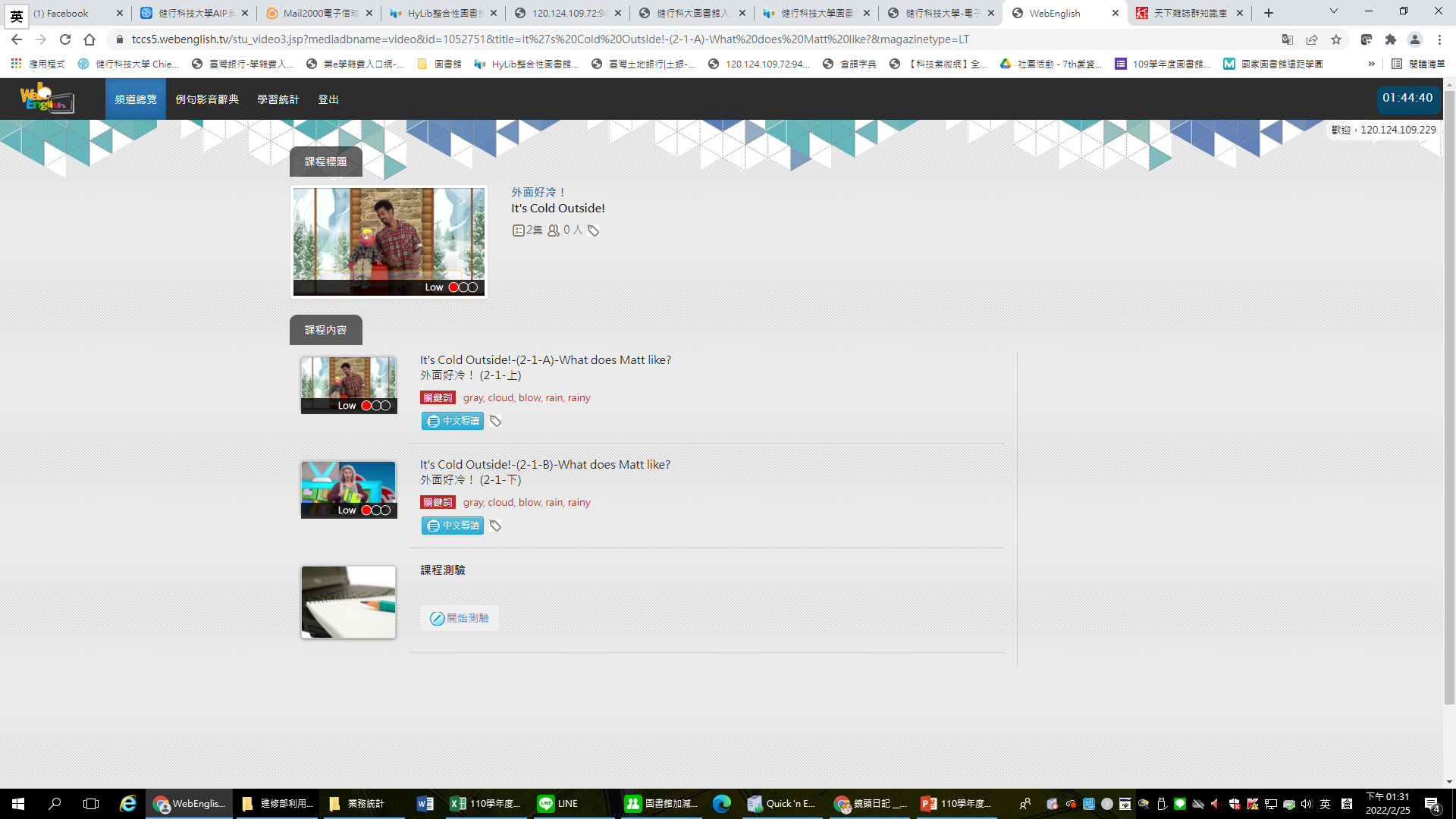 難易度
3
單一課程中的介紹
該篇的關鍵詞
中文導讀功能
課程測驗
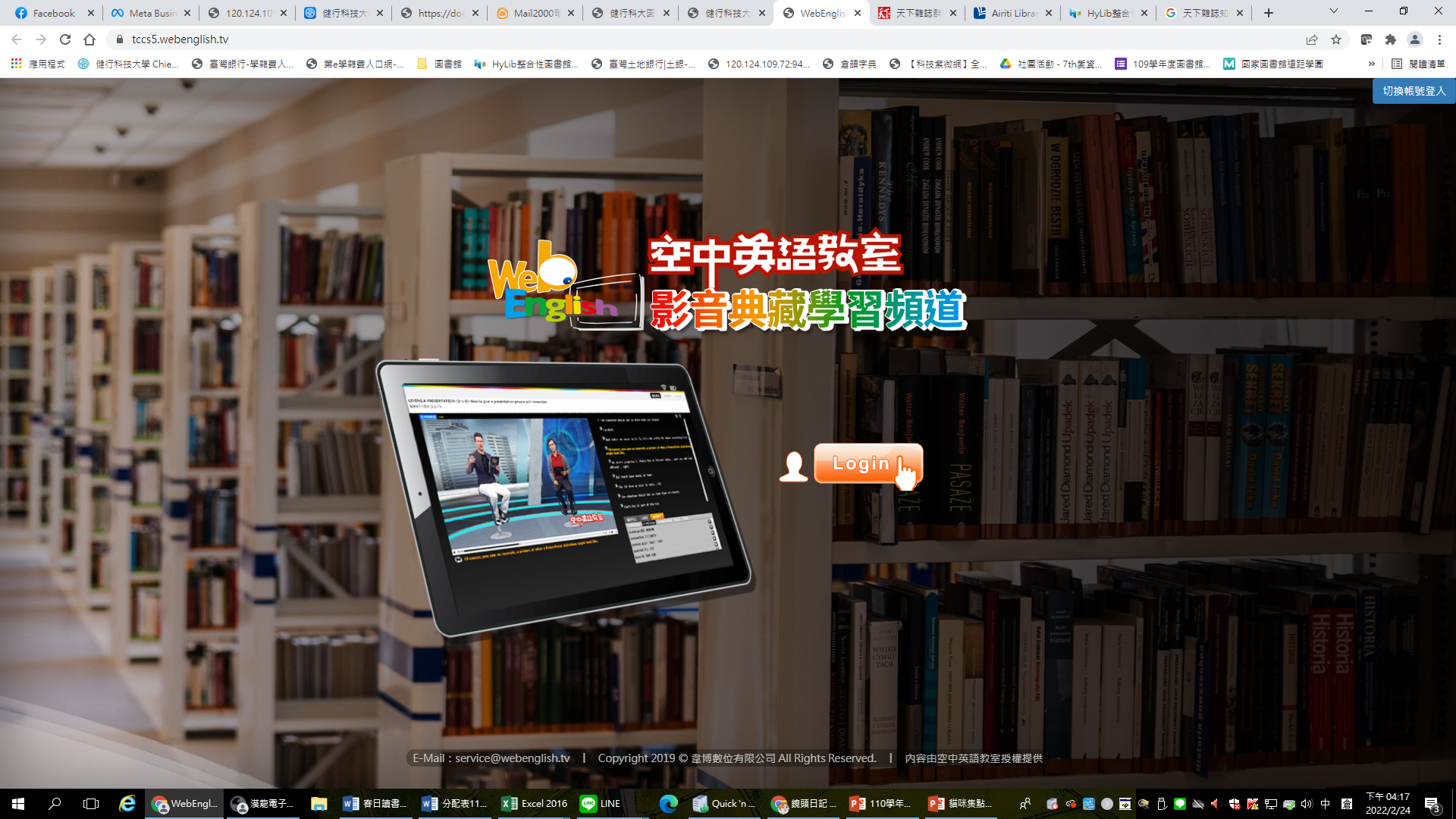 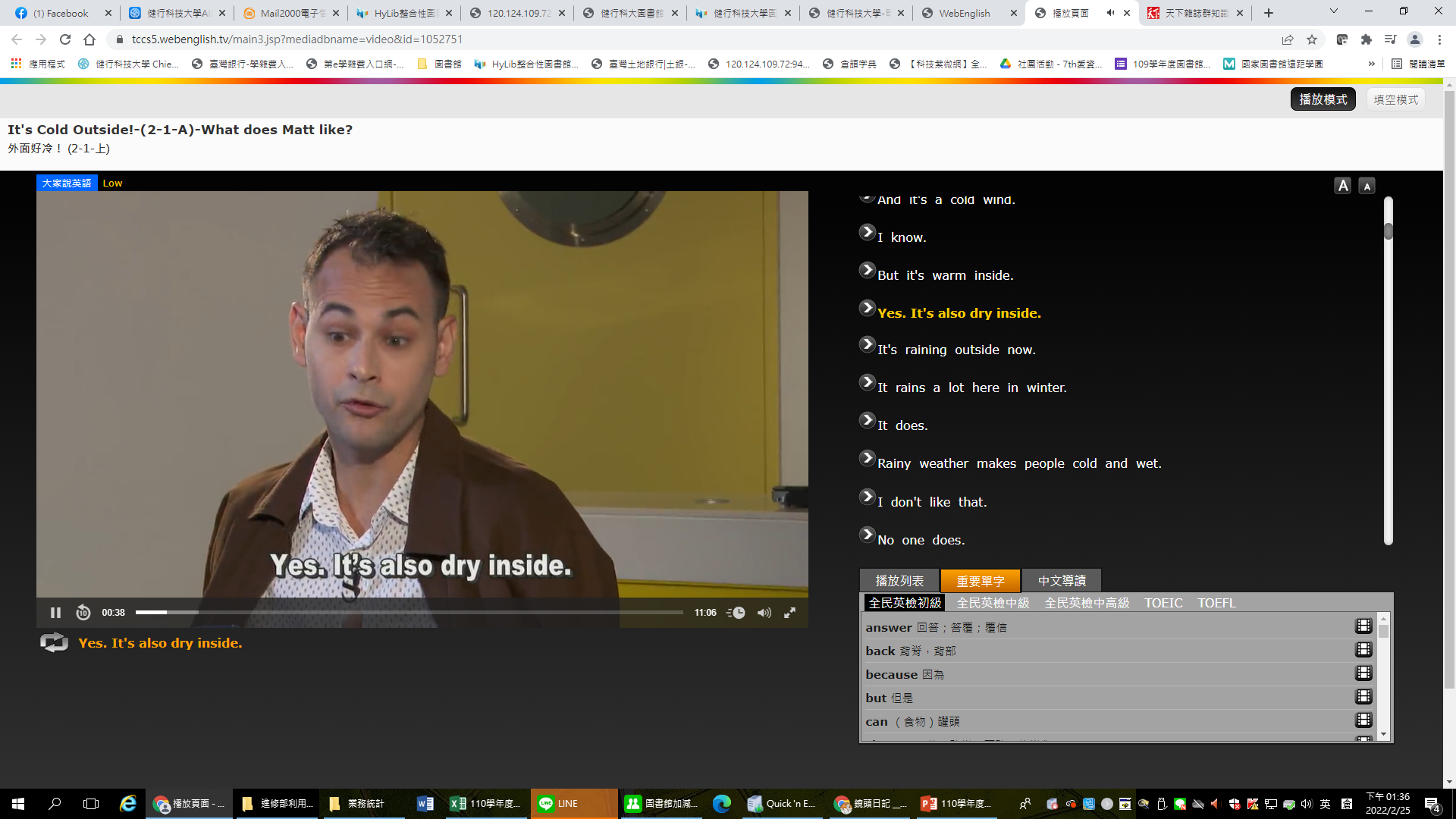 隨著影片,字幕反黃,方便學習
以大家說英語為例
4
重要單字,並分類表列
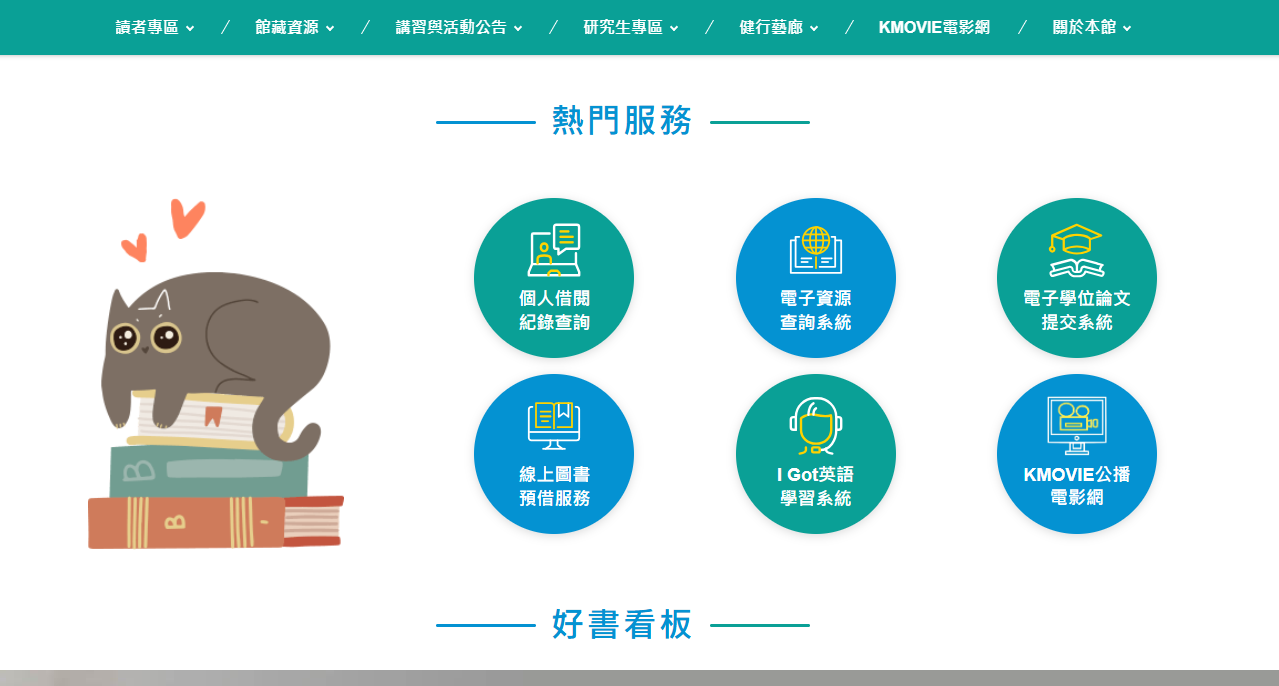 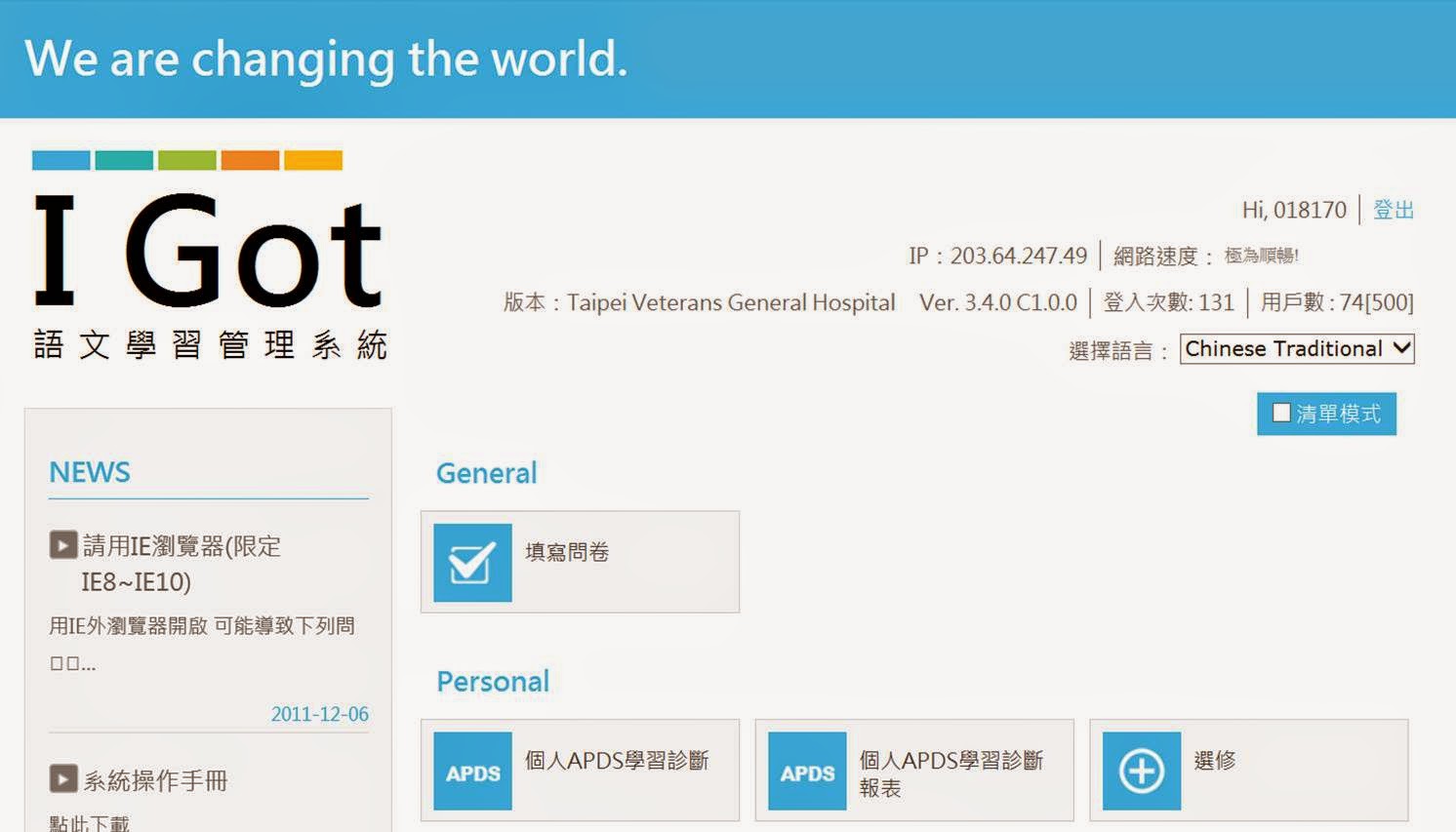 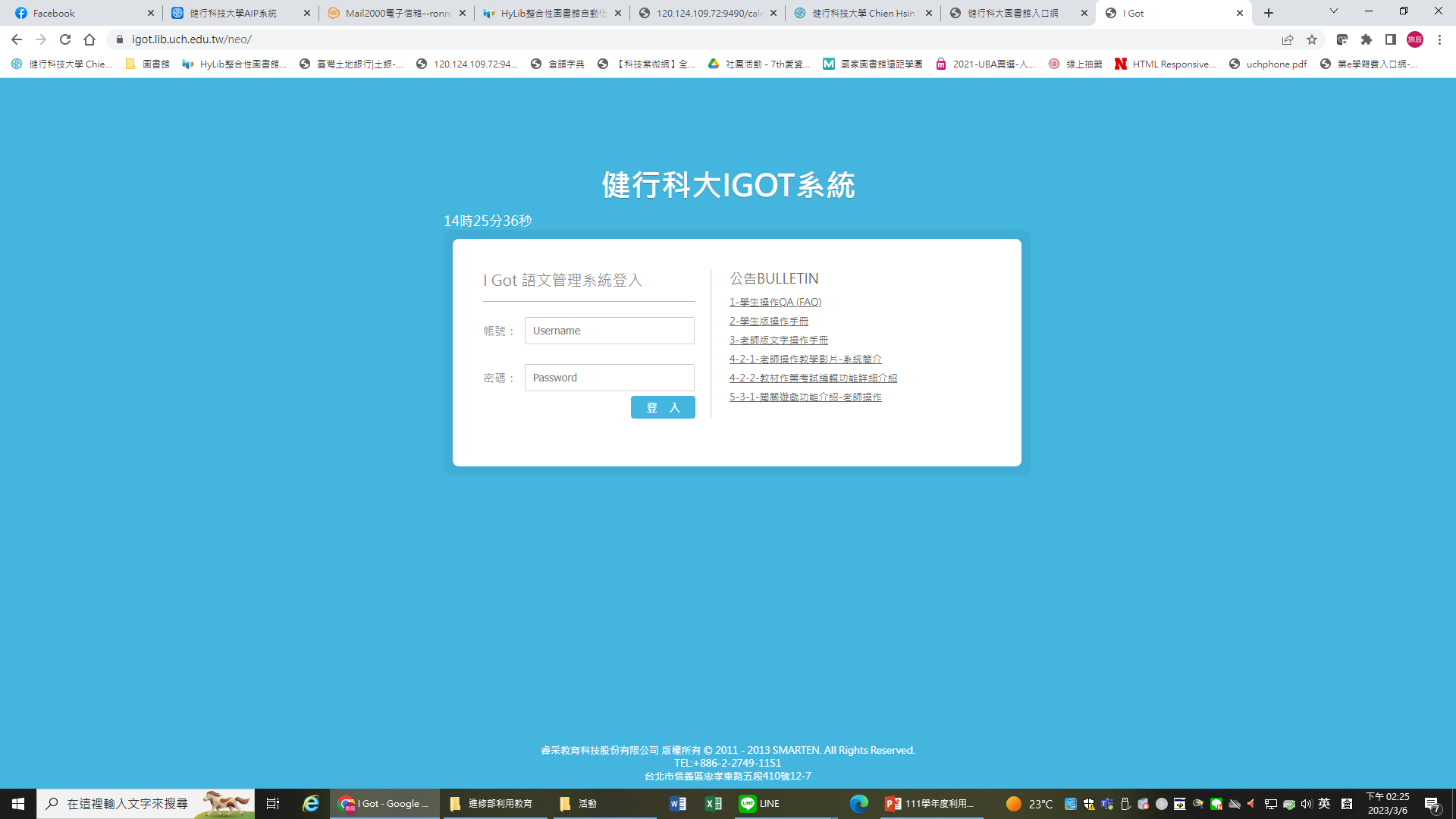 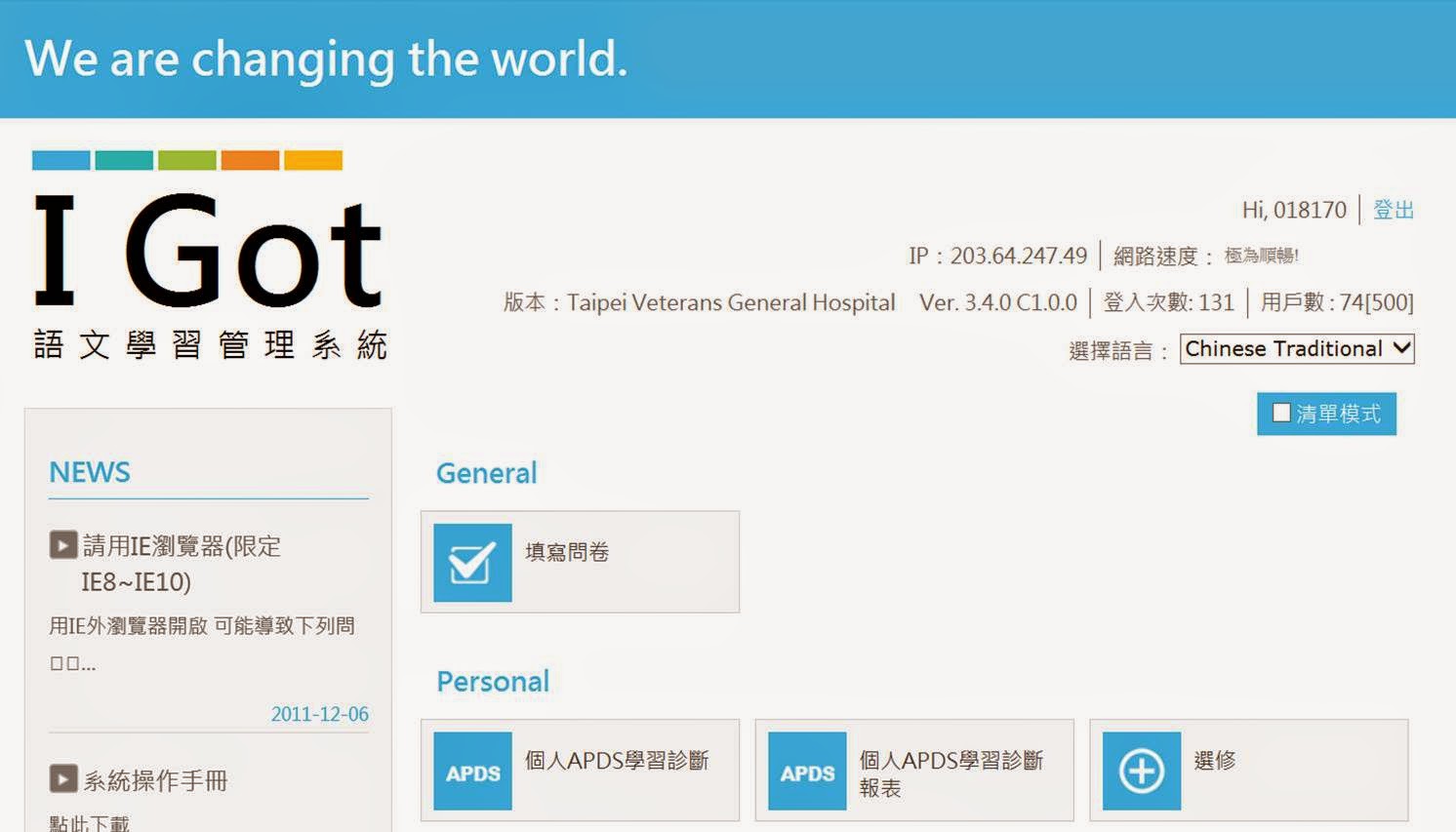 輸入 學校email帳號密碼
(學生資訊系統帳密)
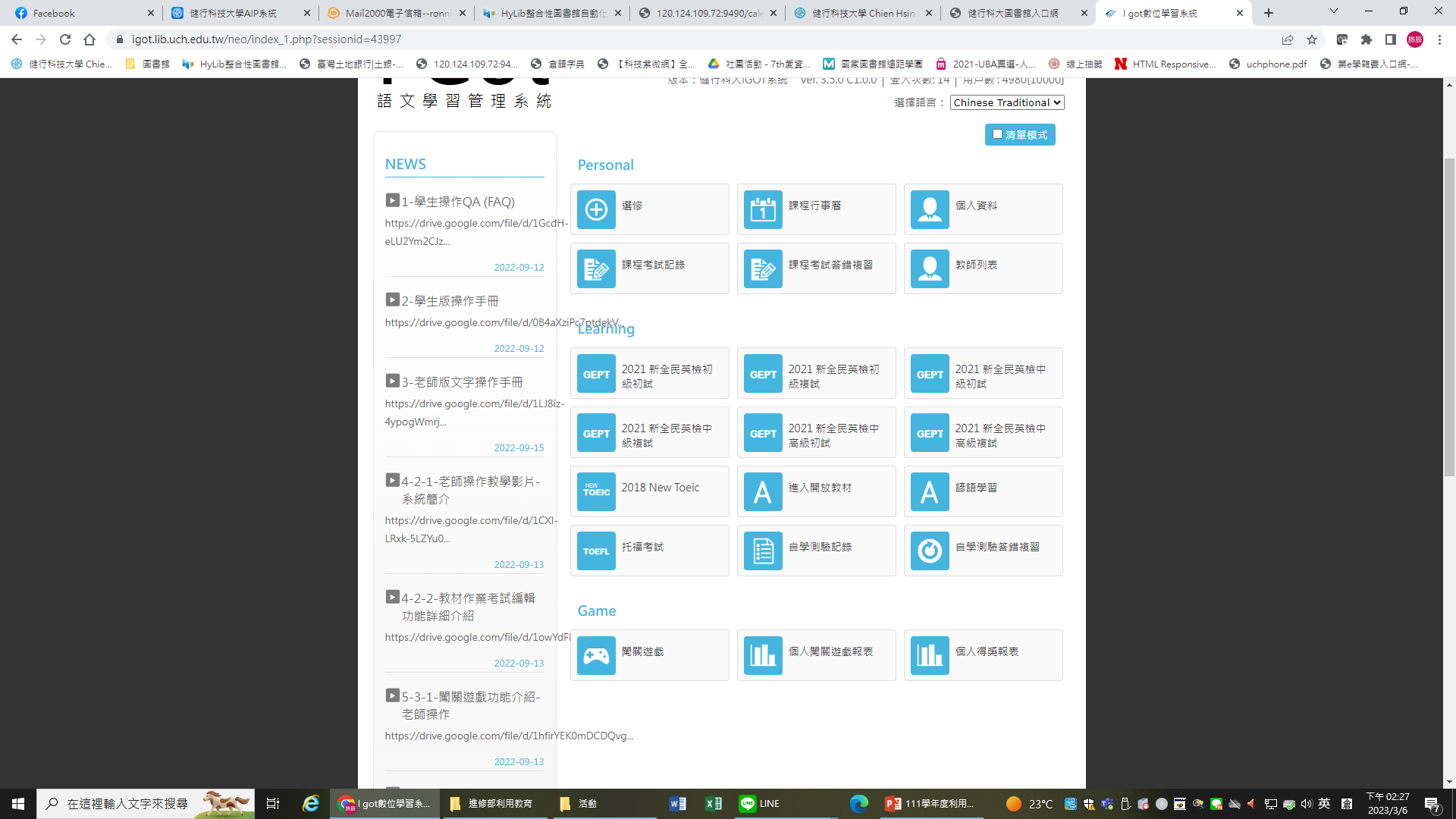 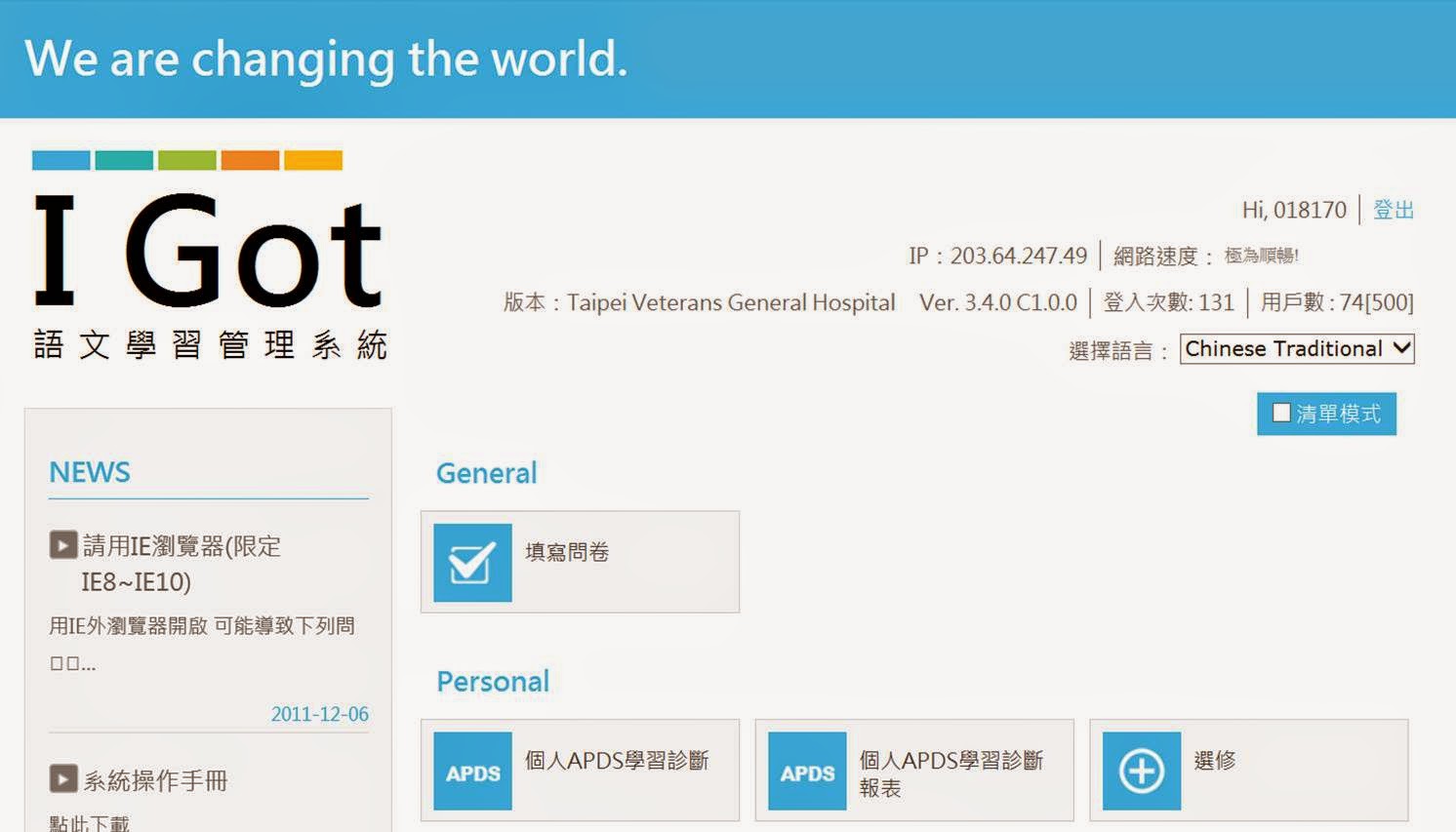 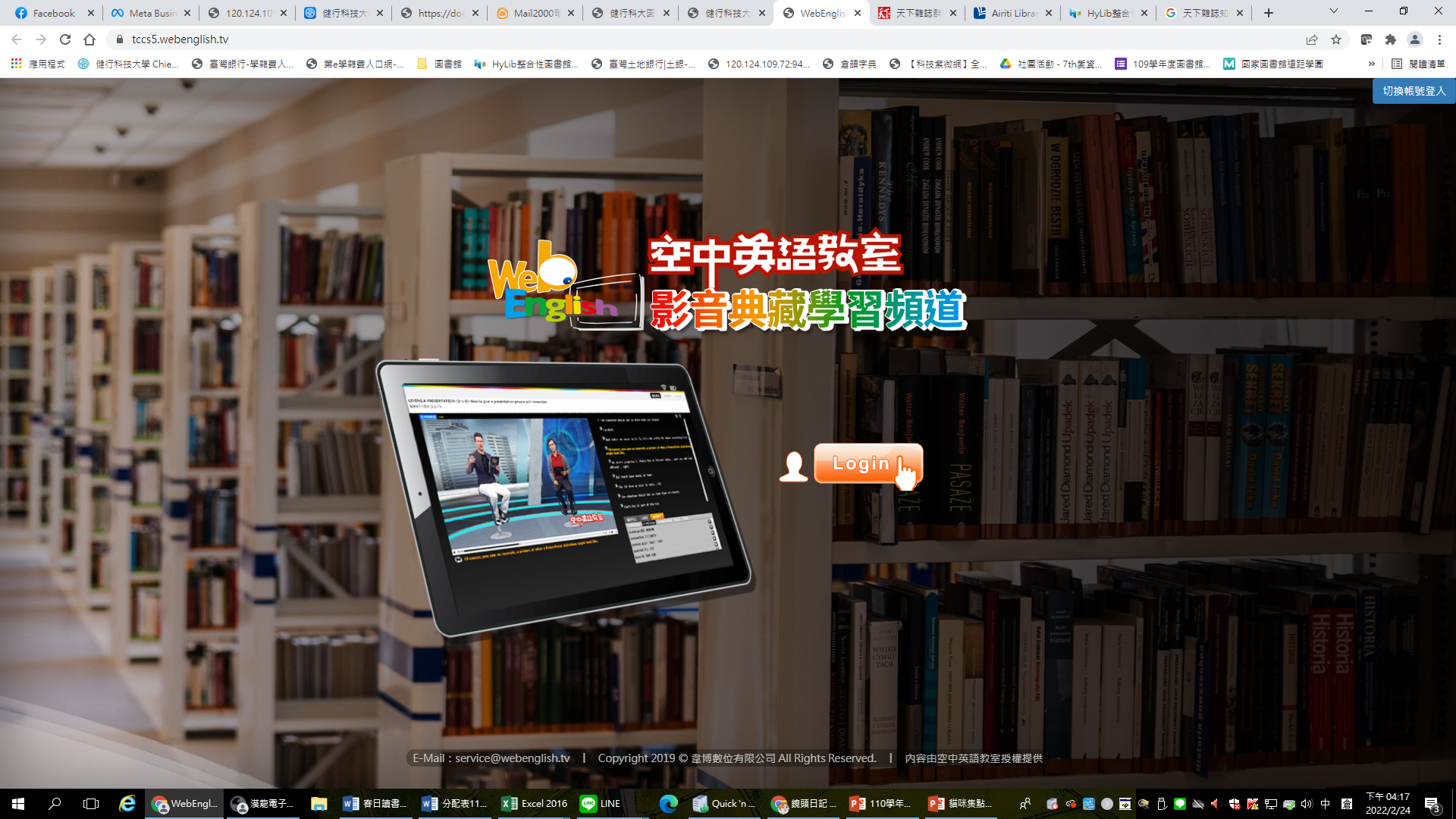 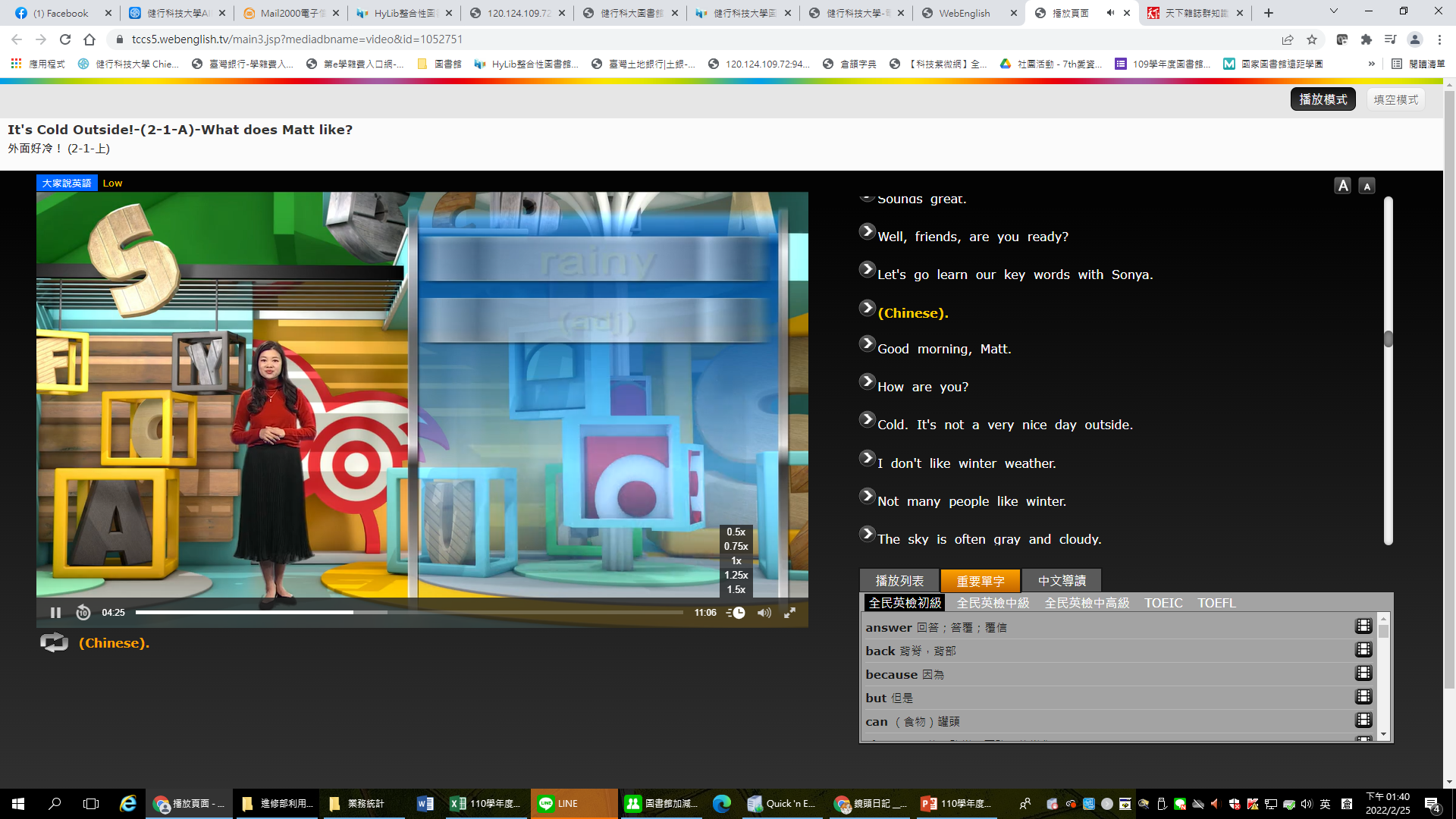 5
滑鼠移至播映畫面下方
速度可以調整
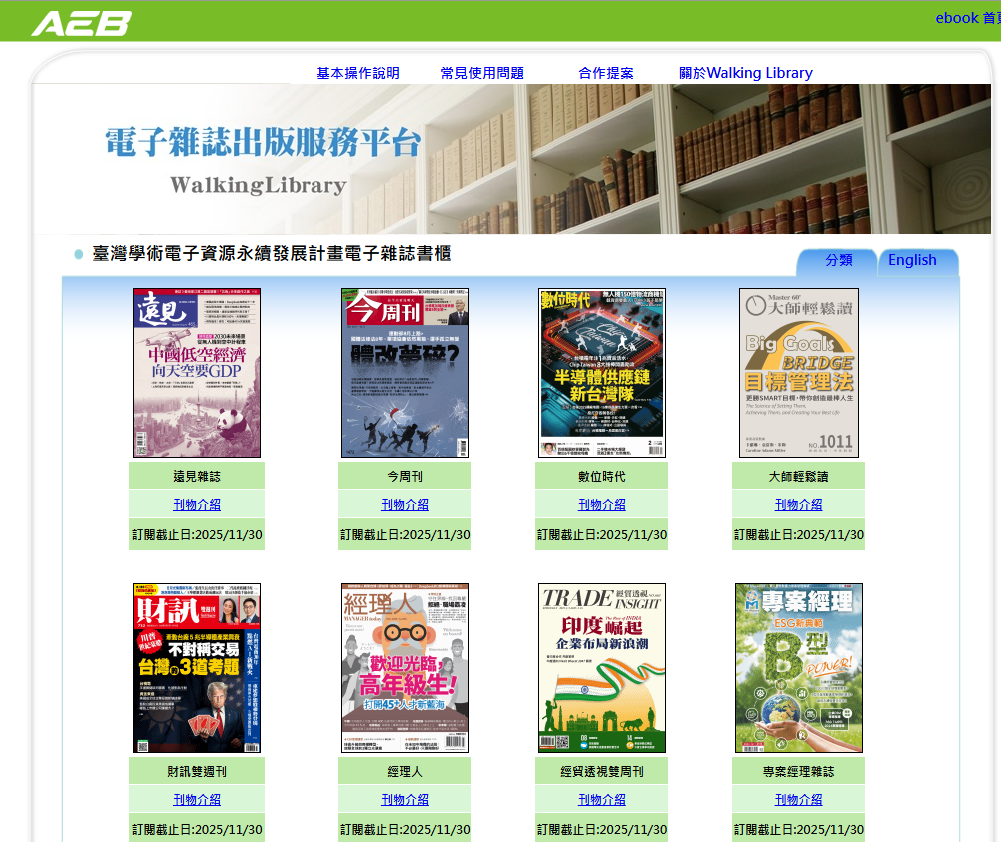 目前共計25種雜誌
1
AEB
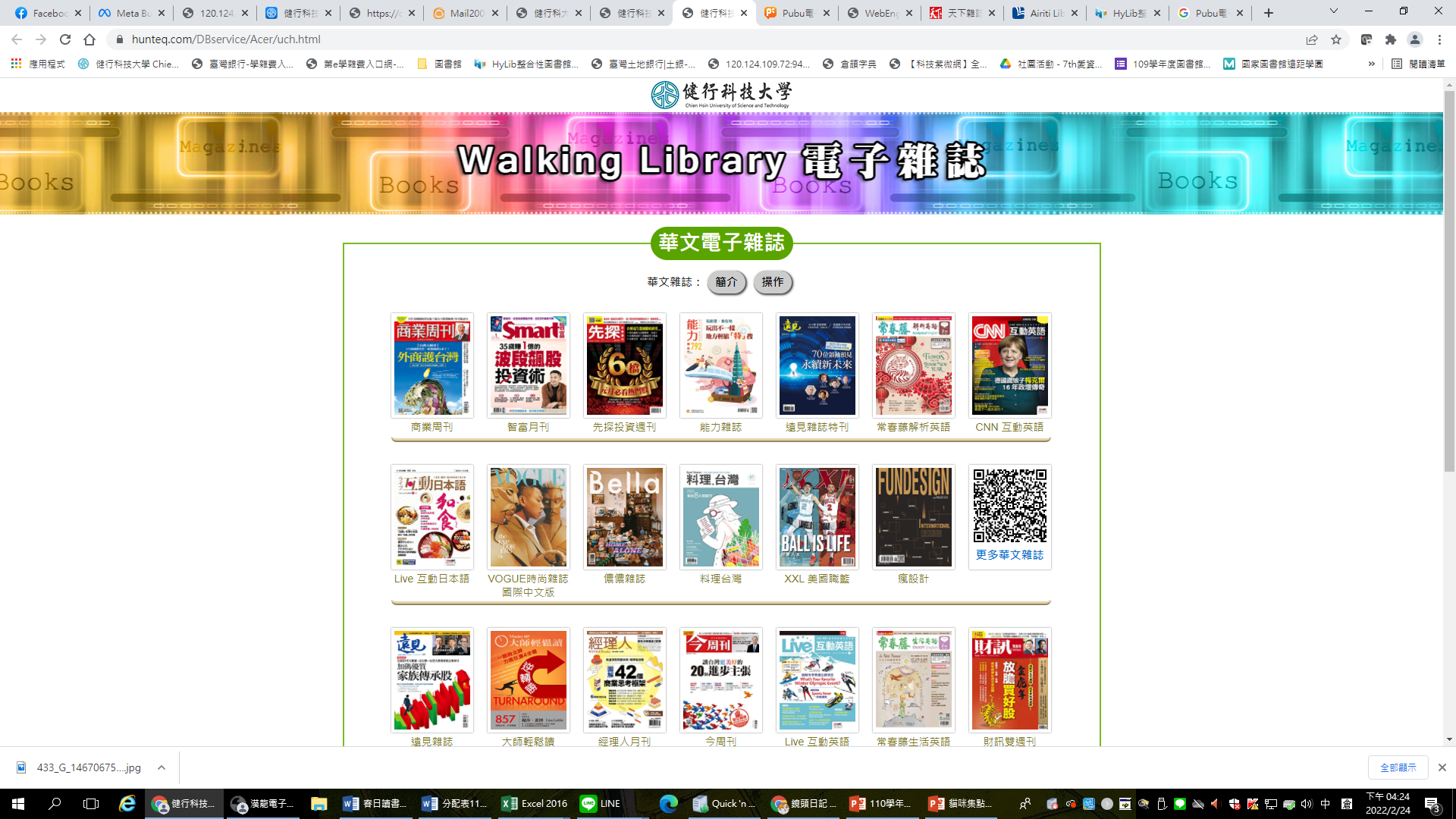 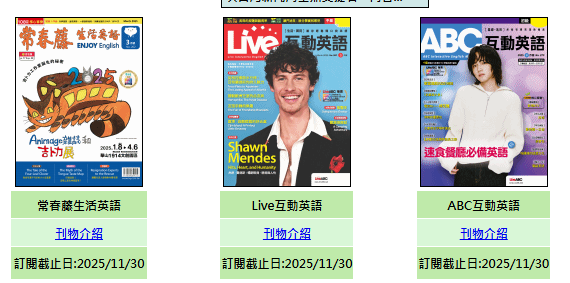 2
和語言學習相關的電子雜誌
AEB
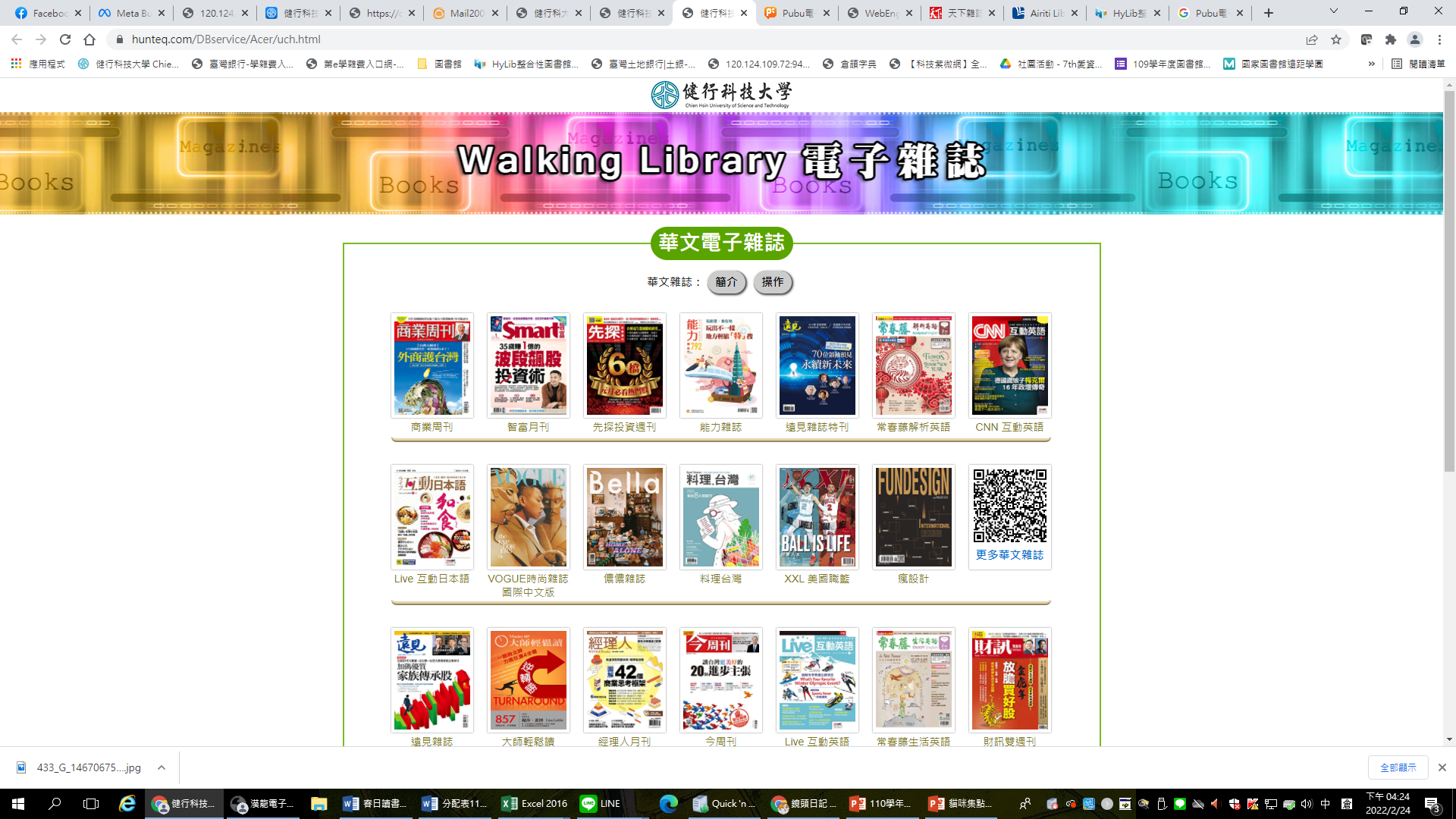 最多可同時80人閱讀
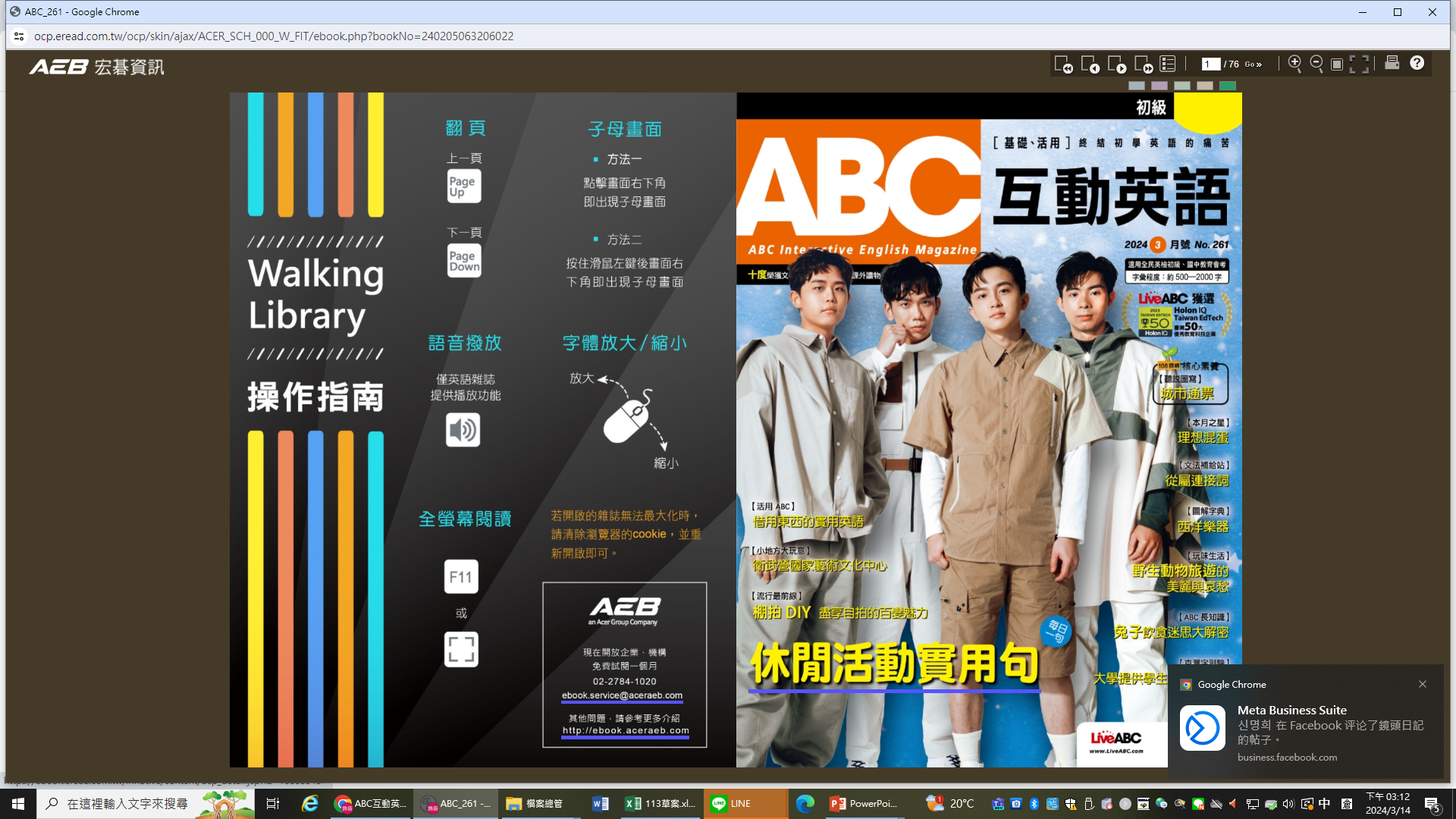 點選要閱讀的期數,即可線上閱讀
4
AEB
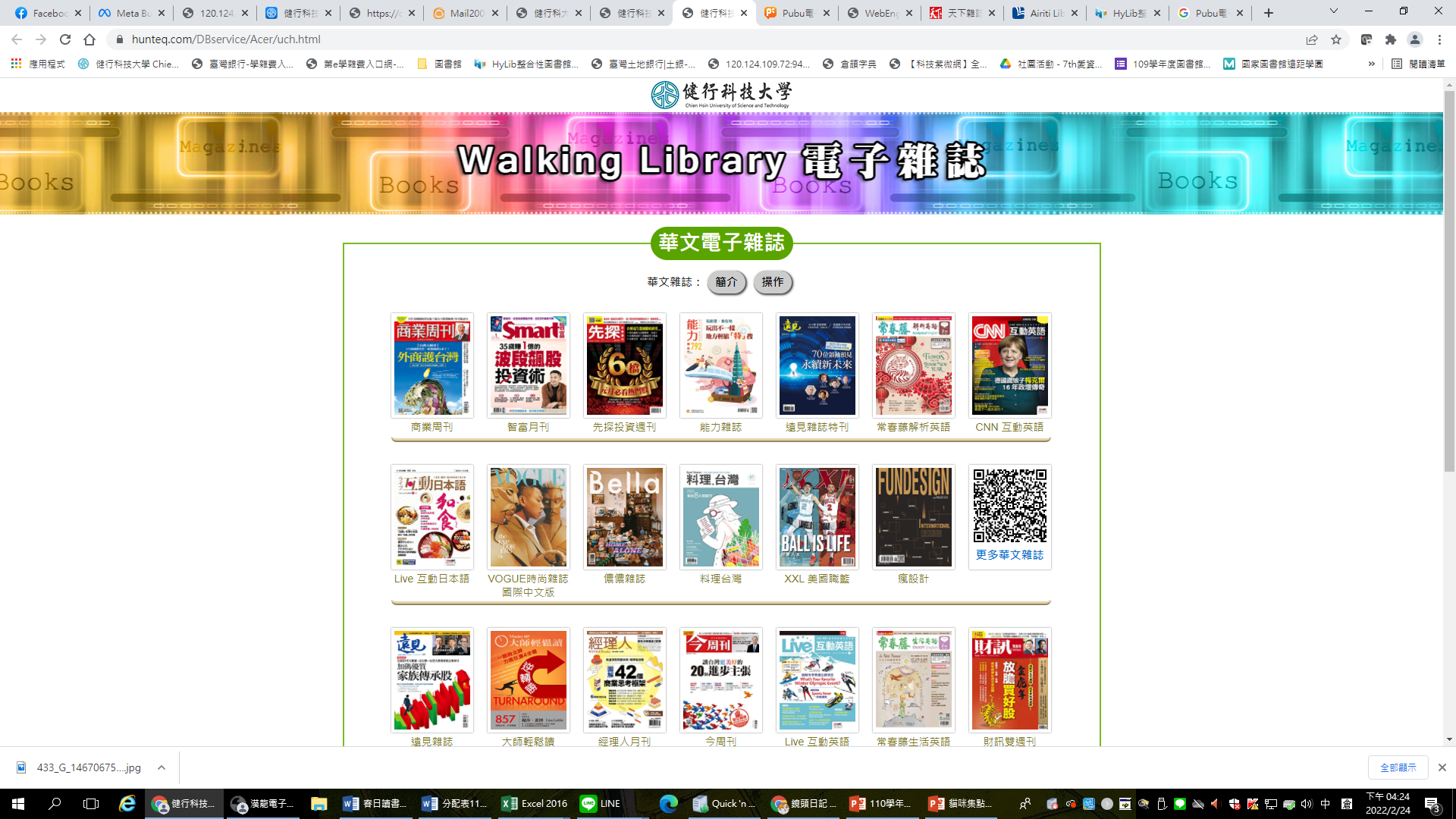 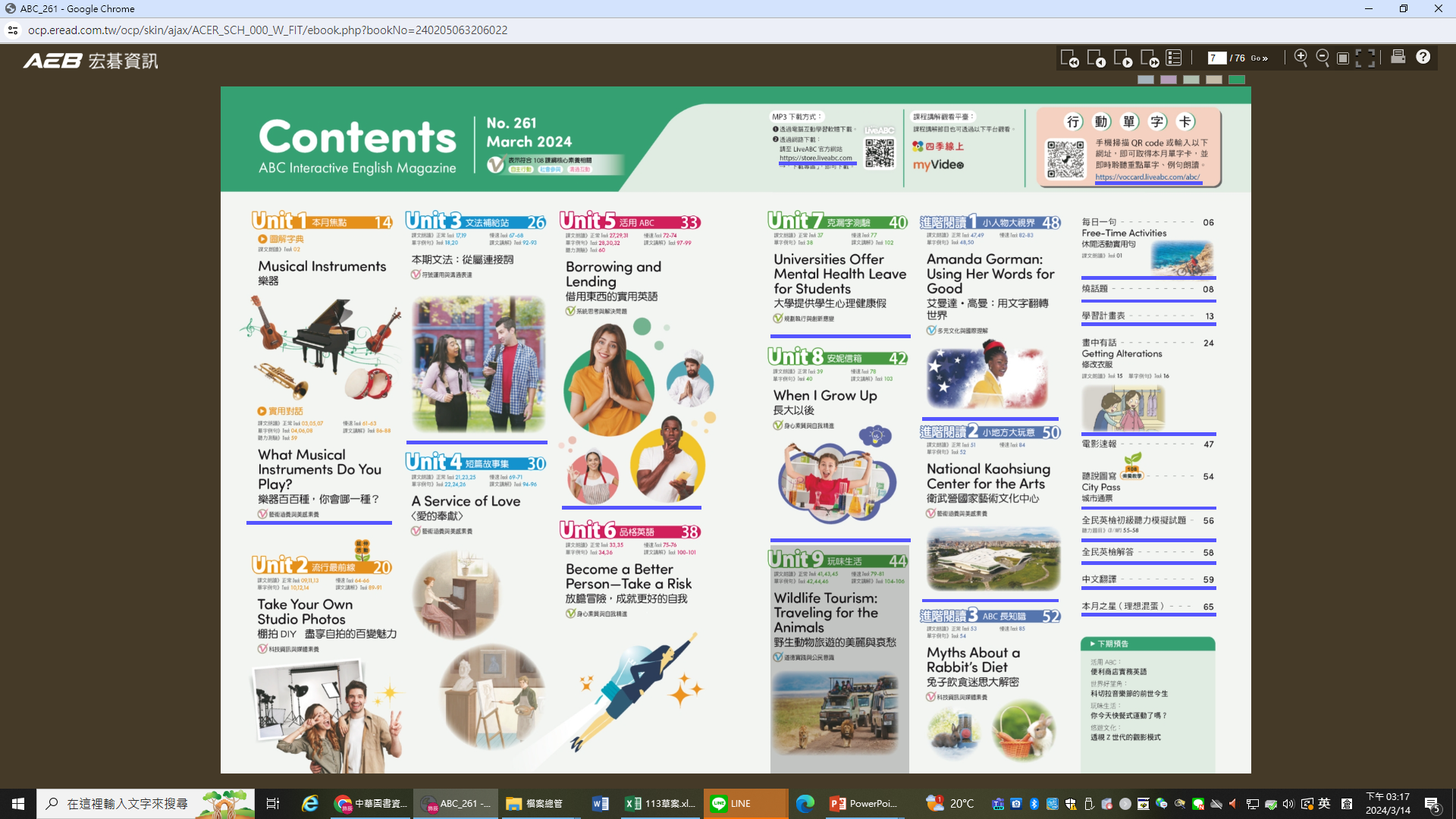 5
目錄頁有超連結,可以跳至該頁面
AEB
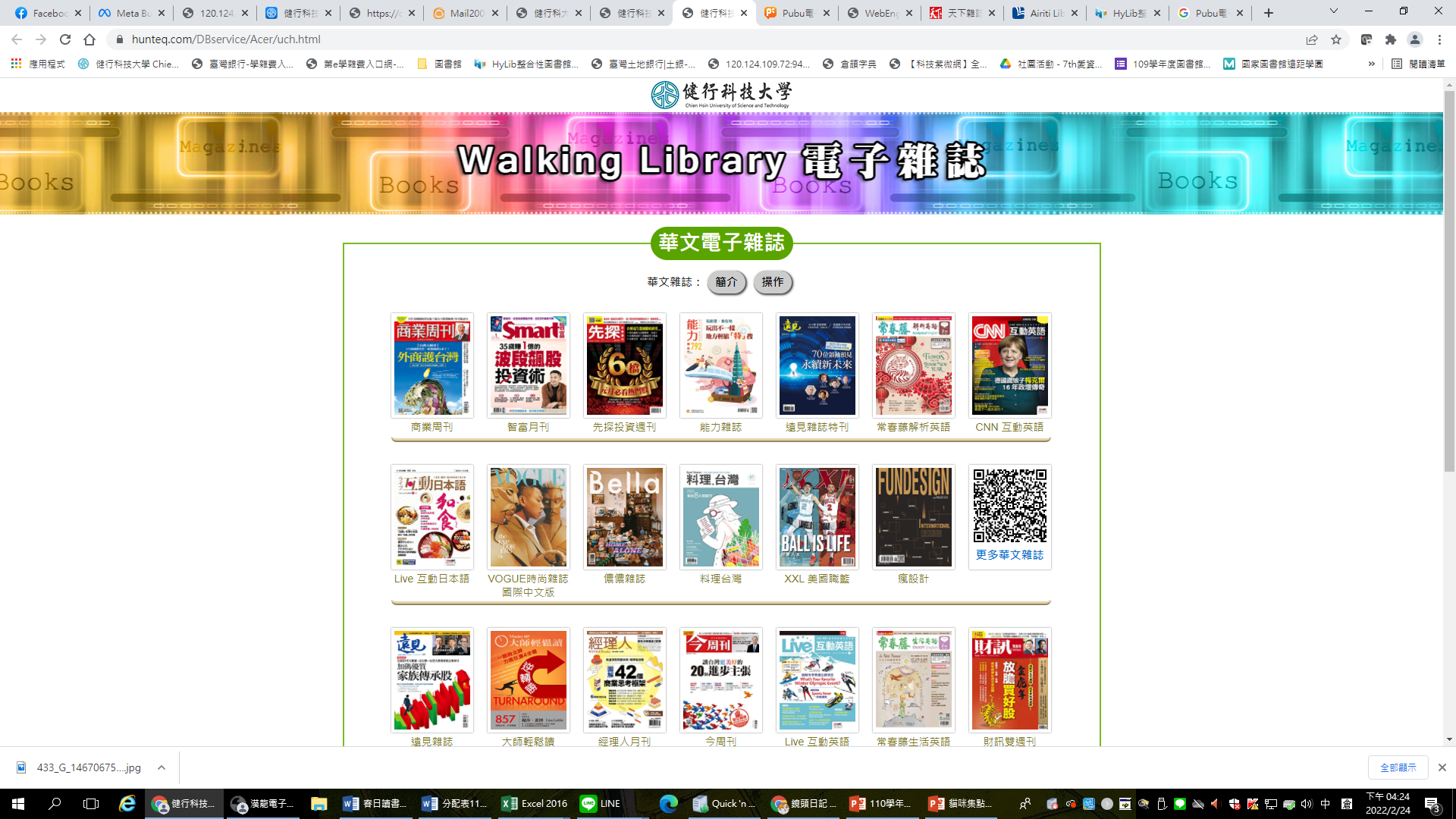 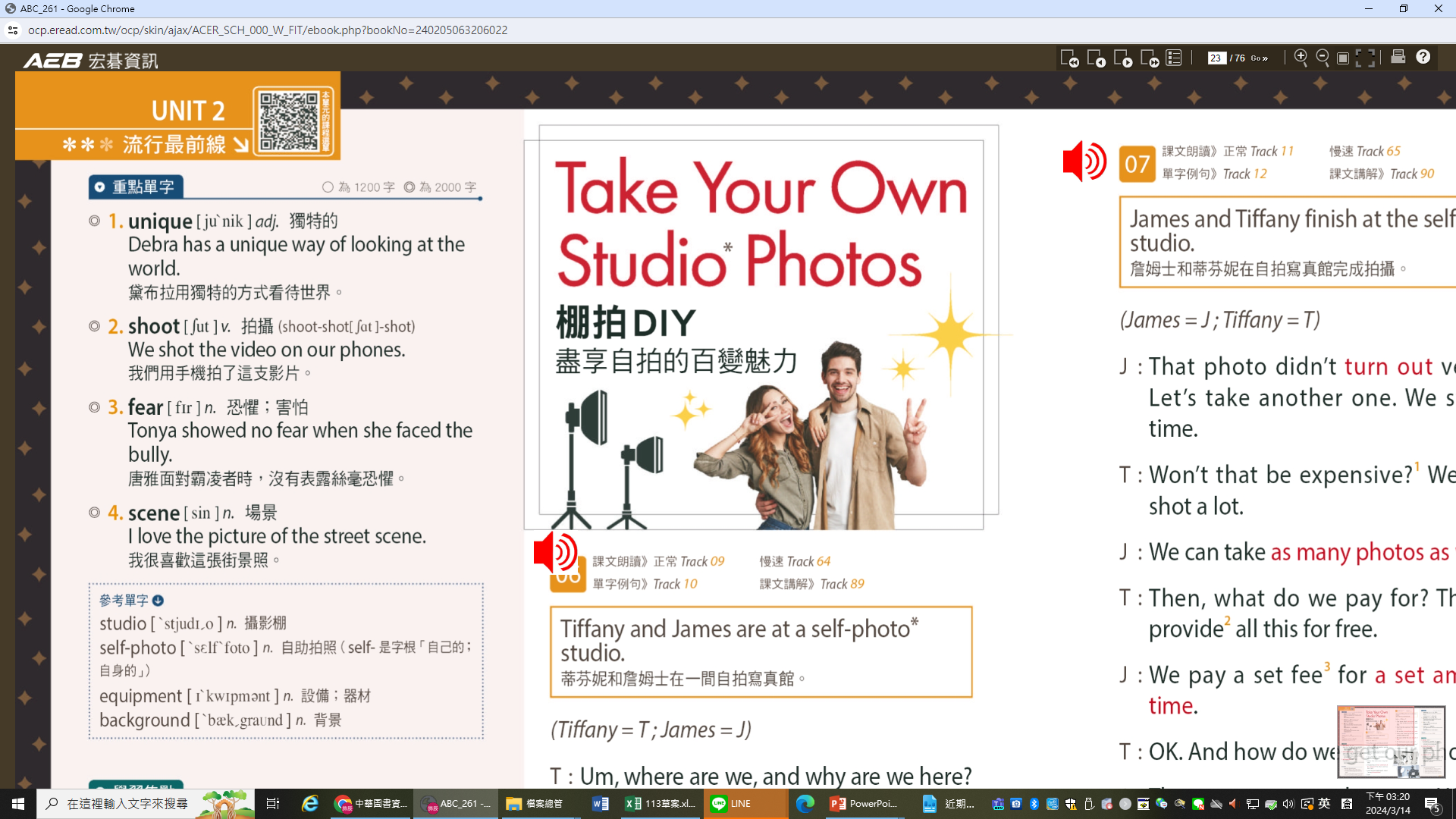 畫面上方有目錄,翻頁、列印等各項功能
6
AEB
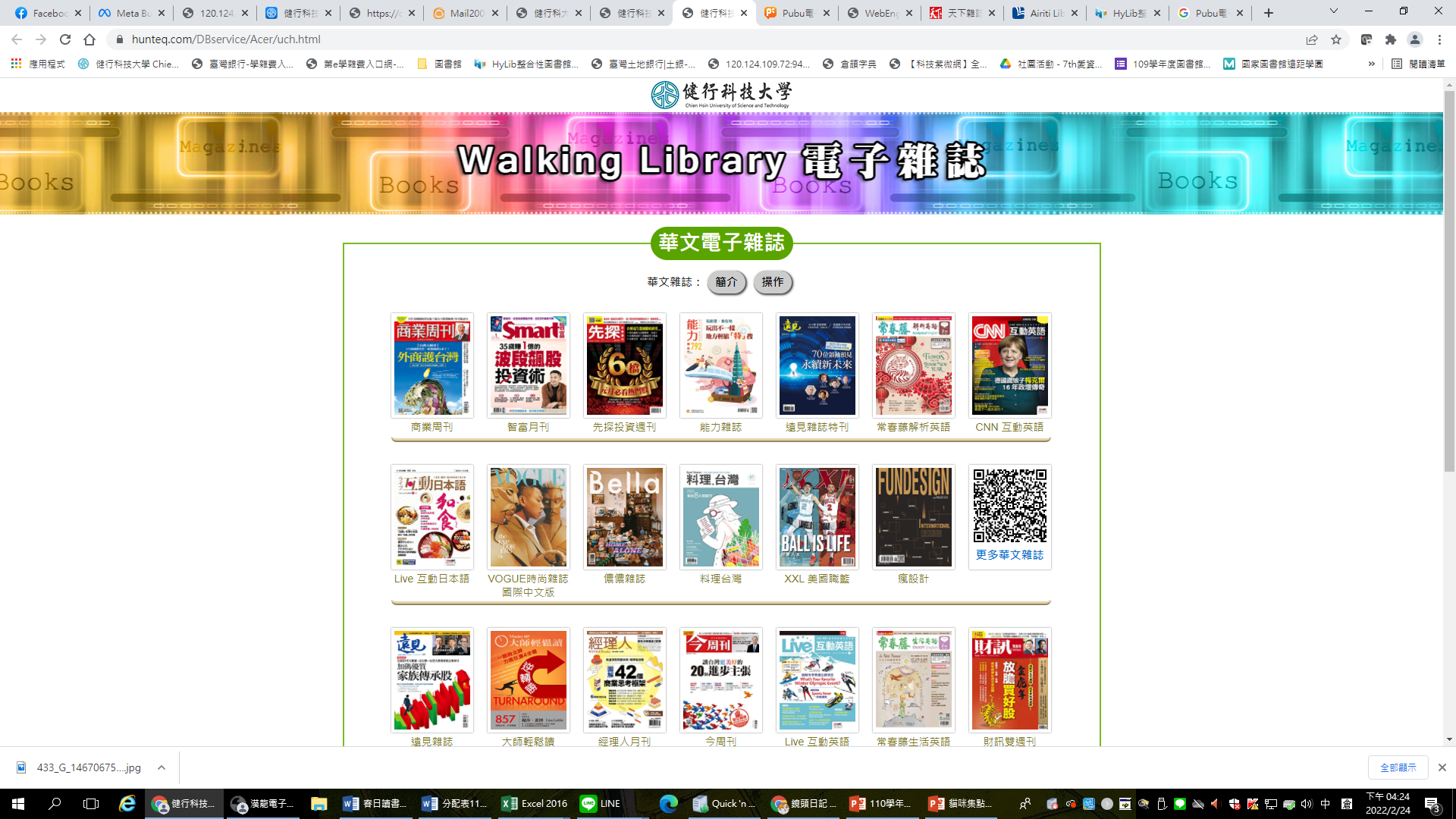 大推！好用的電子資源平台
請利用AEB Walking Library的其中1本英語學習雜誌，
挑最新一期中，你感興趣的1篇文章，
抄寫1個英文字彙及中文。
練習2
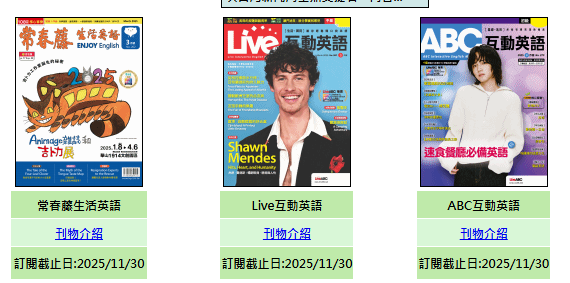 第1排
第2排
第3排
第4排
第5排
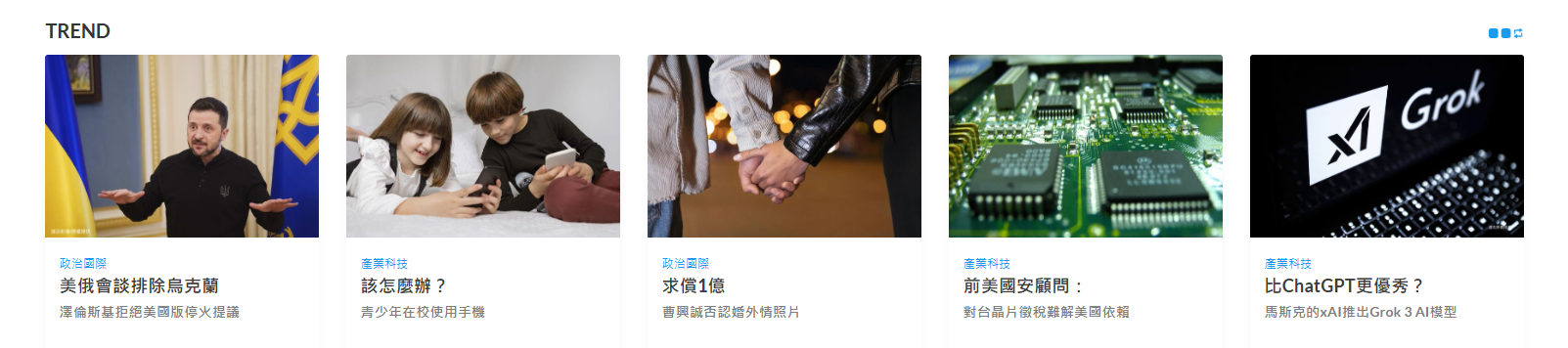 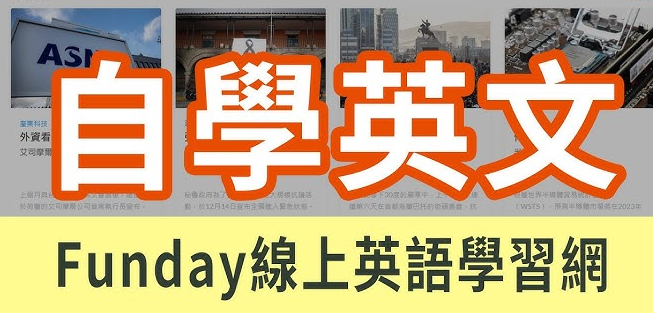 最多可同時10人閱讀
要登出才是離線
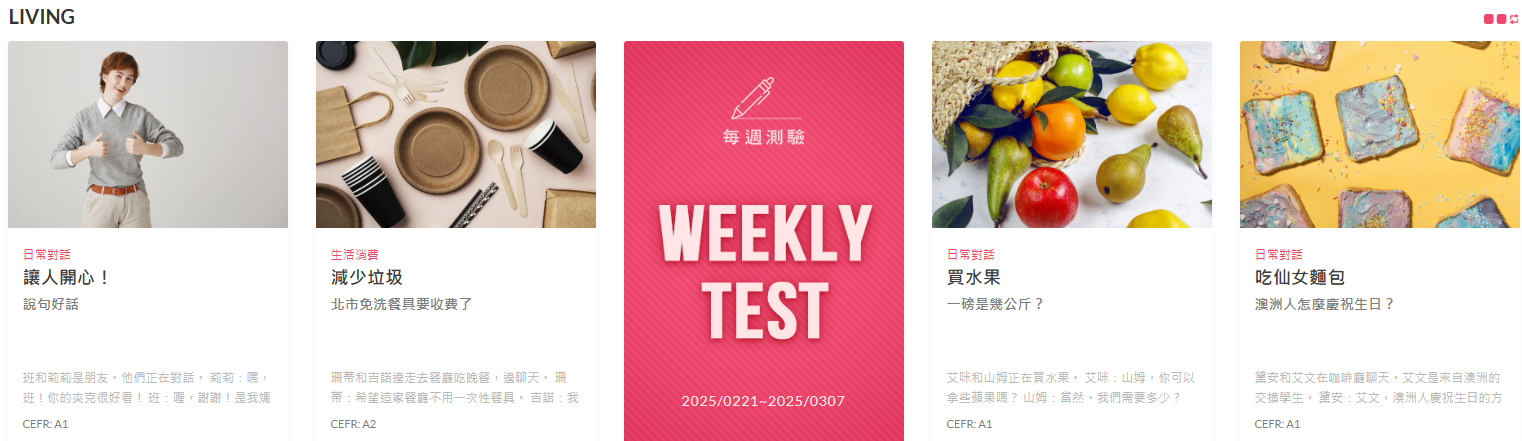 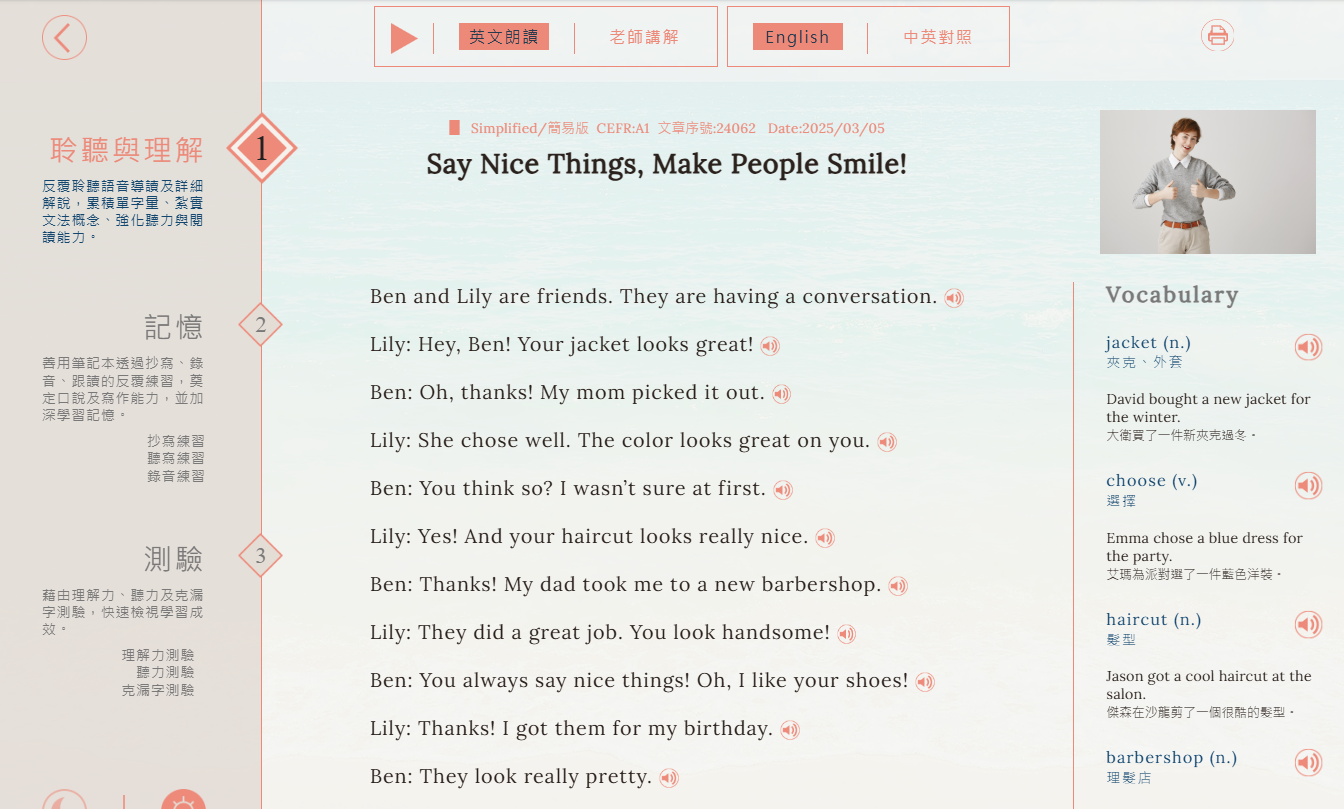 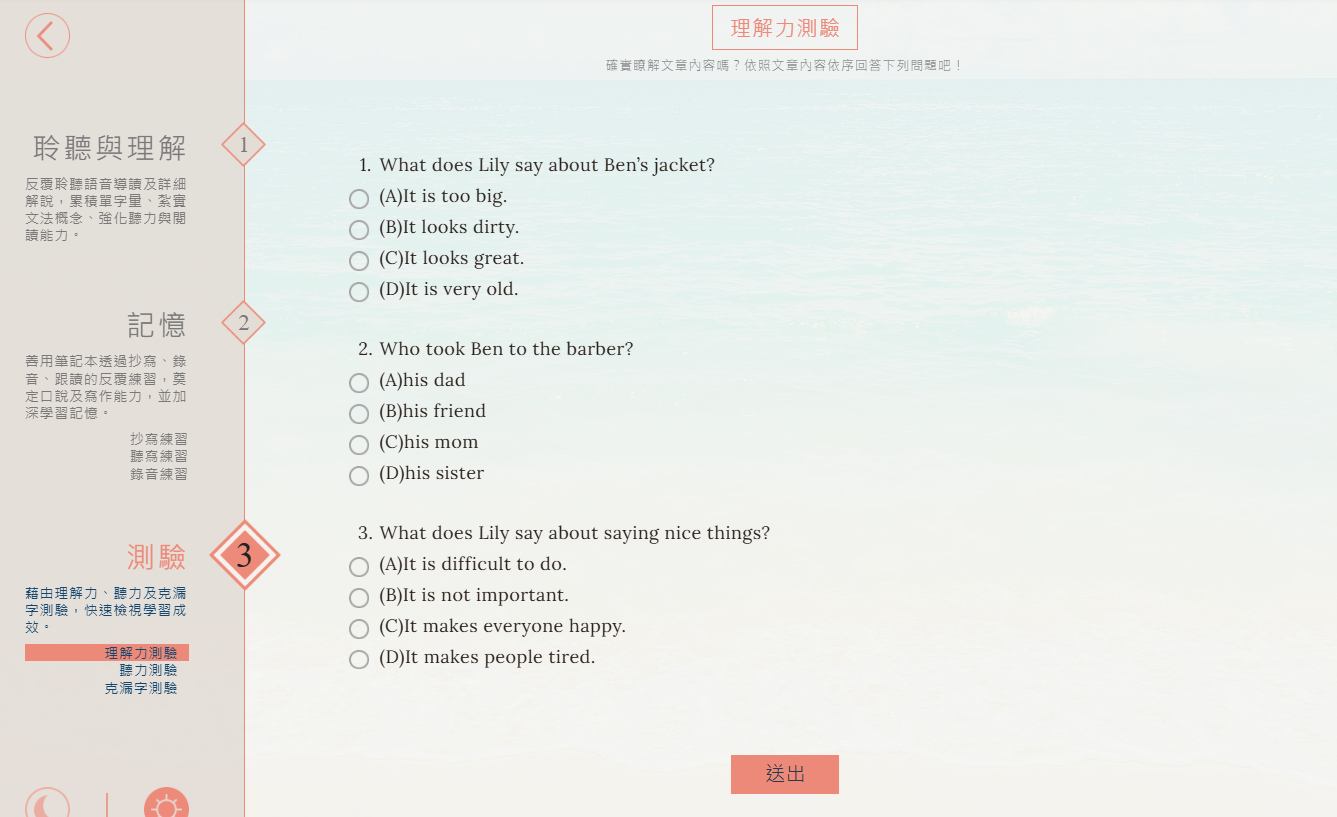 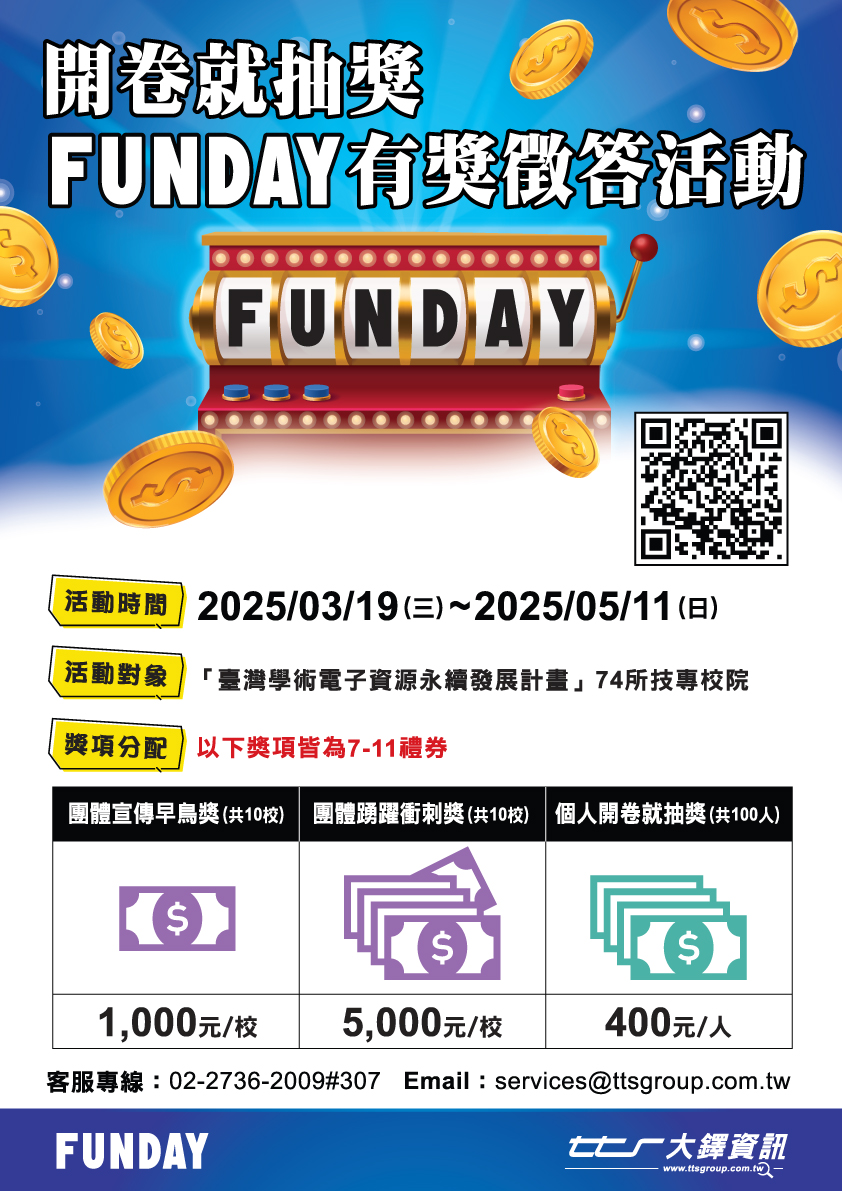 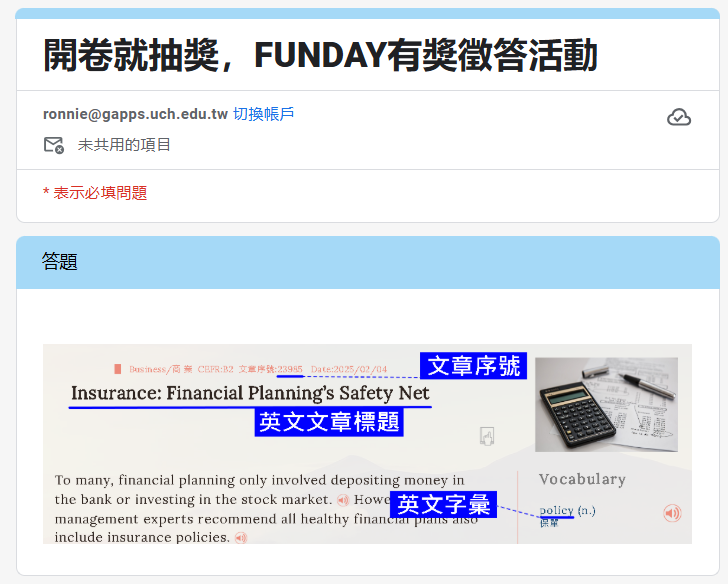 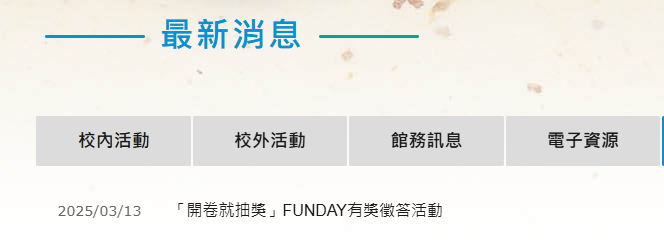 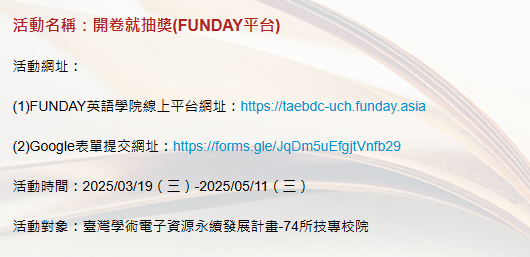 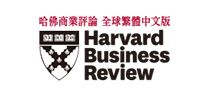 哈佛商業評論 全球繁體中文版
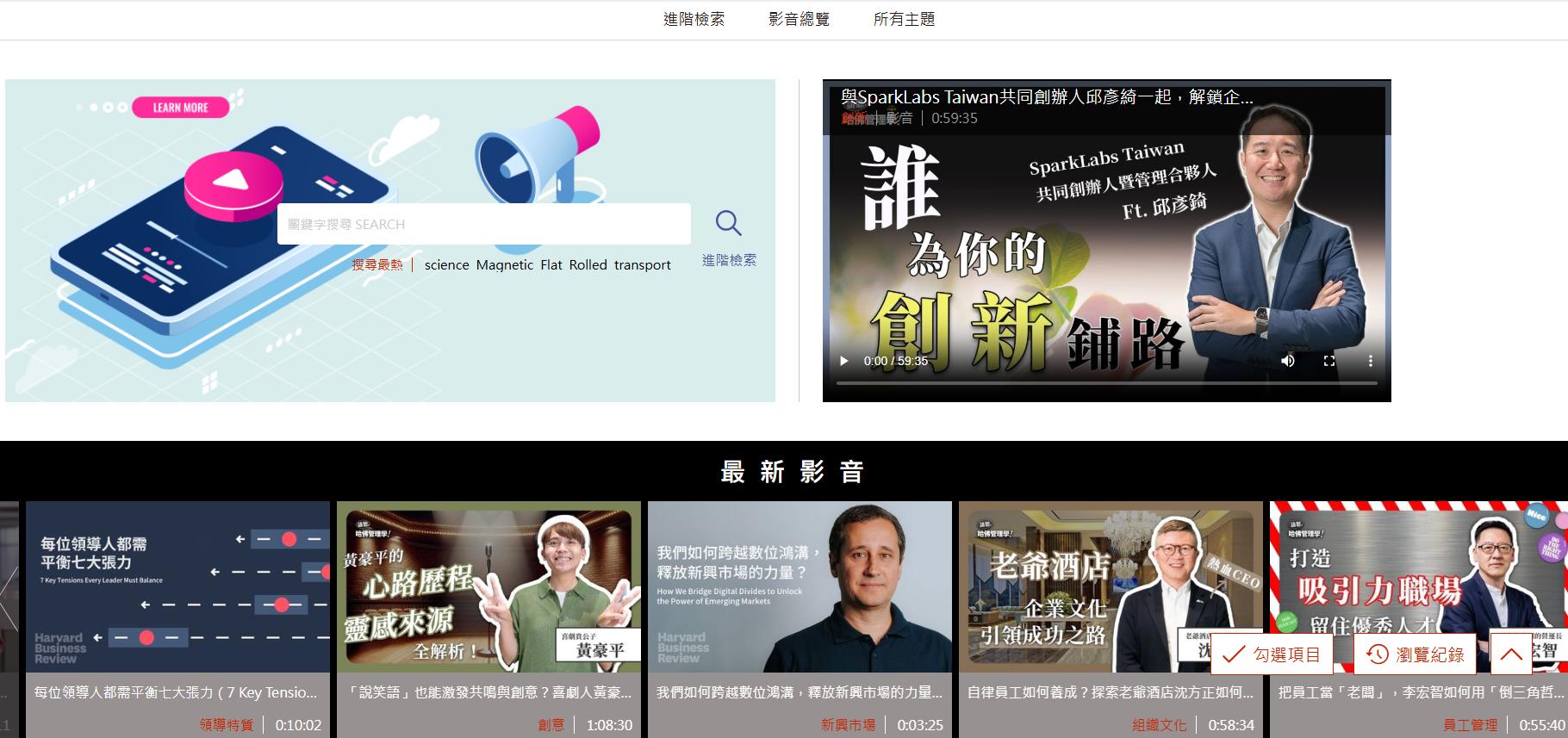 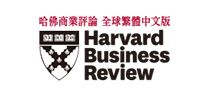 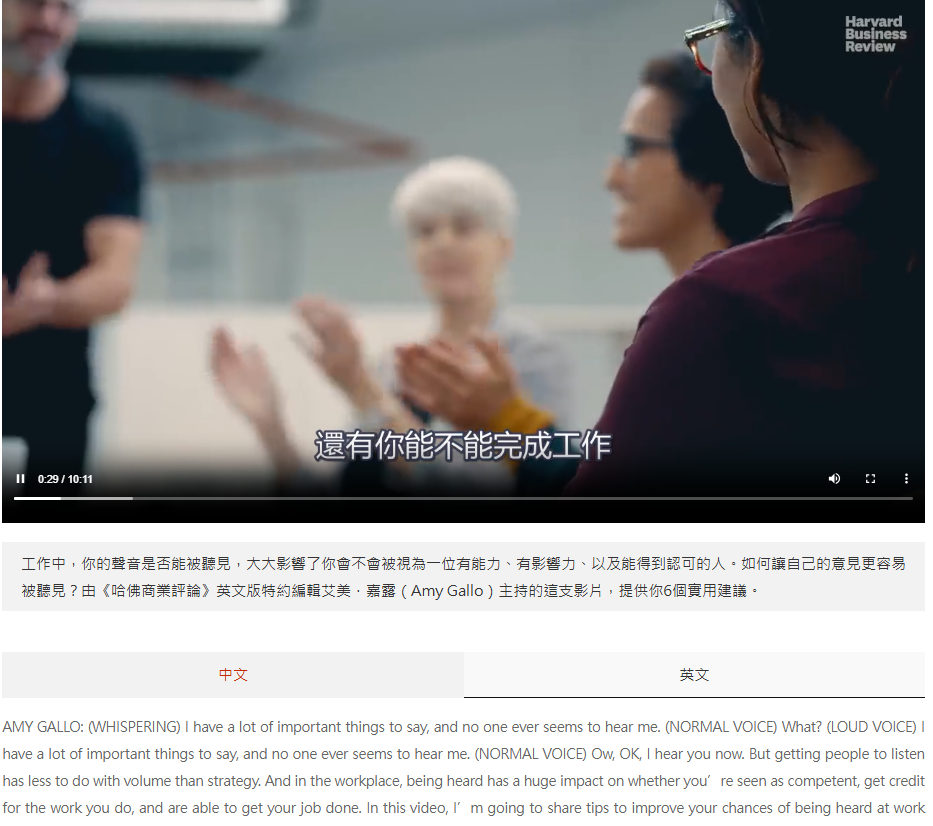 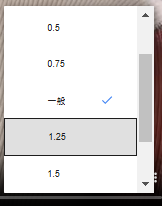 英文影音可以選擇英文文稿、播放速度
6
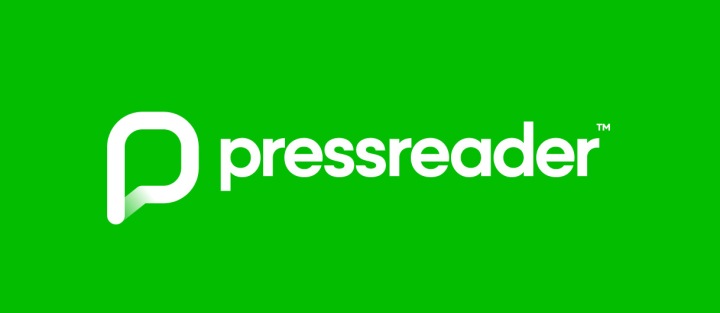 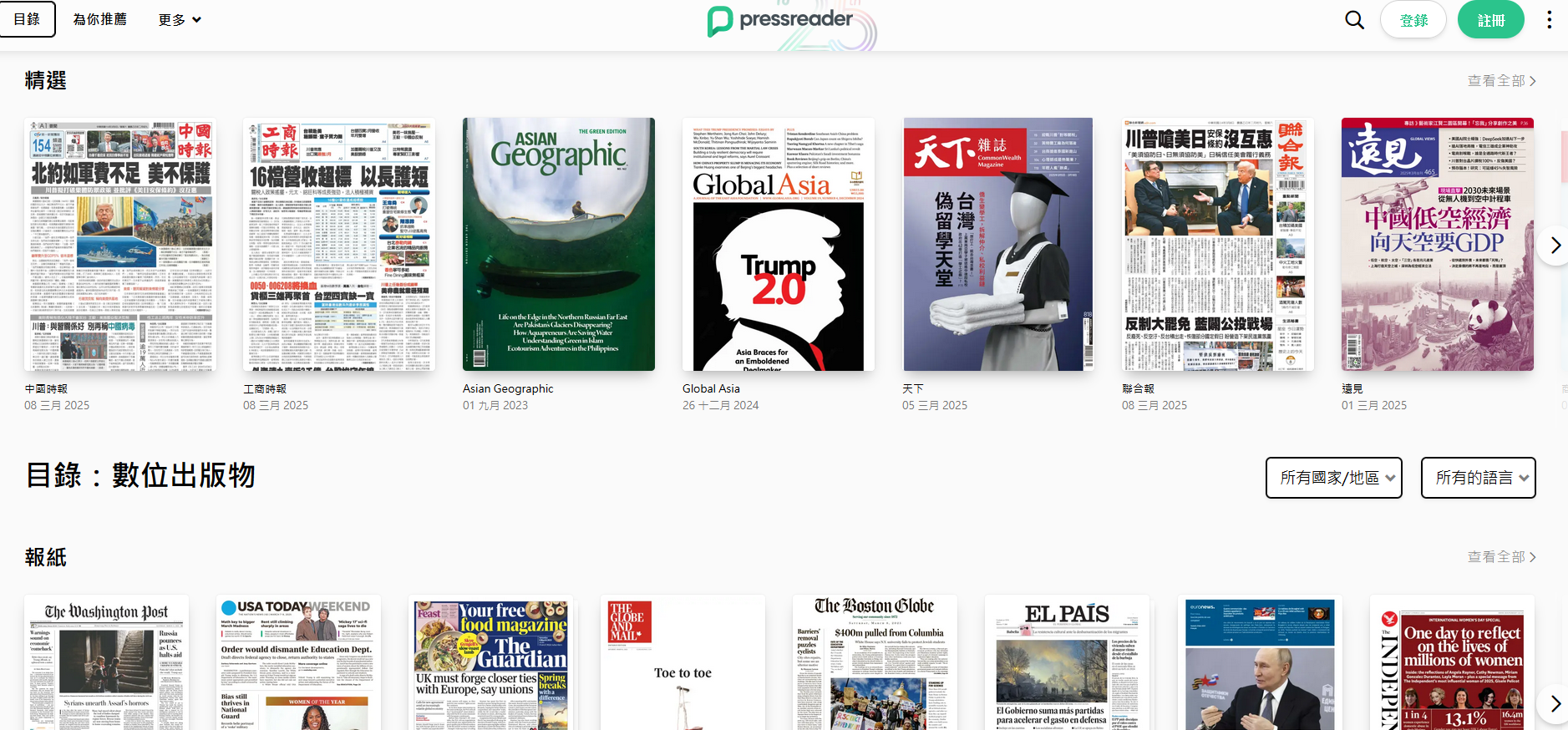 可選國家、語言
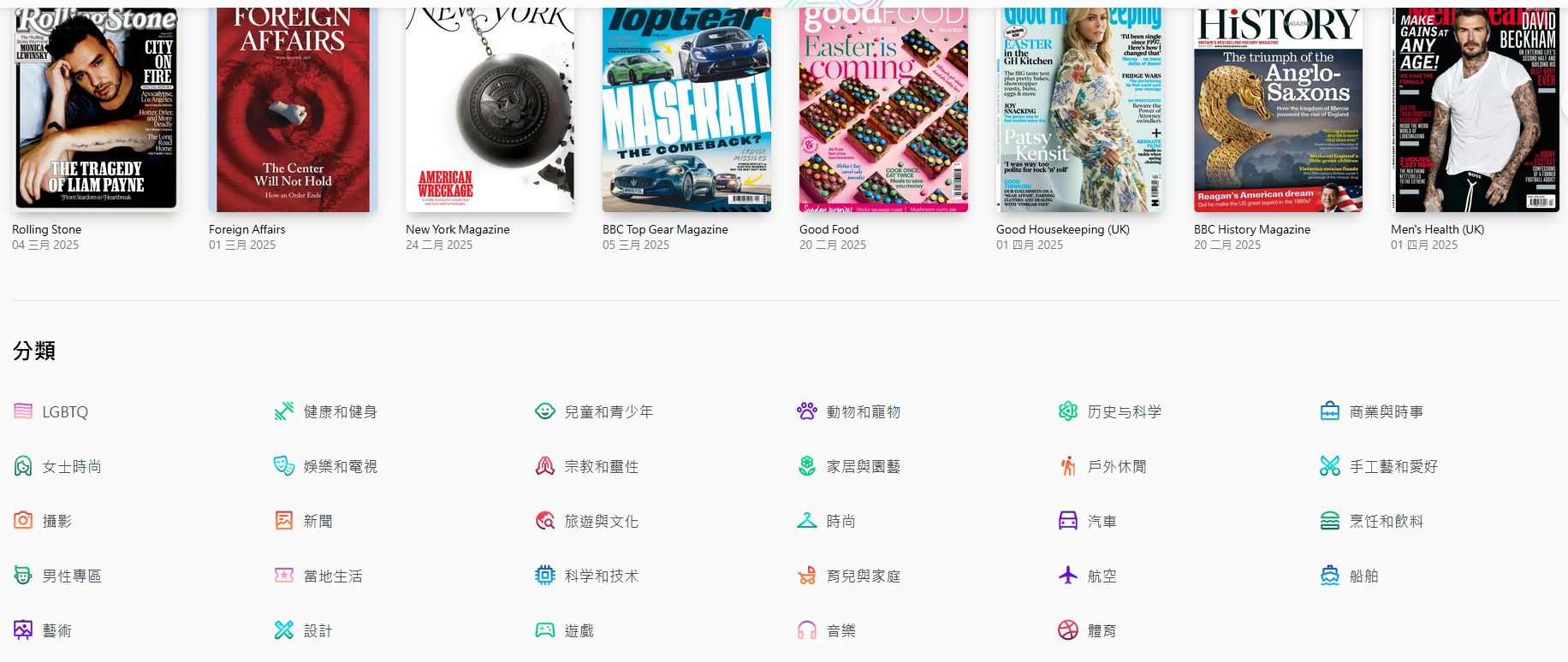 可利用分類瀏覽
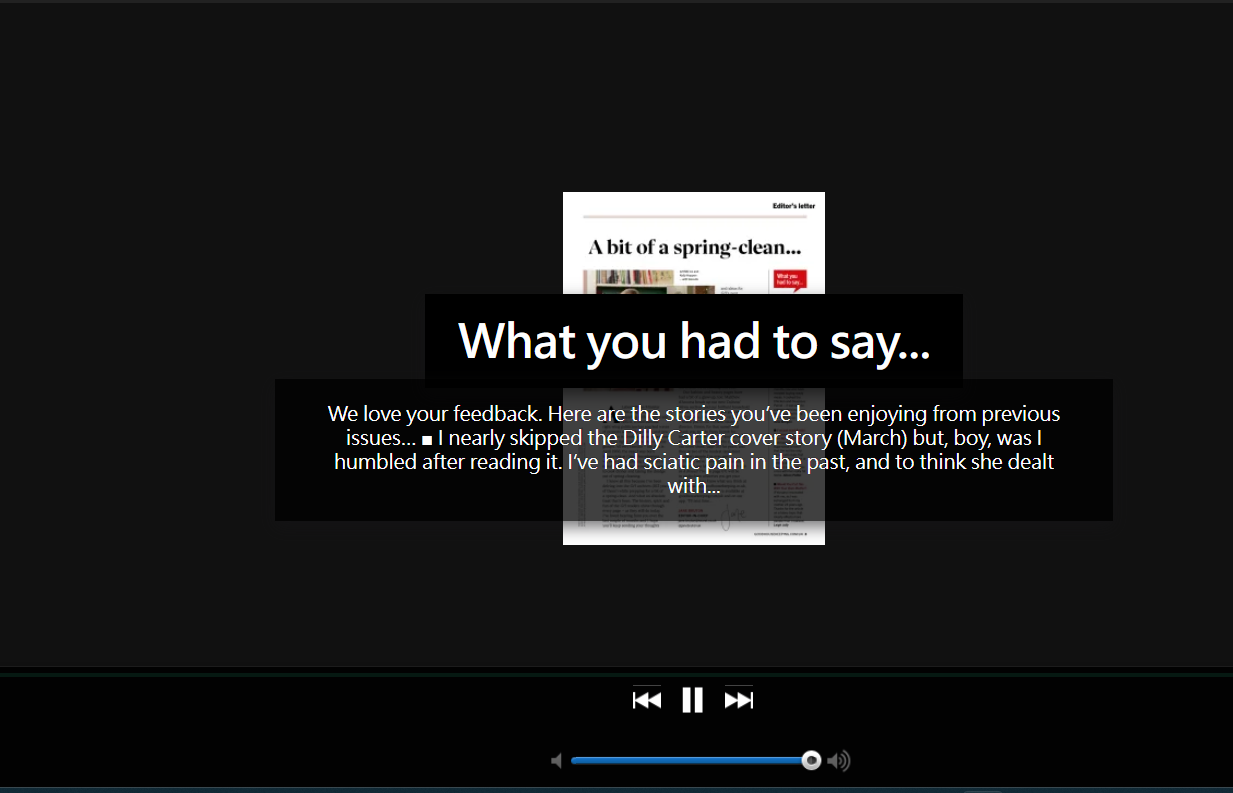 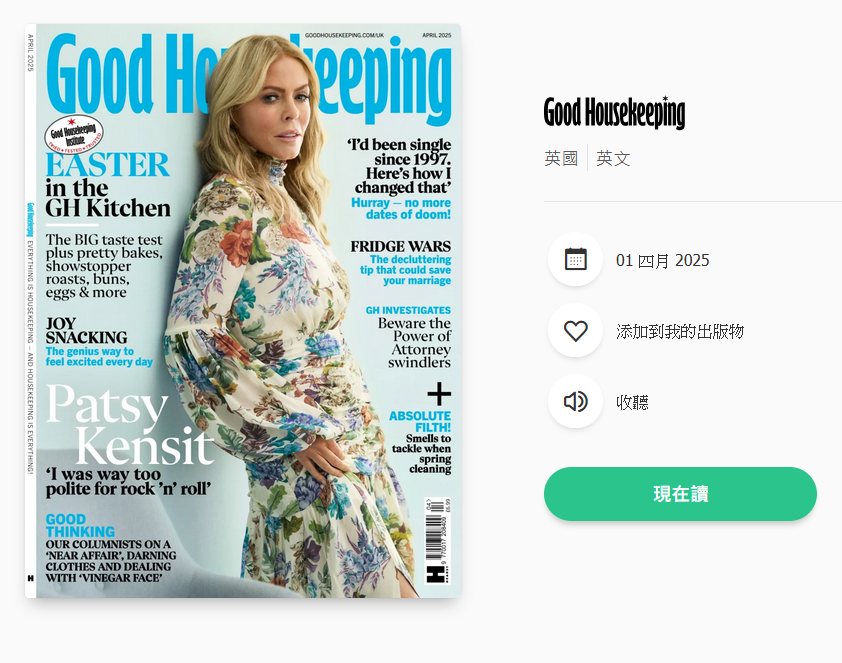 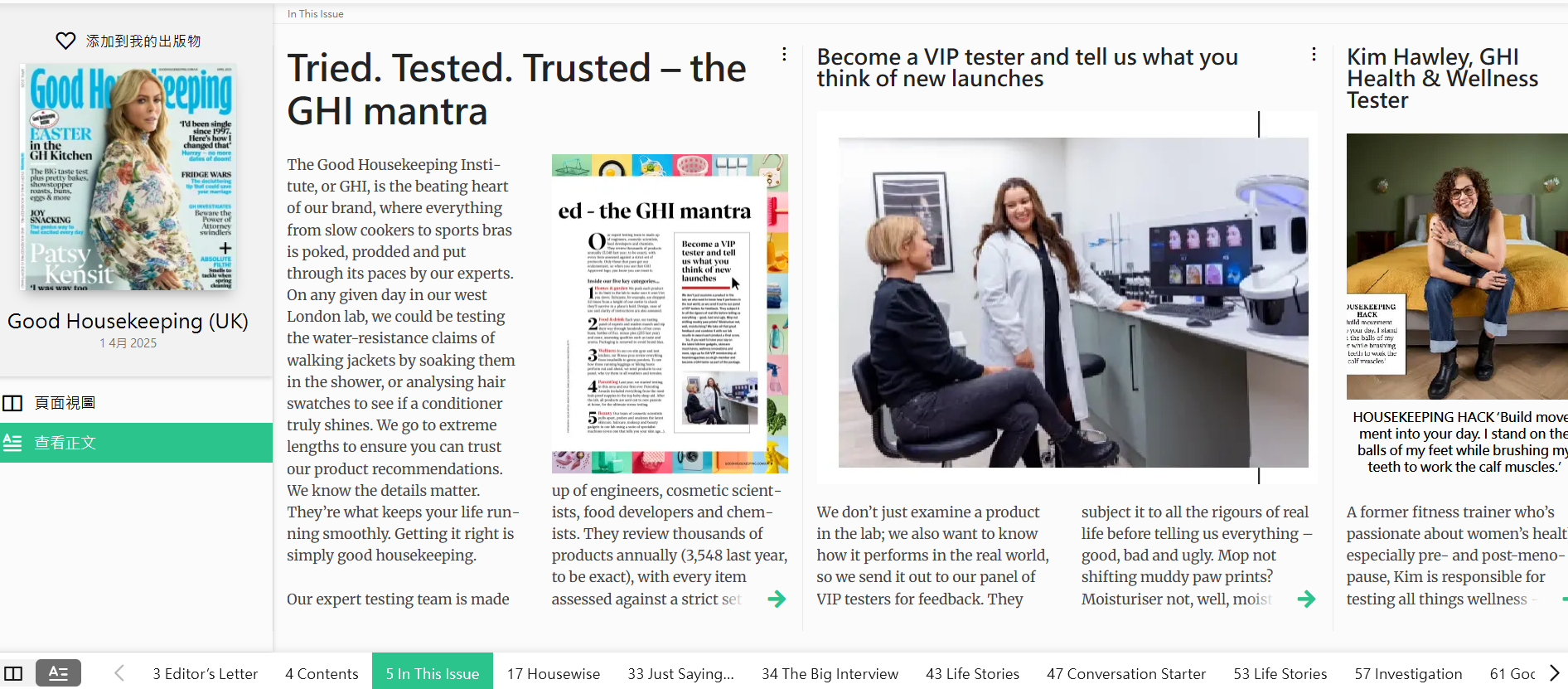 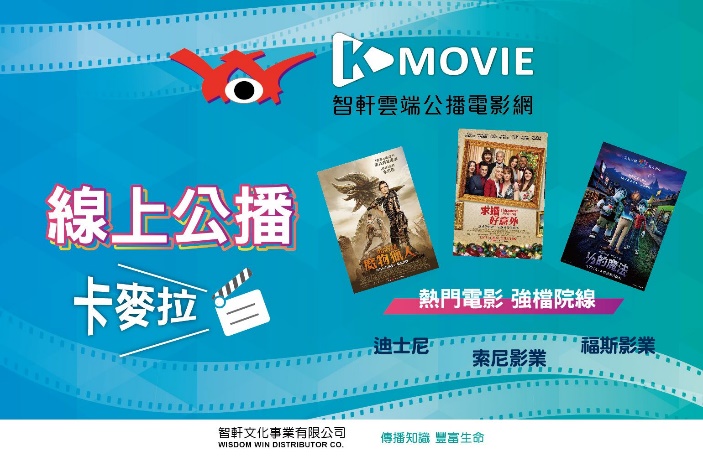 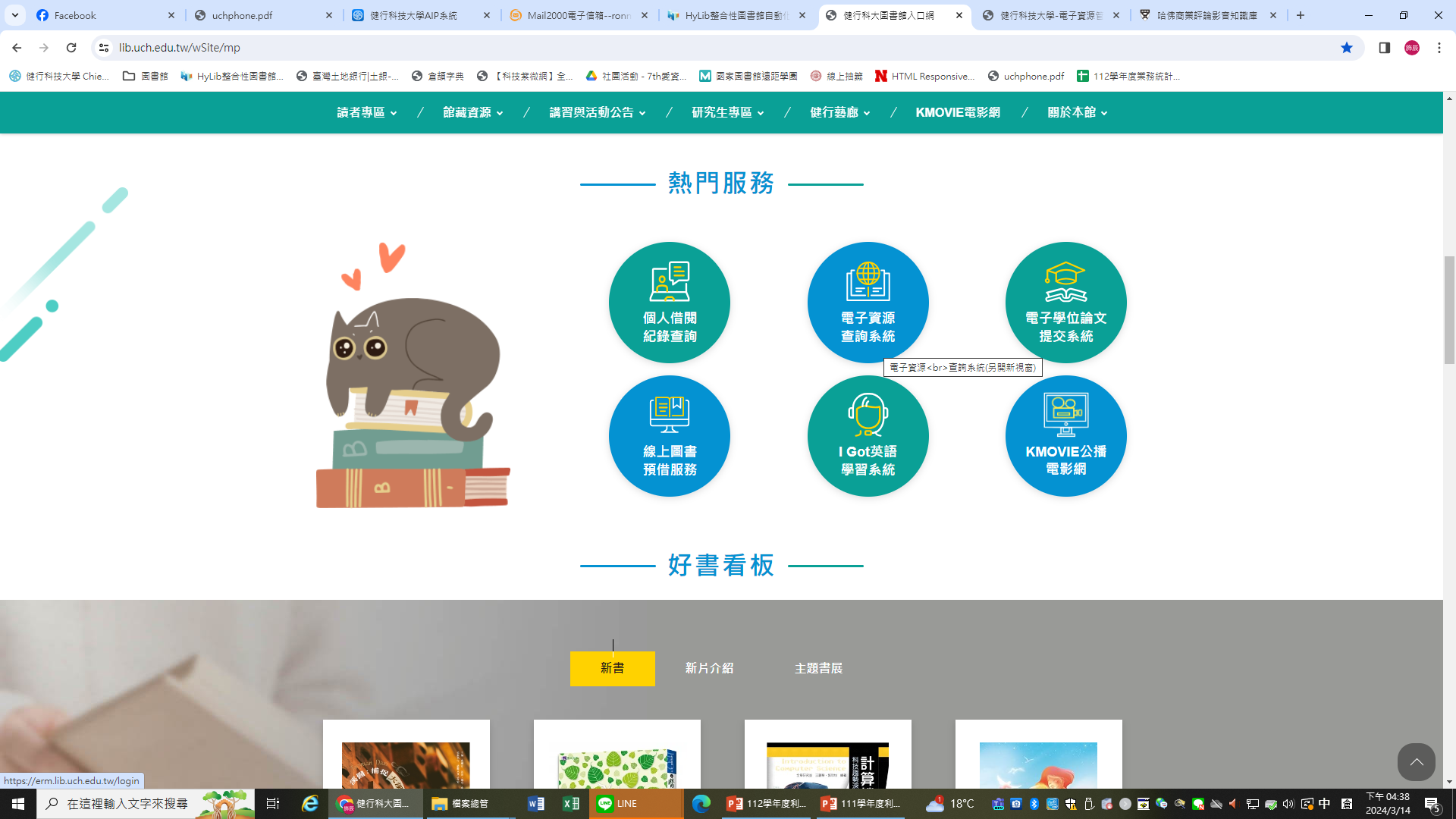 圖書館首頁→熱門服務→Kmovie
6
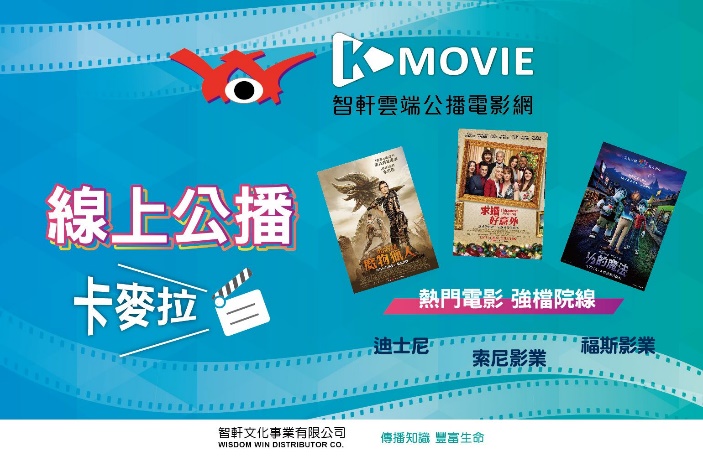 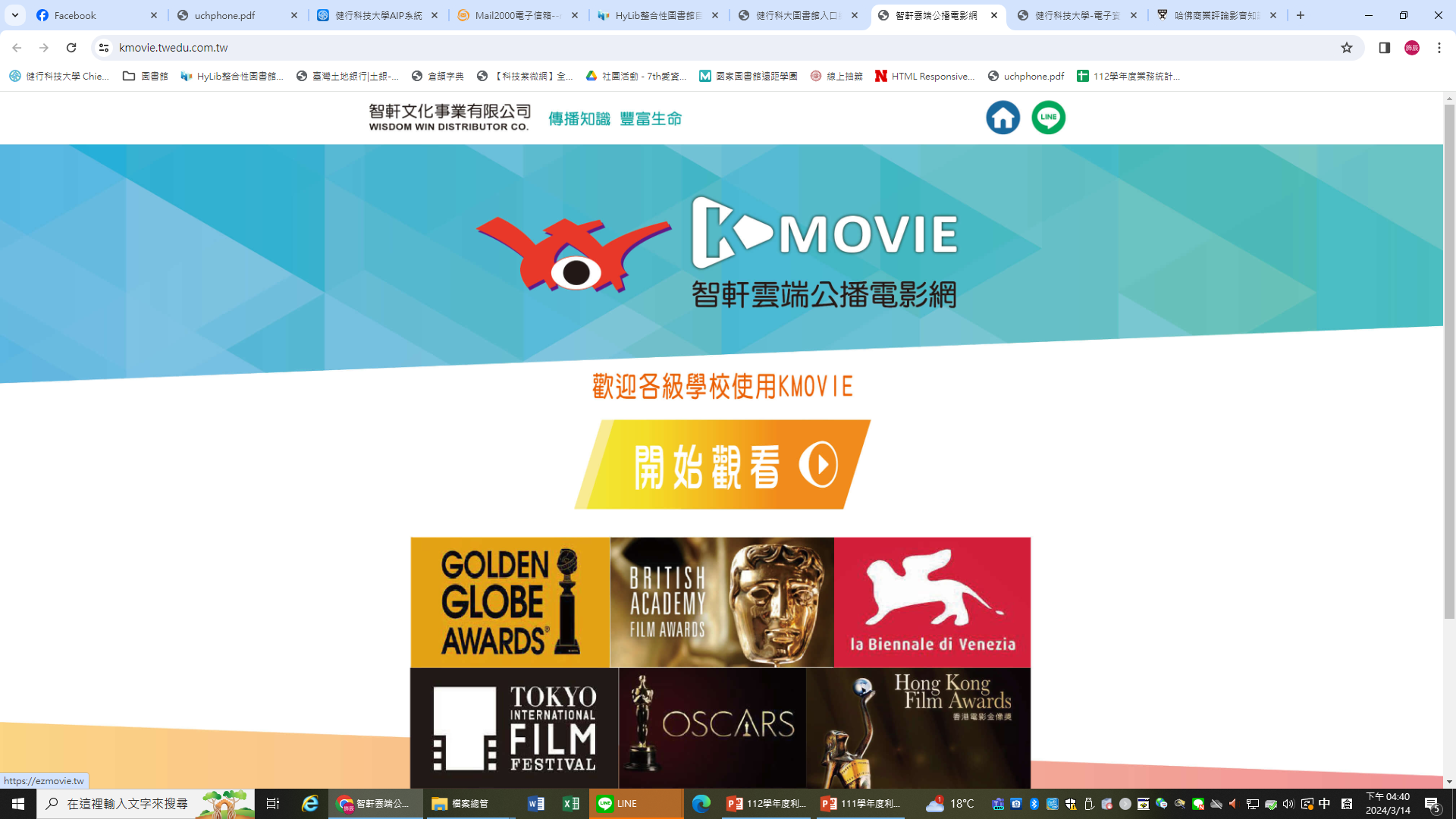 校內：開始觀看
手機/校外：輸入學校email帳號密碼登入
6
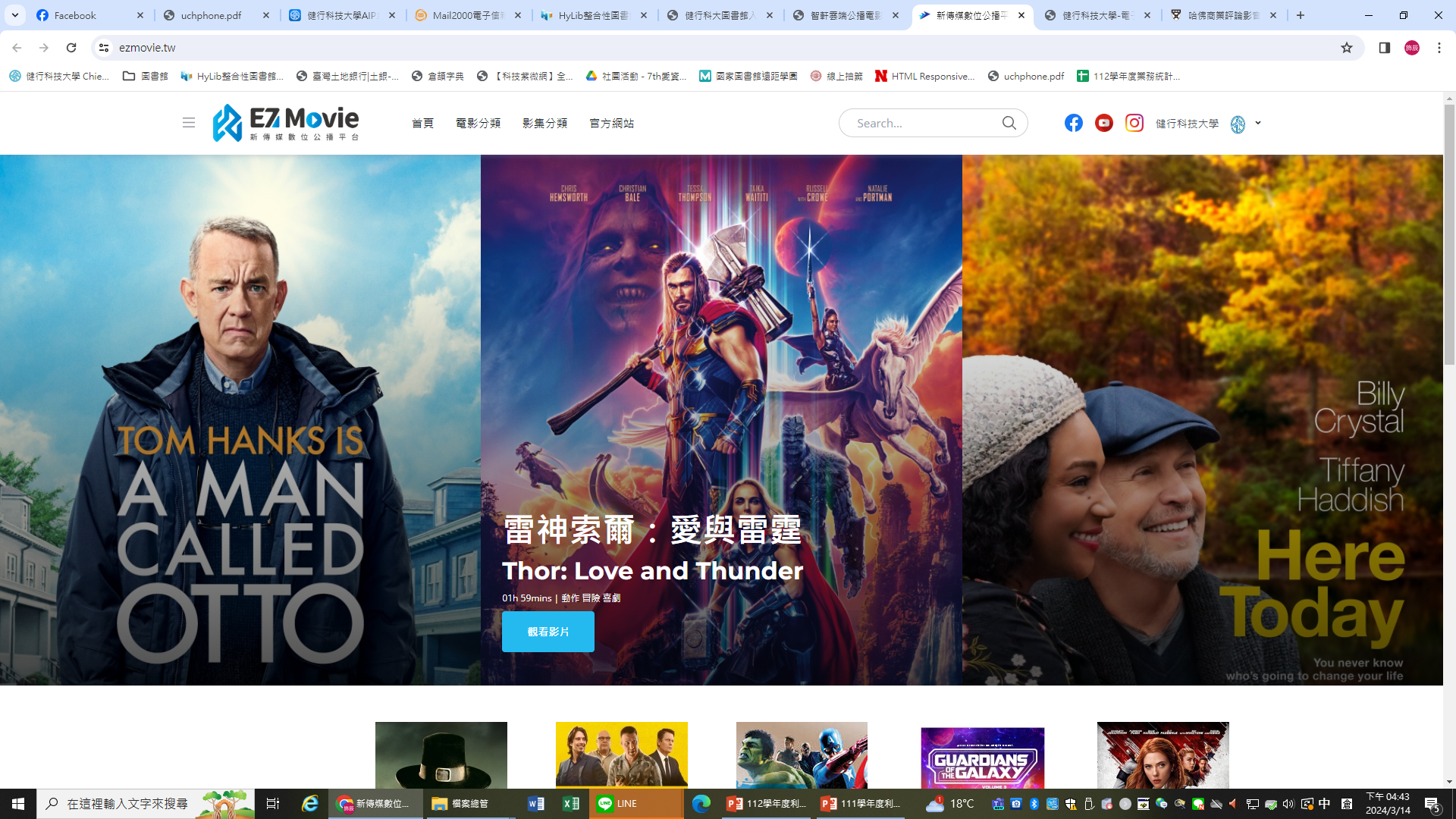 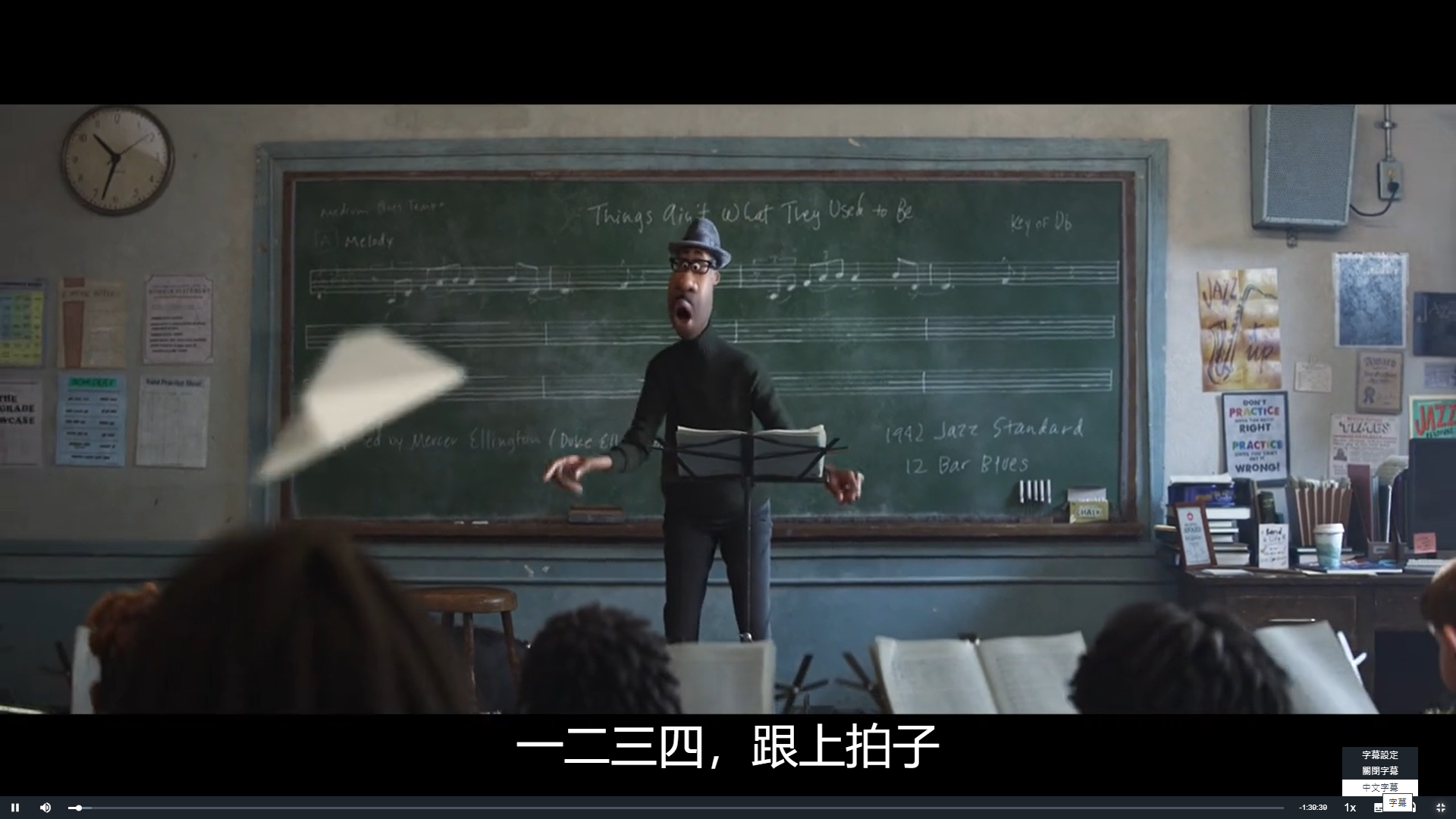 6
部份影片有英文字幕
也可以調整速度
大推！好用的電子資源平台
練習3
請利用FUNDAY、哈佛商業評論、PressReader、Kmovie，
體驗其中1支影片或雜誌，
寫下體驗的影片或雜誌名稱。
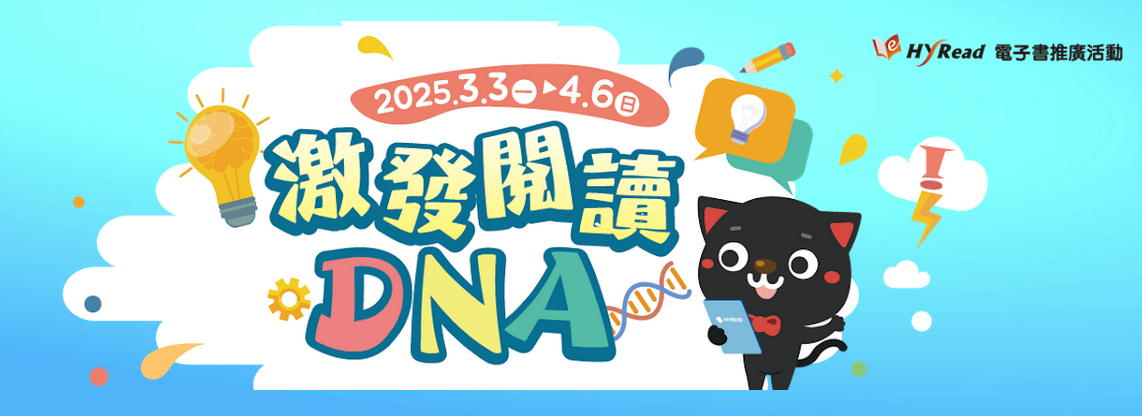 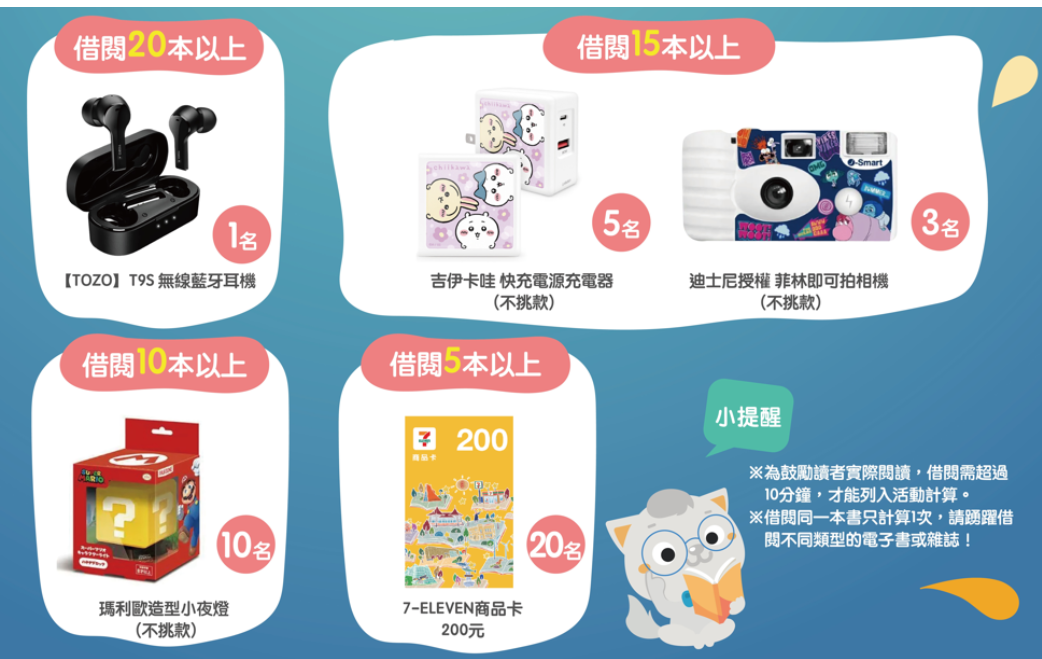 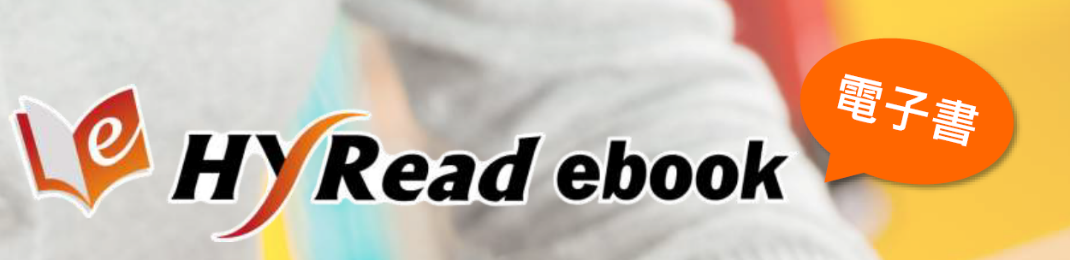 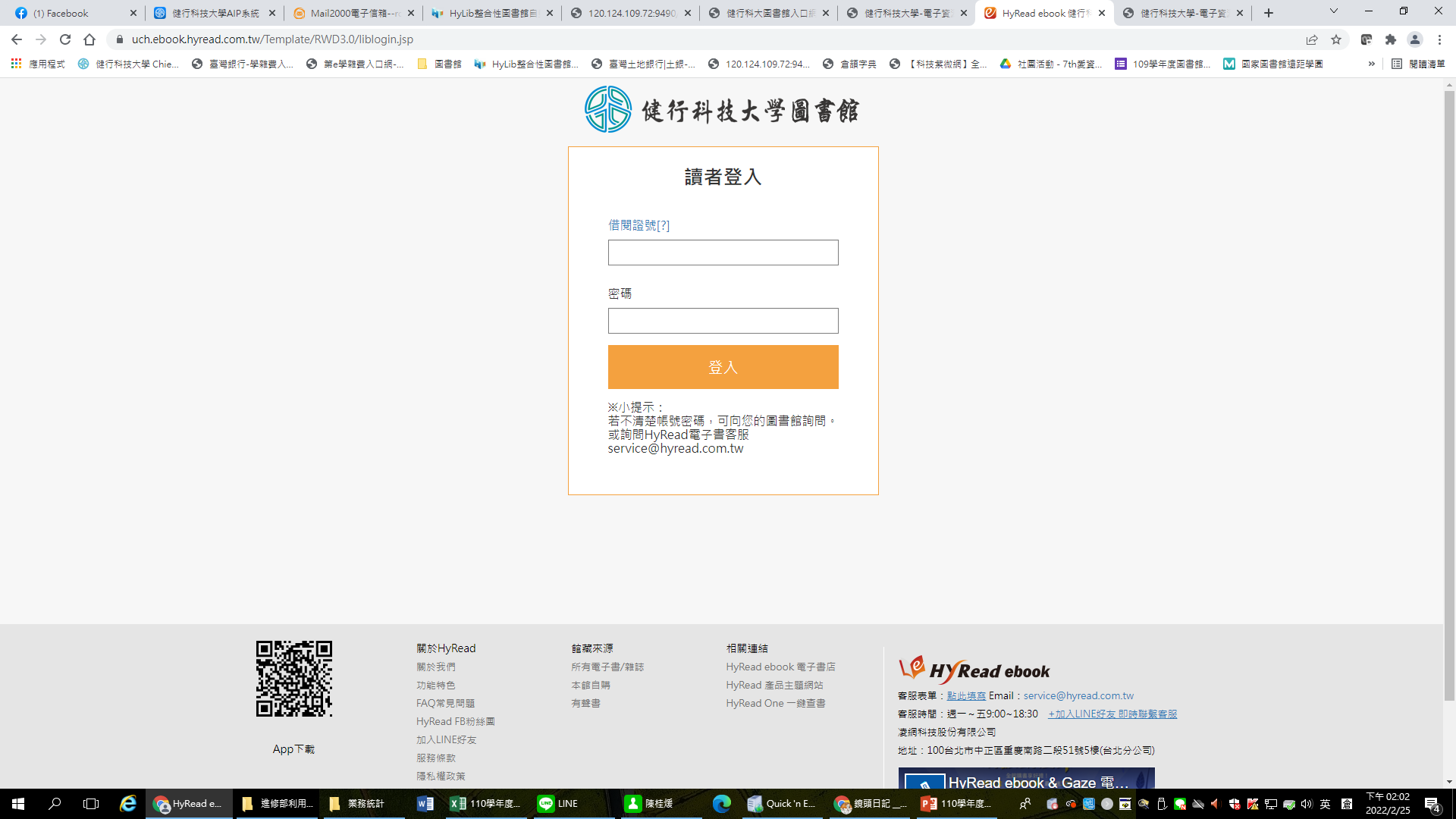 2
學校email帳密輸入
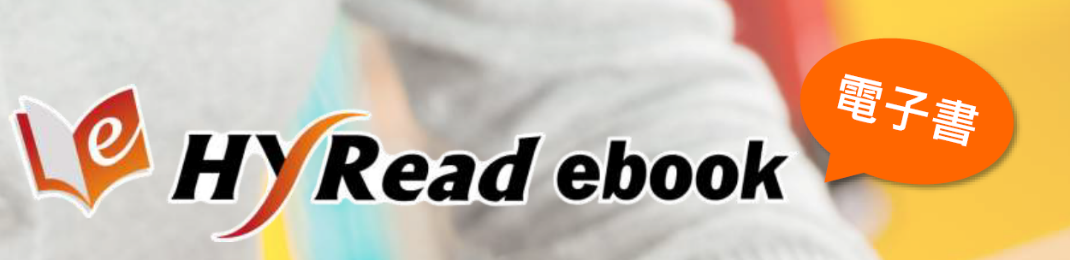 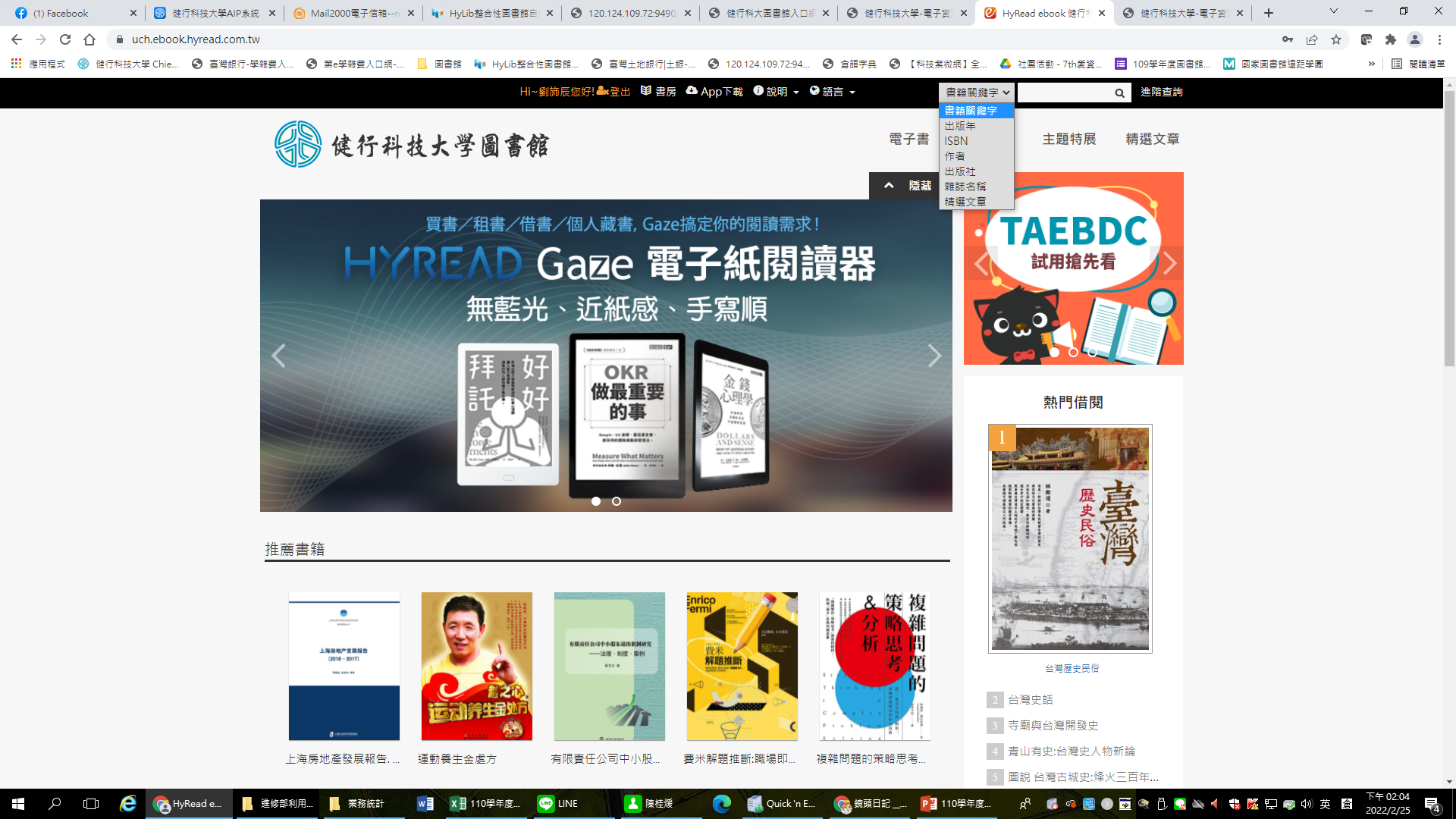 可以利用查詢功能找電子書等
3
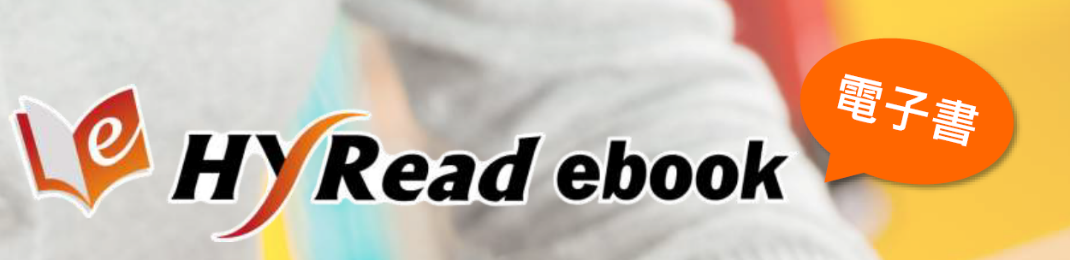 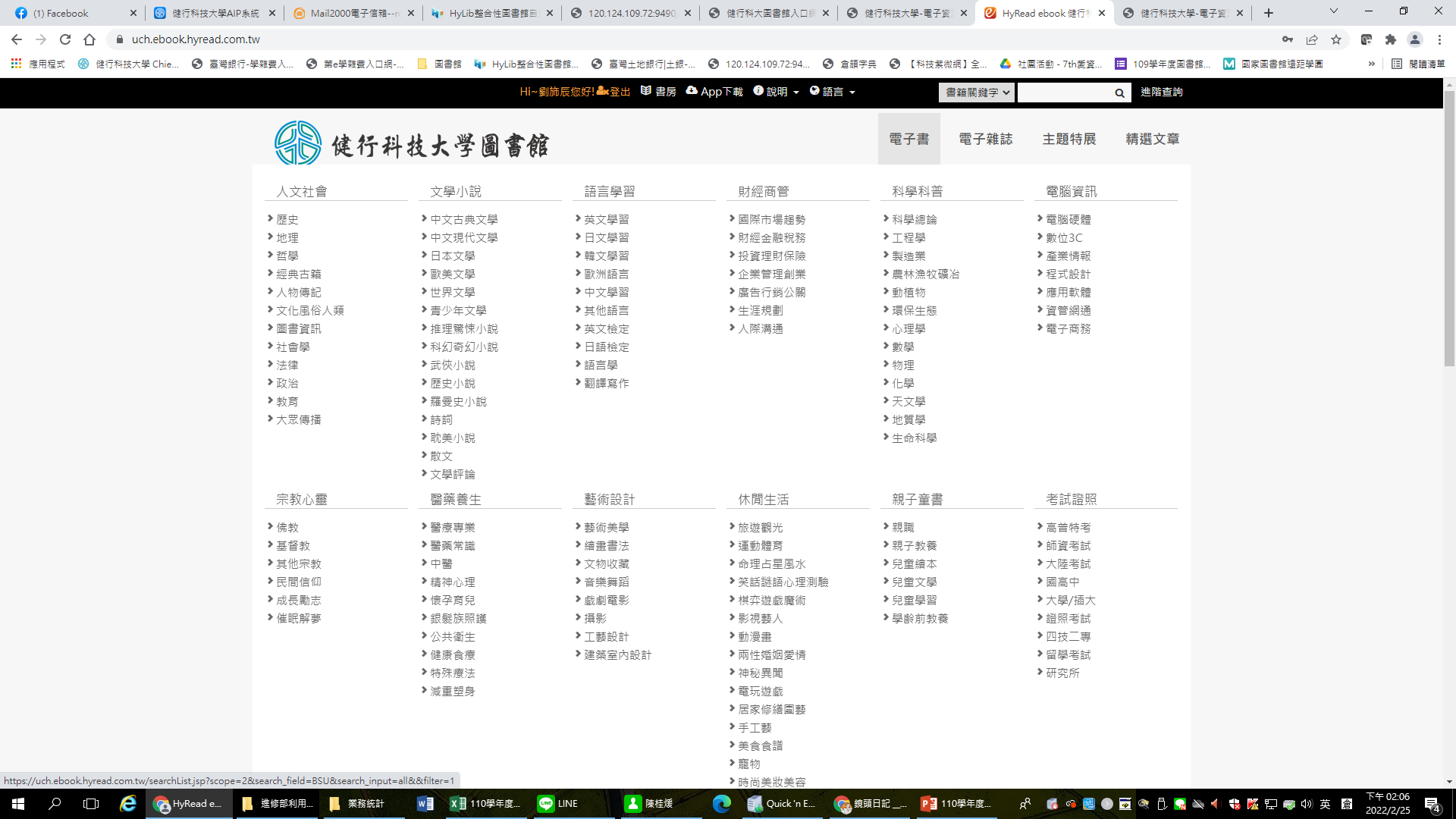 4
按類別瀏覽
以語言學習為例
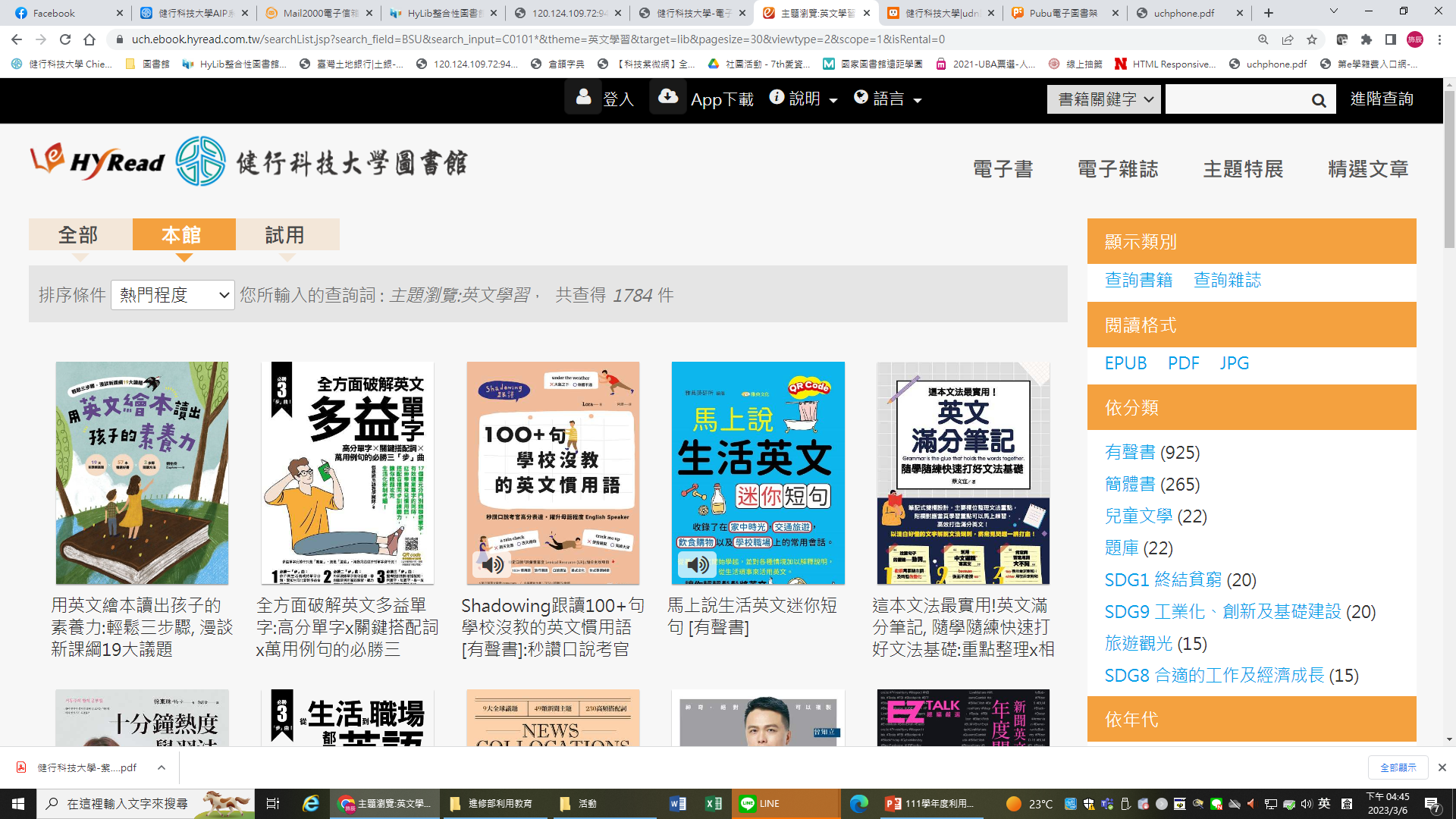 可依三種閱讀格式選書
EPUB-會隨閱讀介面調整最適合閱讀大小
PDF-實體圖書呈現方式一樣JPG-圖檔方式
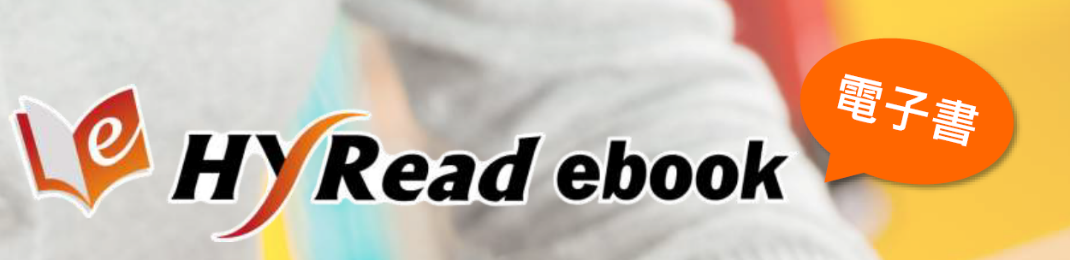 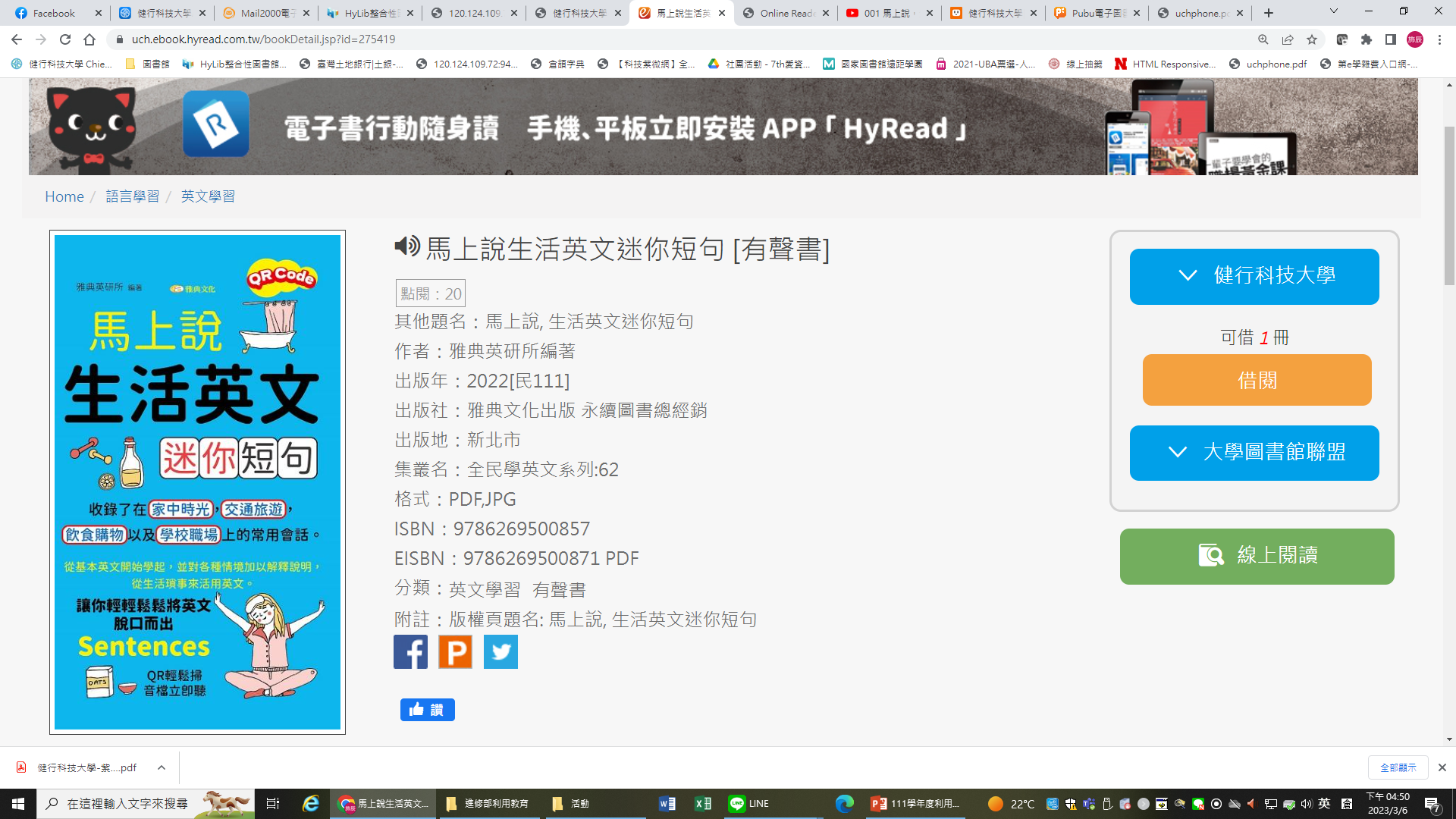 6
點選”借閱”，健行和大學聯盟皆可以借閱
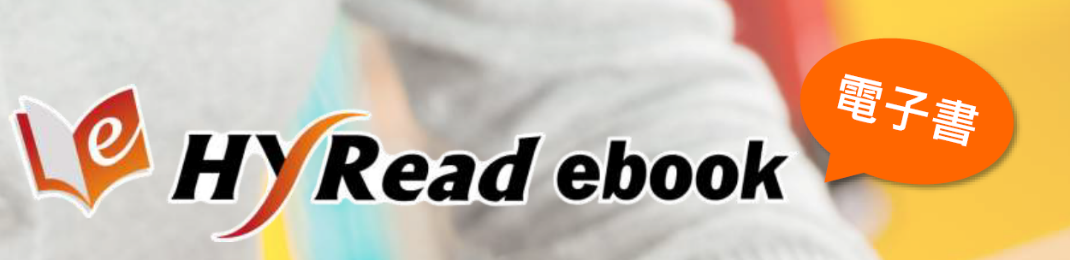 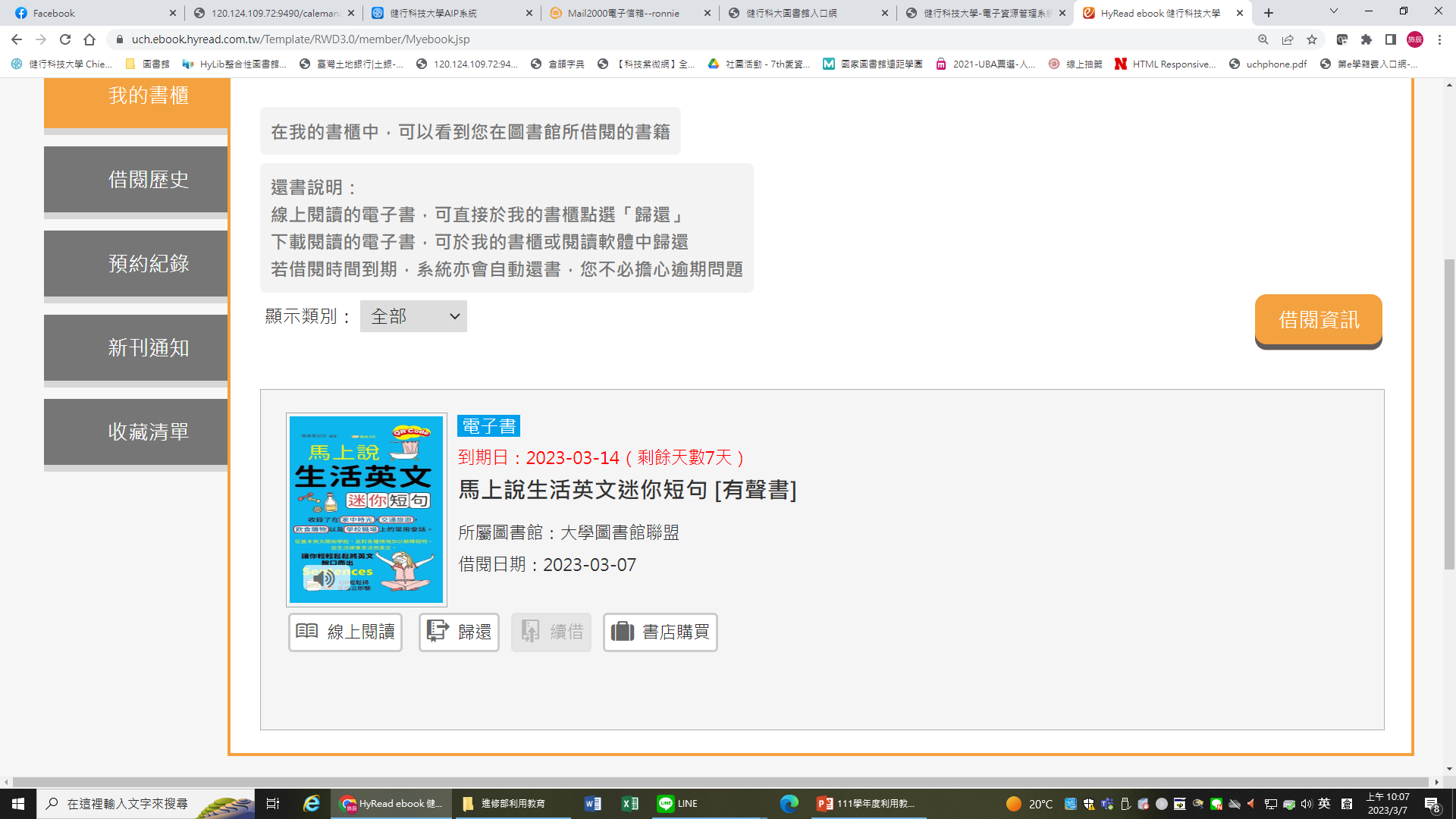 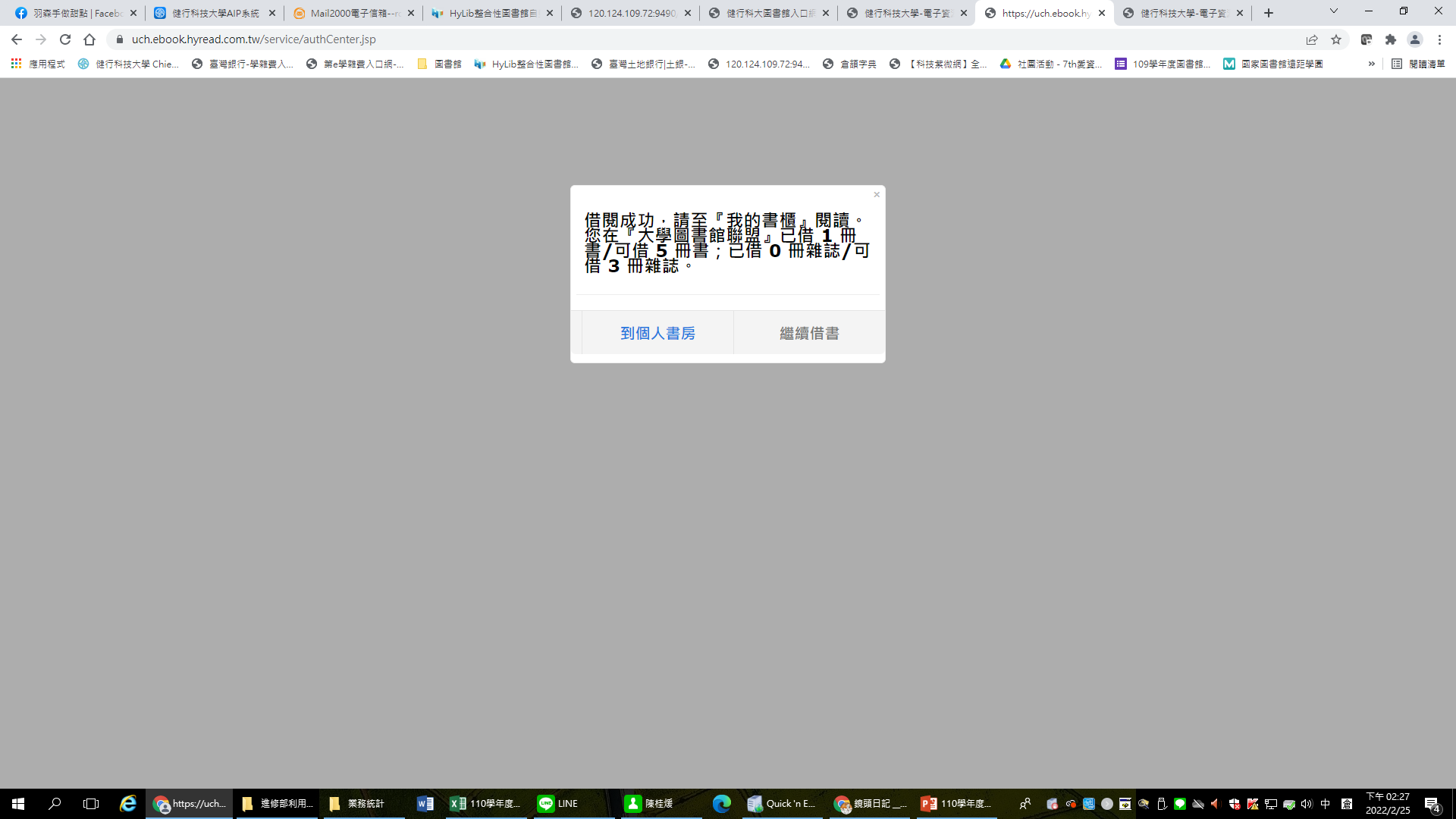 到個人書房或繼續借書
7
線上閱讀
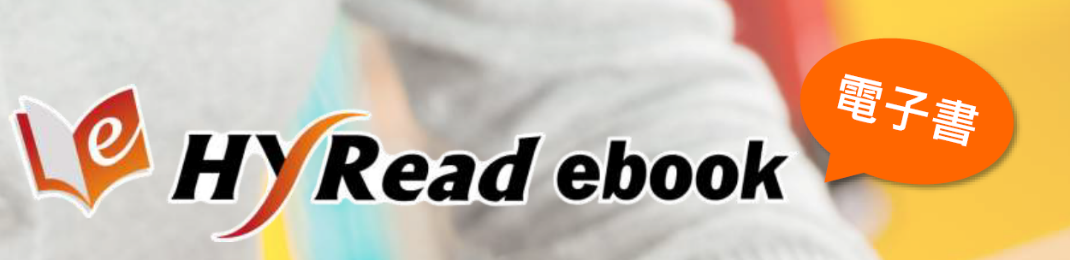 大推！好用的電子資源平台
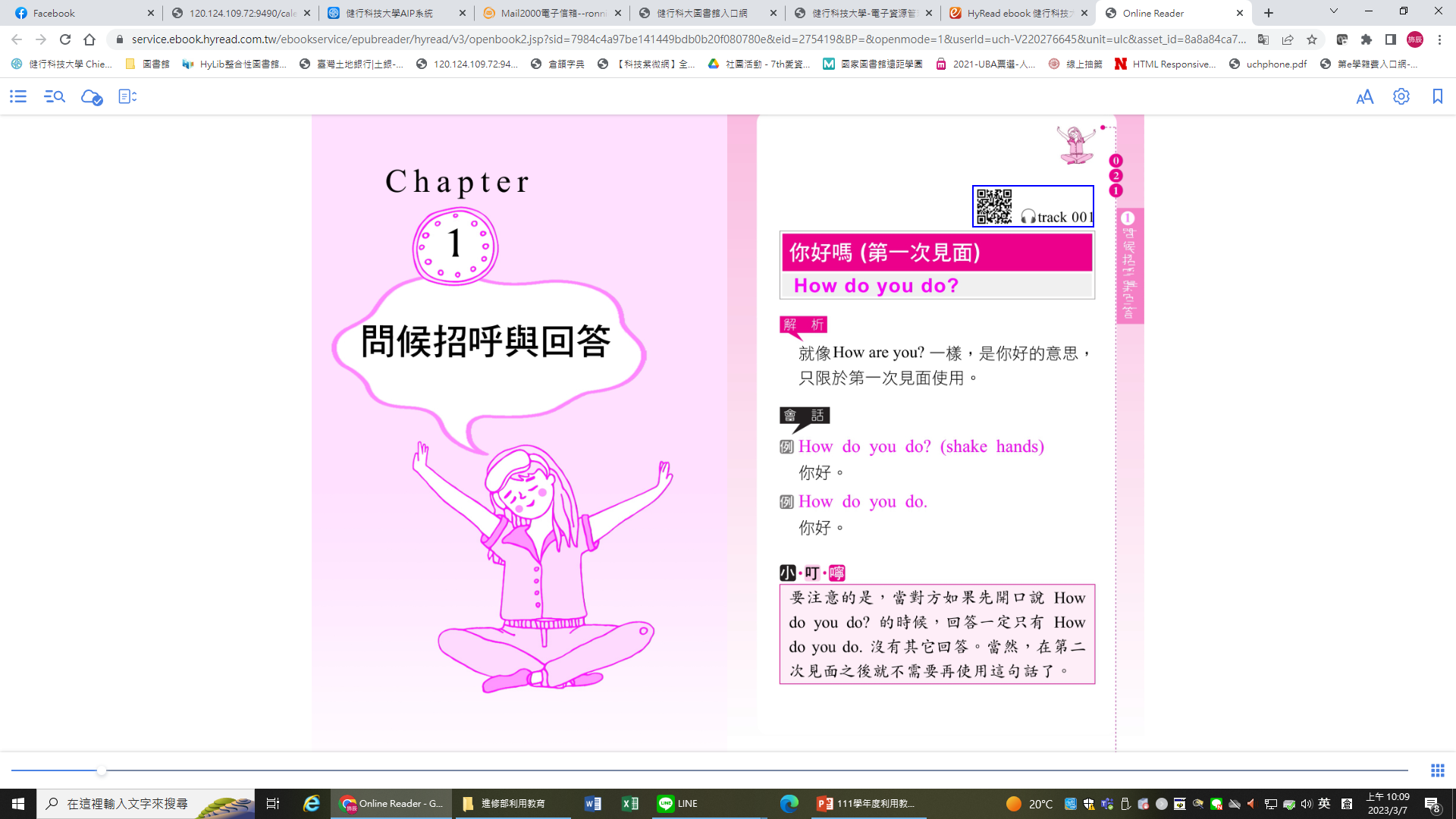 可以點選觀看
線上閱讀，左右即可翻頁
9
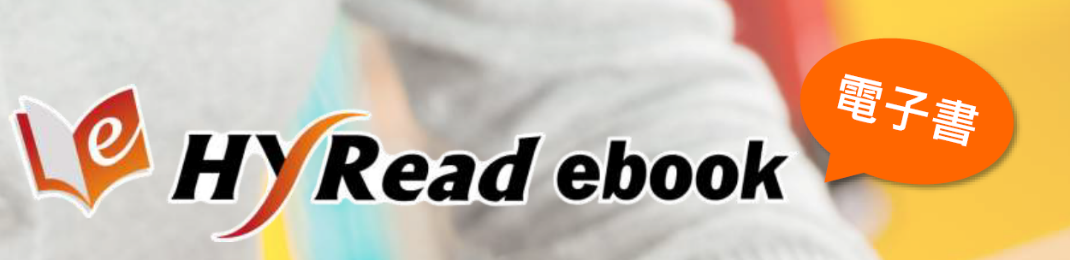 大推！好用的電子資源平台
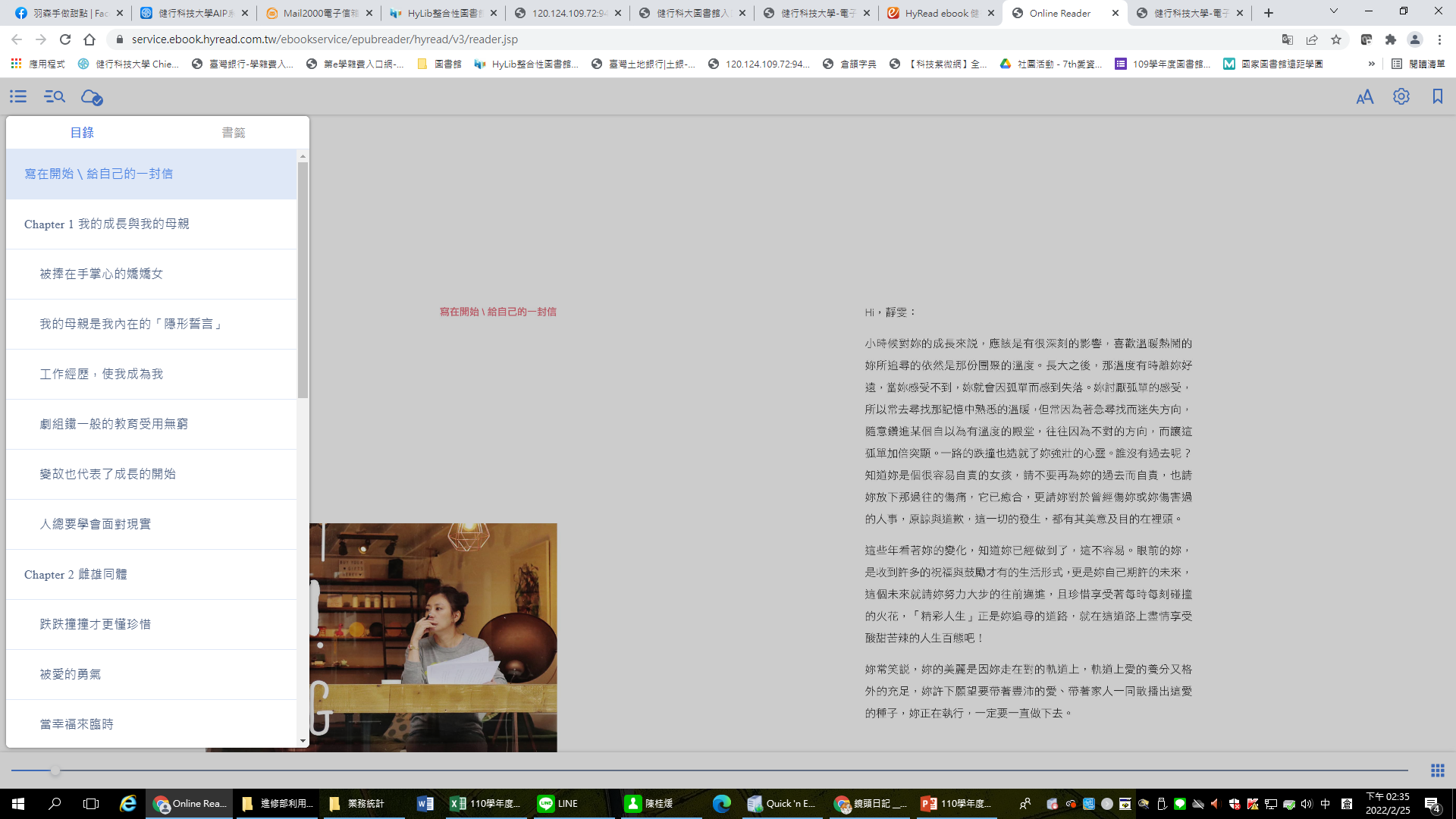 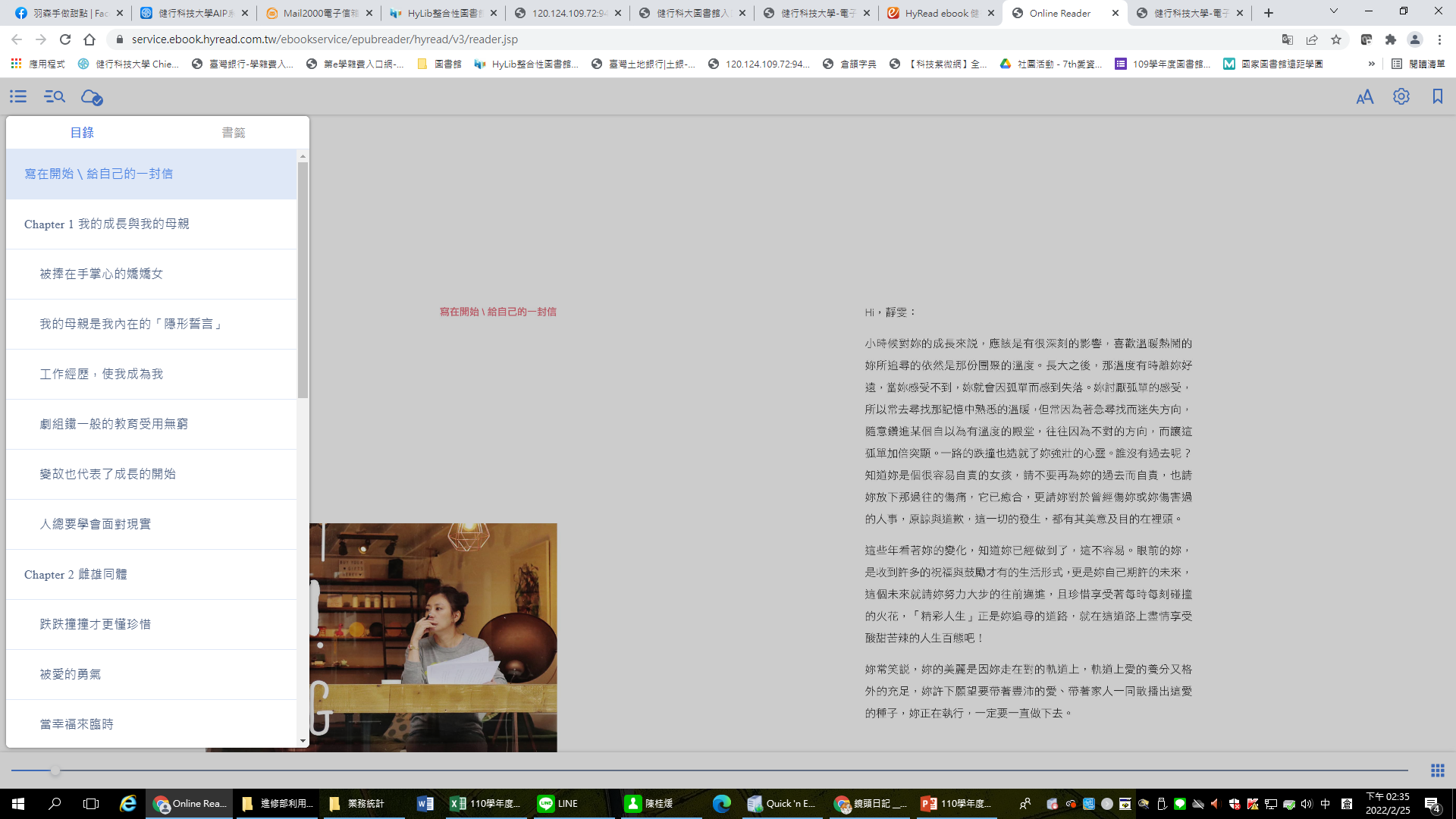 有目錄功能可以選擇欲讀章節
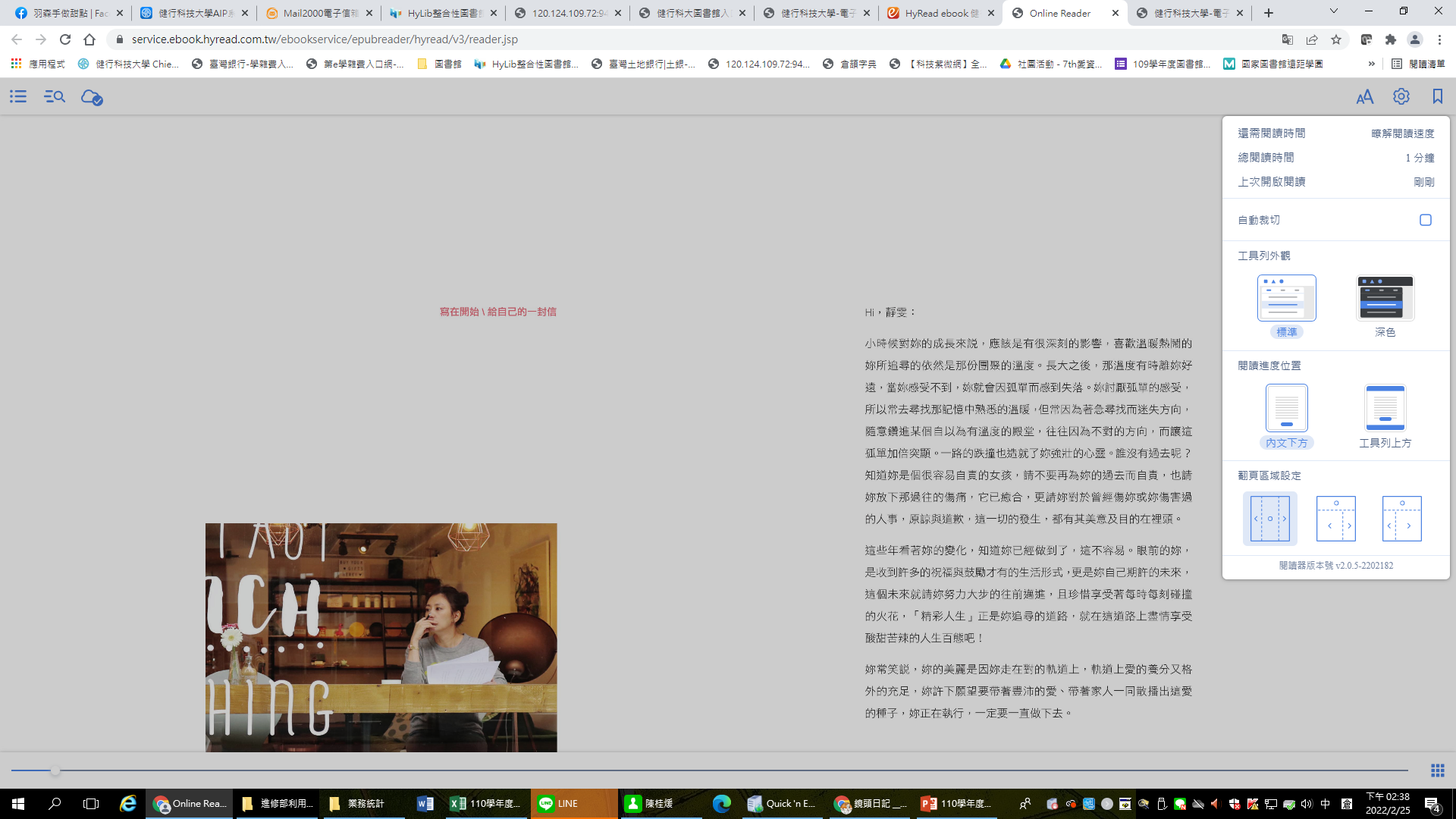 可以調整閱讀外觀等
10
畫面上方有其他功能
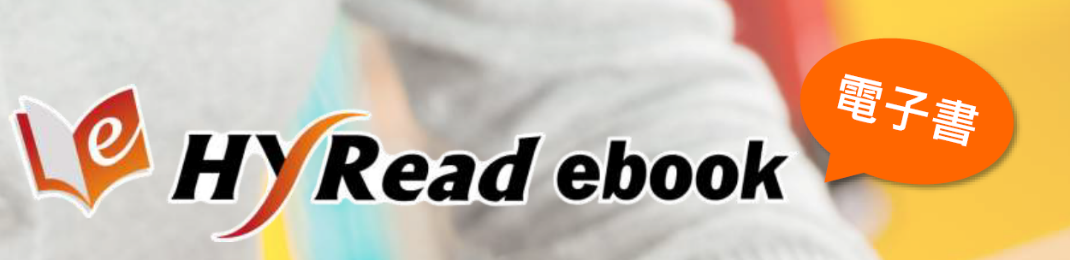 大推！好用的電子資源平台
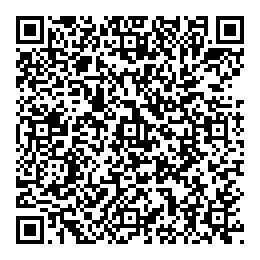 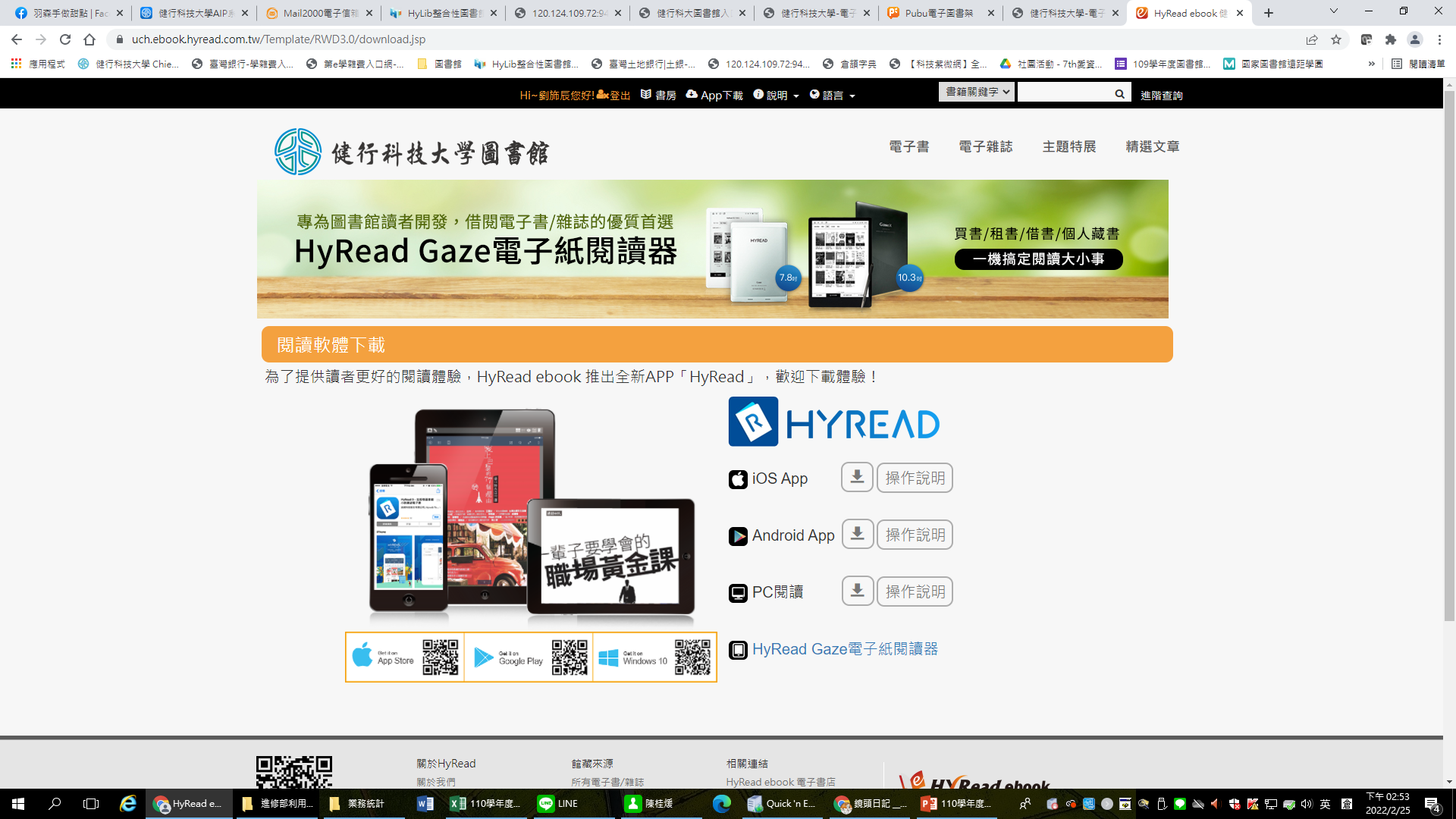 12
電子書也有APP可以使用,借閱更方便
IOS APP
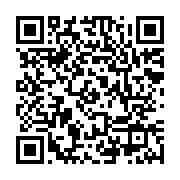 Android APP
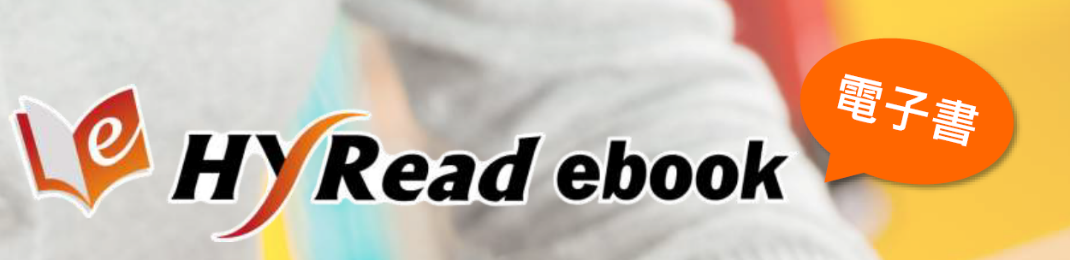 大推！好用的電子資源平台
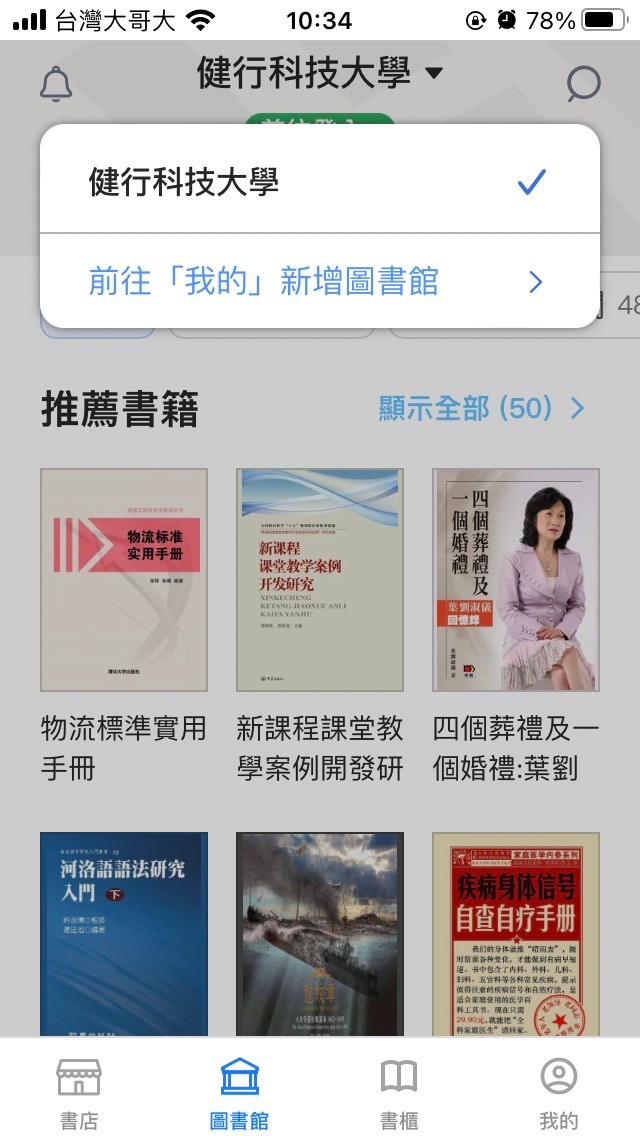 館別選擇要正確
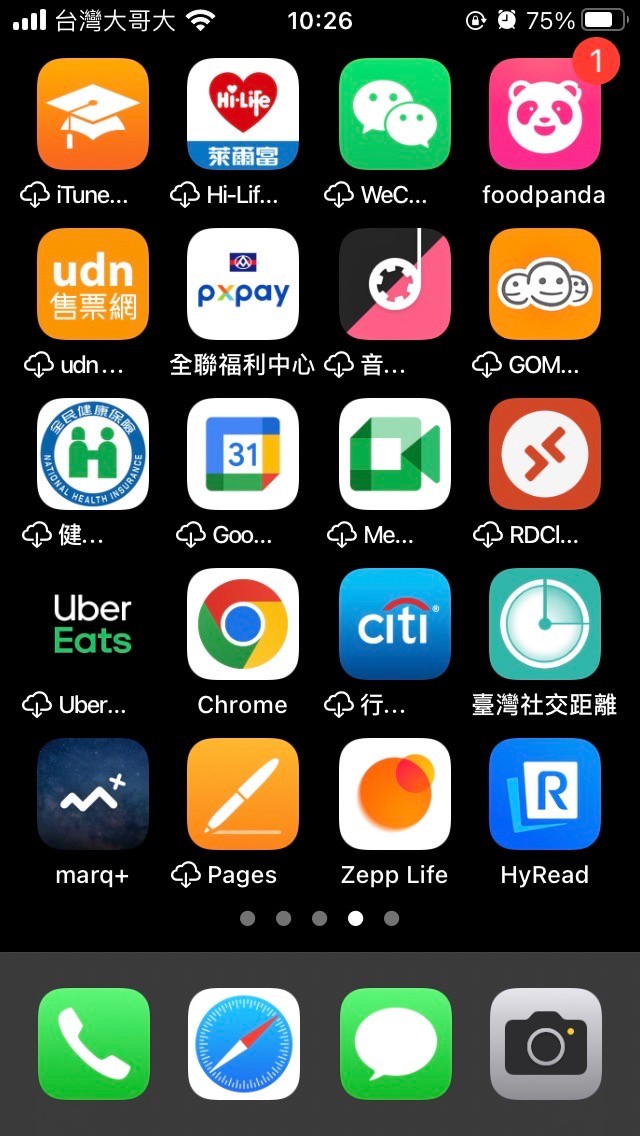 手機APP操作演練
13
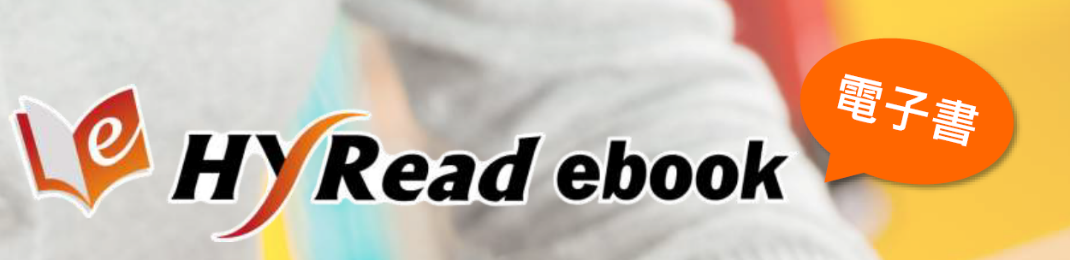 大推！好用的電子資源平台
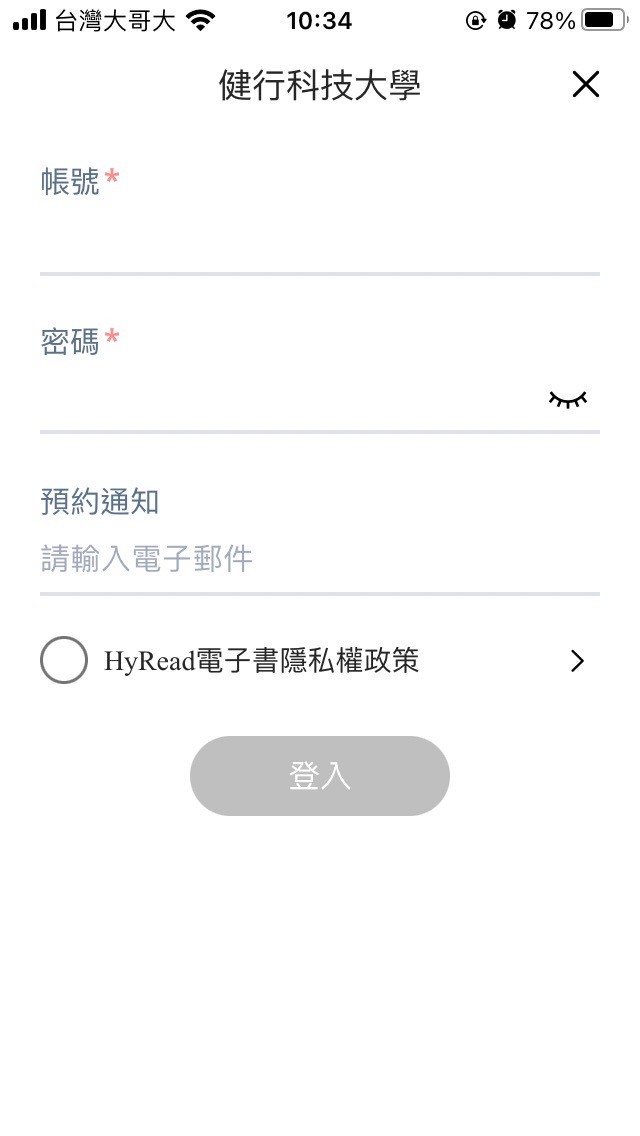 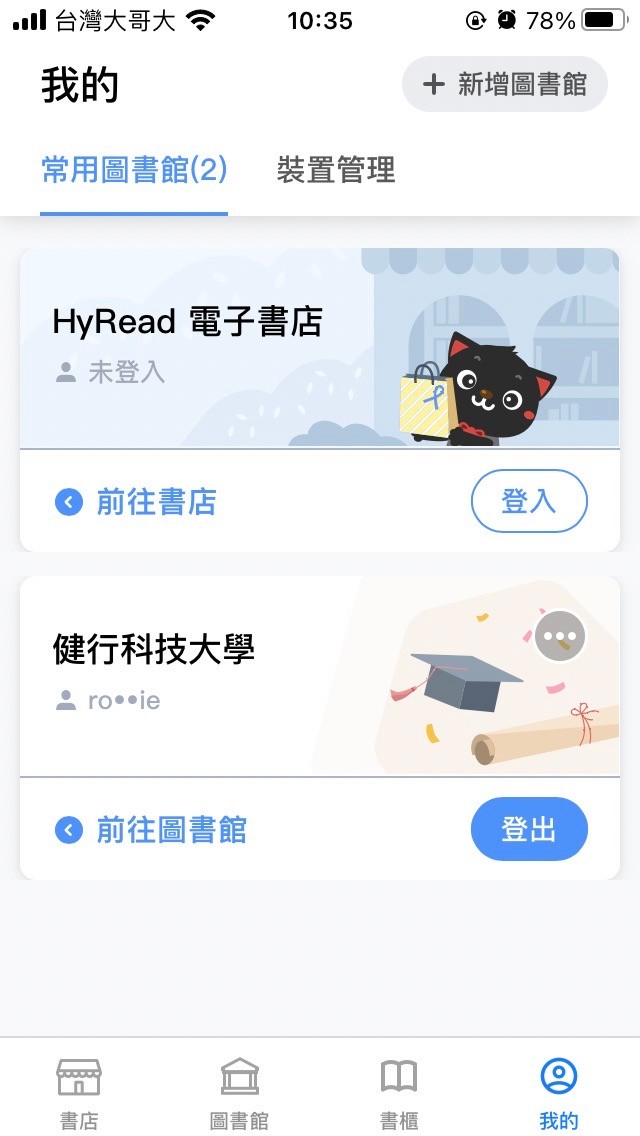 2
輸入學校電子郵件帳號密碼
手機APP操作演練
14
3
1
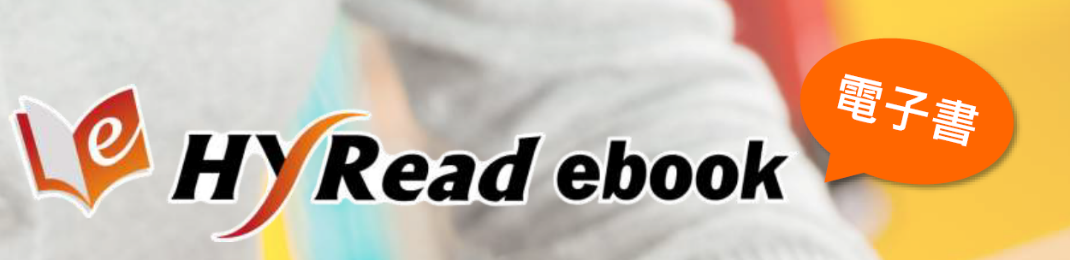 大推！好用的電子資源平台
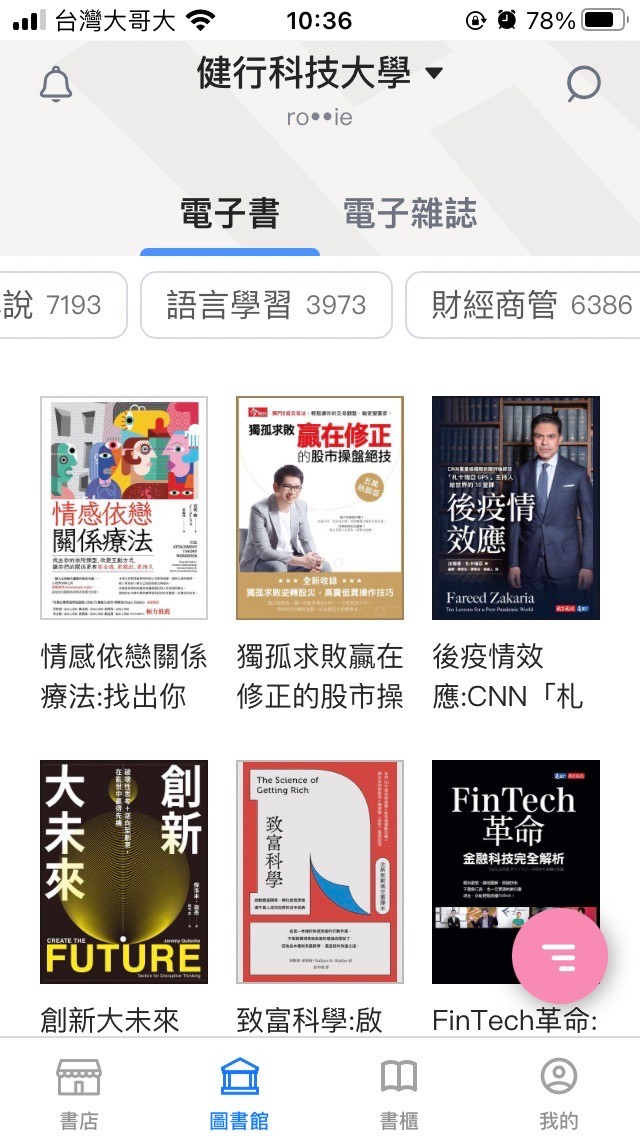 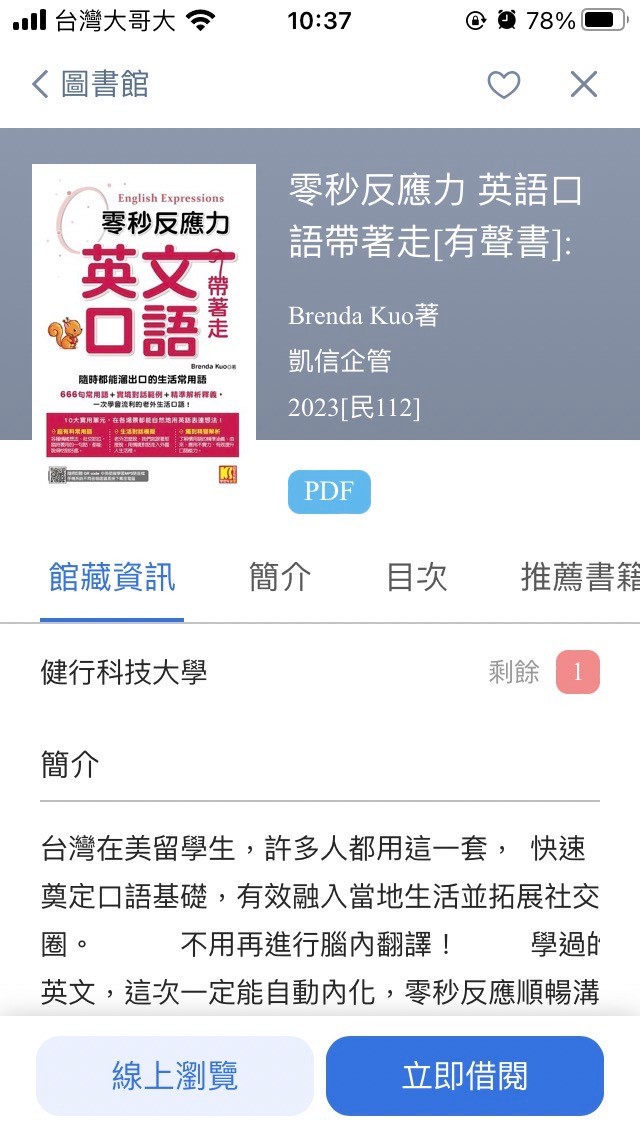 可按類別瀏覽或利用搜尋功能
手機APP操作演練
14
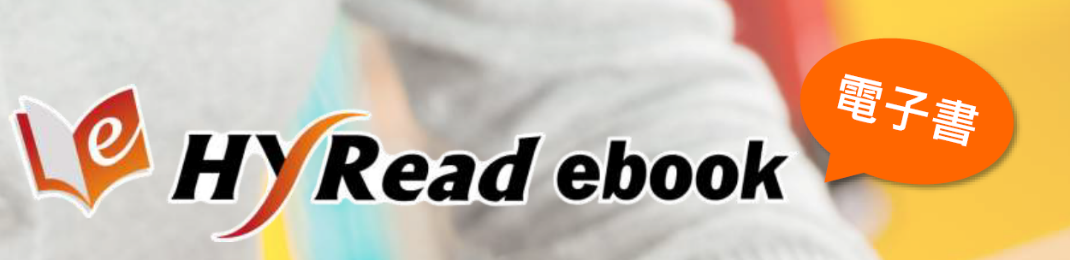 大推！好用的電子資源平台
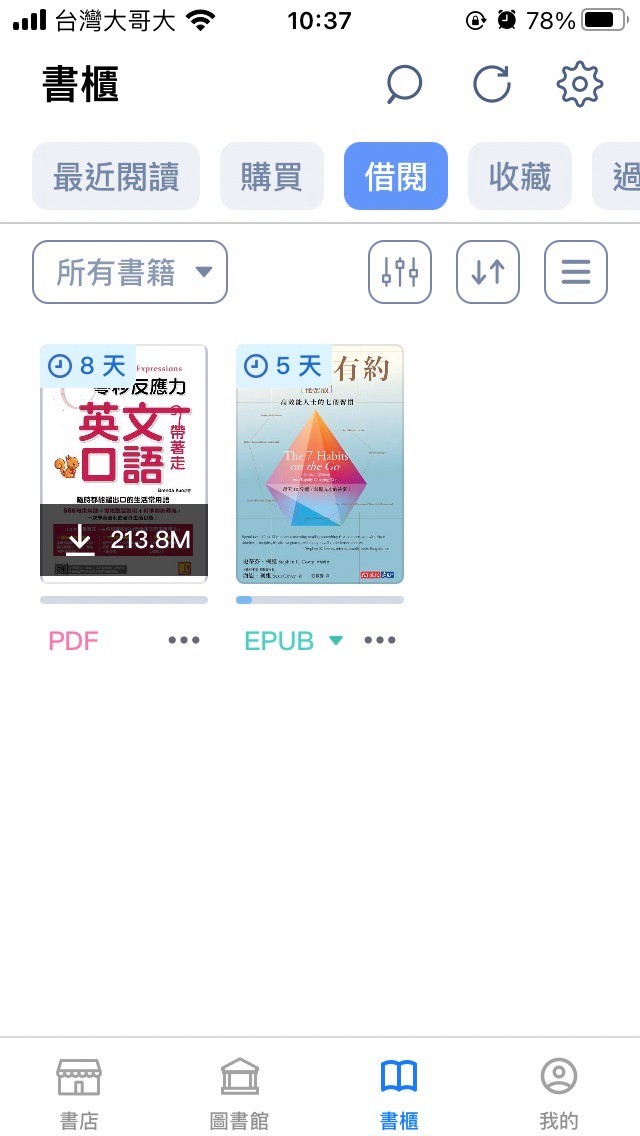 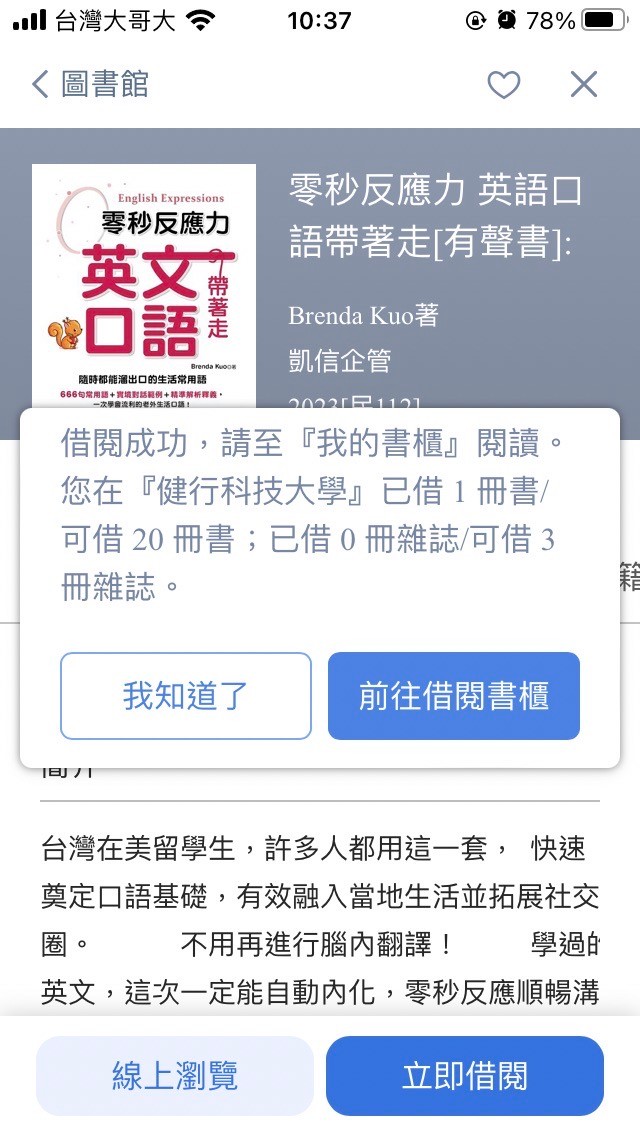 手機APP操作演練
14
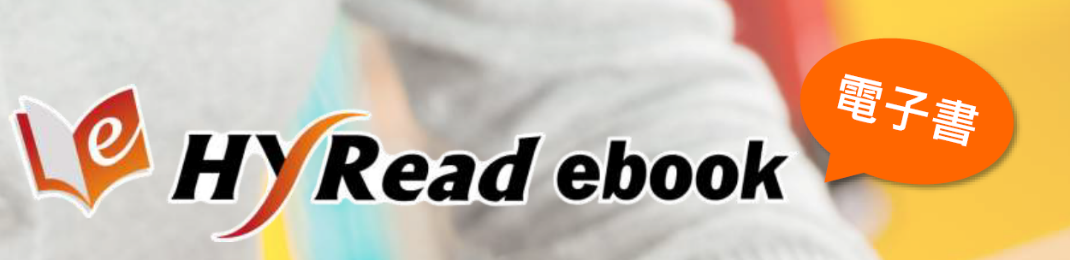 大推！好用的電子資源平台
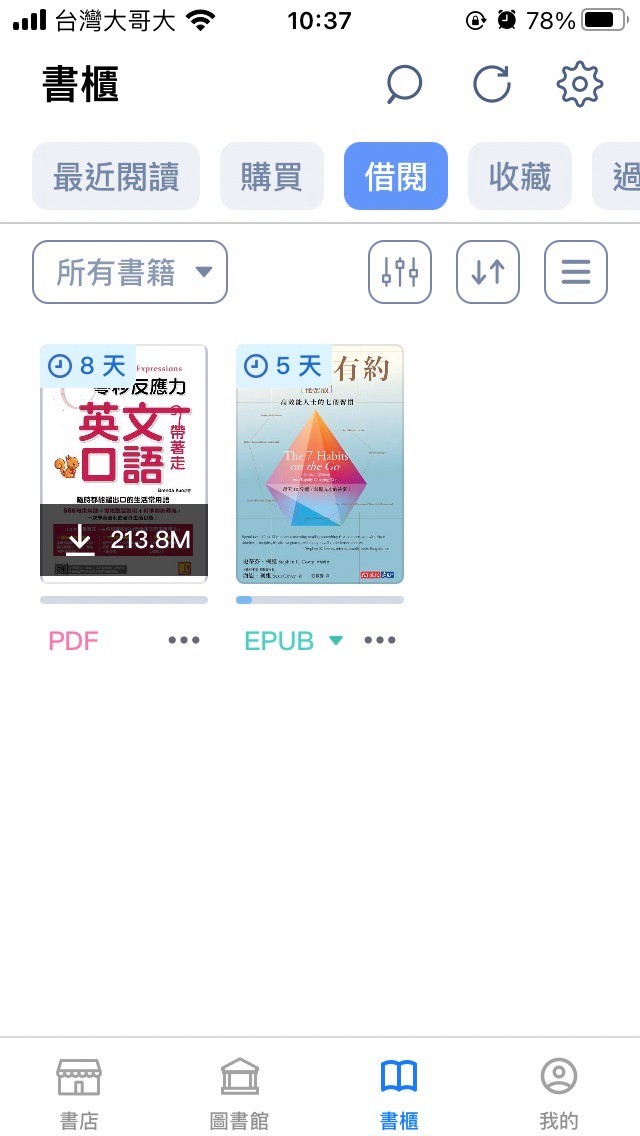 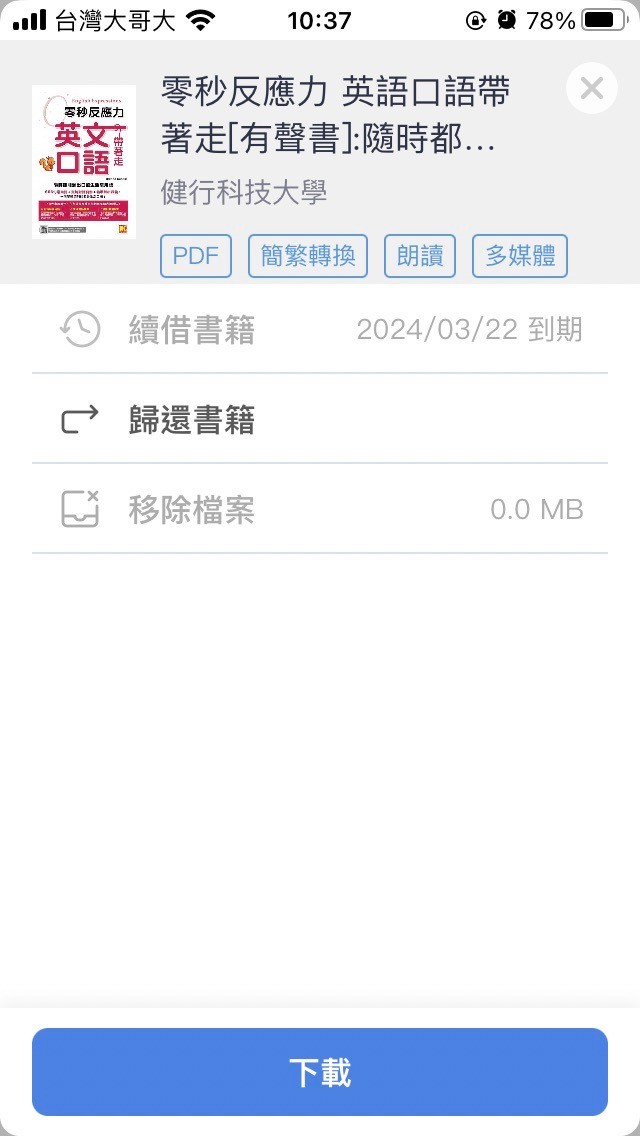 手機APP操作演練
14
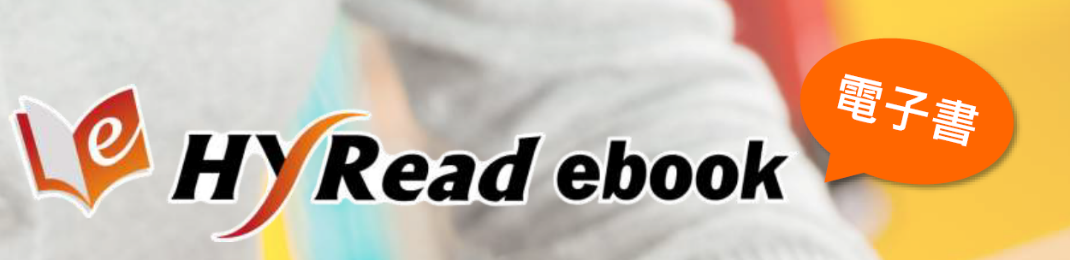 大推！好用的電子資源平台
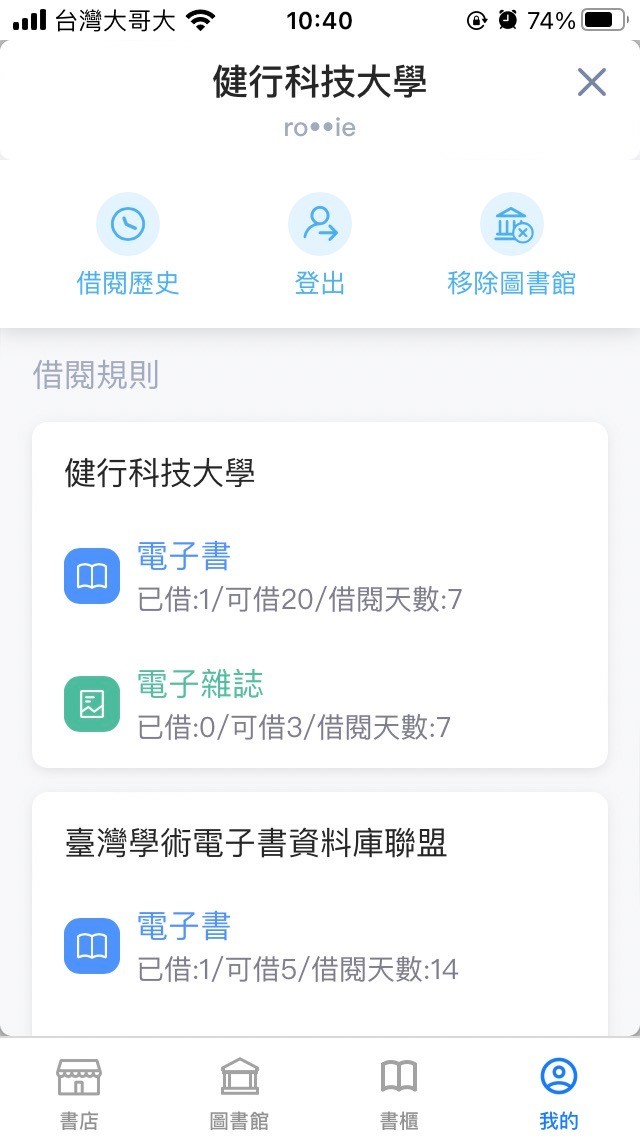 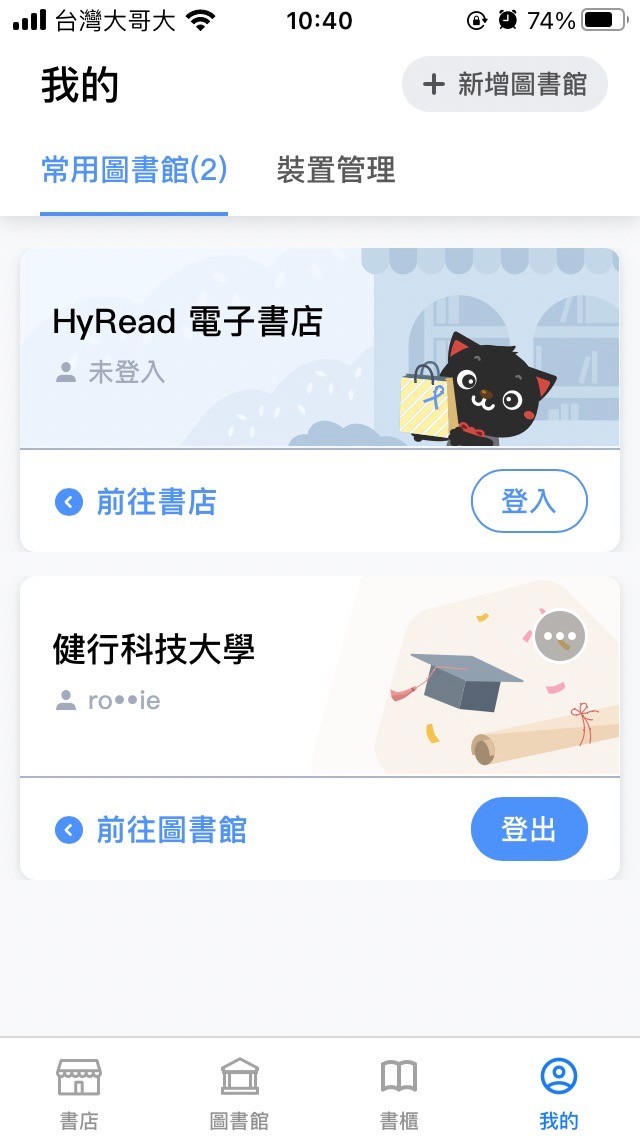 3
手機APP操作演練
14
2
1
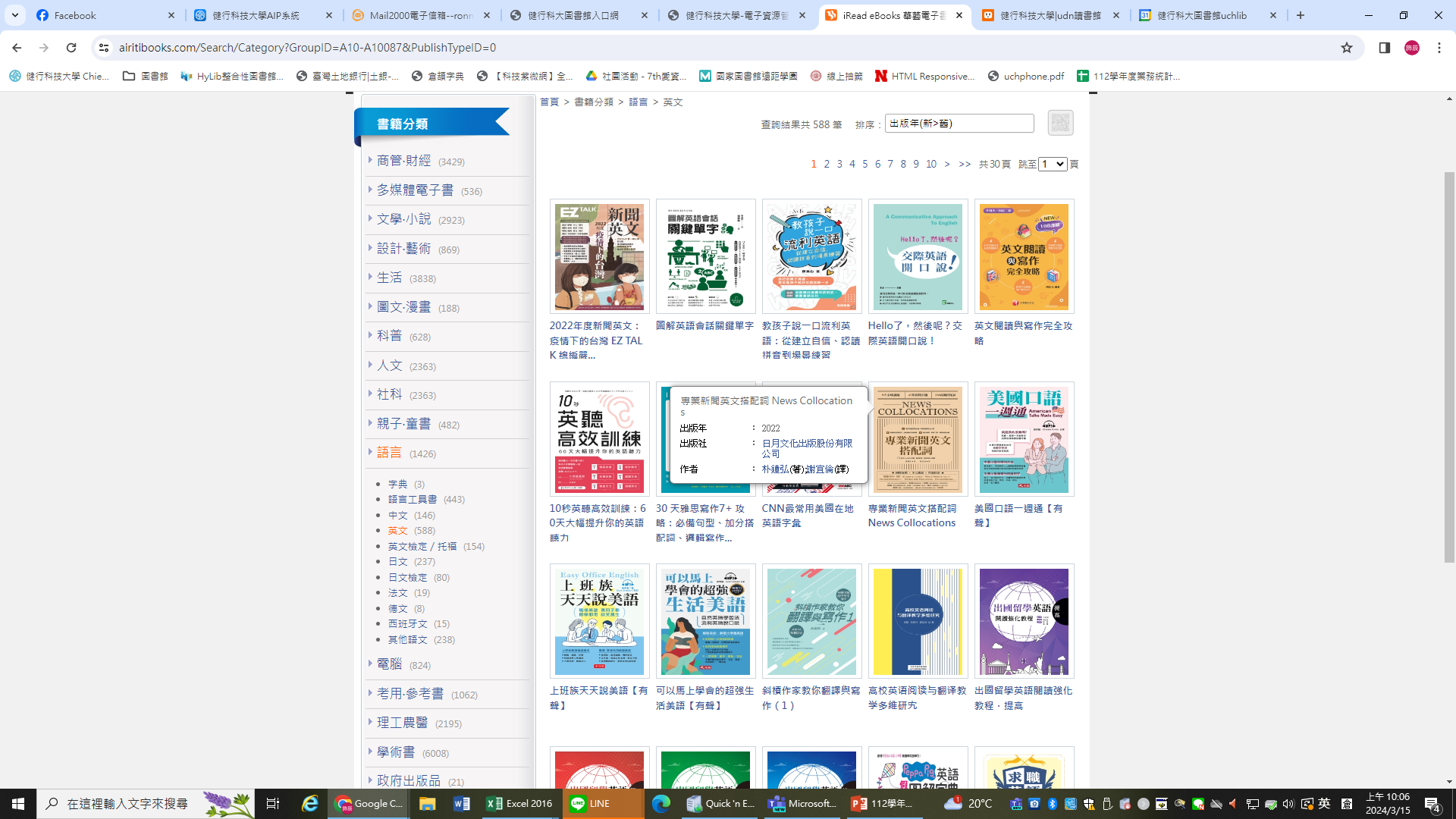 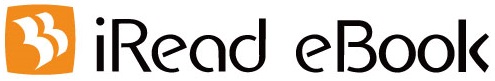 語言學習等各類圖書PC,APP皆可以利用
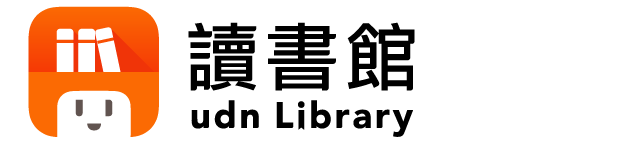 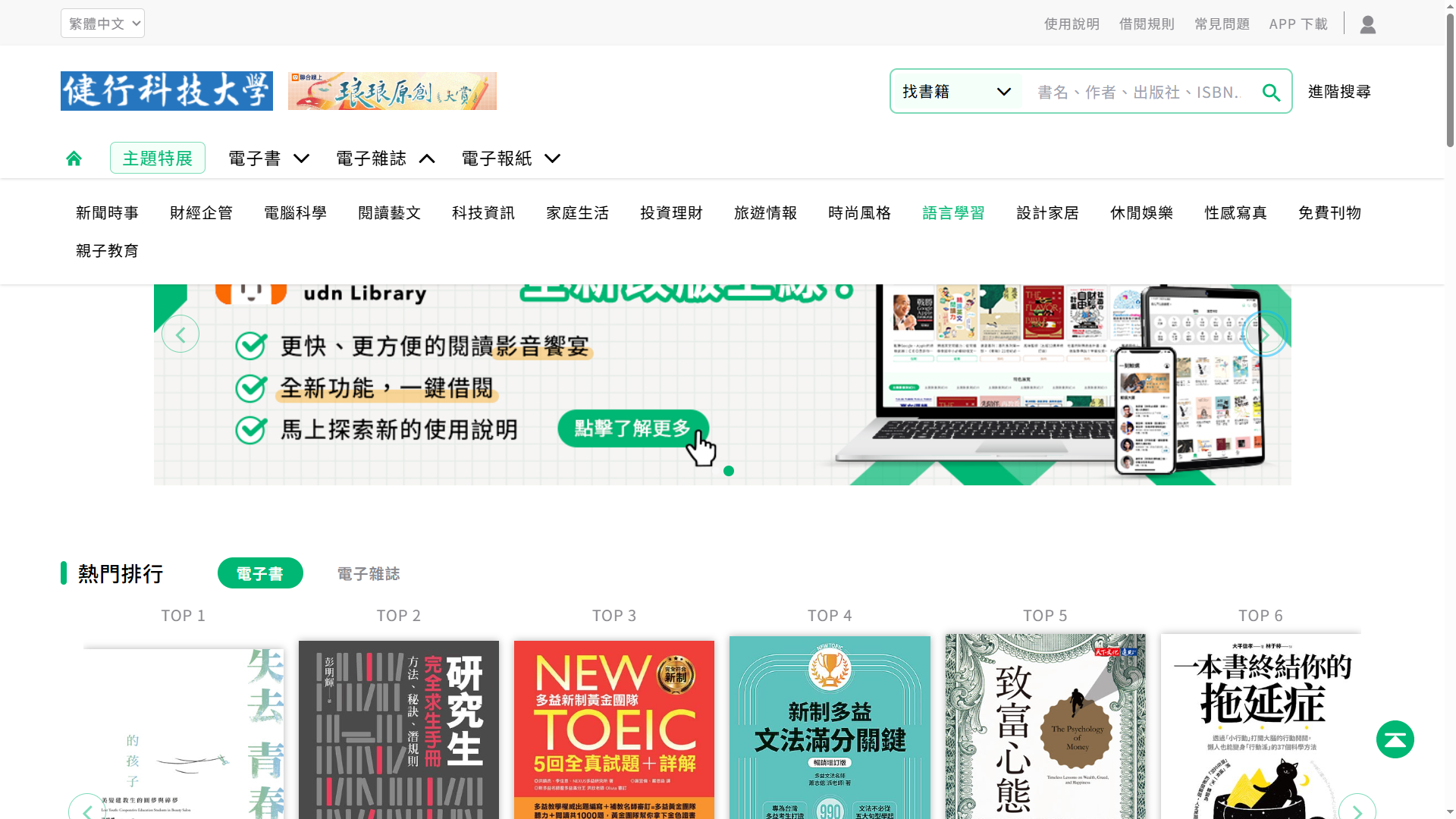 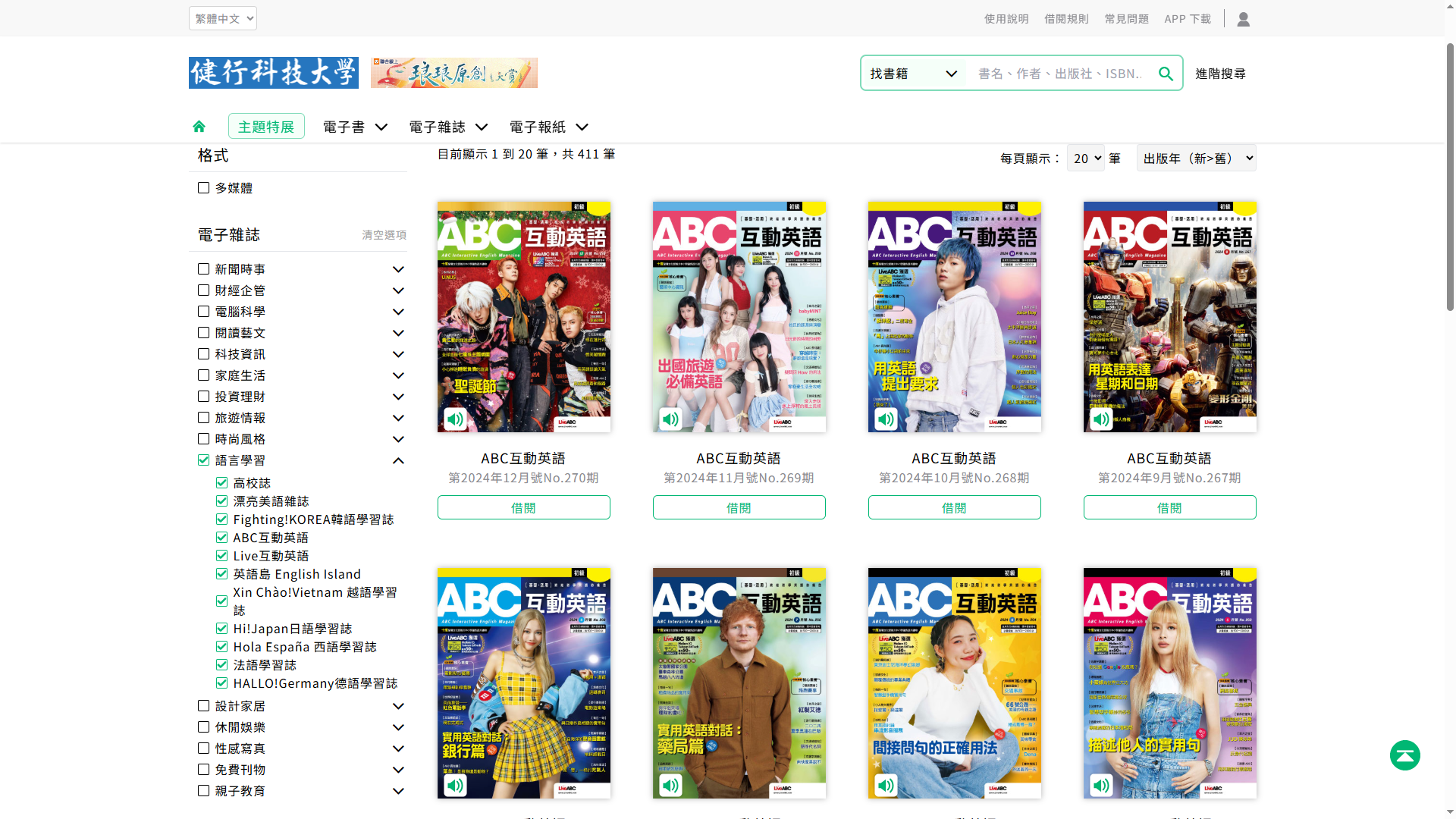 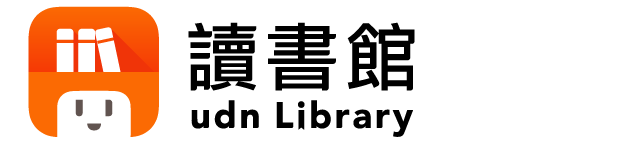 語言學習雜誌韓語、日語、越語、西語、德語、法語為主也有相當多其他種類的電子書、電子雜誌
APP版
網頁版
電子資源查詢→輸入平台名稱
點選「資源網址」進入電子書平台
瀏覽→找到想看的電子書→借閱
新增圖書館
2
4
2
2
電子書平台
使用步驟
1
3
1
1
3
圖書館首頁www.lib.uch.edu.tw
圖書館登入→輸入學校email帳號、密碼
平台登入→輸入學校email帳號、密碼
查看借閱紀錄、還書
安裝平台 APP
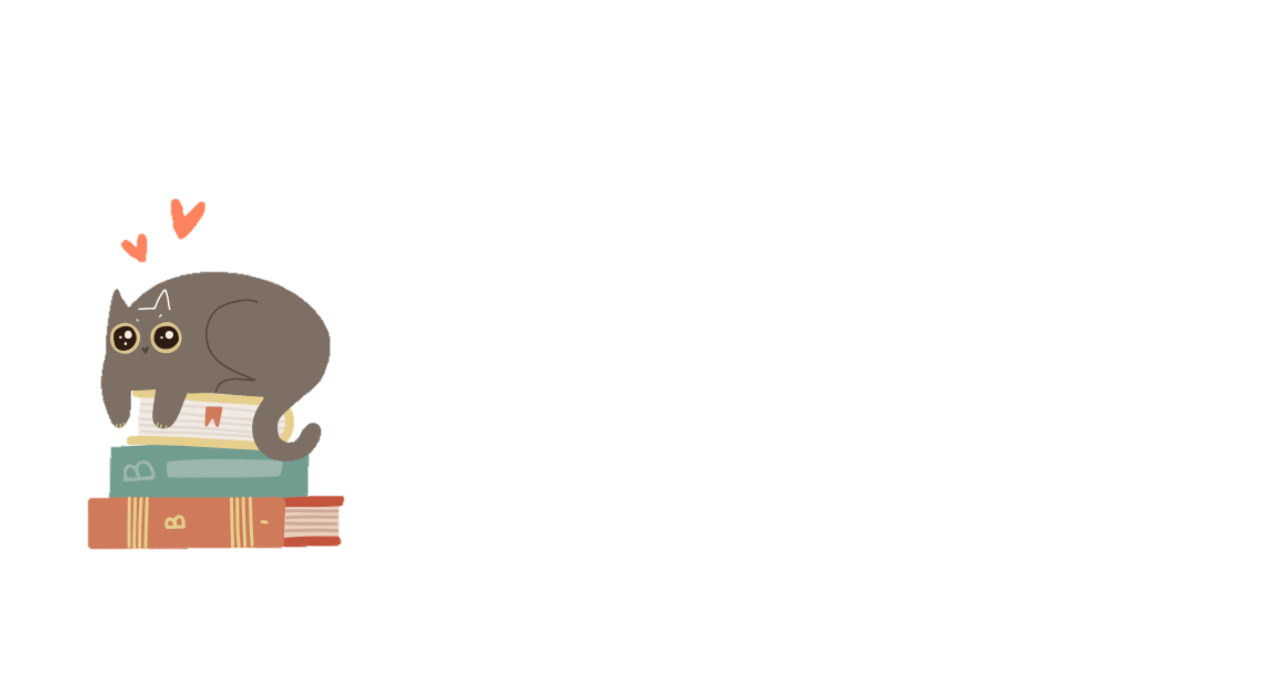 網頁版UDN
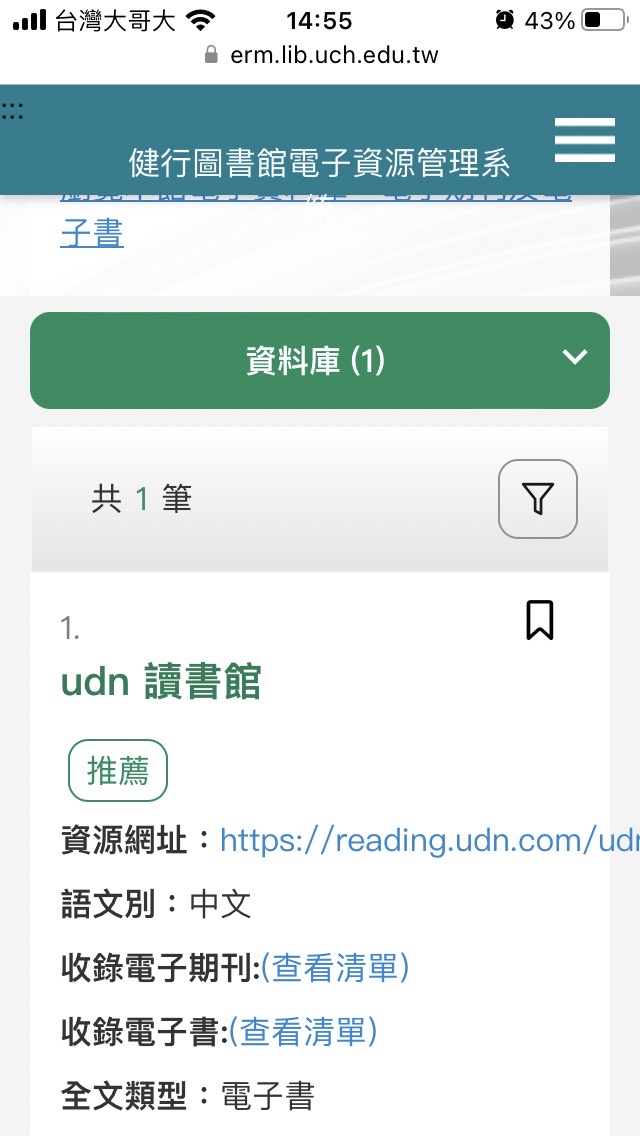 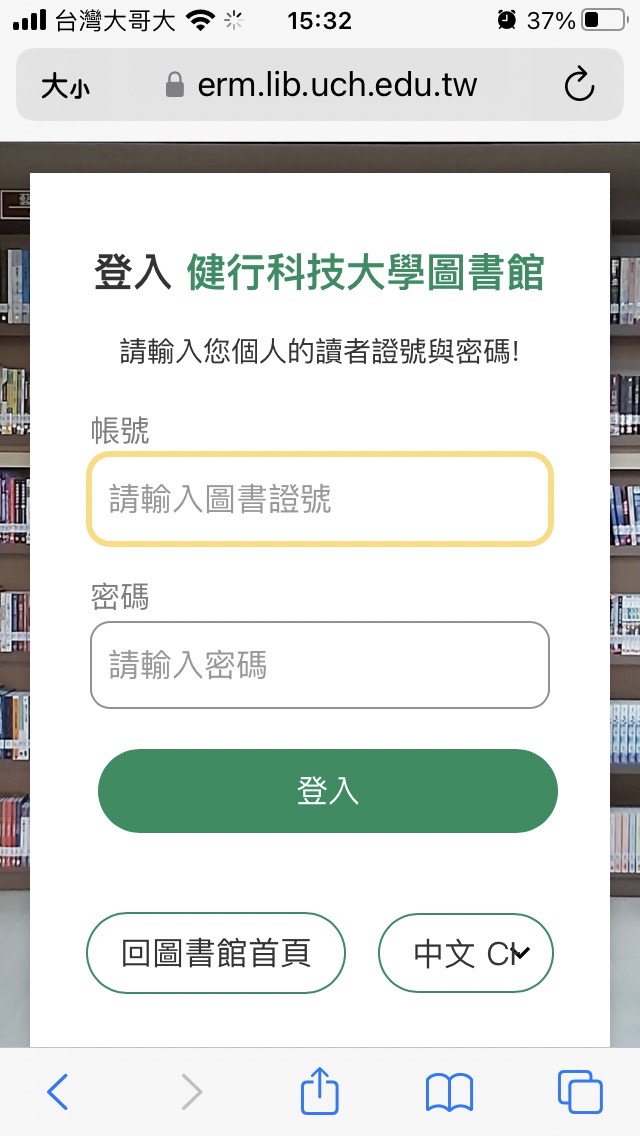 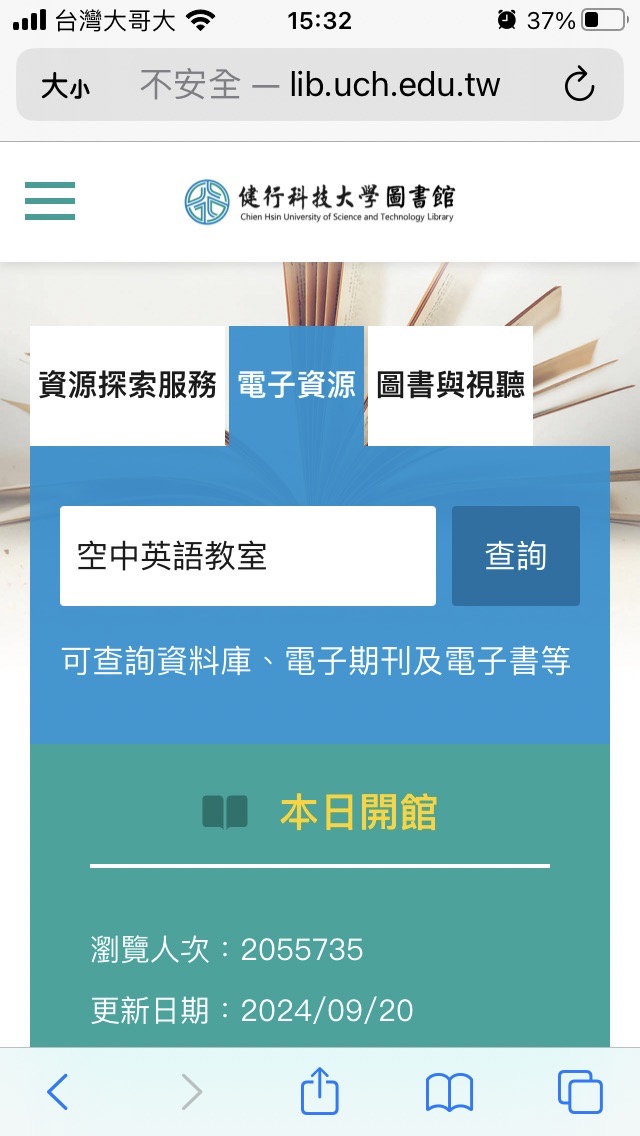 圖書館首頁→電子資源
輸入資源名稱
udn
點選資源網址
輸入 學校email帳號密碼
        (學生資訊系統帳密)
網頁版UDN
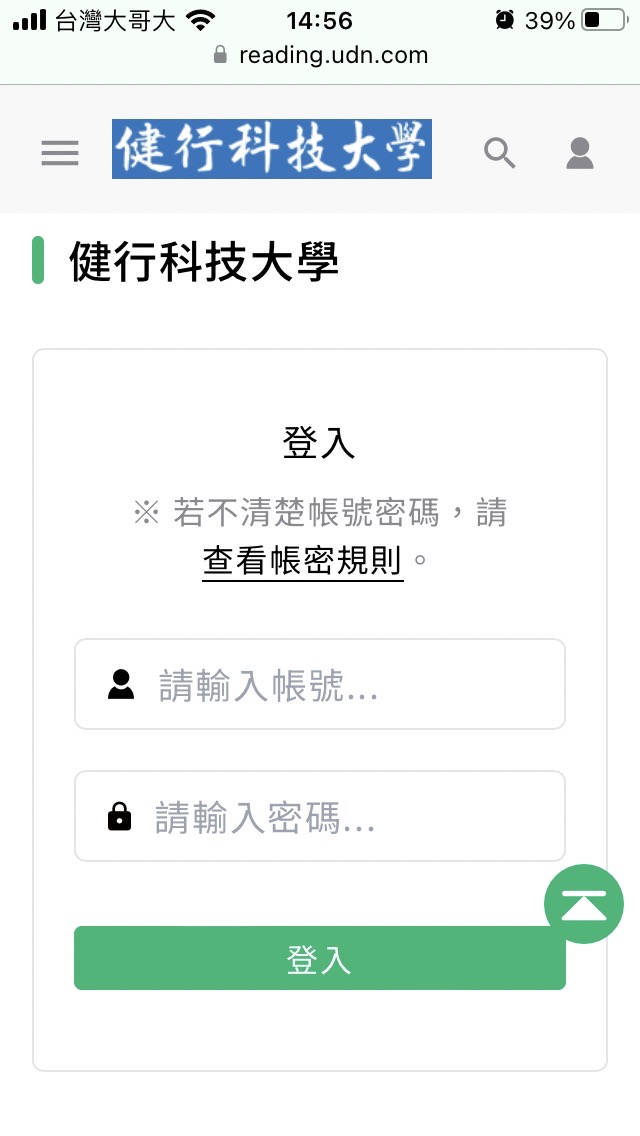 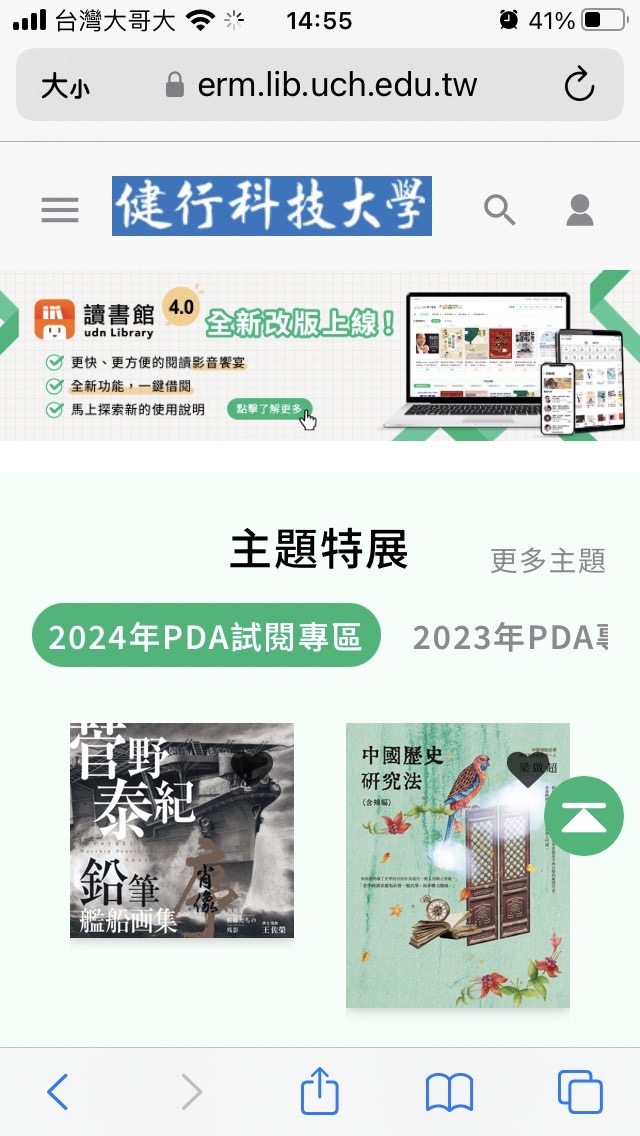 輸入 學校email帳號密碼
        (學生資訊系統帳密)
[Speaker Notes: 首先一定要到圖書館的網頁(如果是從學校首頁要找圖書館它是會在行政單位底下)，進入圖書館首頁後，首先在快速連結的地方點選館藏查詢]
網頁版UDN
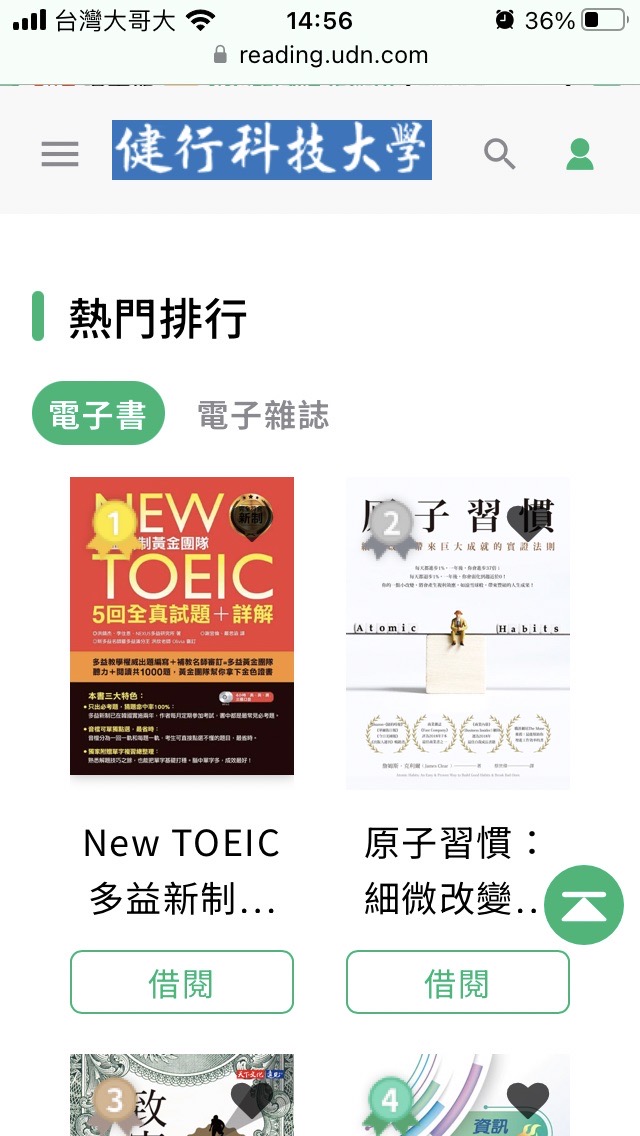 查詢
瀏覽
網頁版UDN
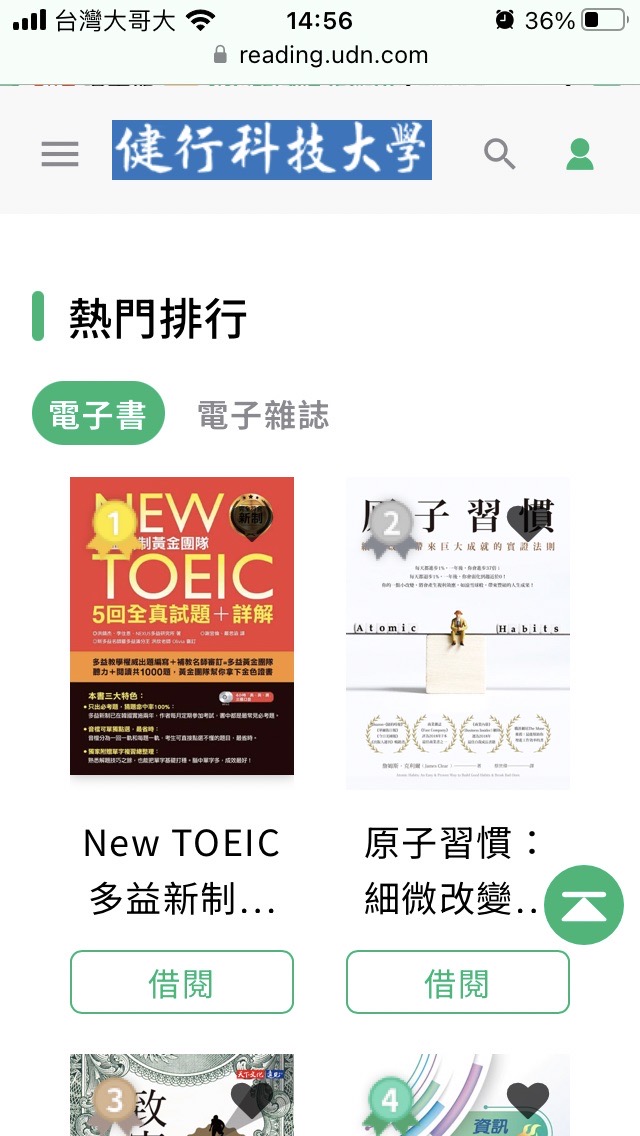 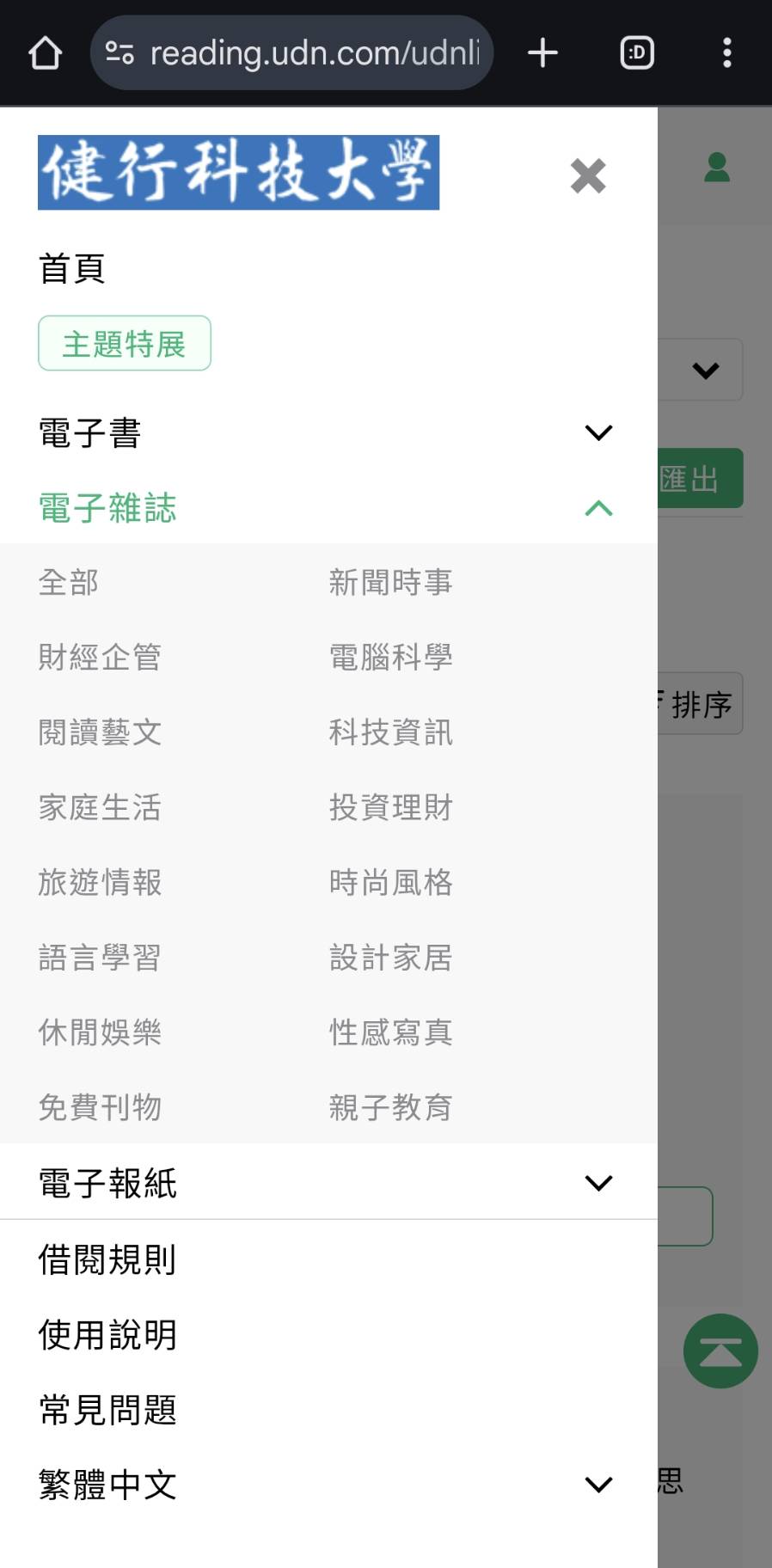 瀏覽
網頁版UDN
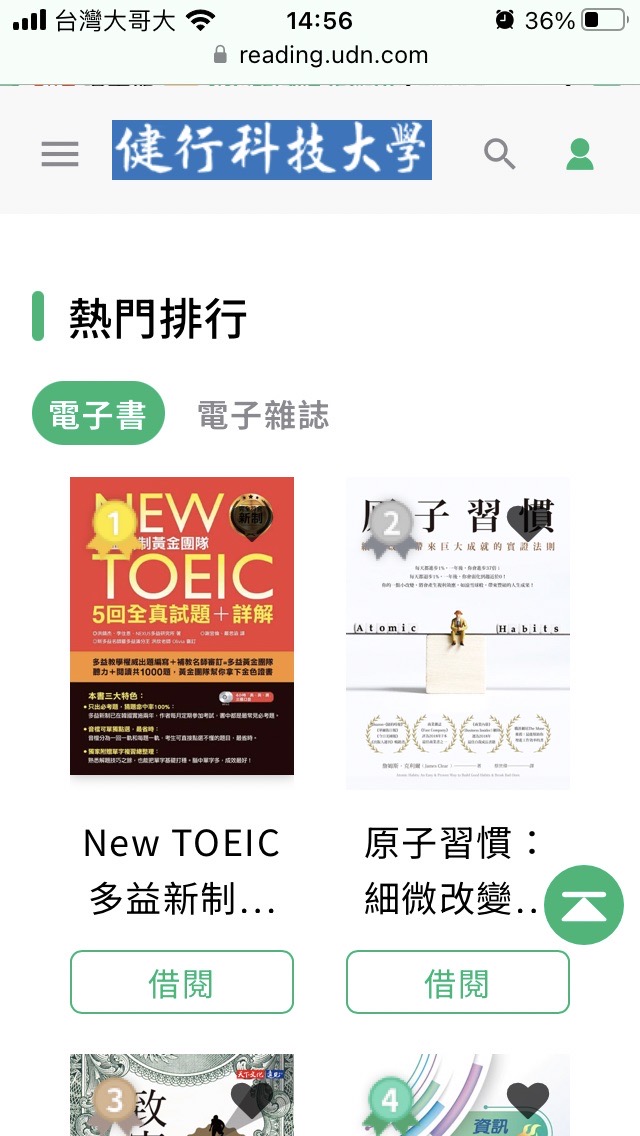 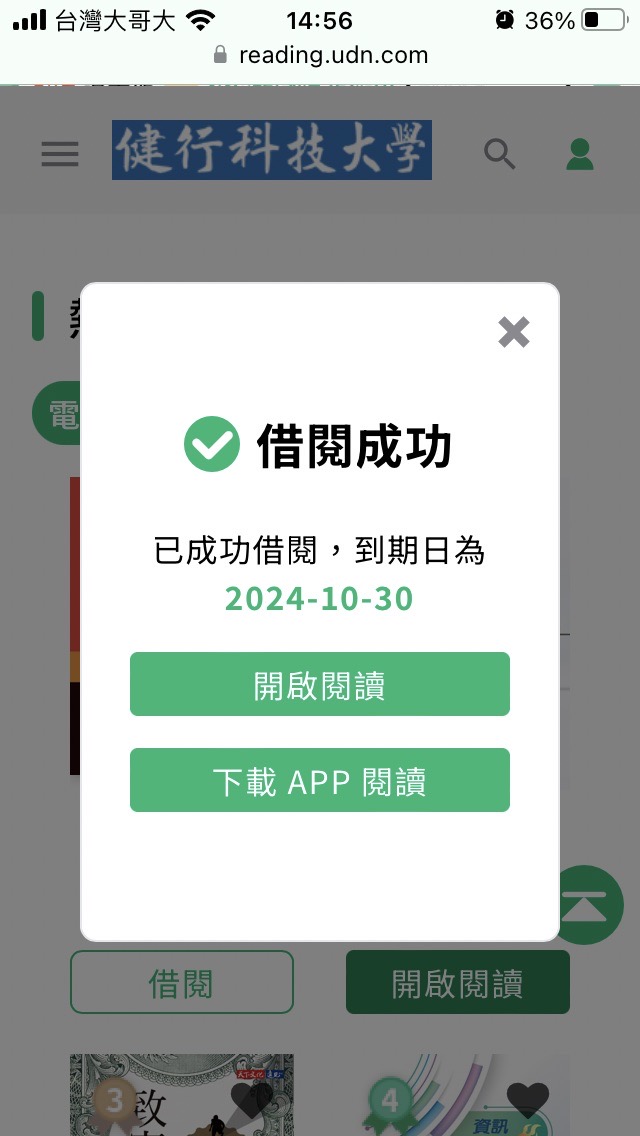 網頁版UDN
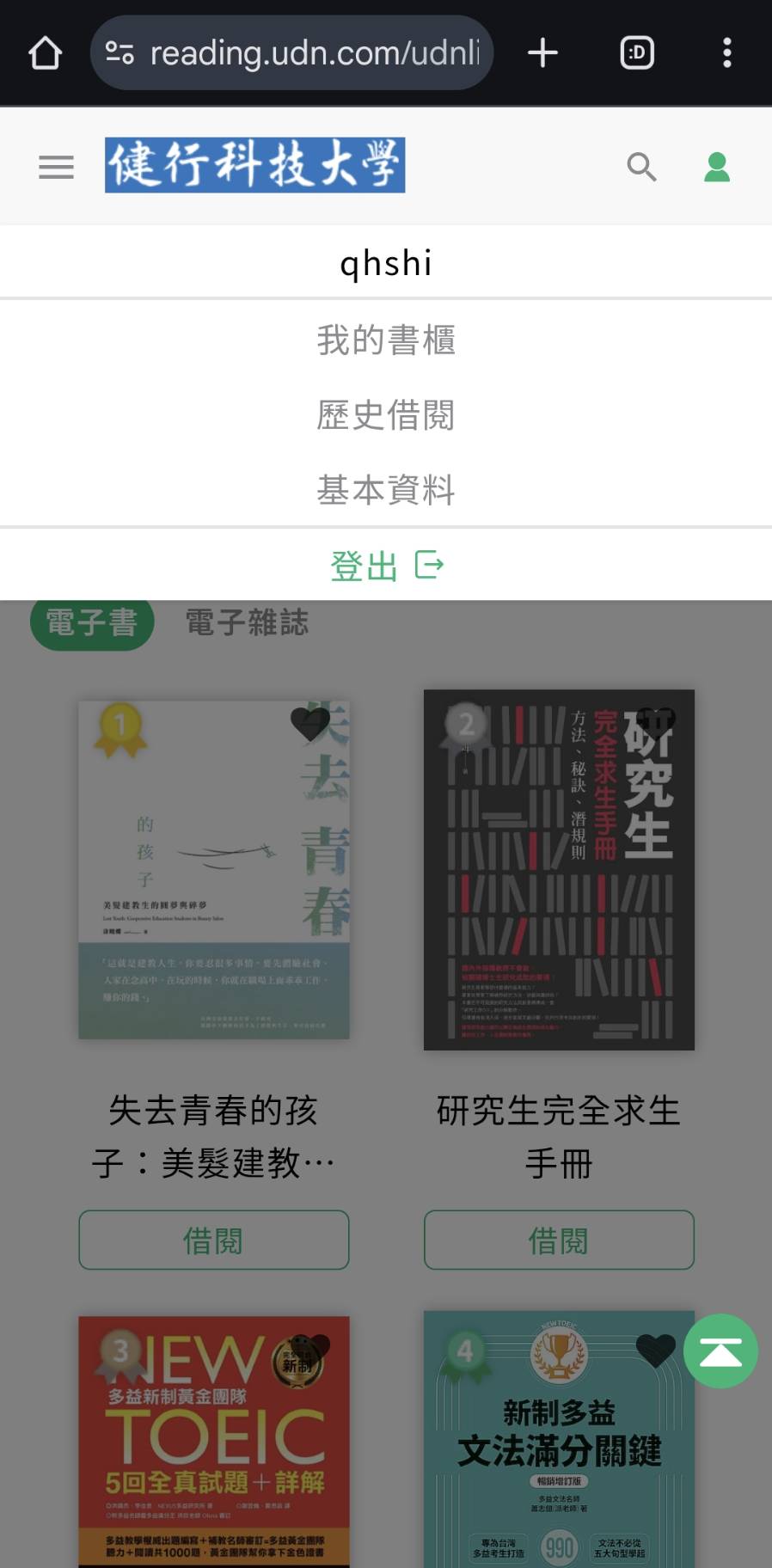 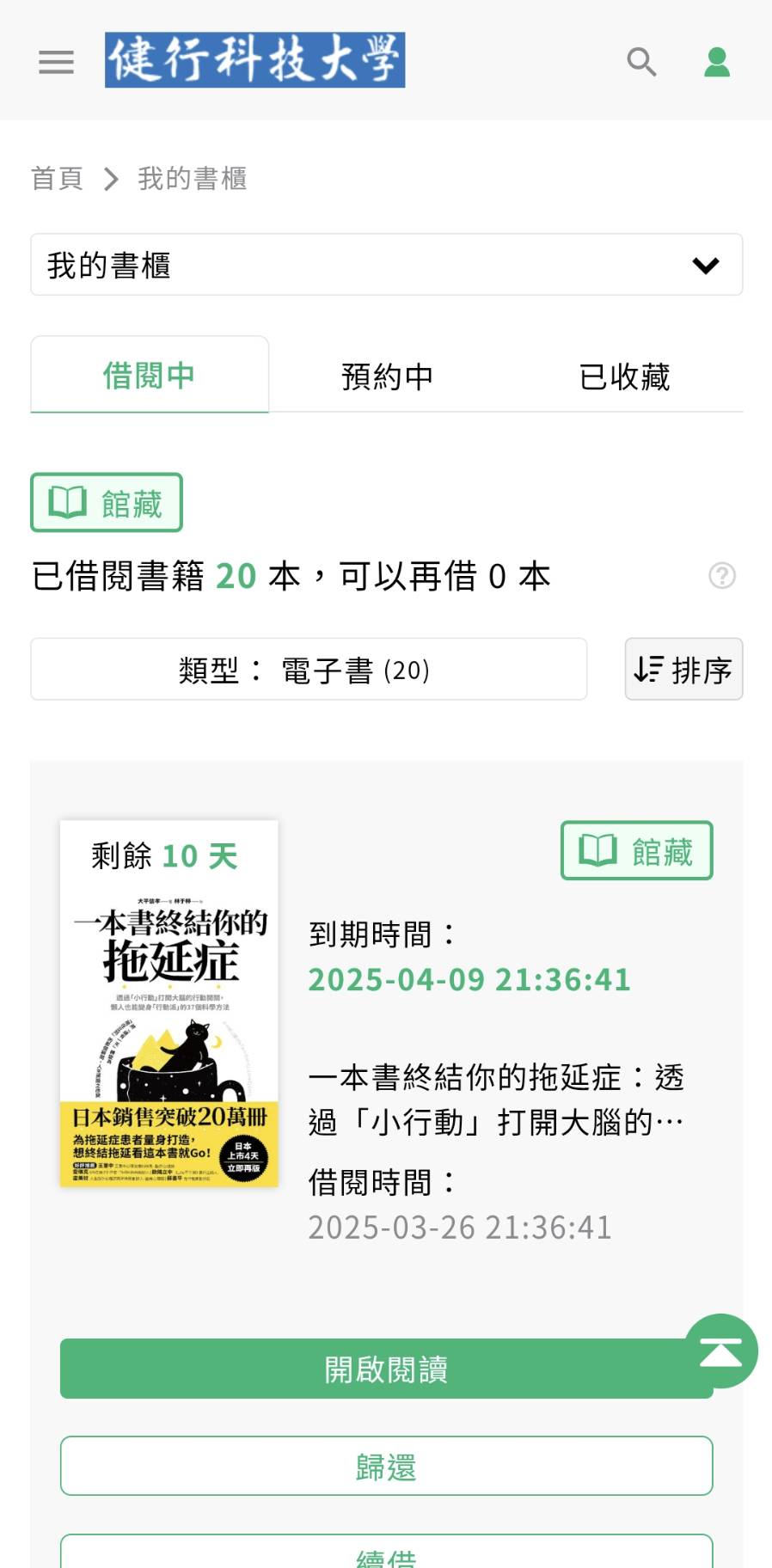 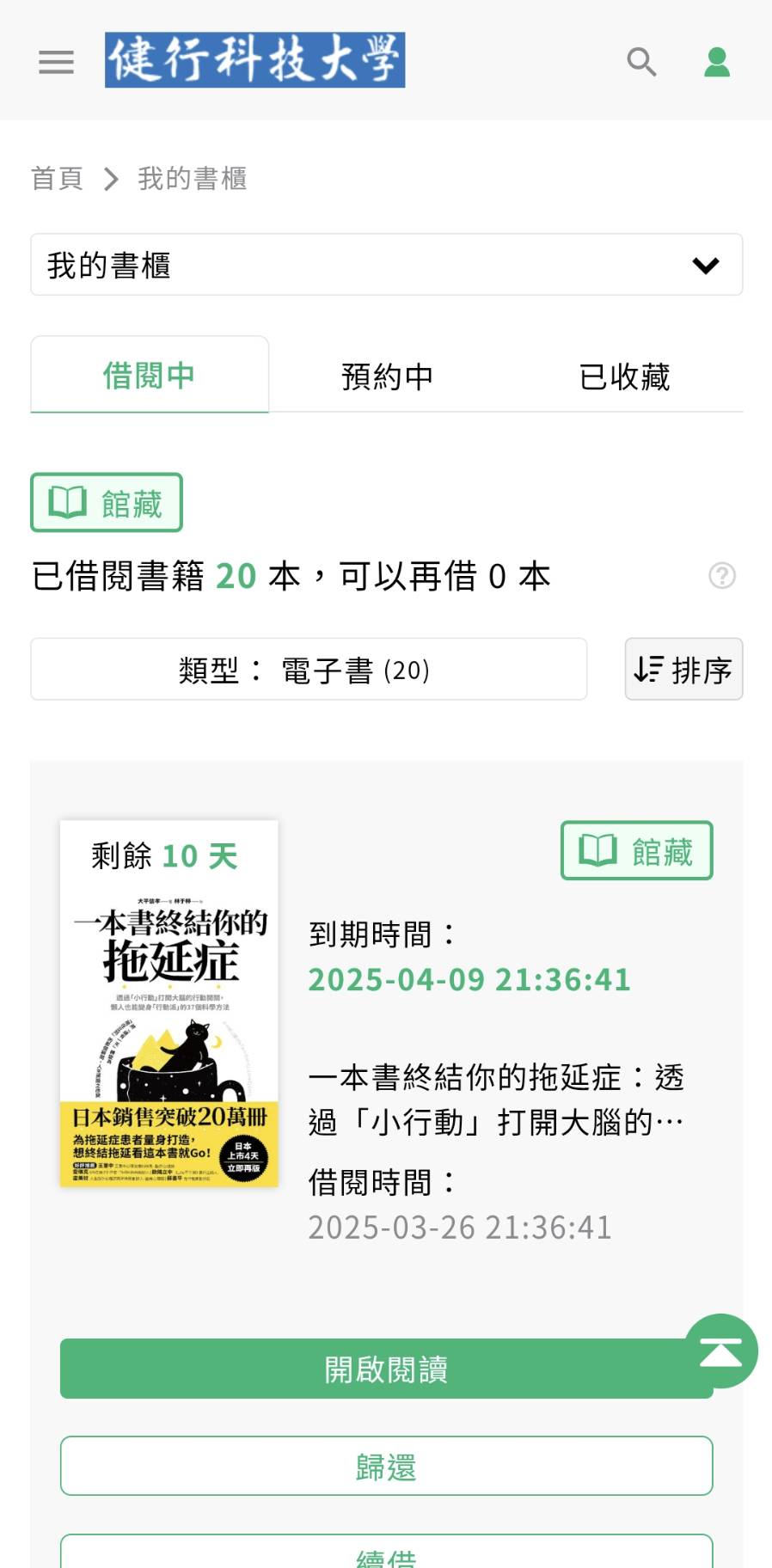 [Speaker Notes: 首先一定要到圖書館的網頁(如果是從學校首頁要找圖書館它是會在行政單位底下)，進入圖書館首頁後，首先在快速連結的地方點選館藏查詢]
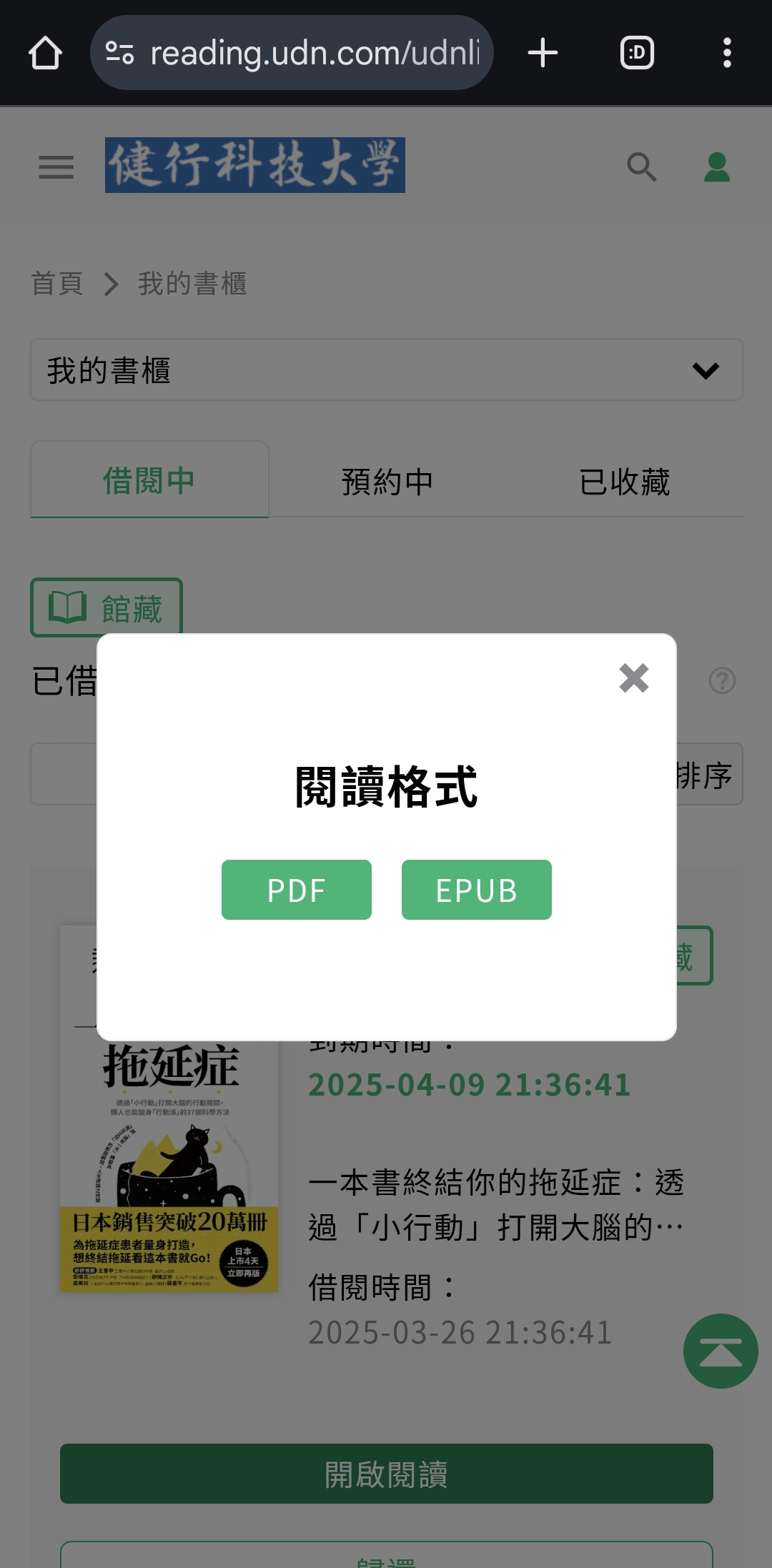 網頁版UDN
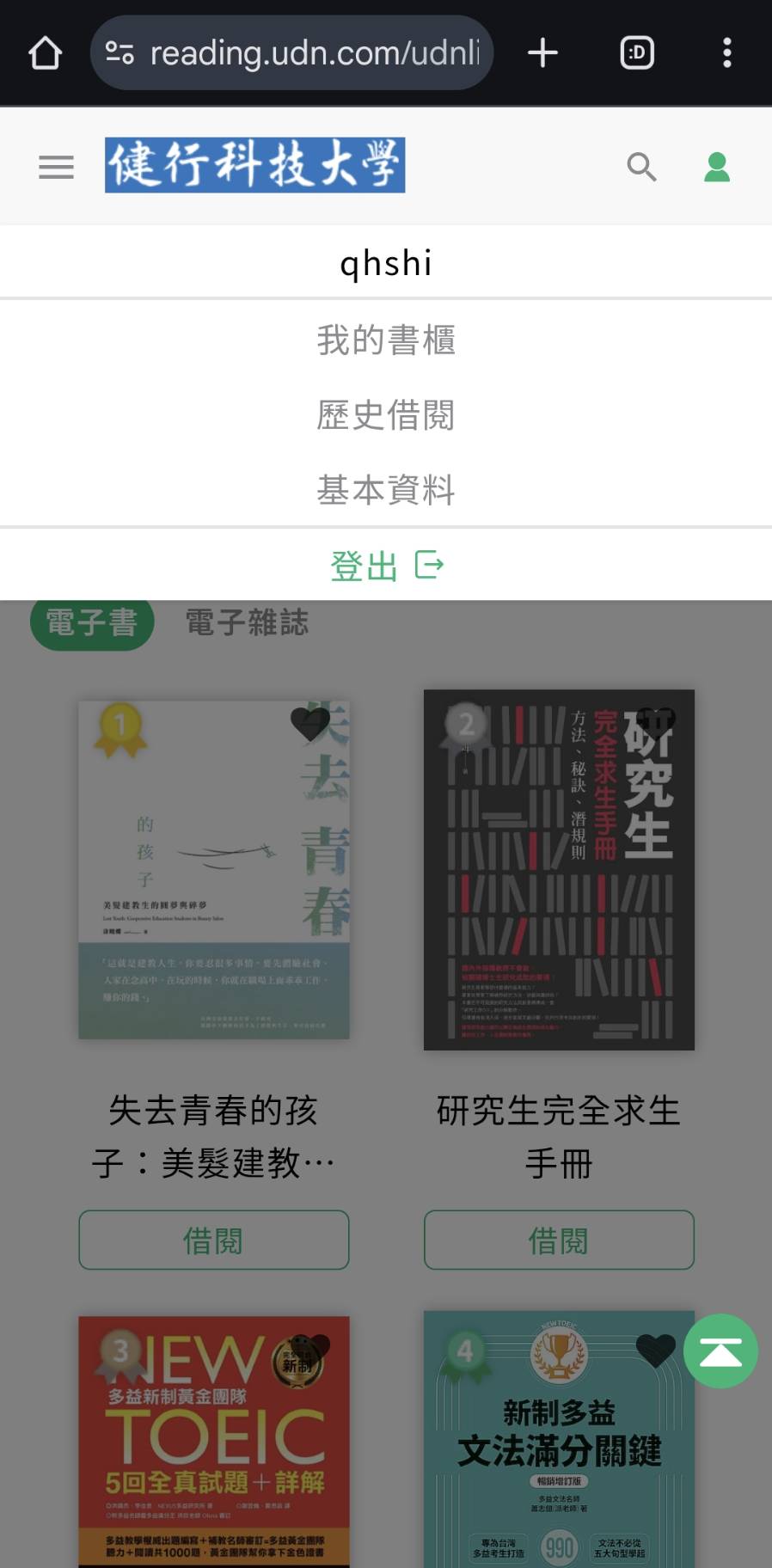 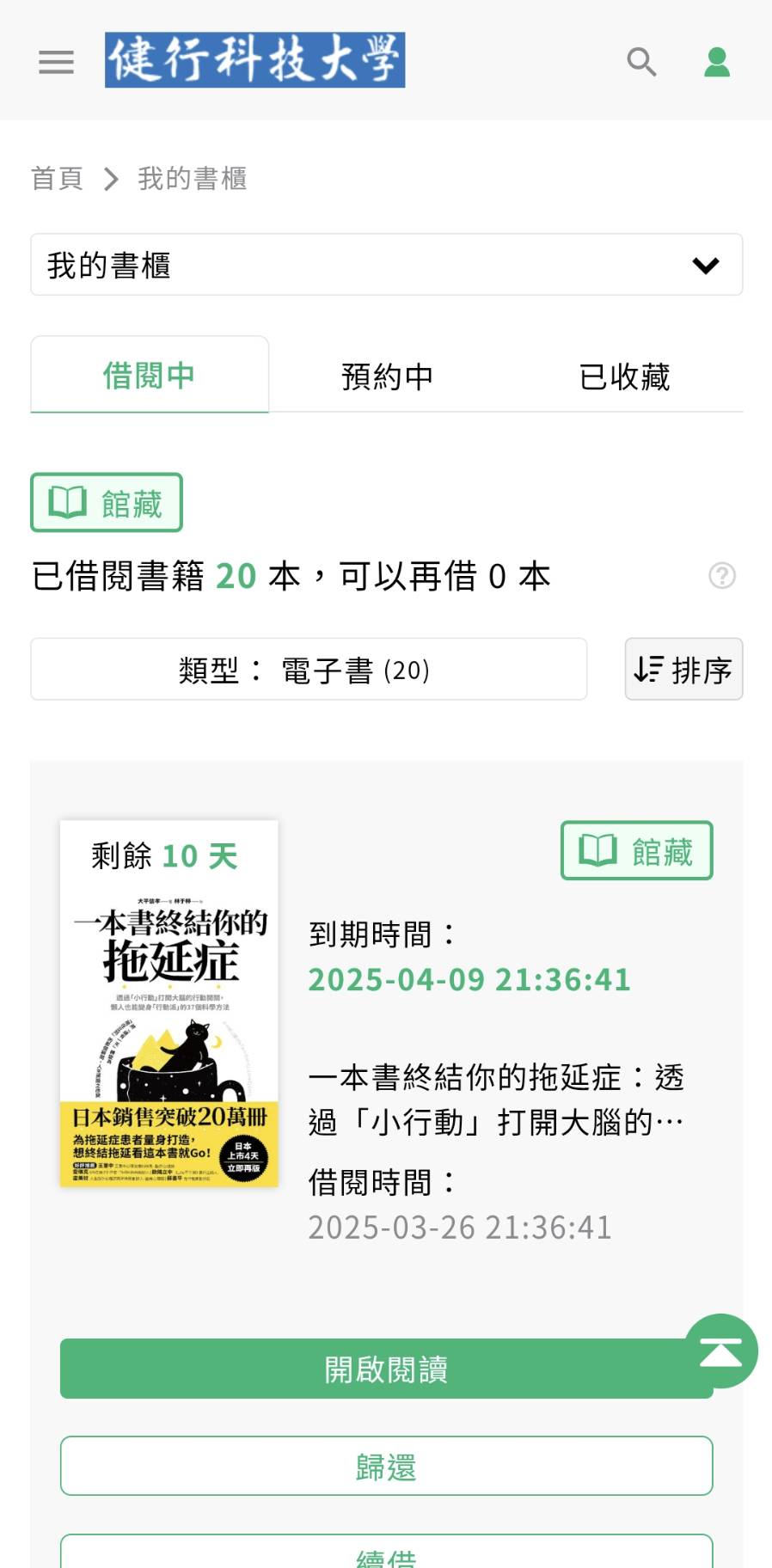 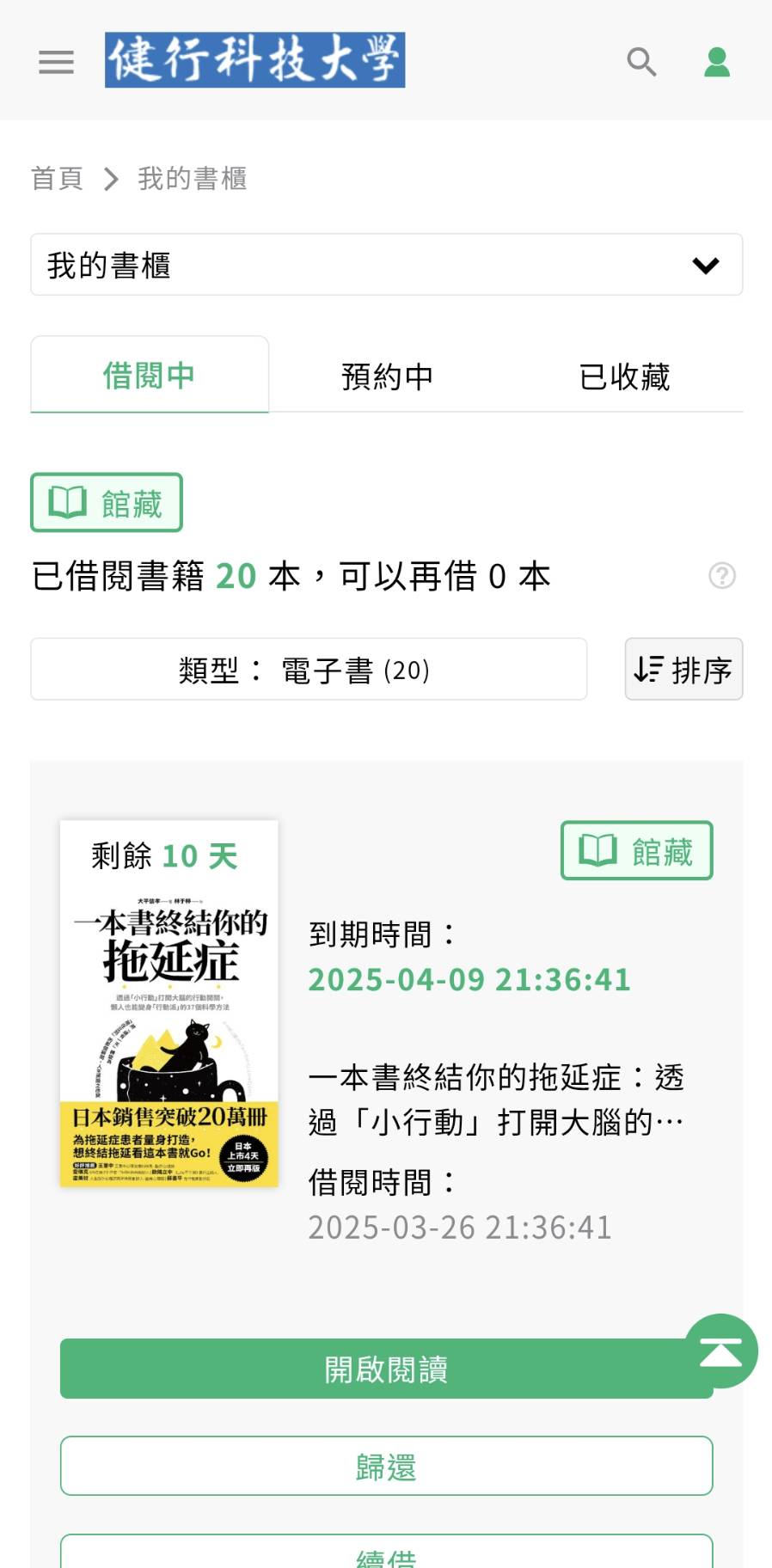 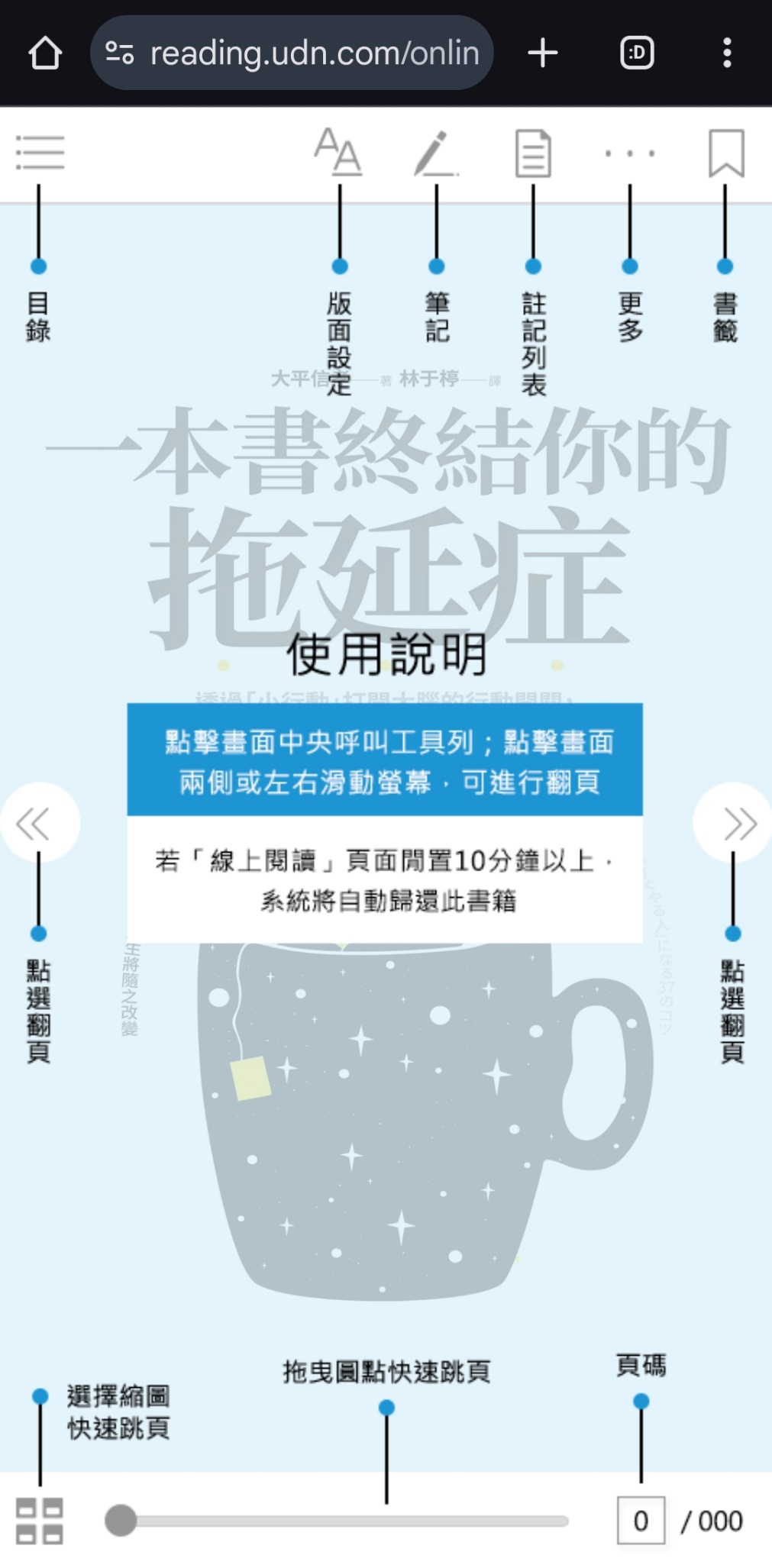 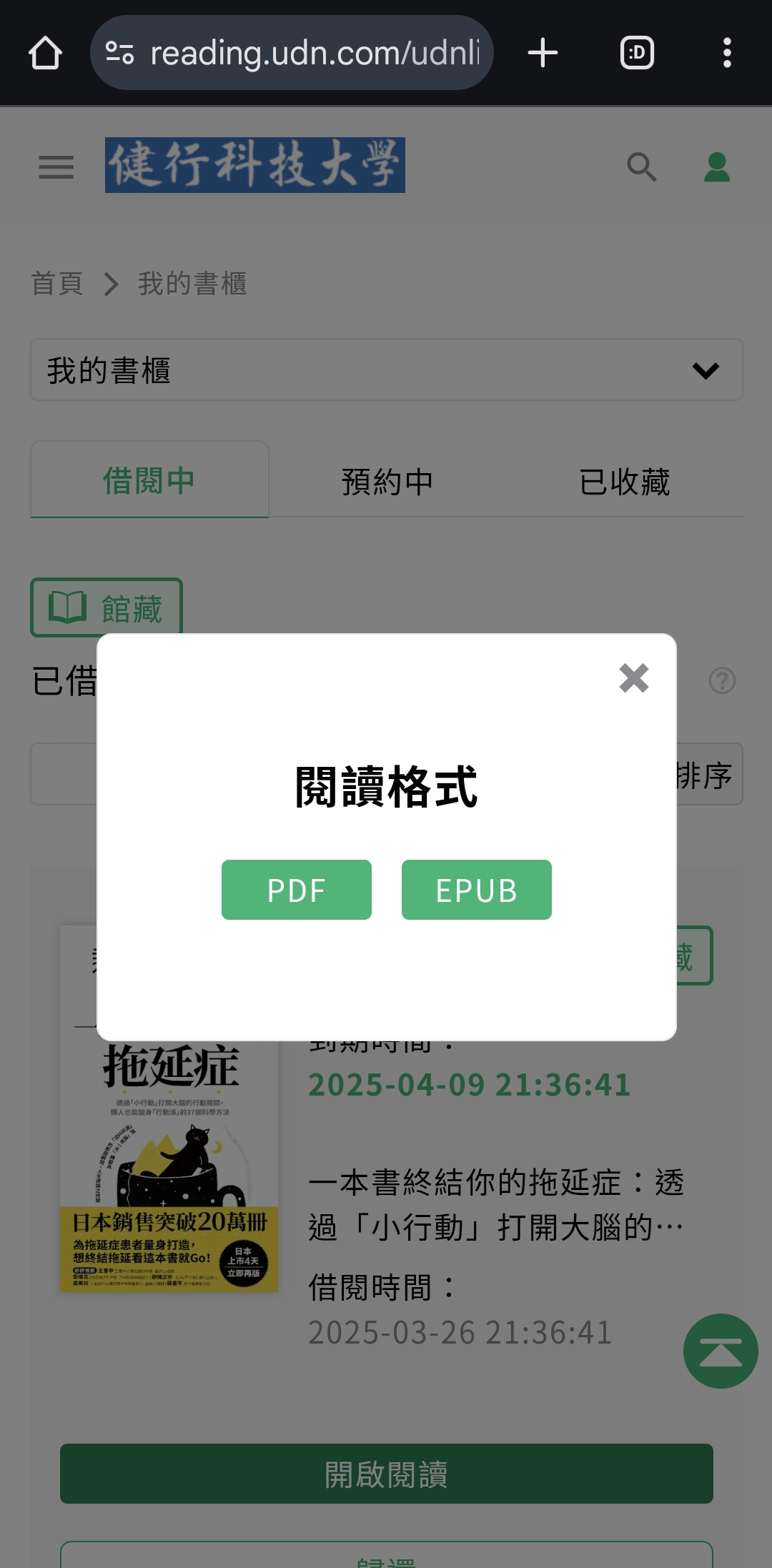 網頁版UDN
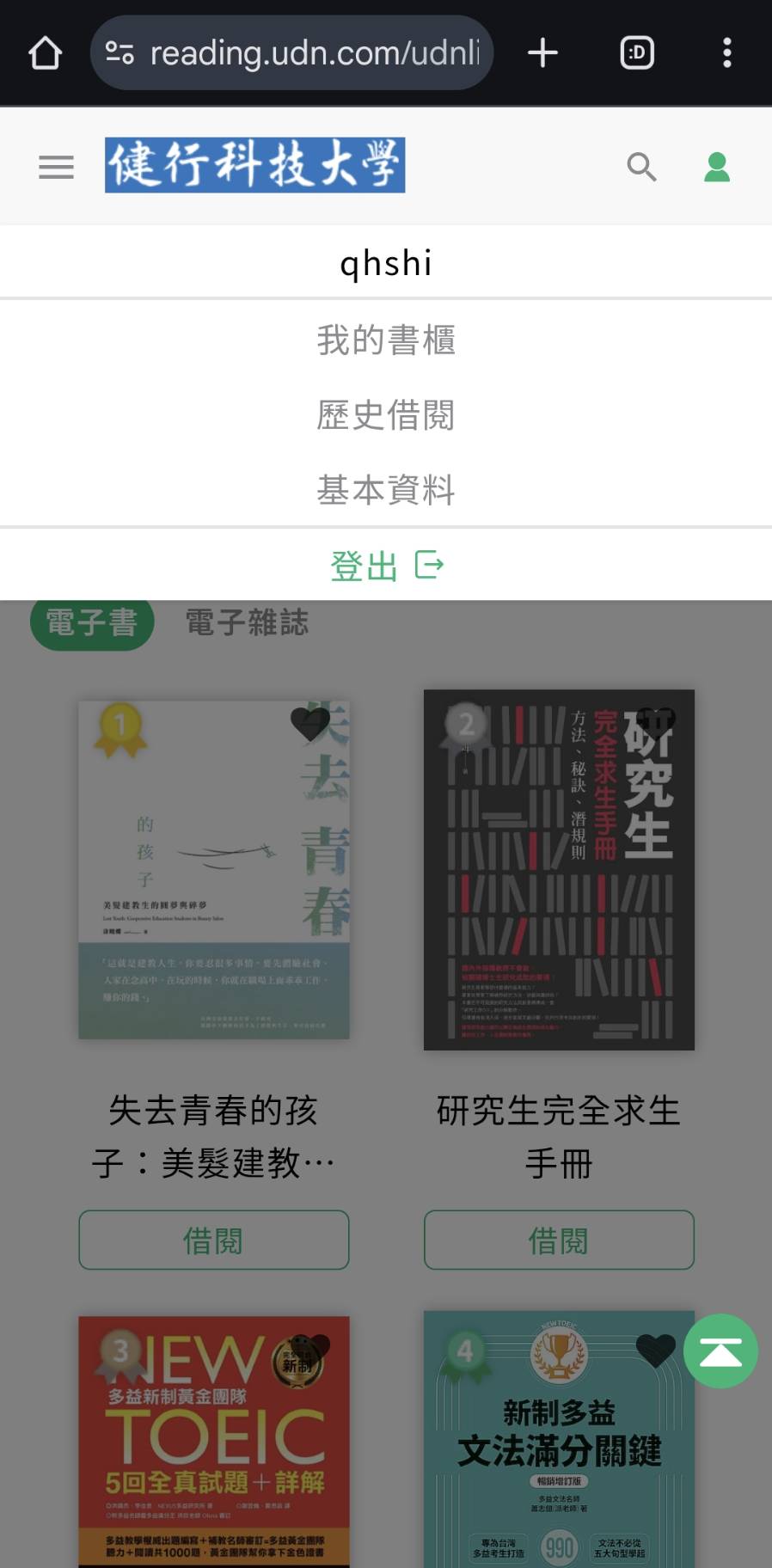 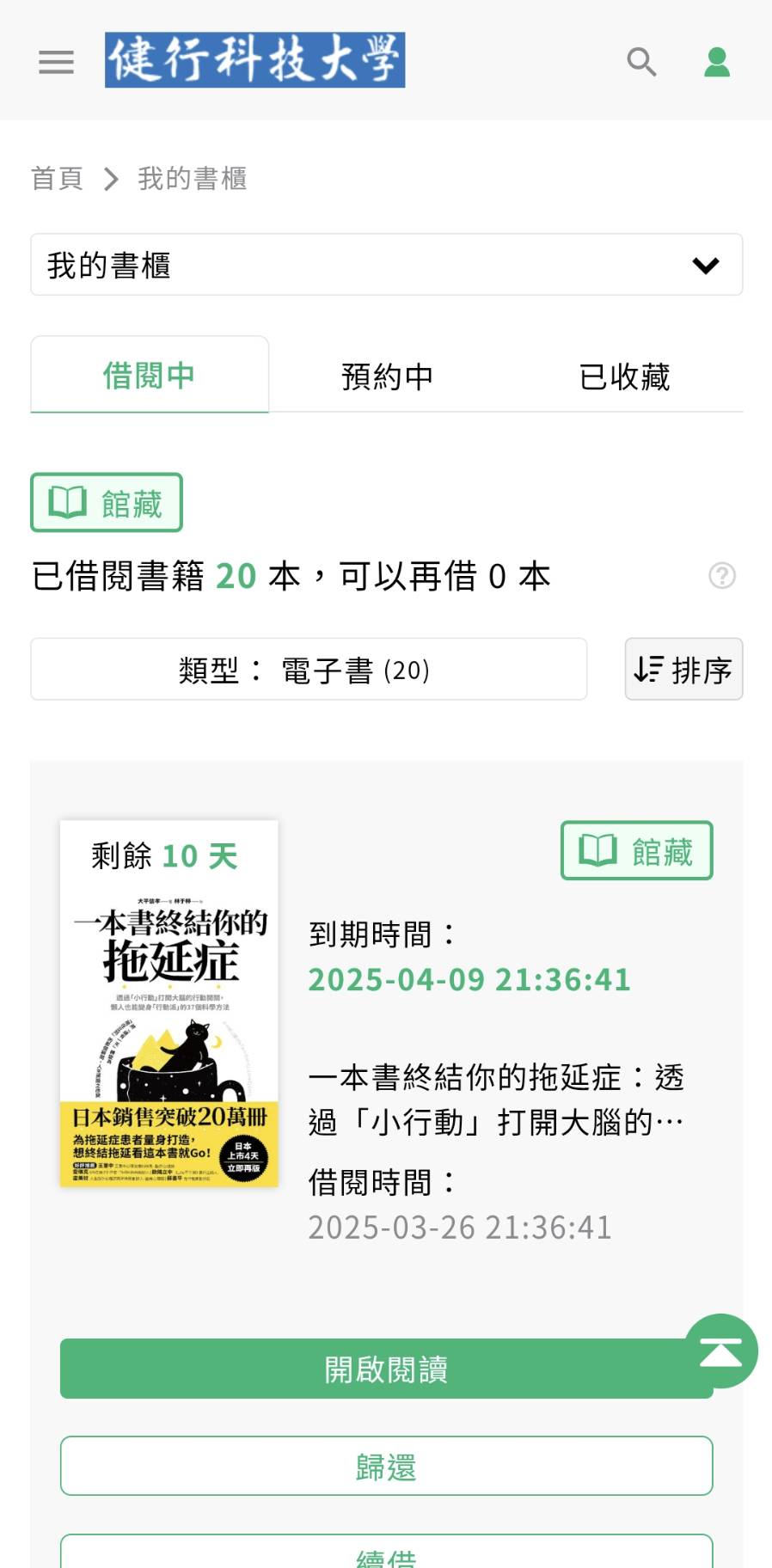 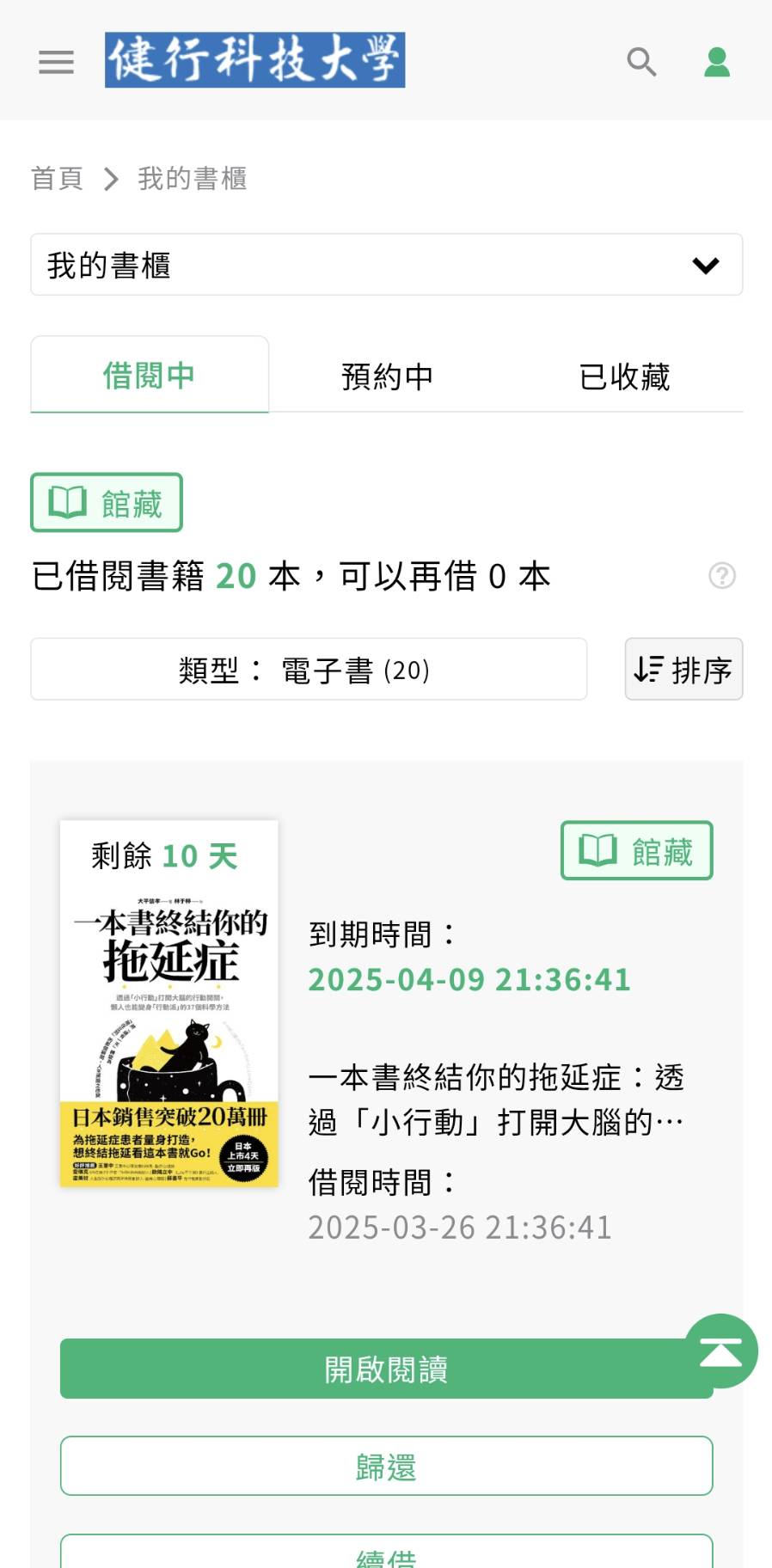 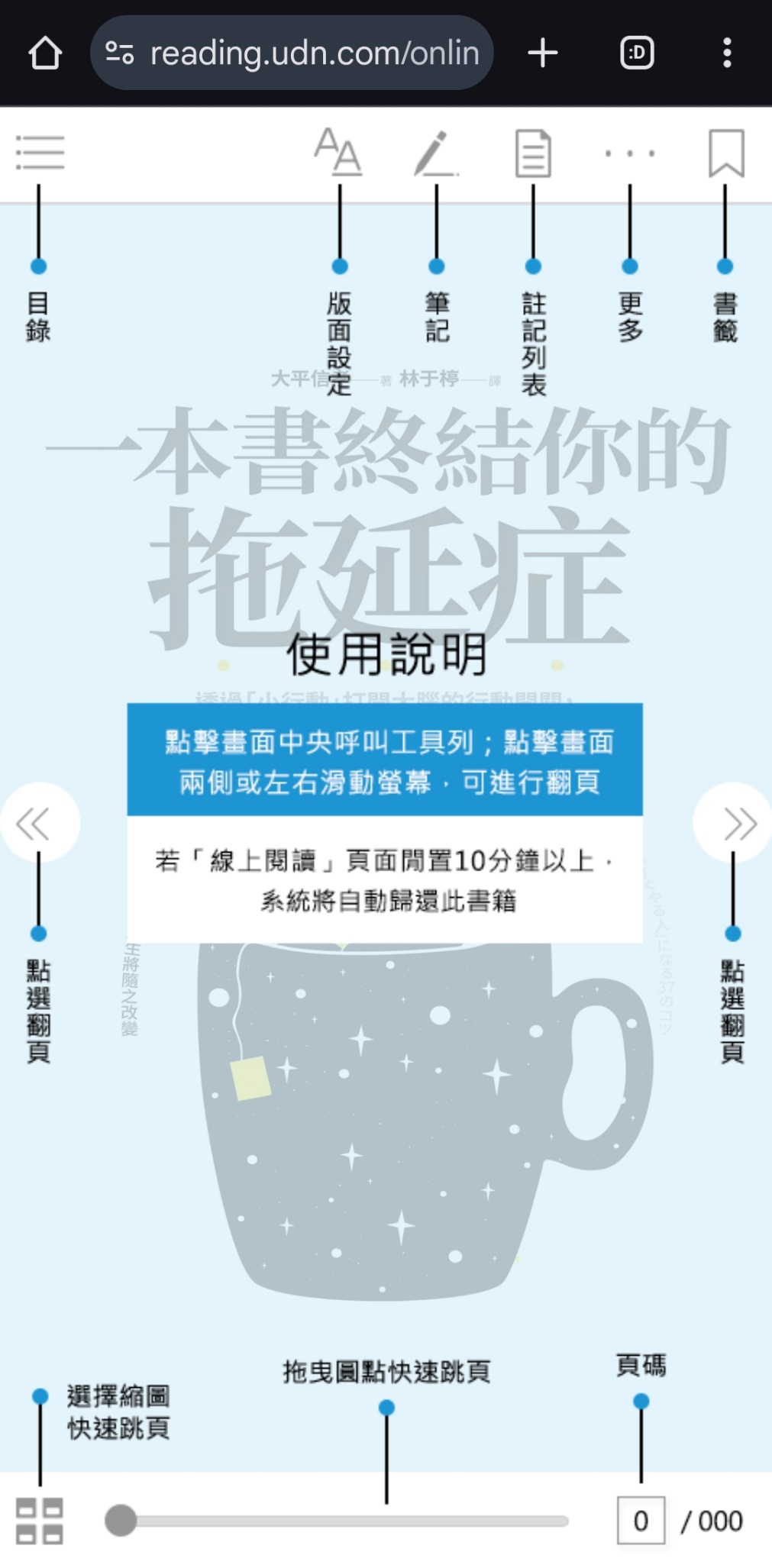 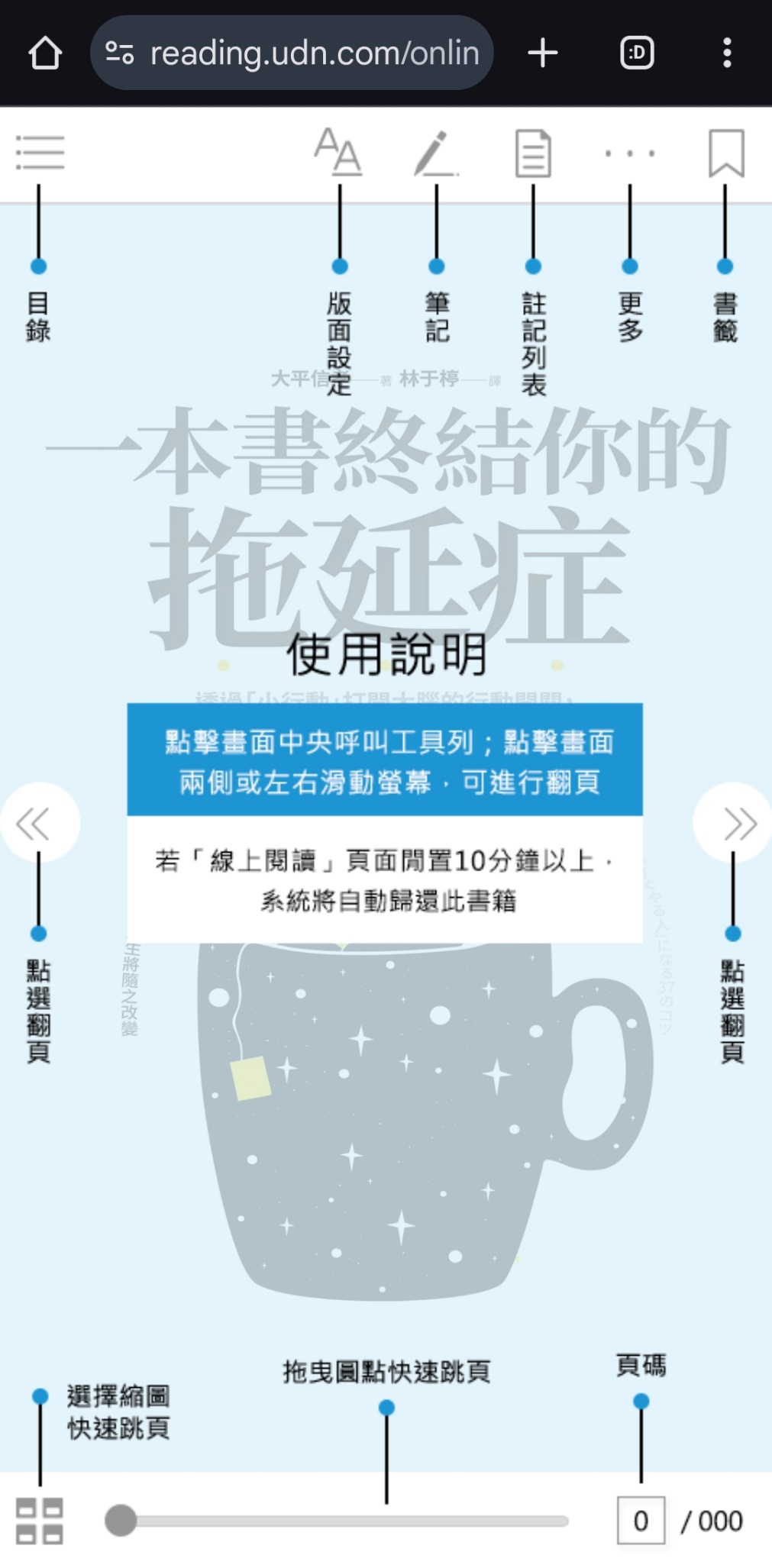 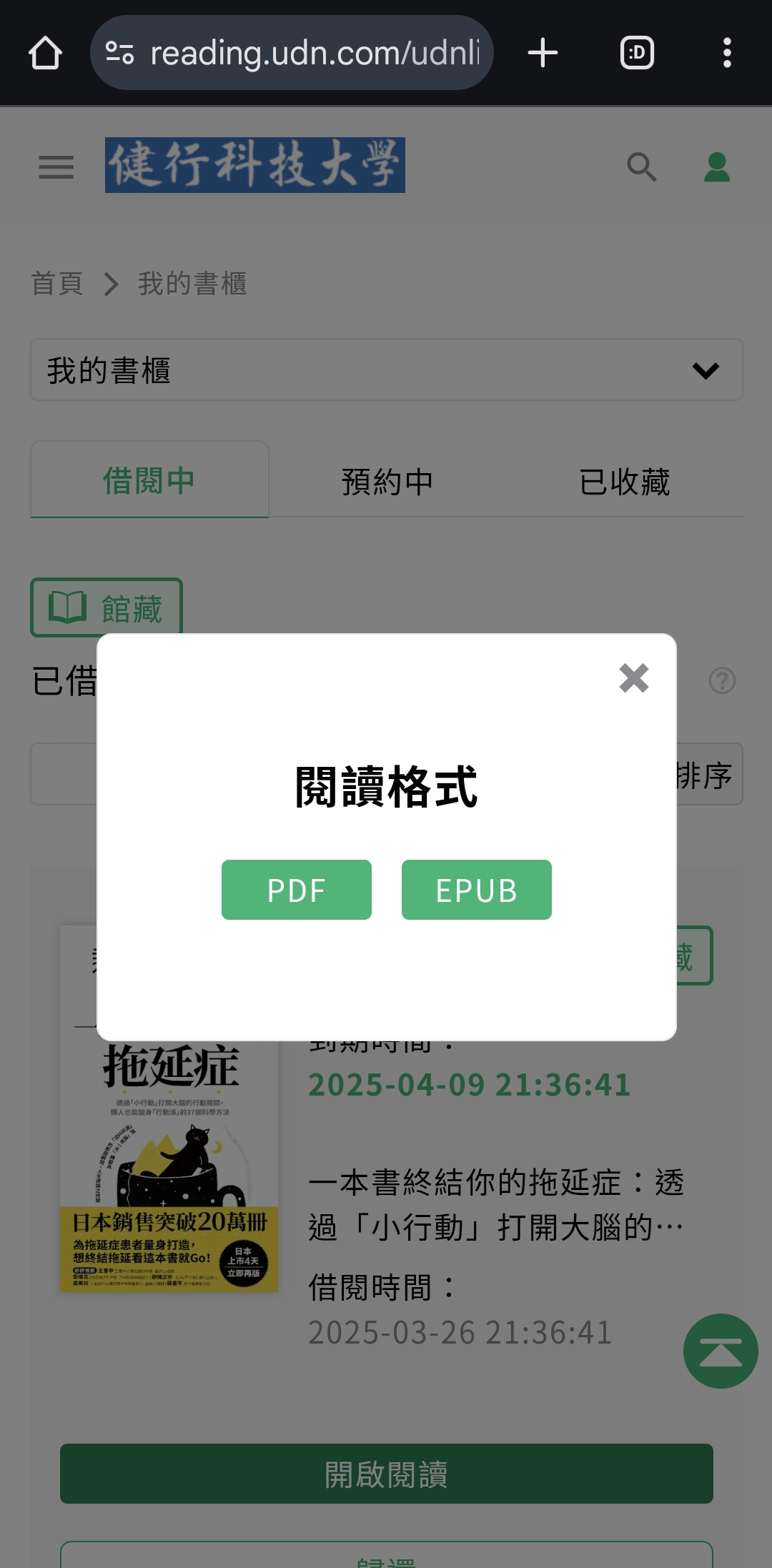 上一頁
下一頁
網頁版UDN
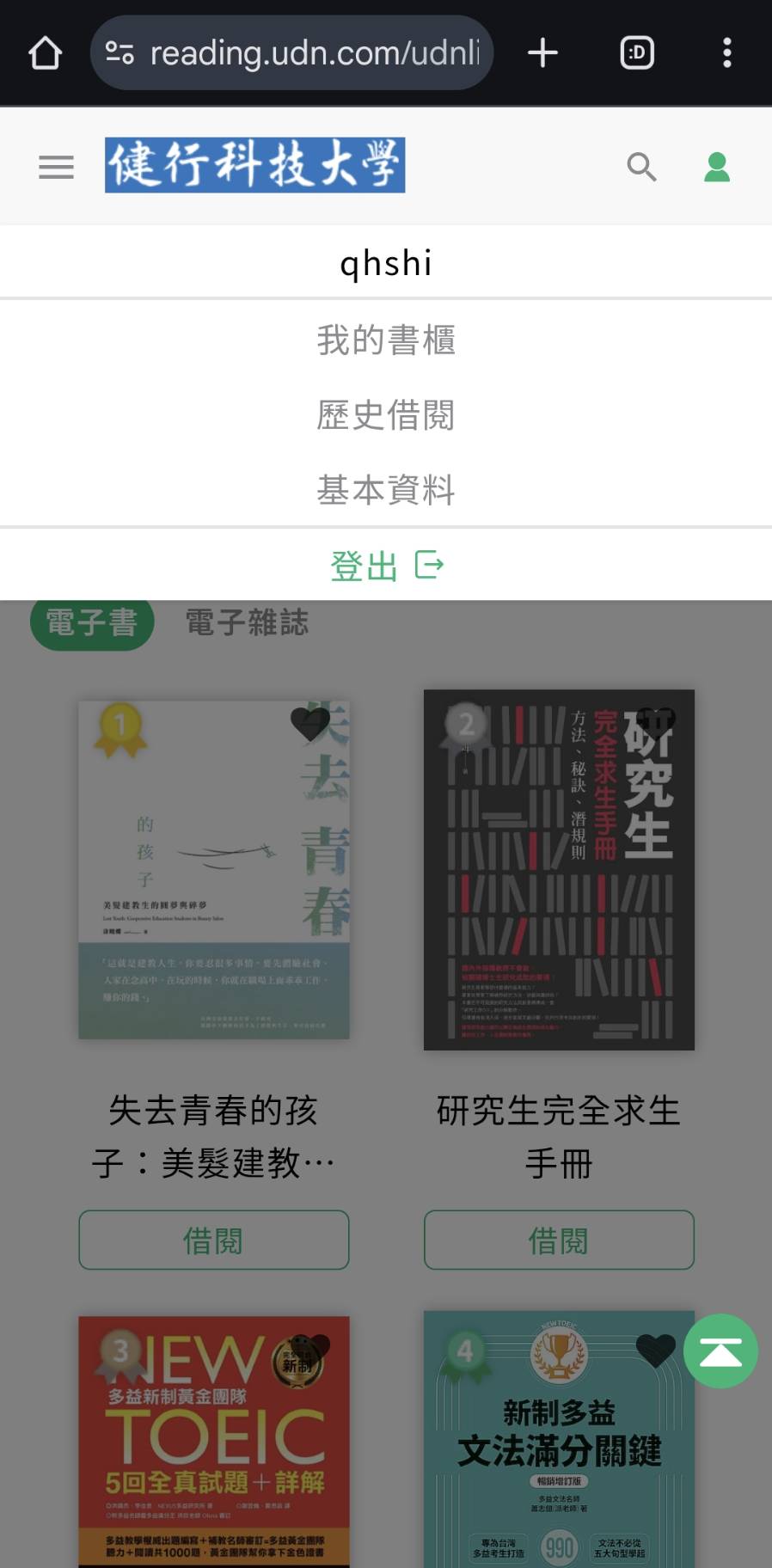 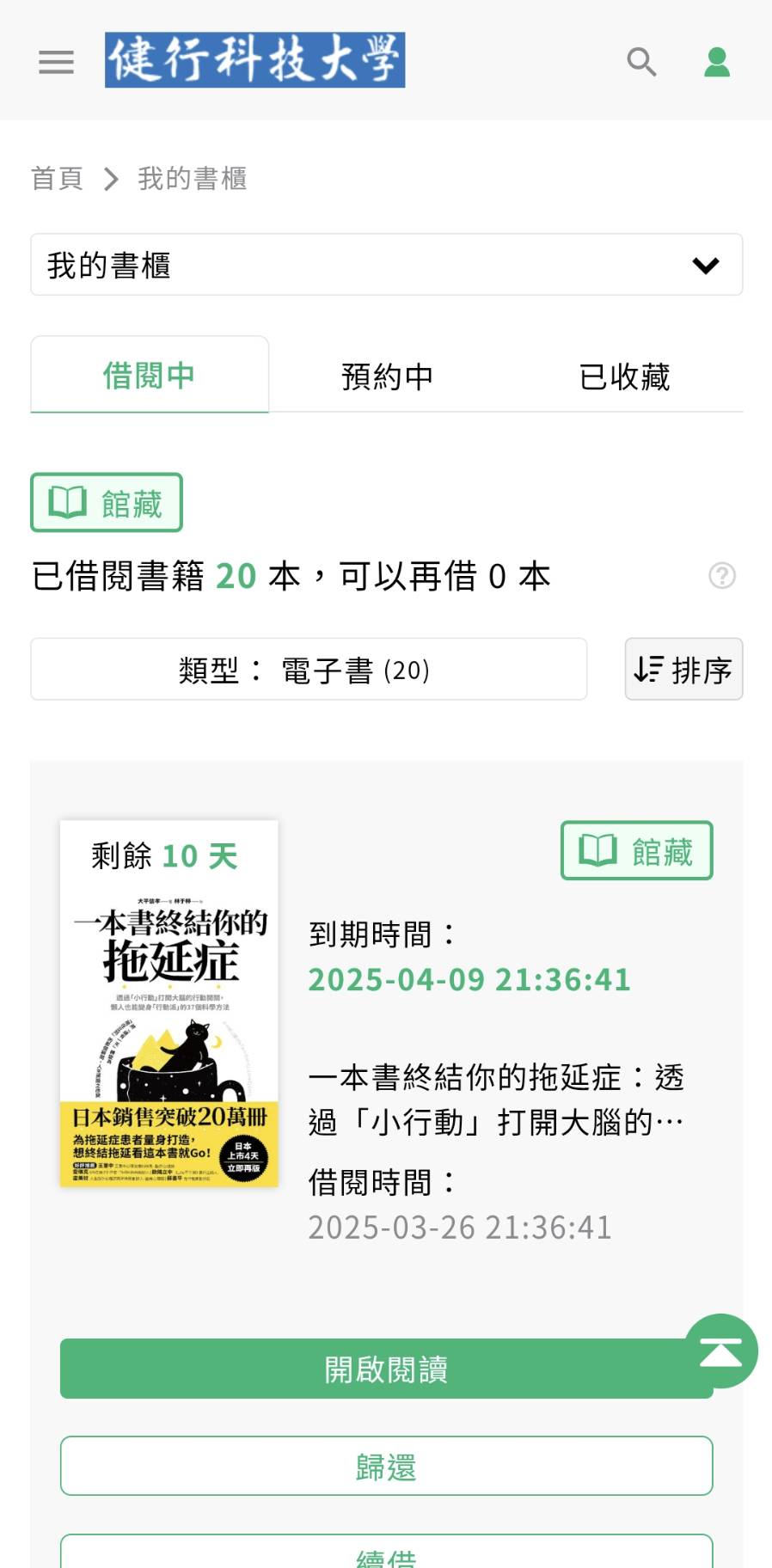 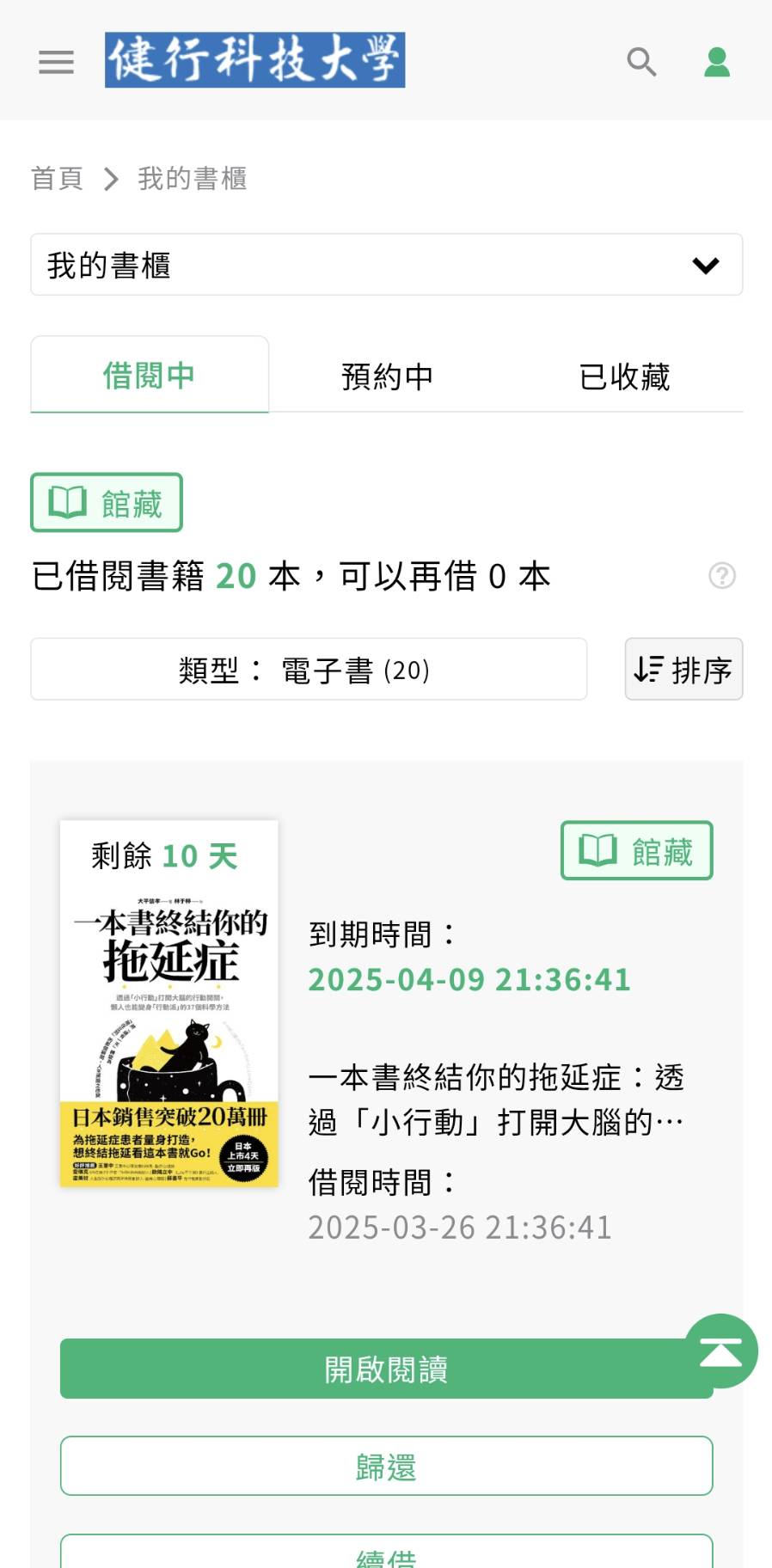 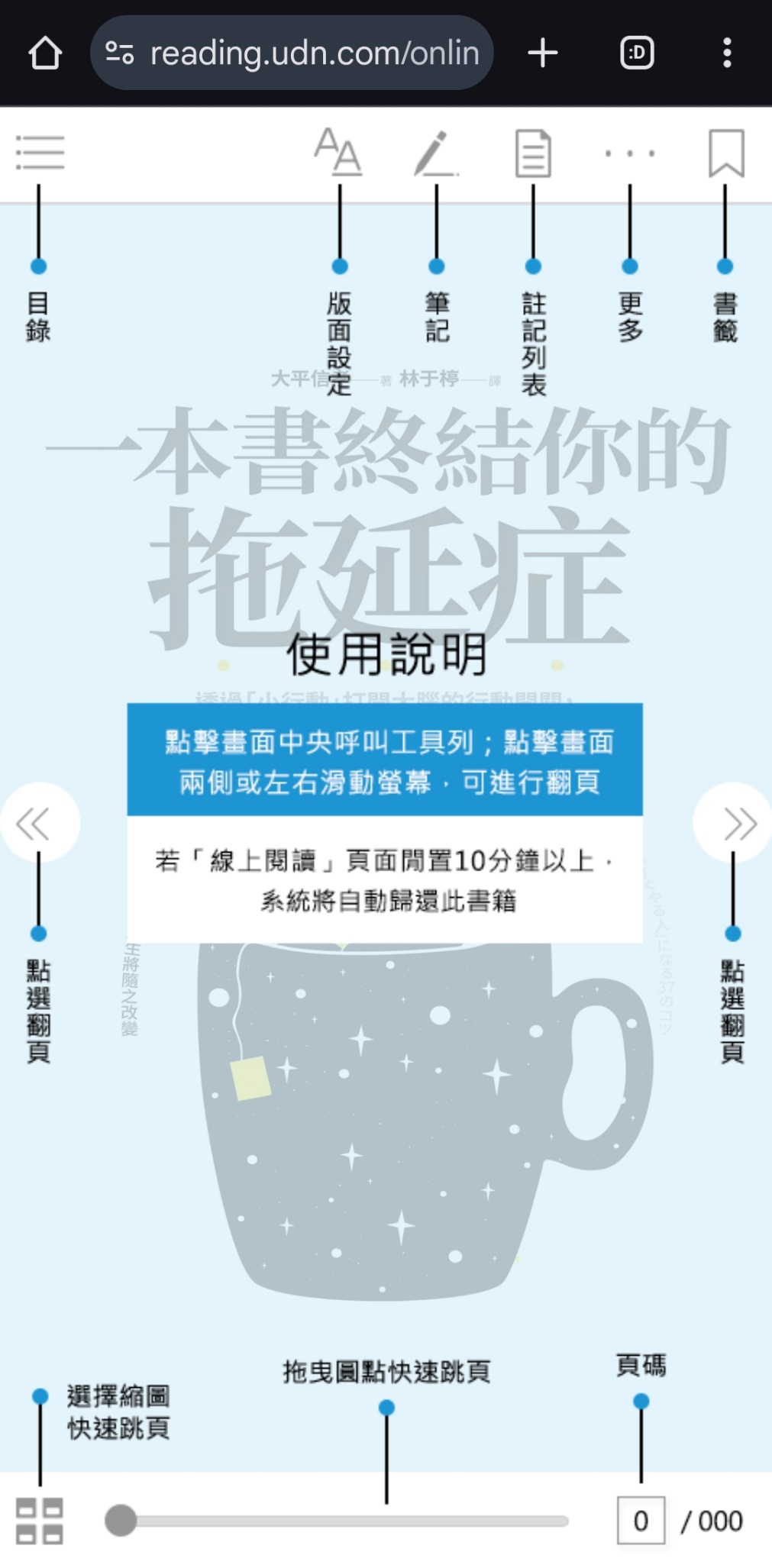 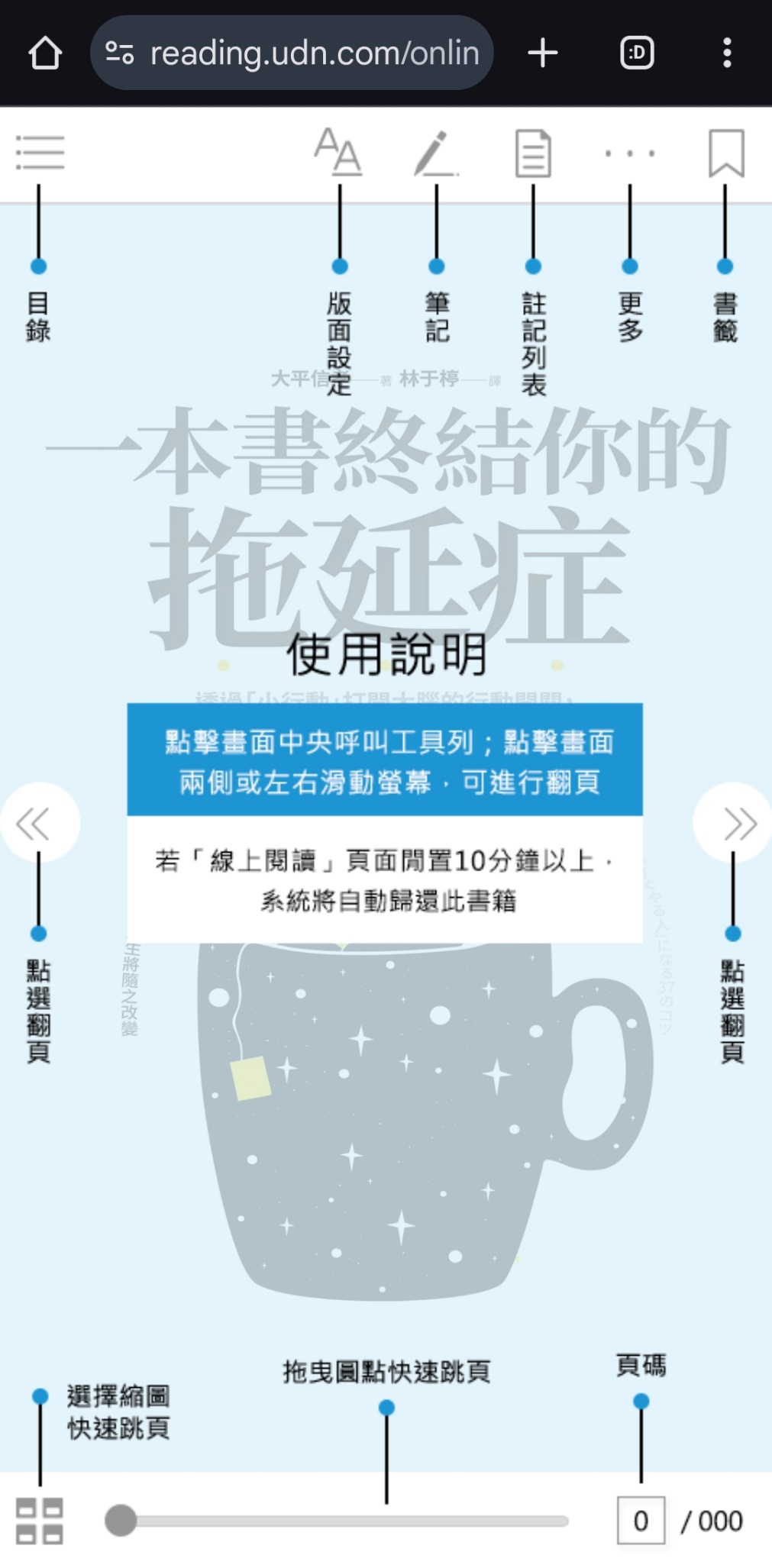 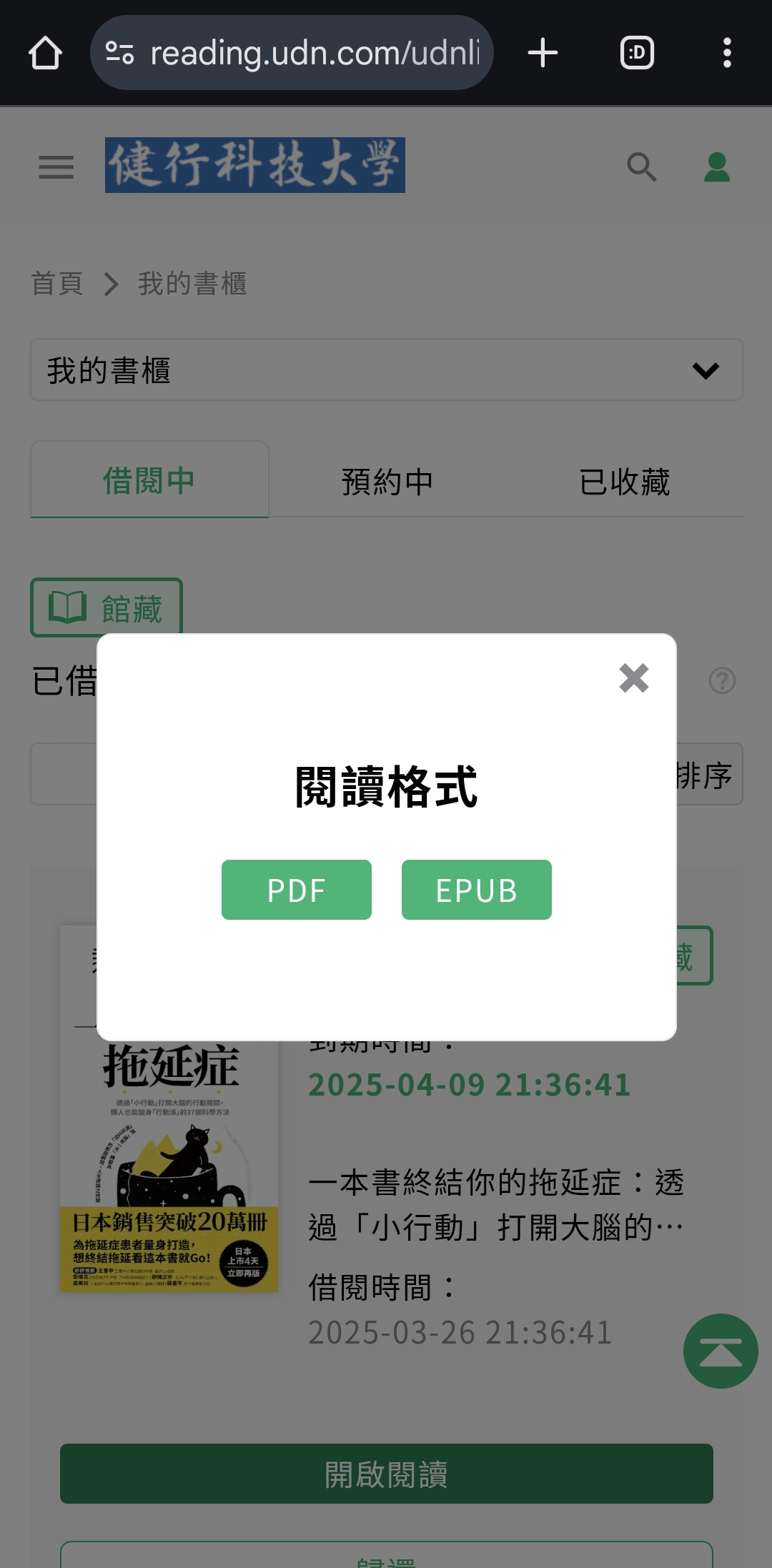 點擊顯示
工具列
網頁版UDN
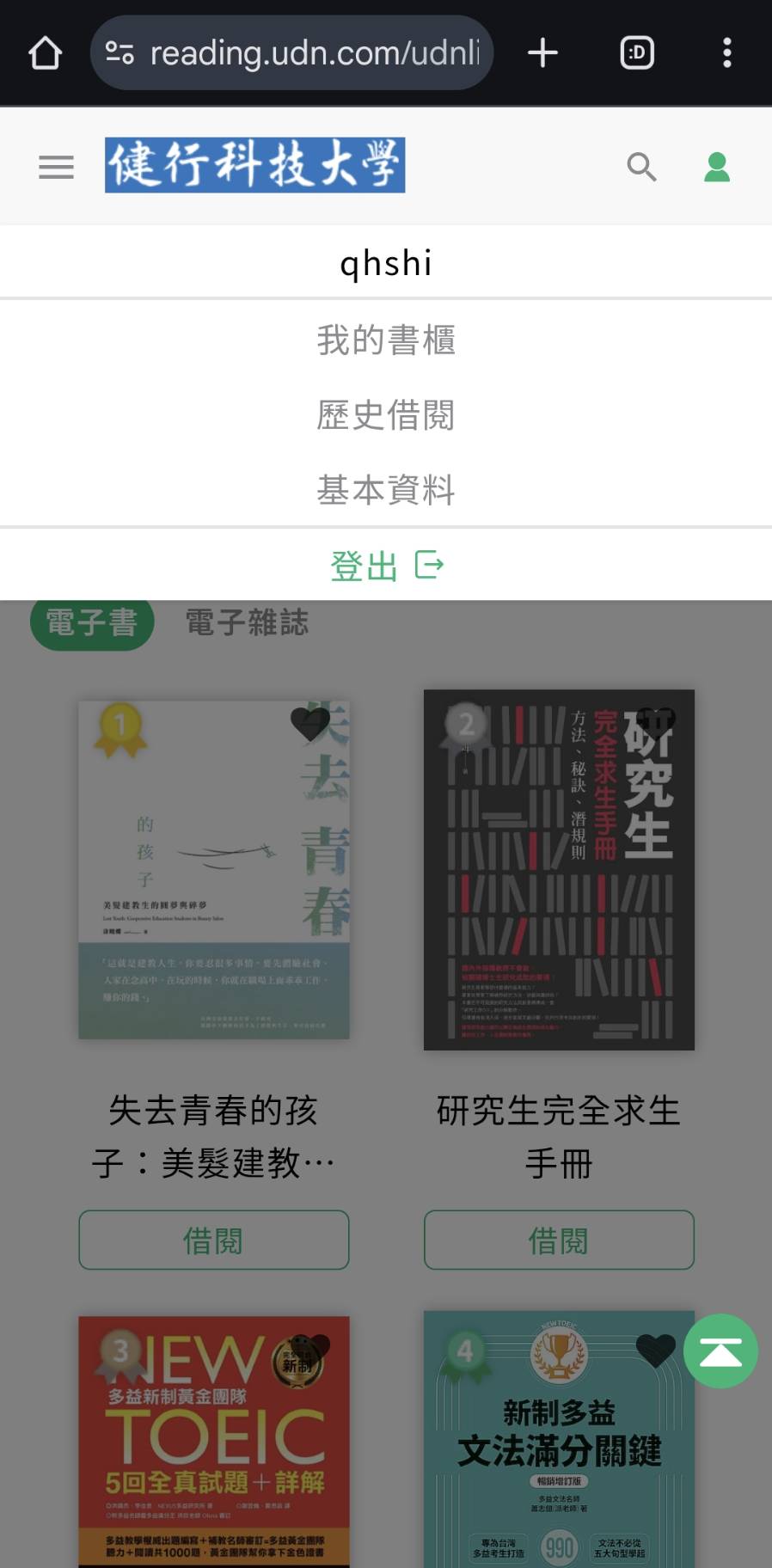 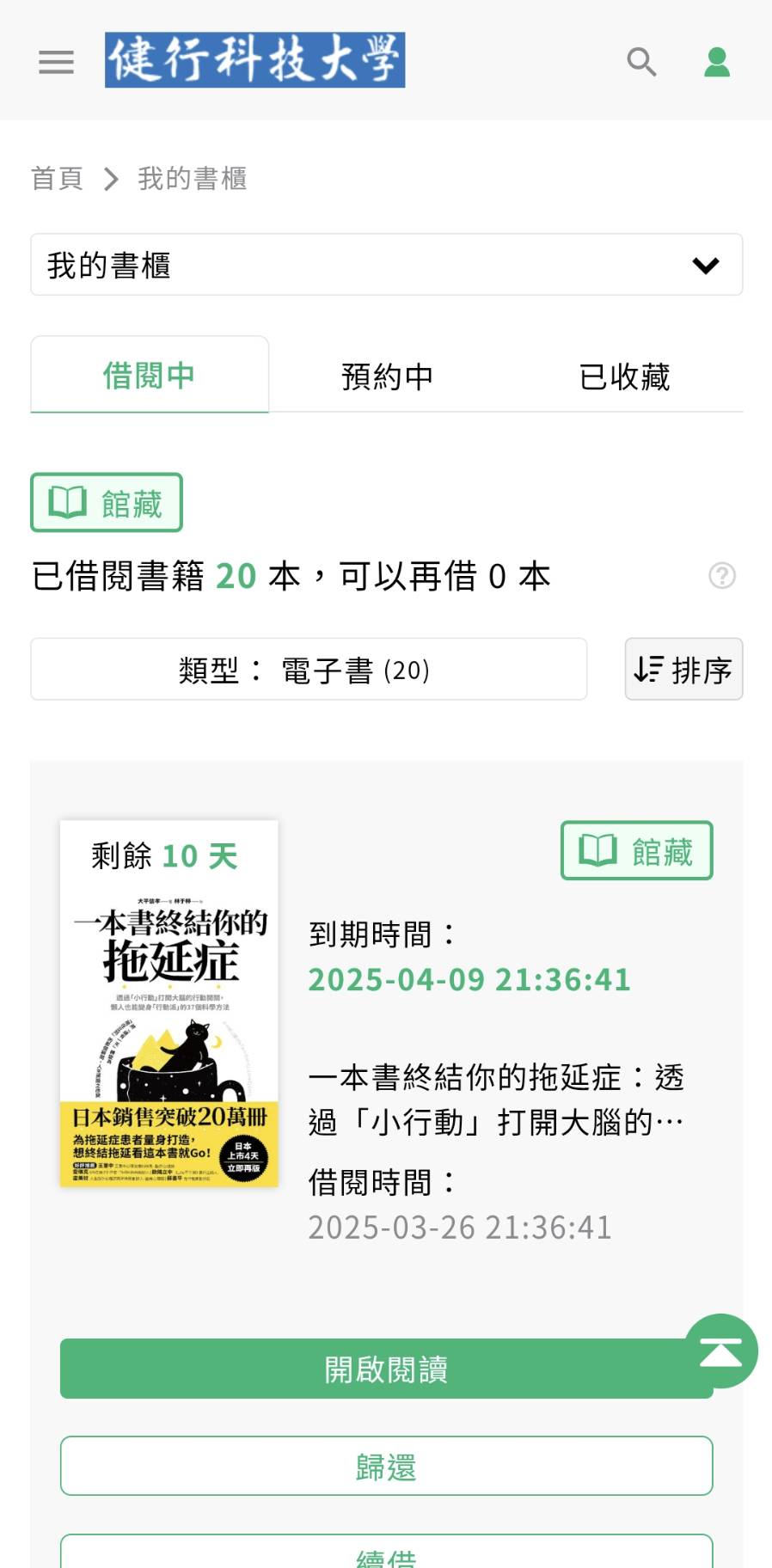 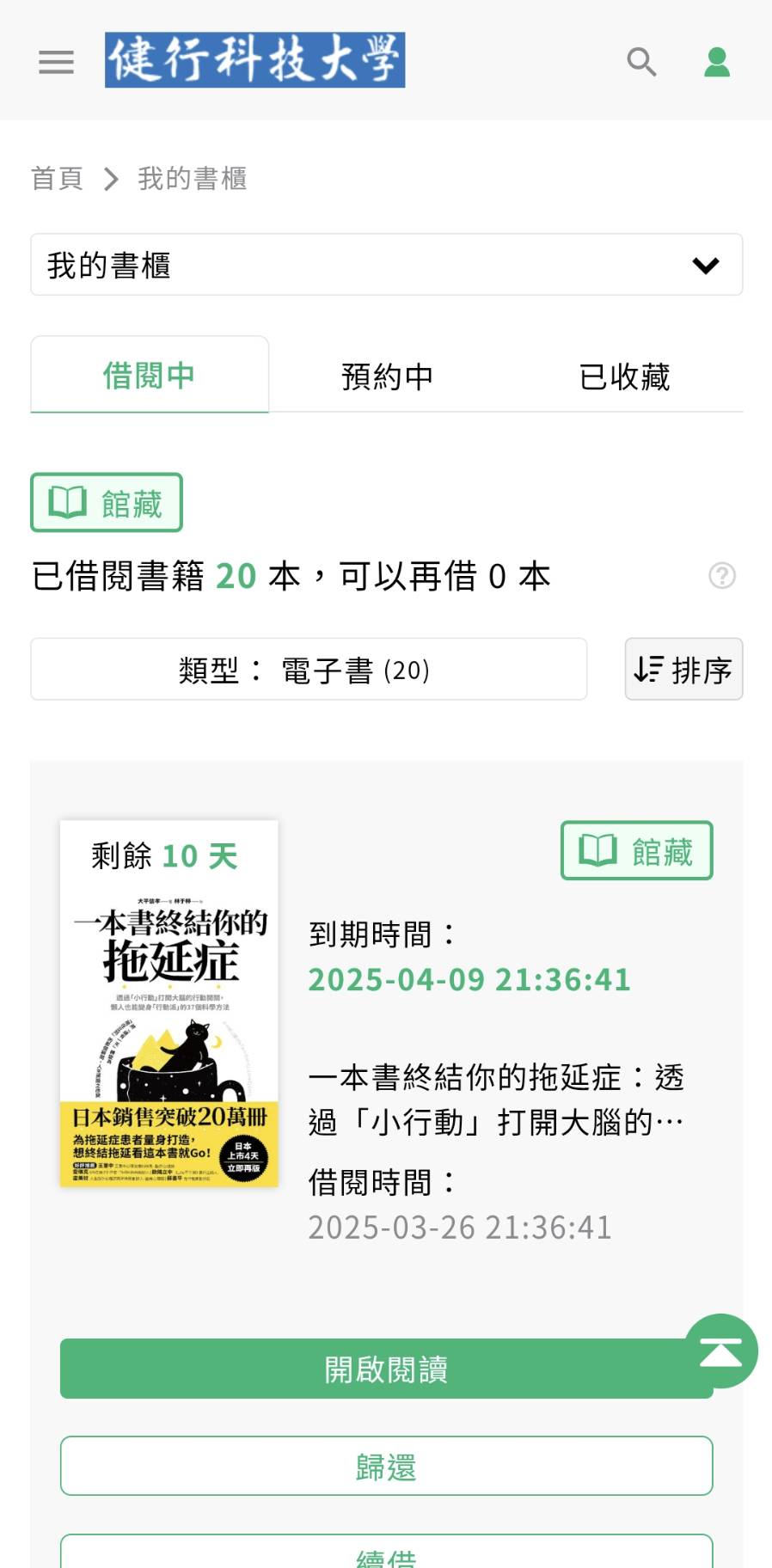 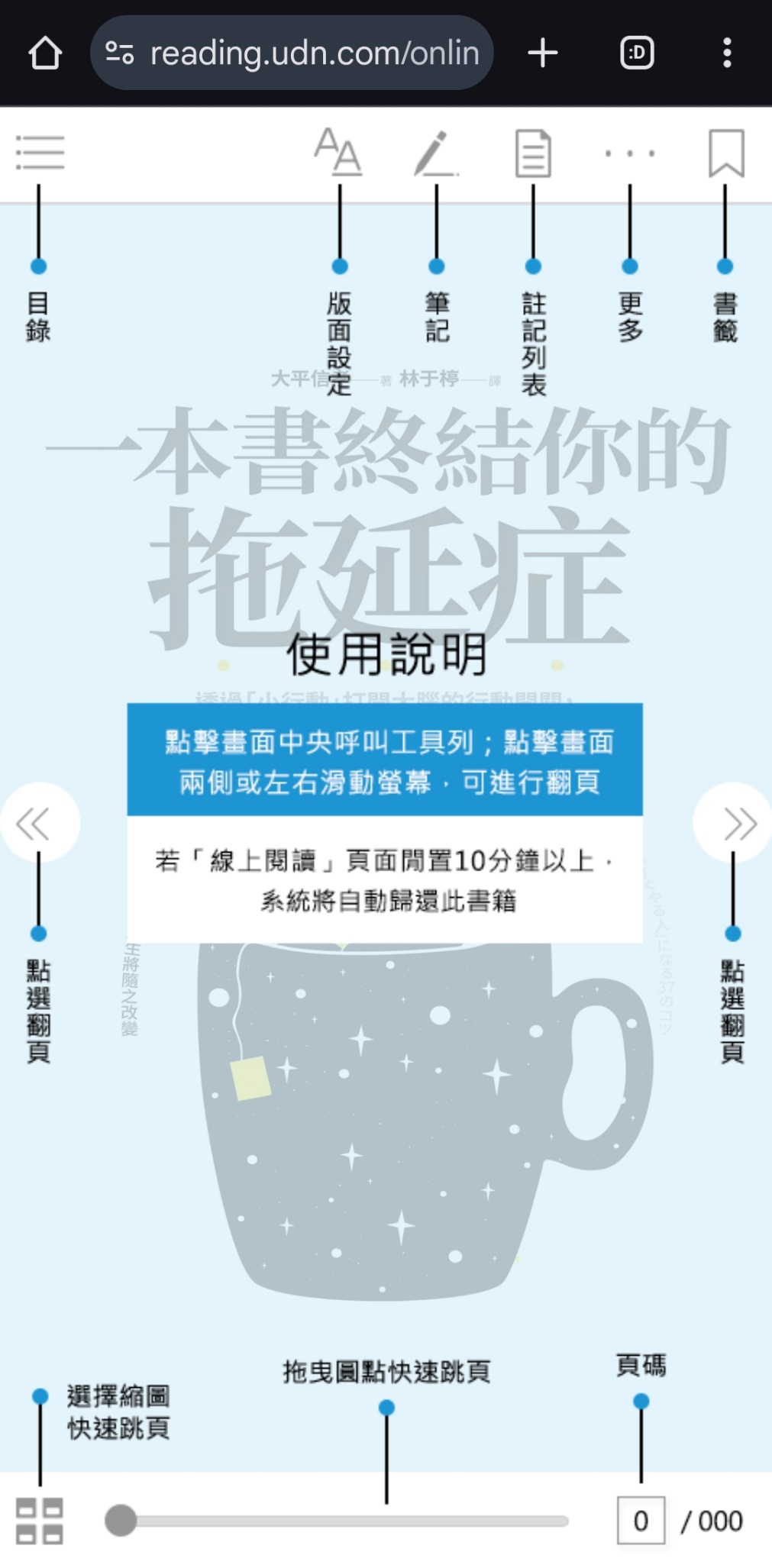 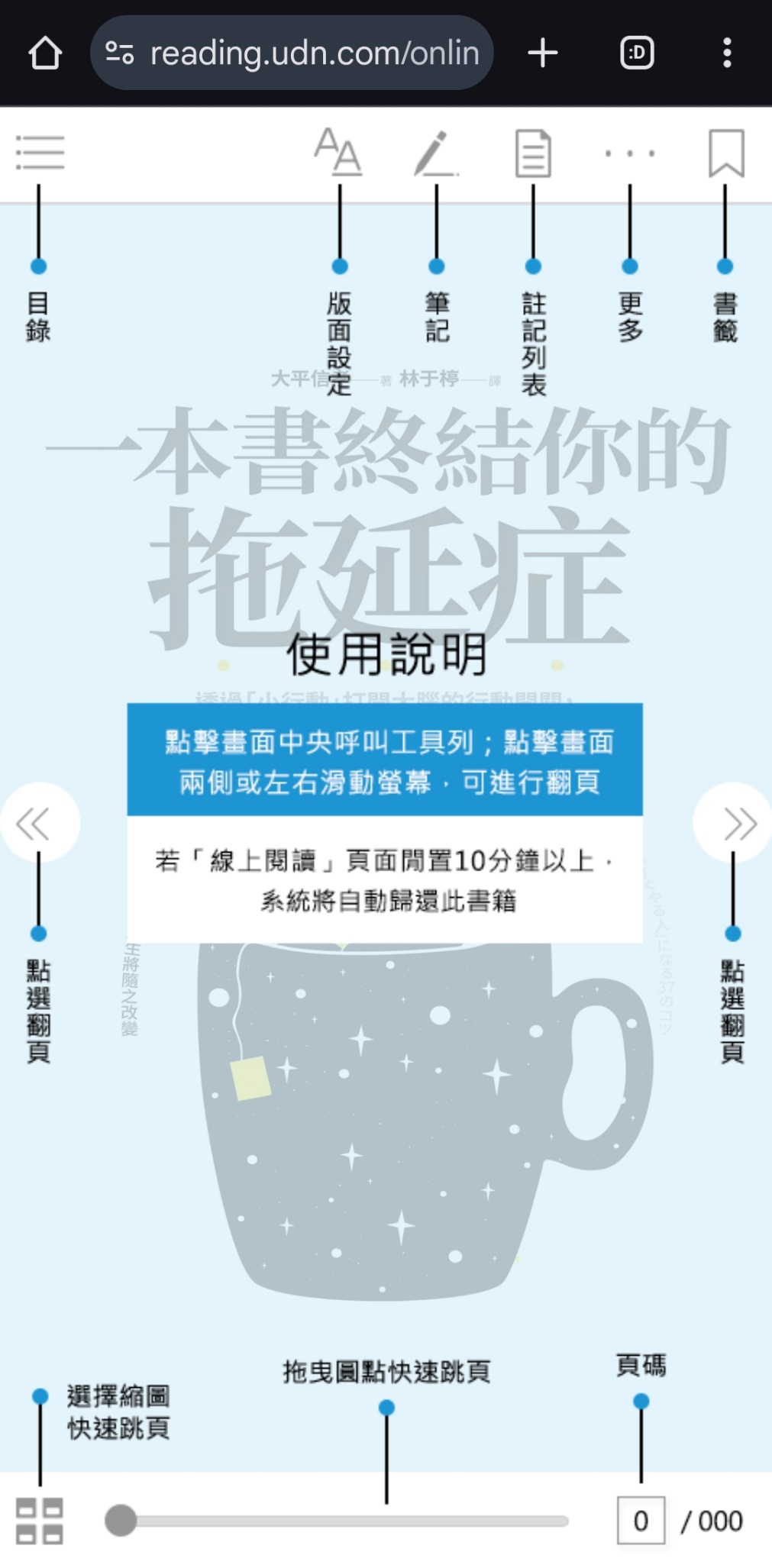 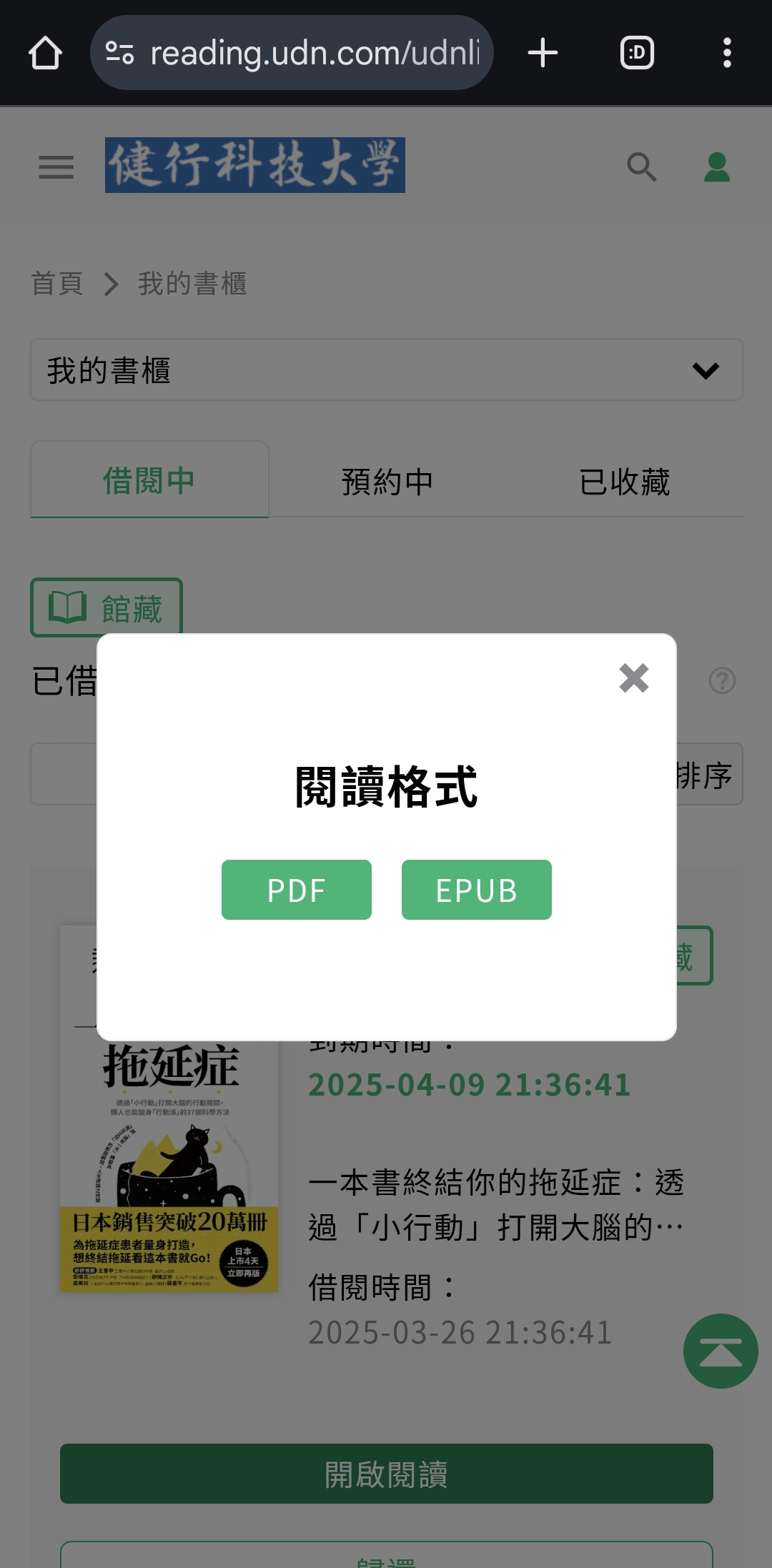 網頁版UDN
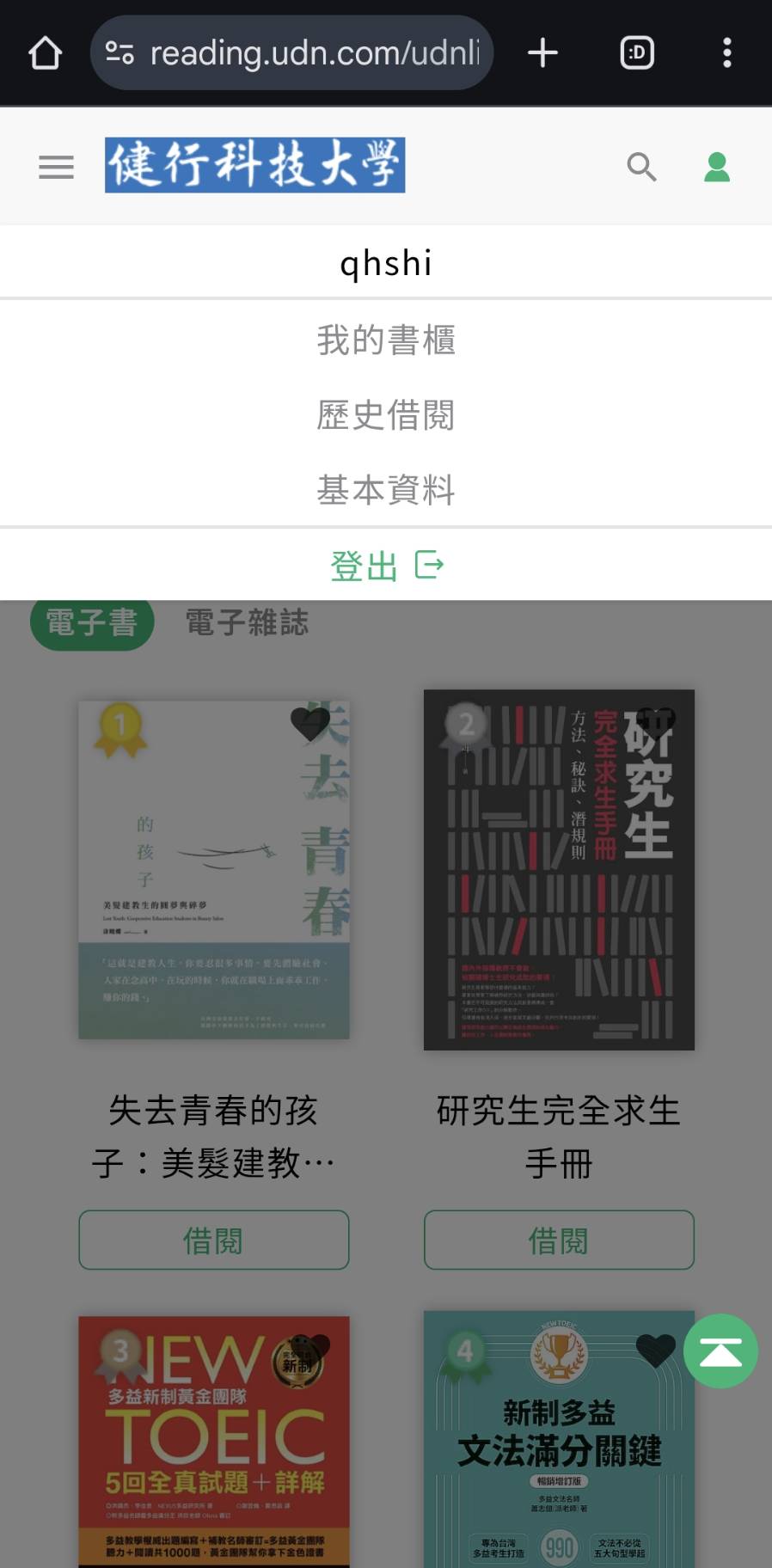 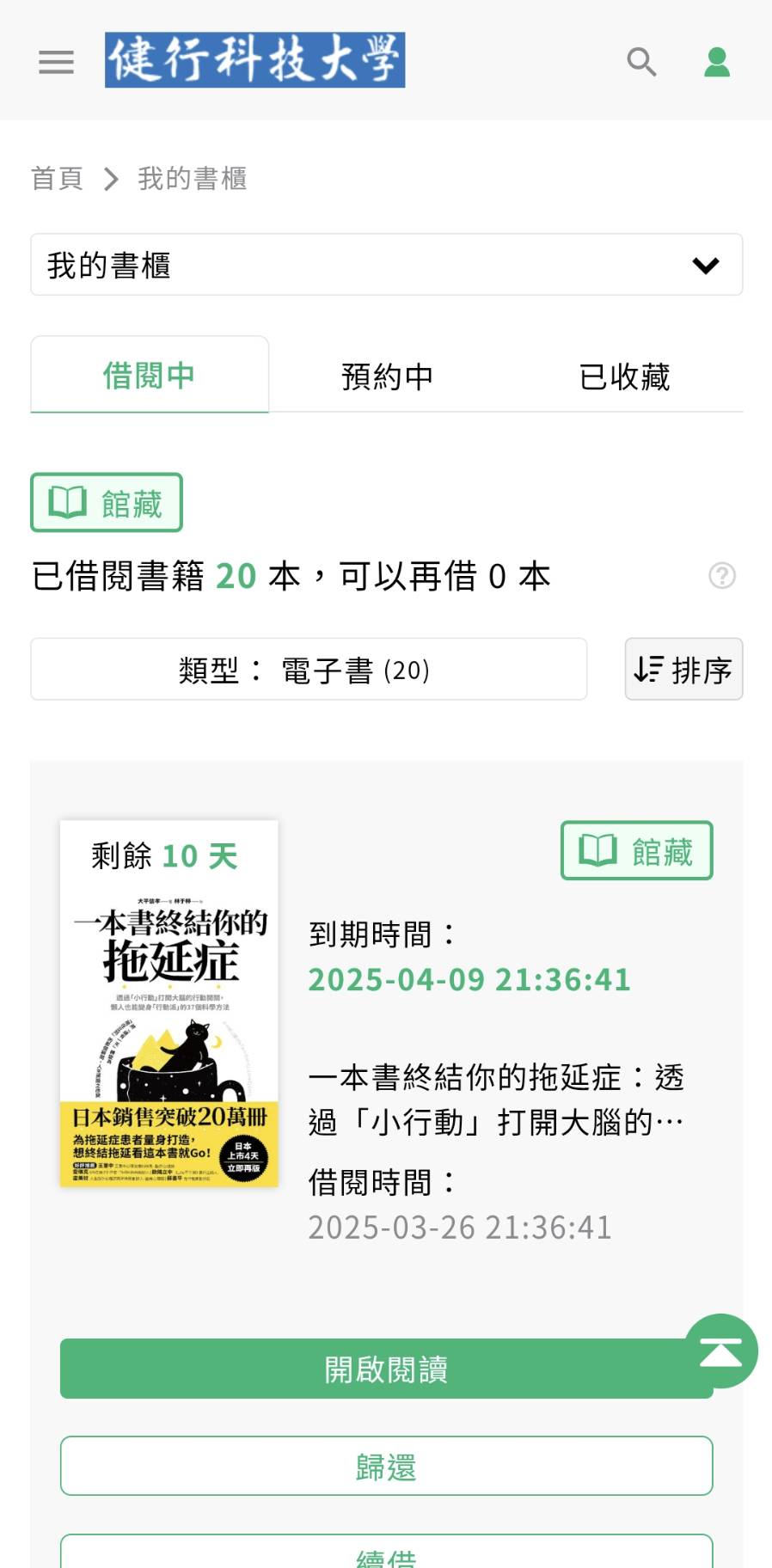 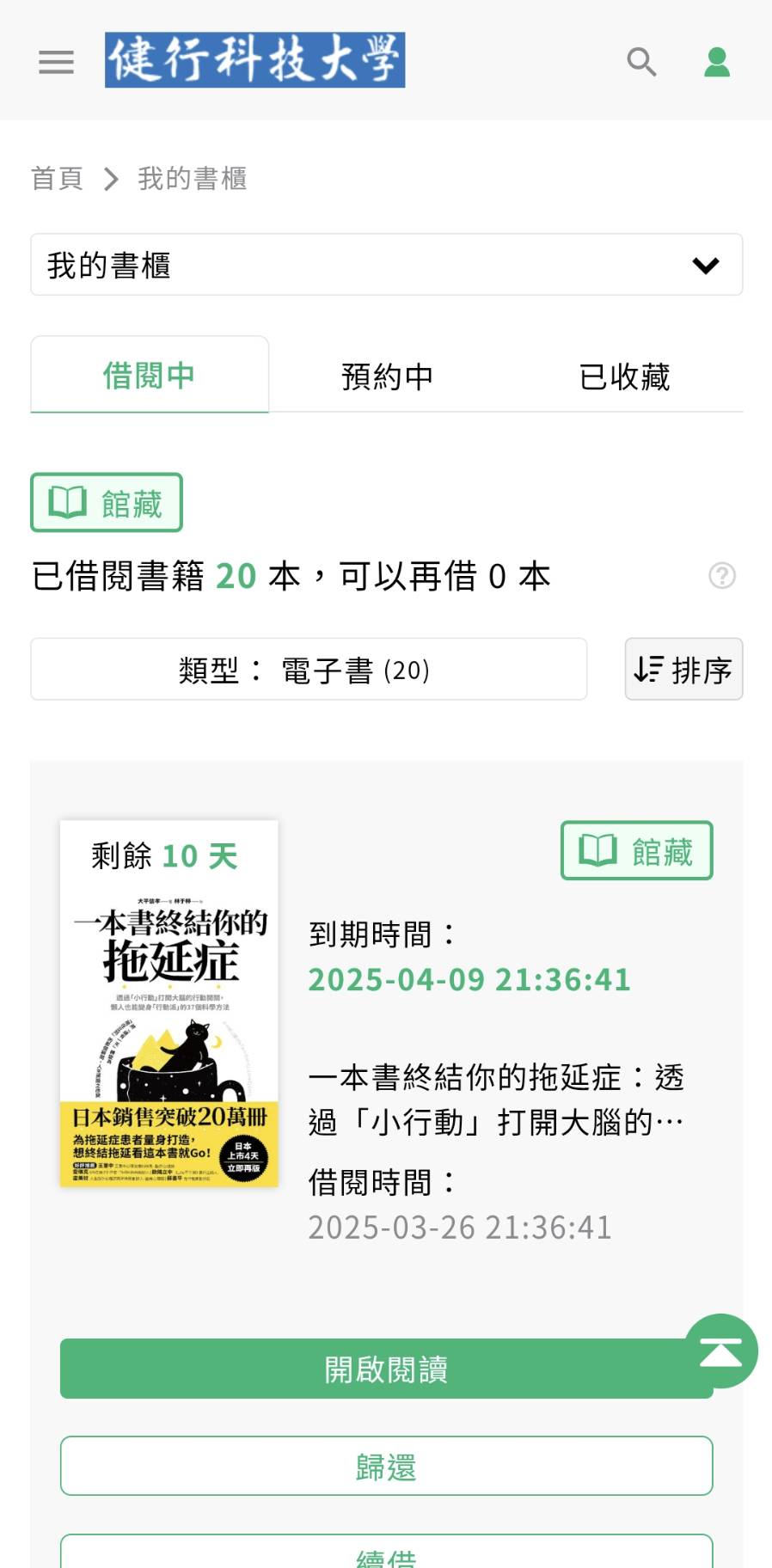 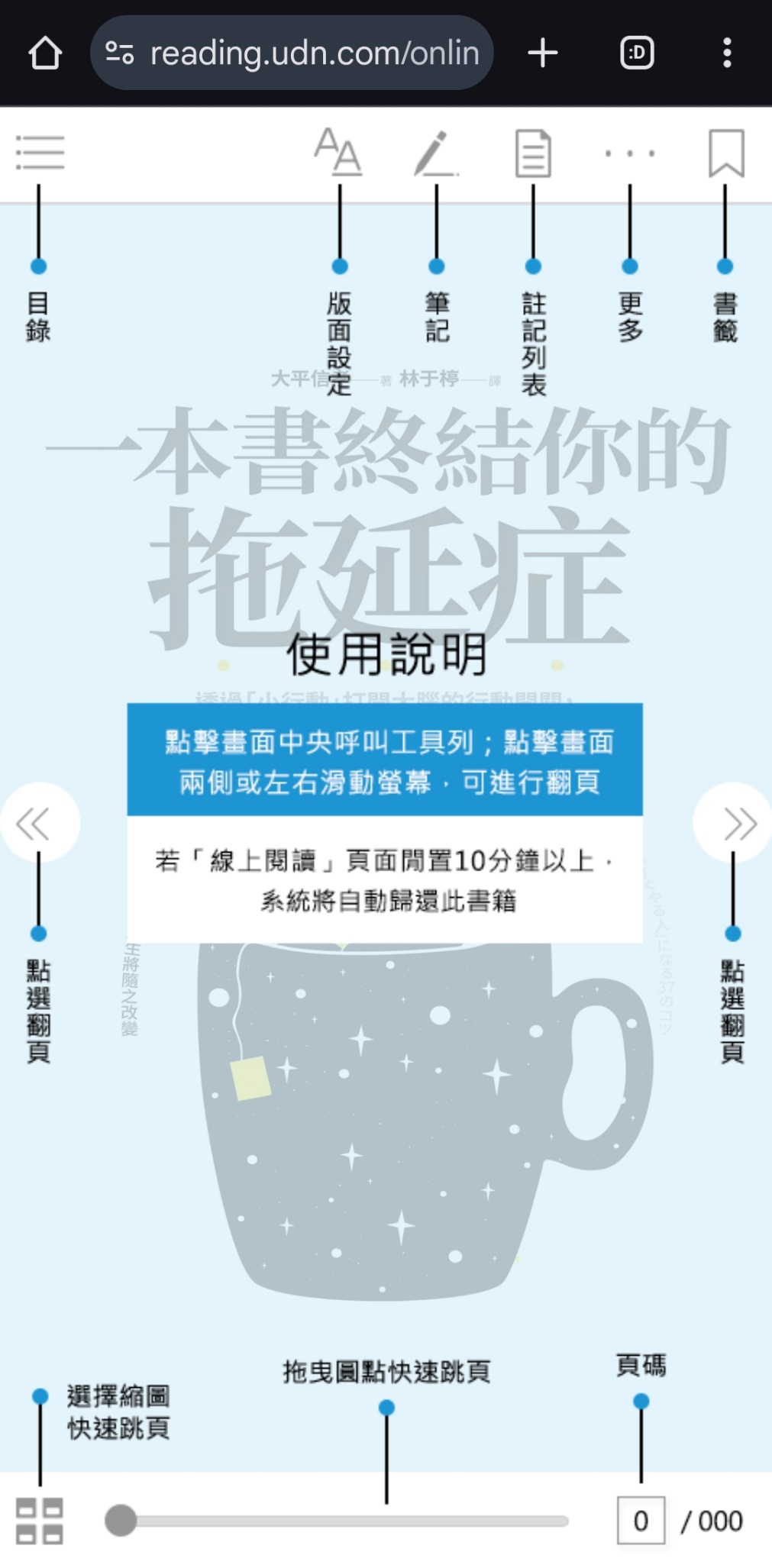 工具列
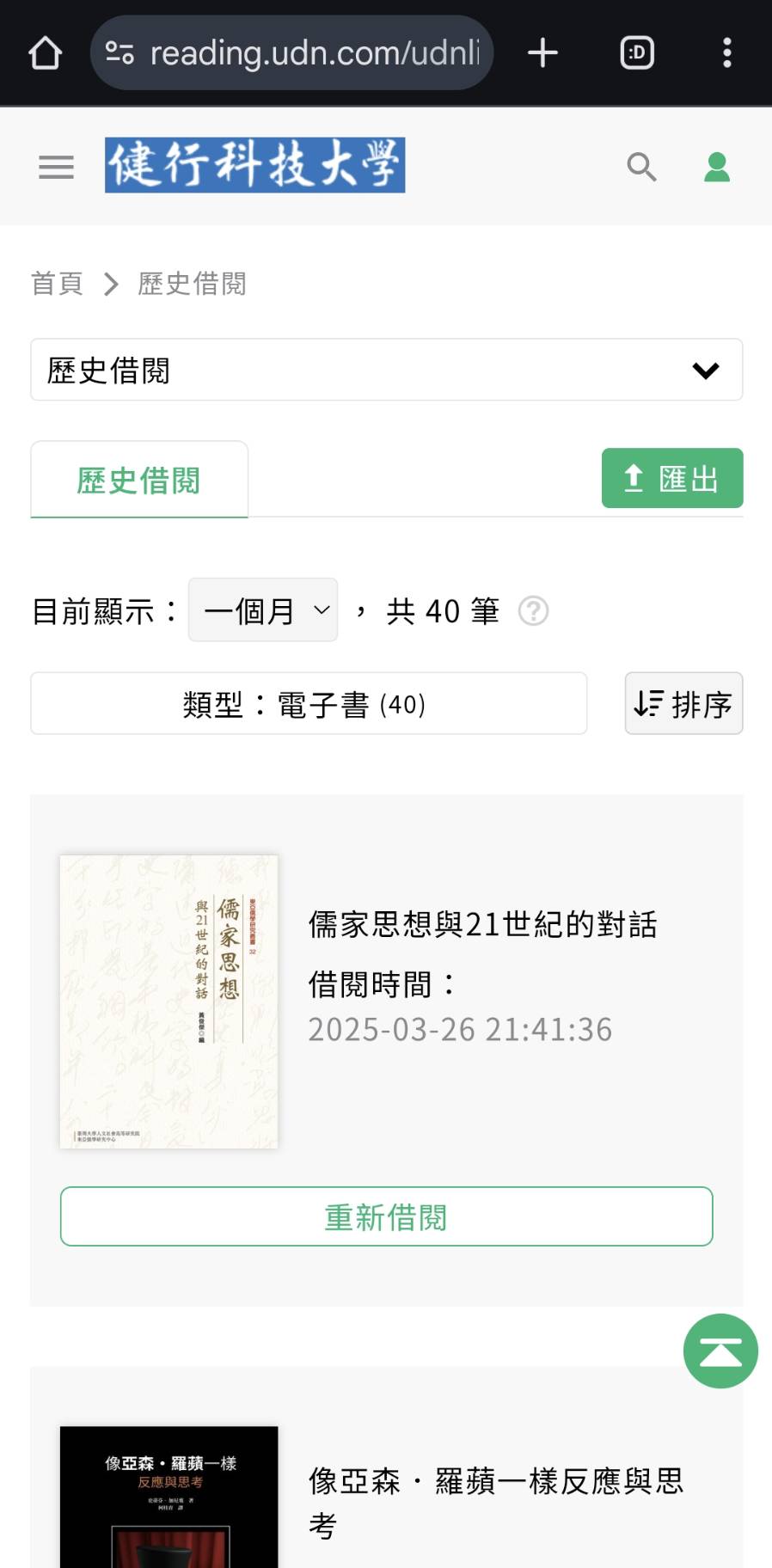 網頁版UDN
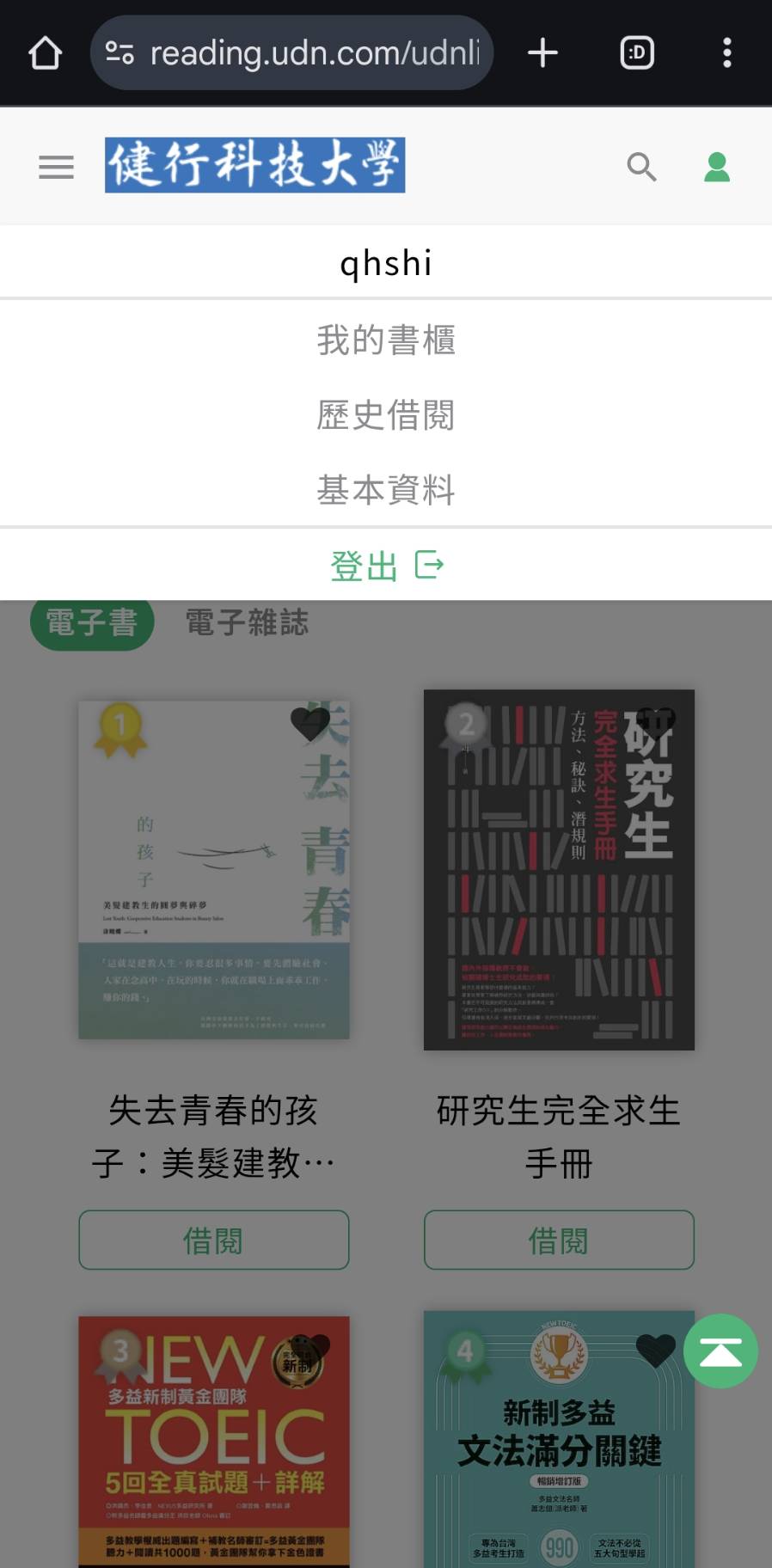 以往紀錄
APP版UDN
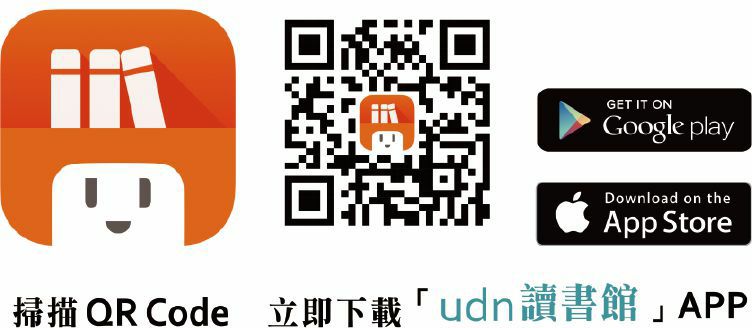 APP版UDN
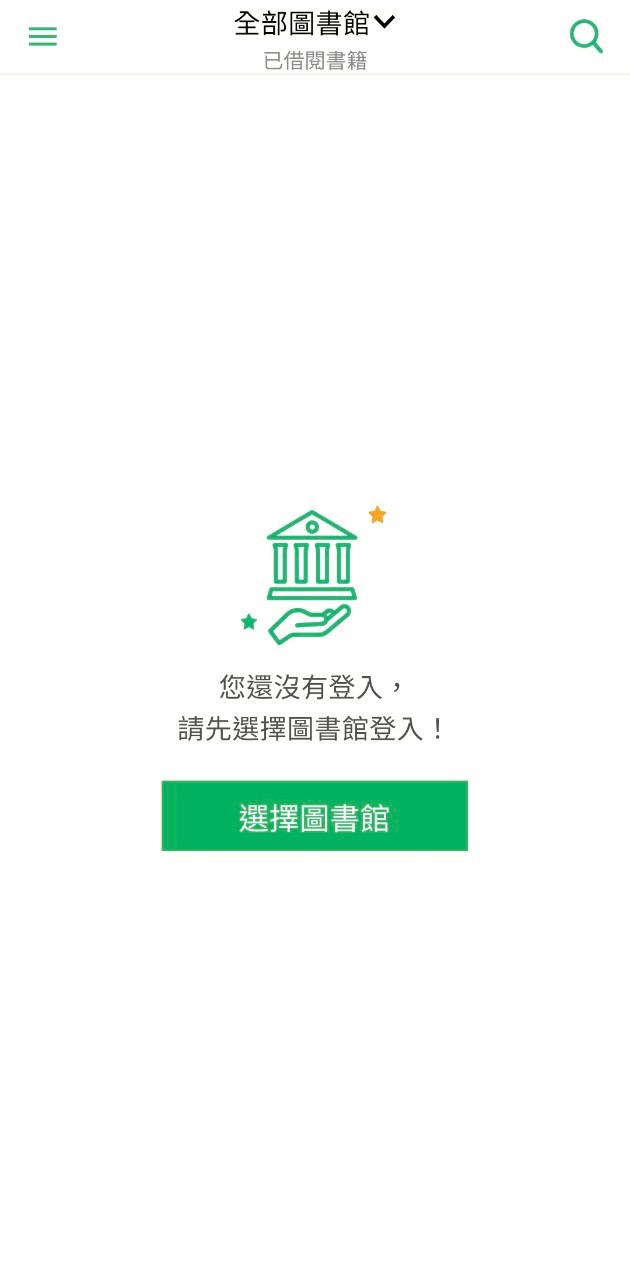 輸入學校名稱
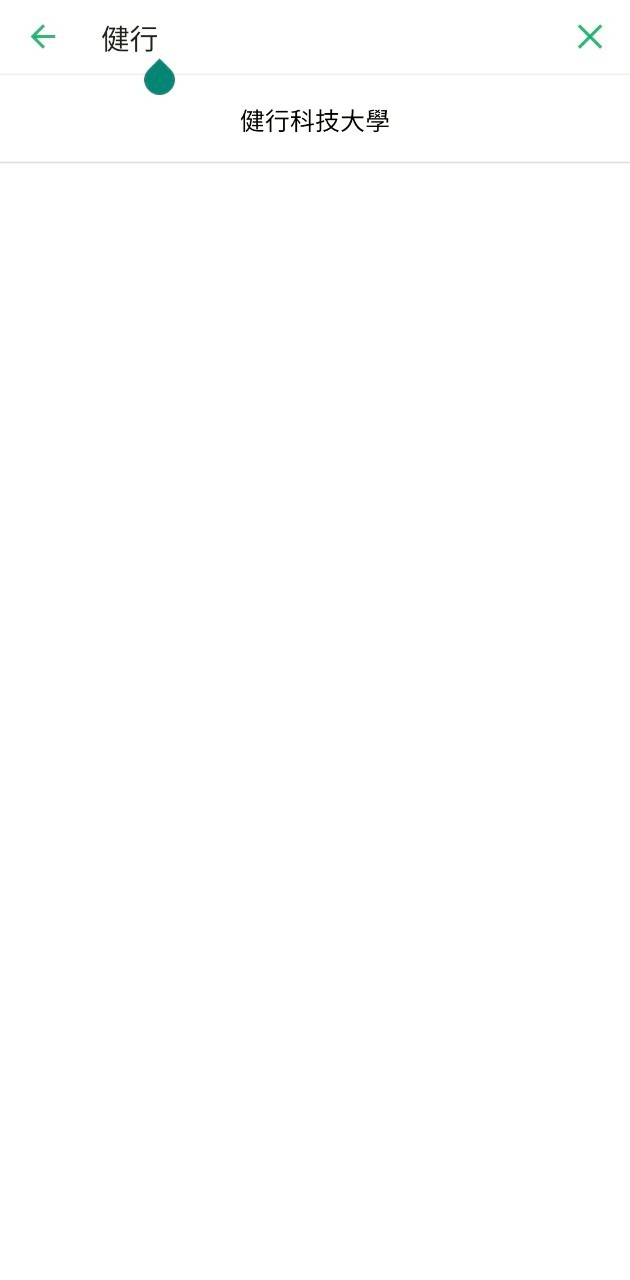 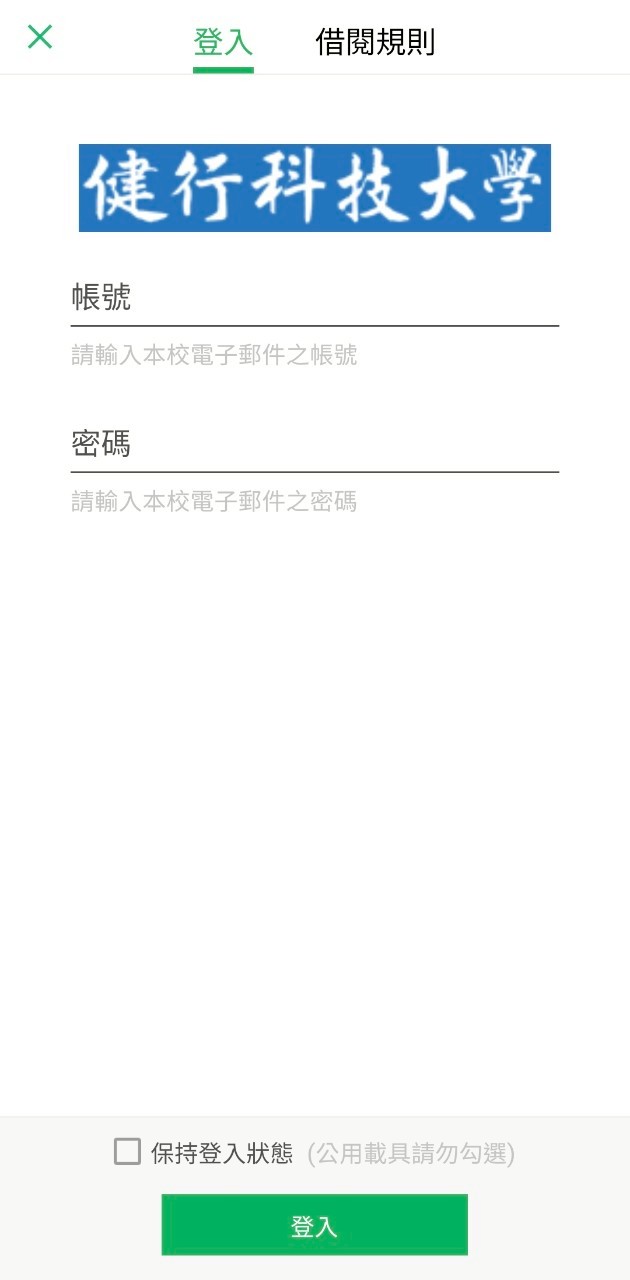 APP版UDN
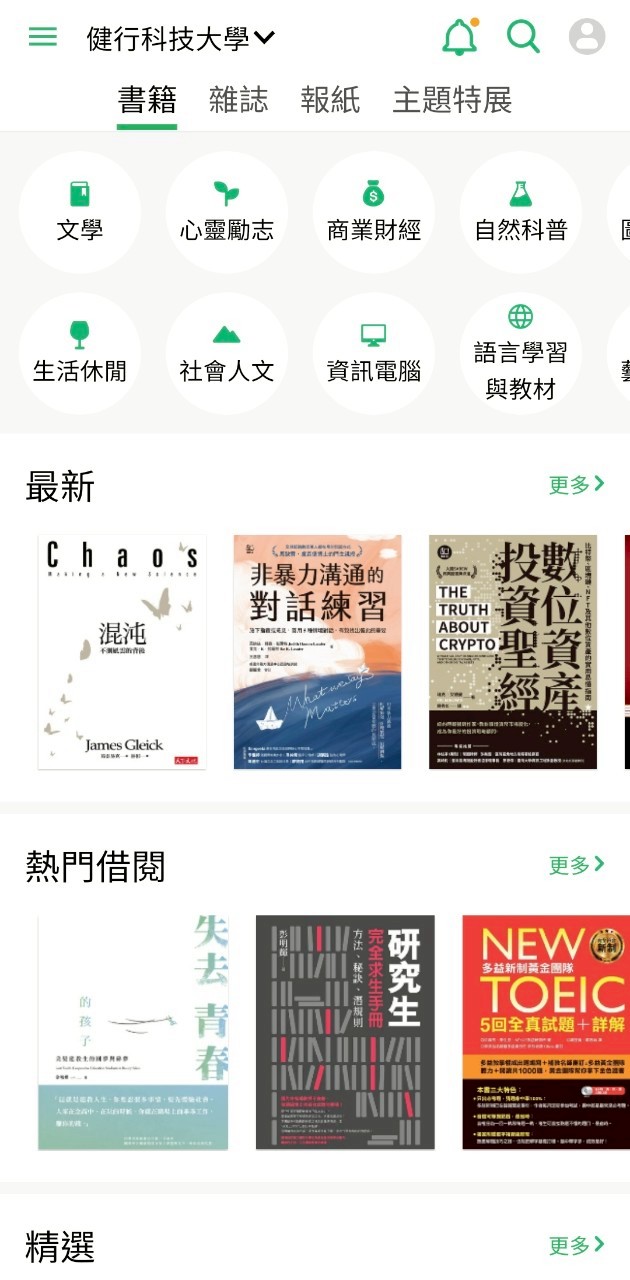 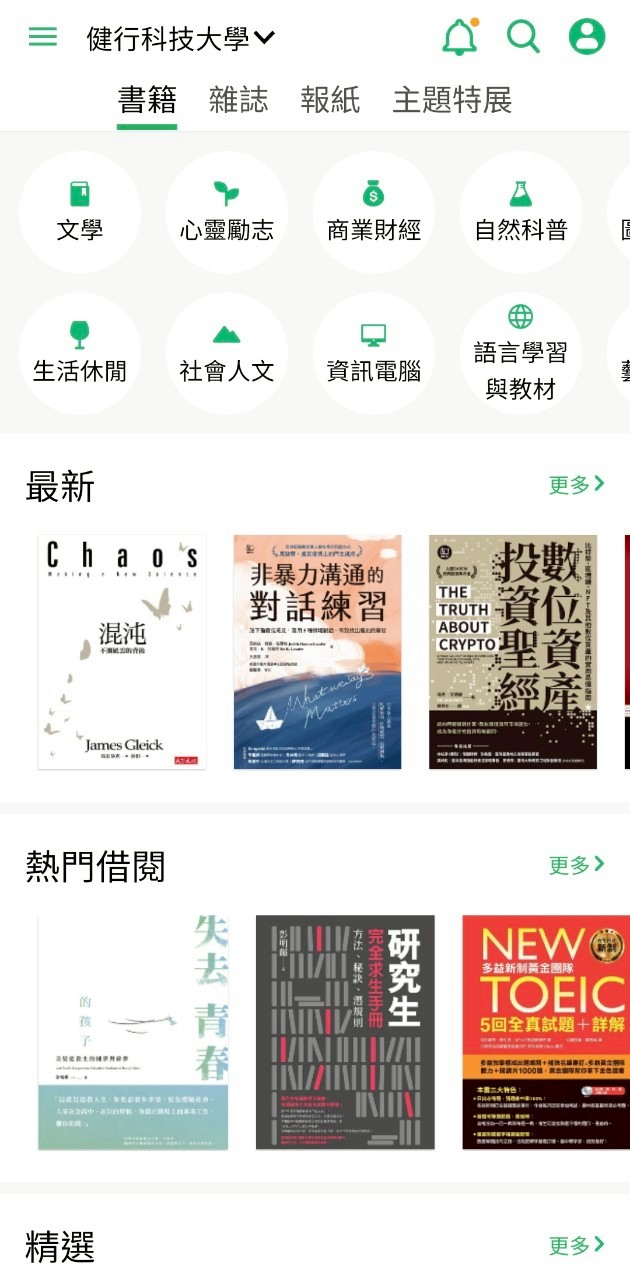 輸入 學校email帳號密碼
        (學生資訊系統帳密)
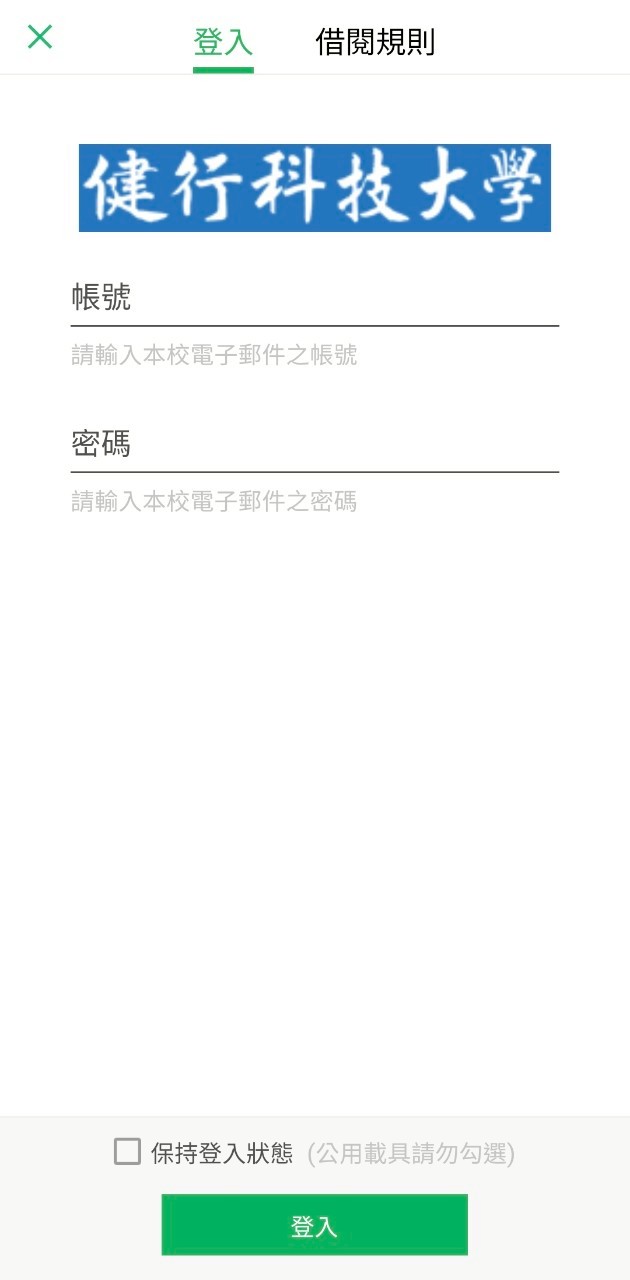 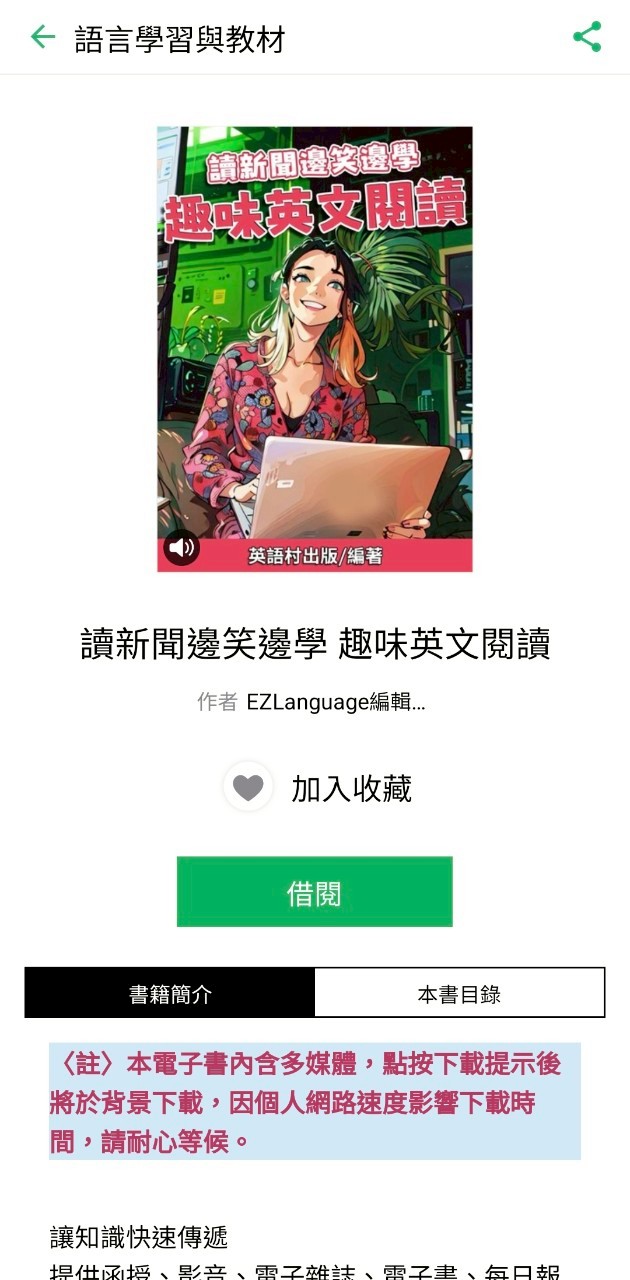 APP版UDN
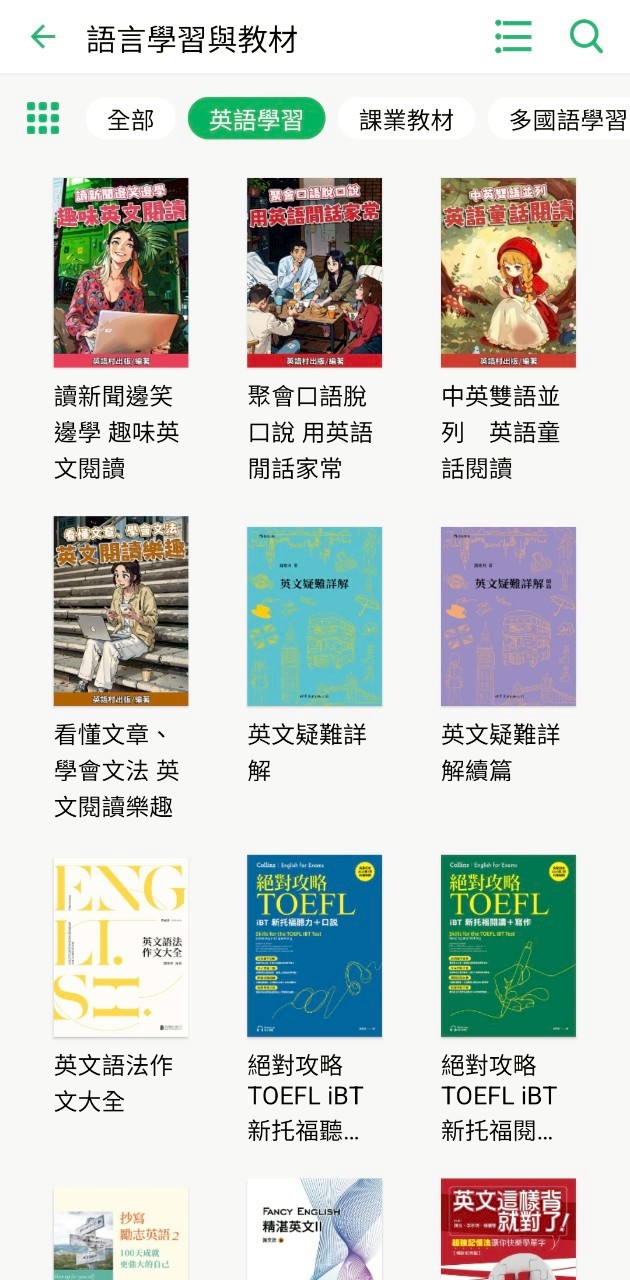 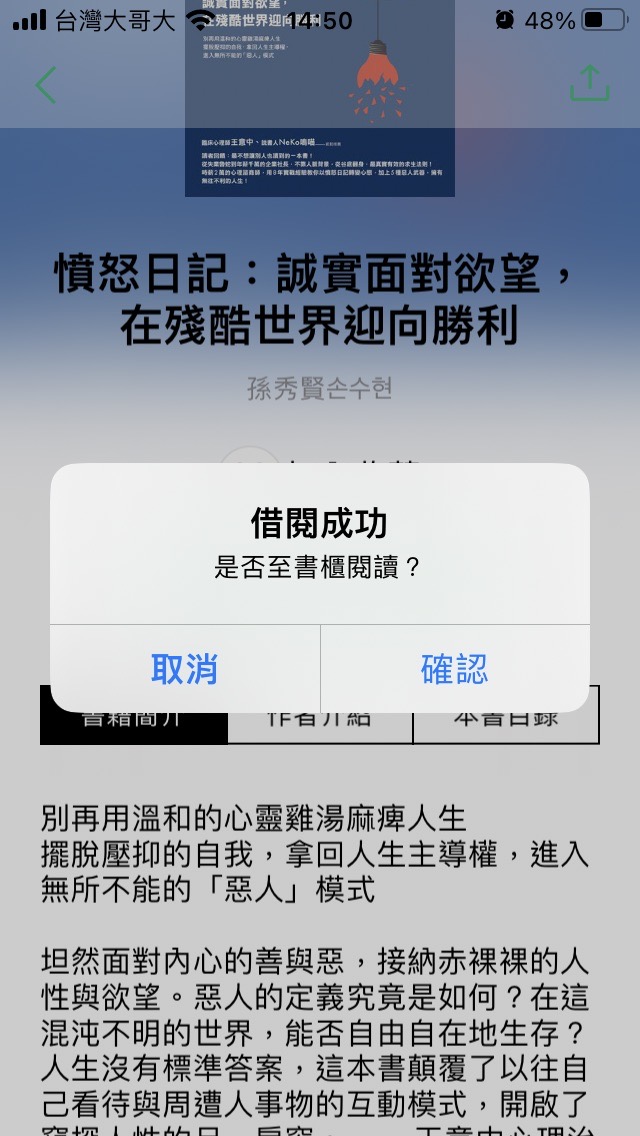 APP版UDN
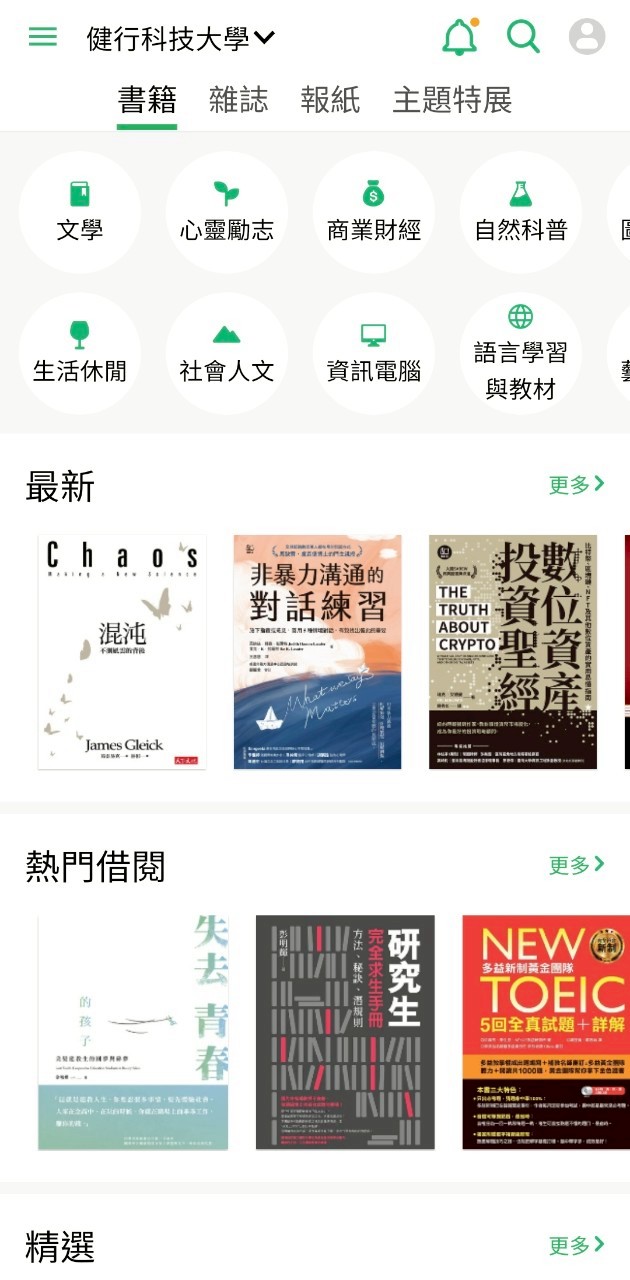 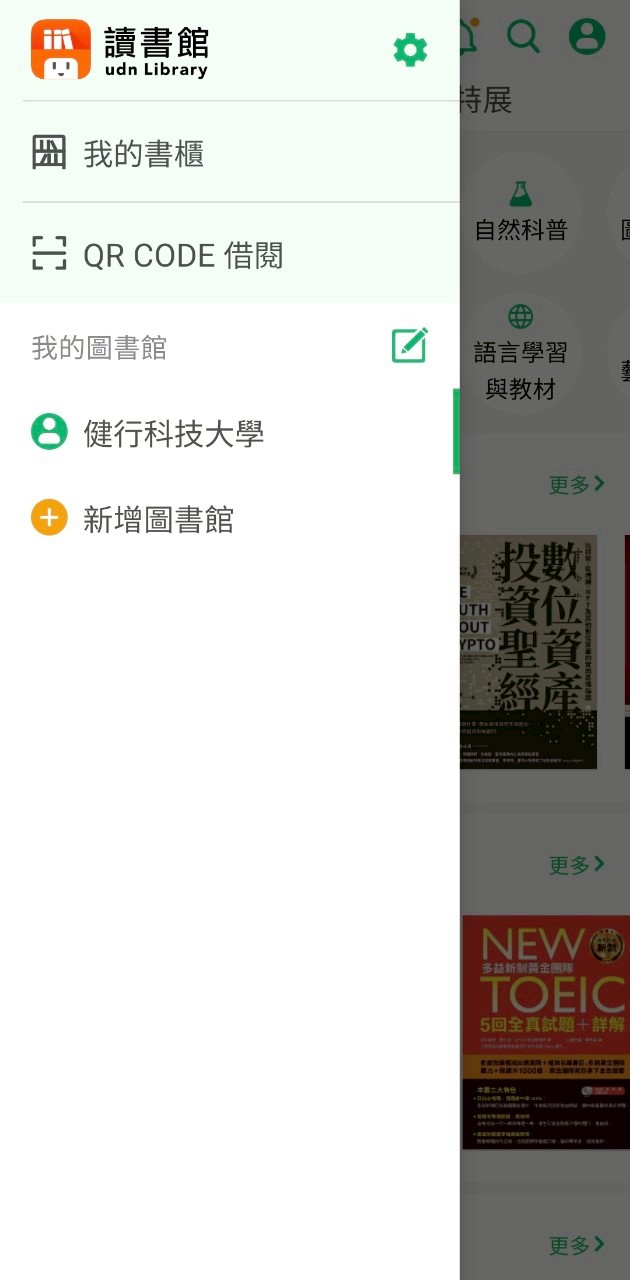 APP版UDN
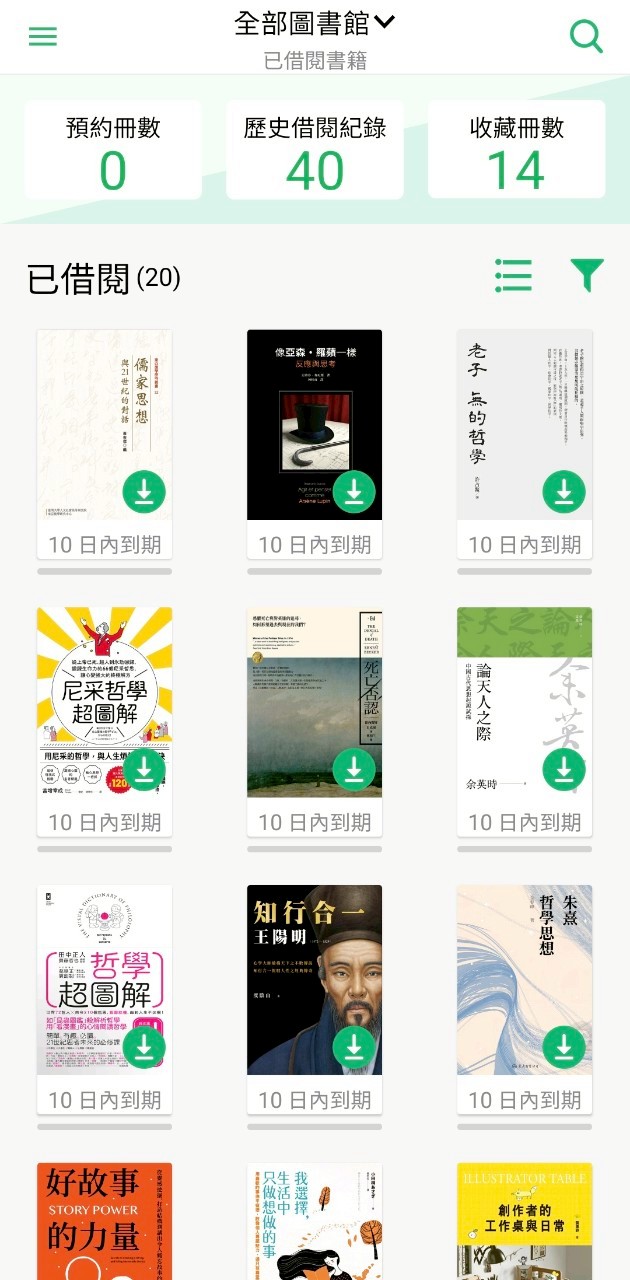 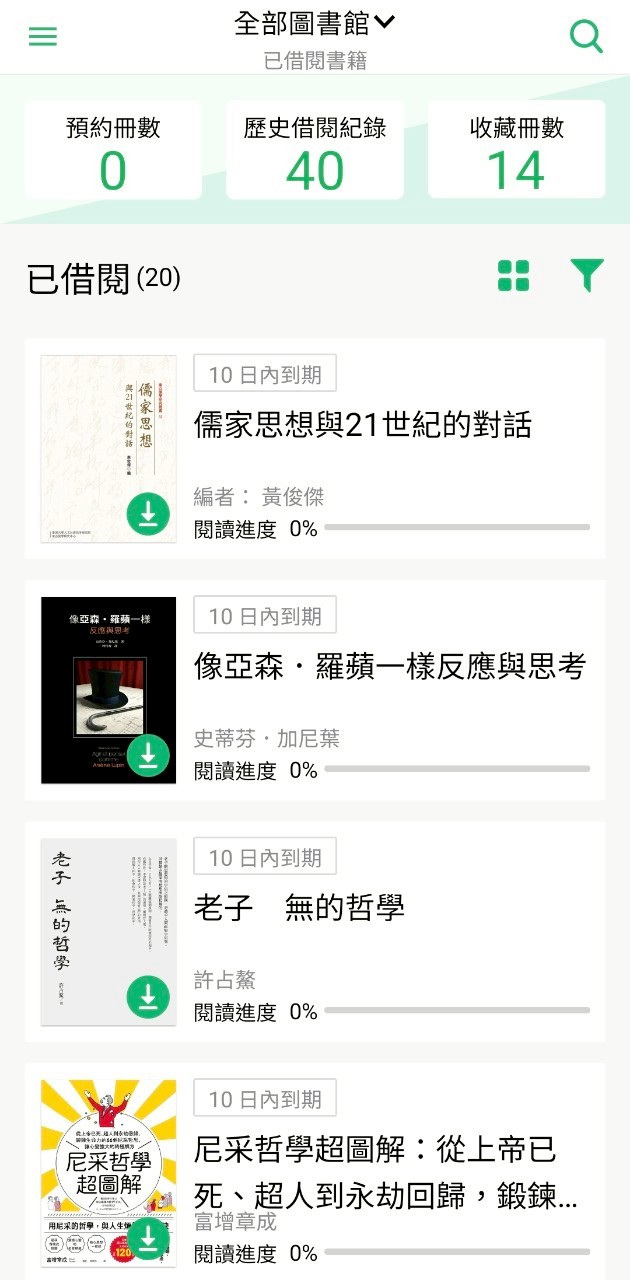 APP版UDN
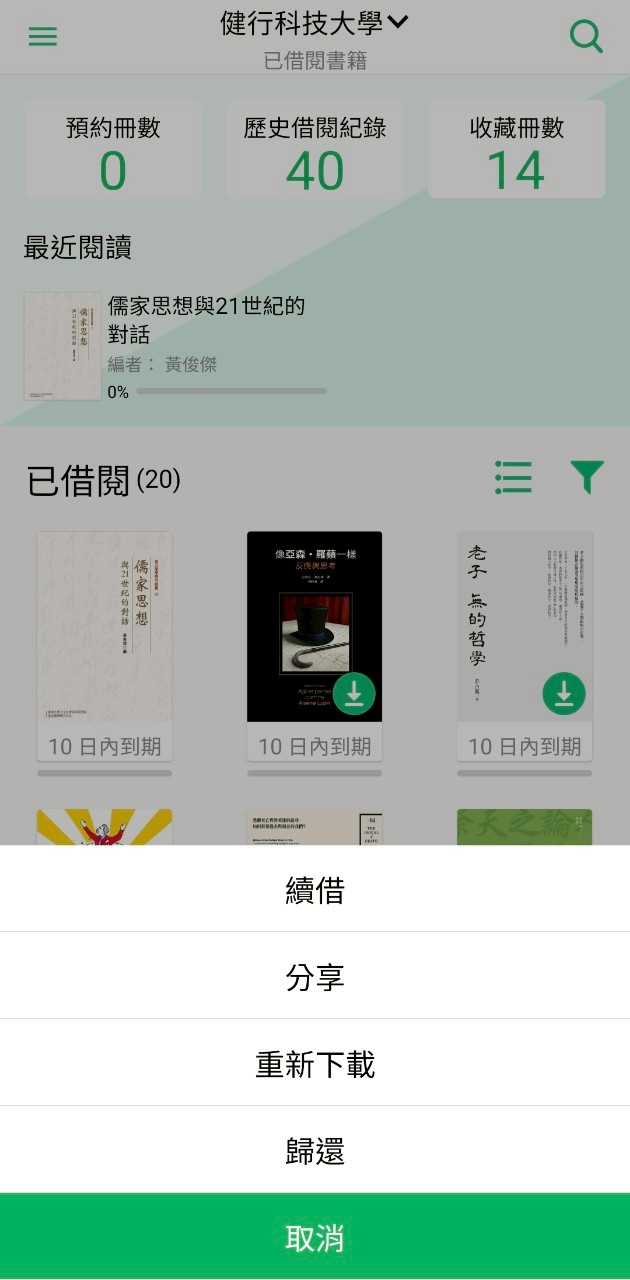 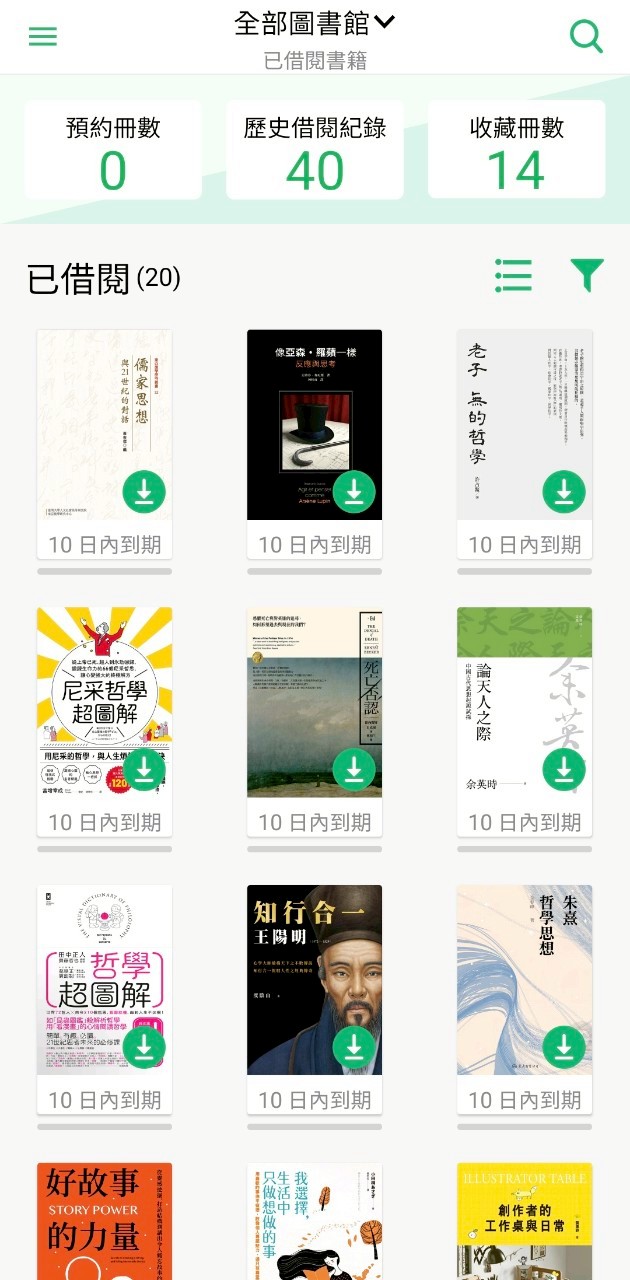 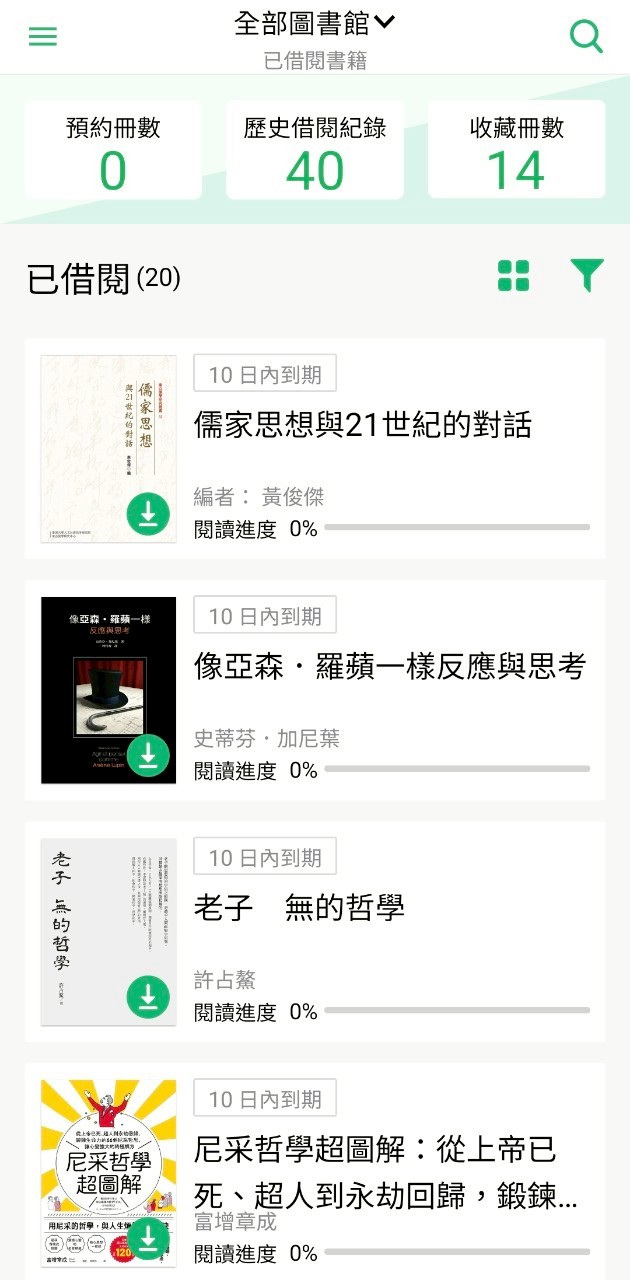 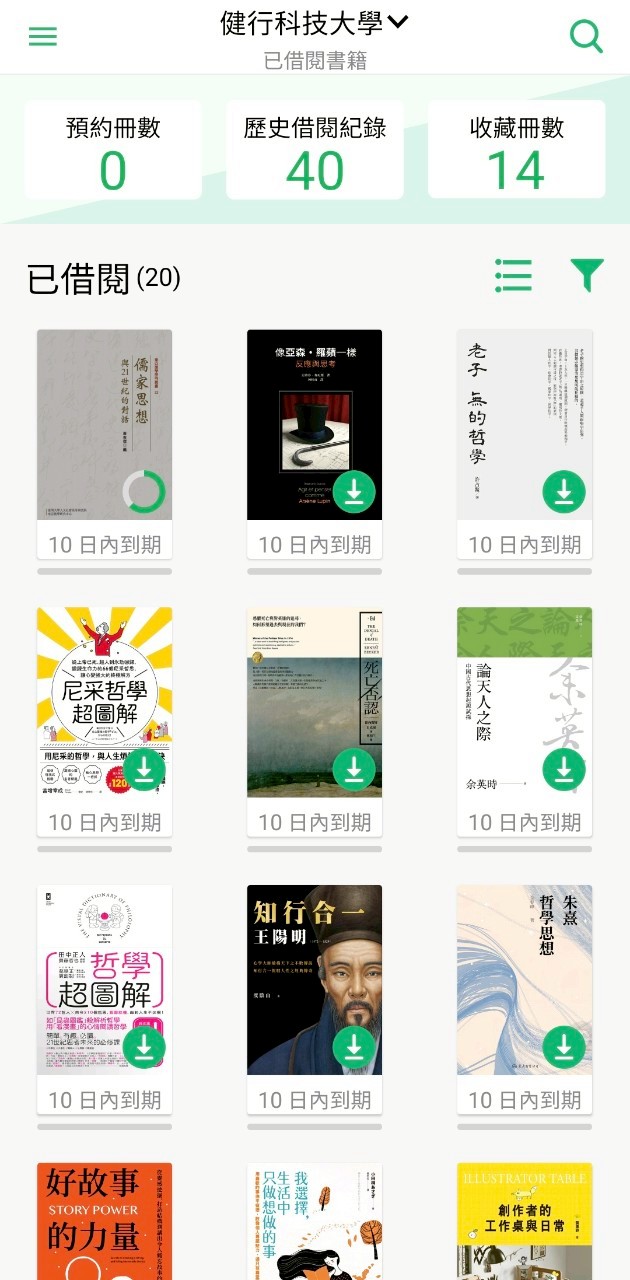 長按封面
大推！好用的電子資源平台
練習4
請利用udn讀書館，借2本書。
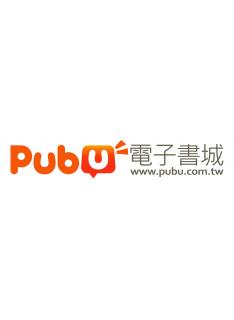 如何使用電子資源
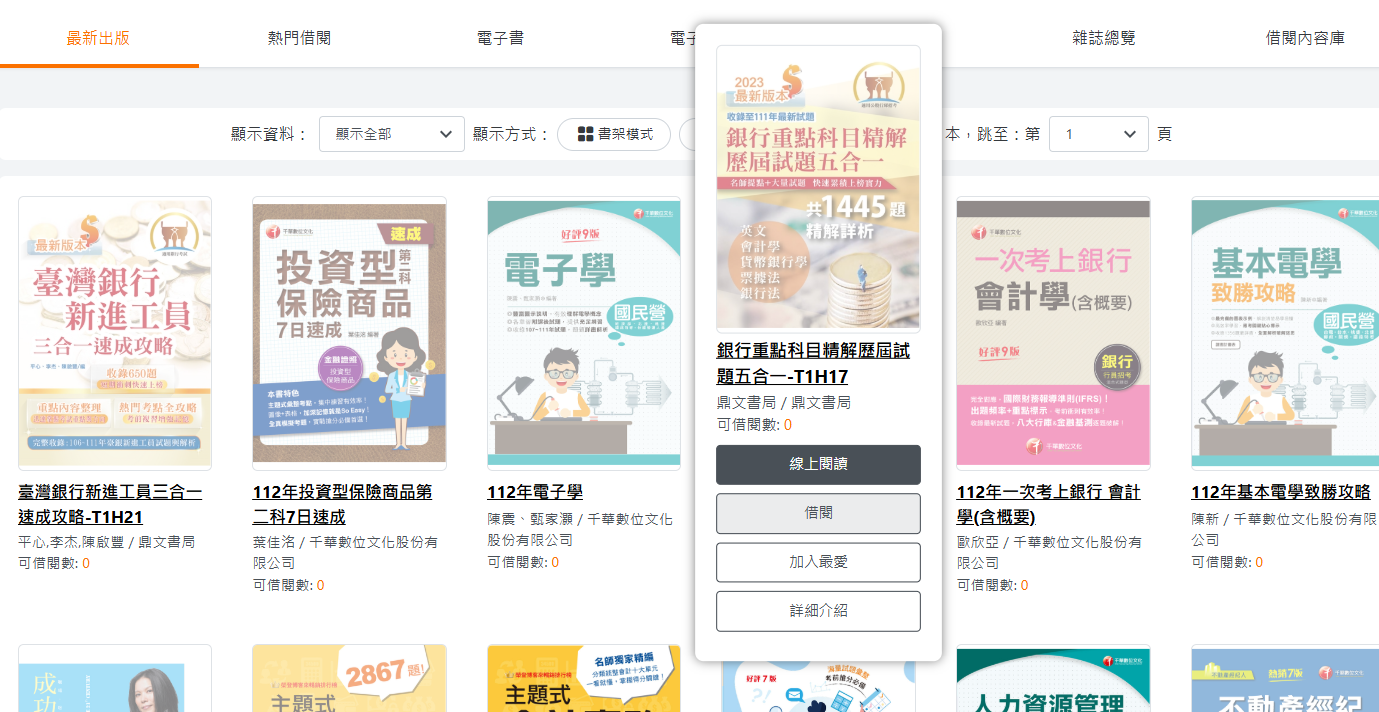 1
滑鼠移至欲借圖書封面→自跳出功能表中選擇”借閱”
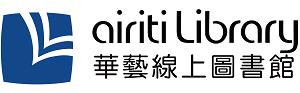 如何使用電子資源
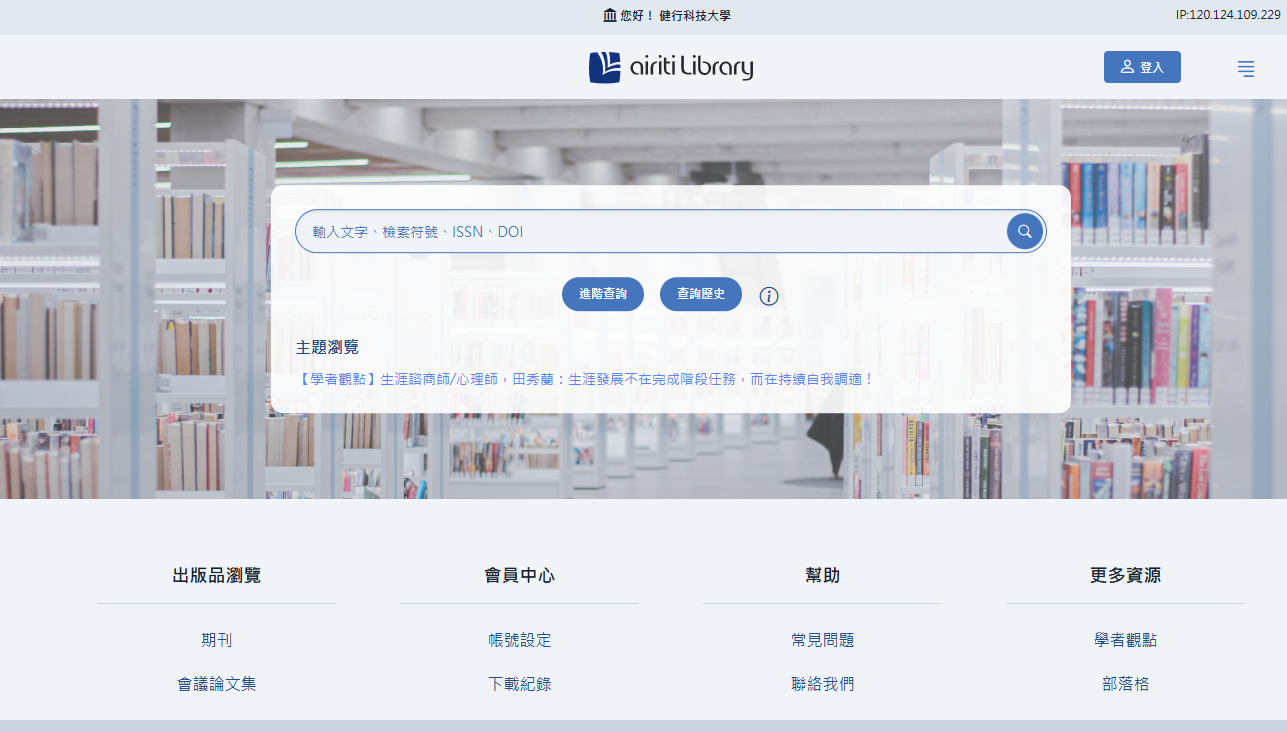 簡易查詢
華藝線上圖書館
1
進階查詢
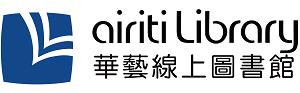 如何使用電子資源
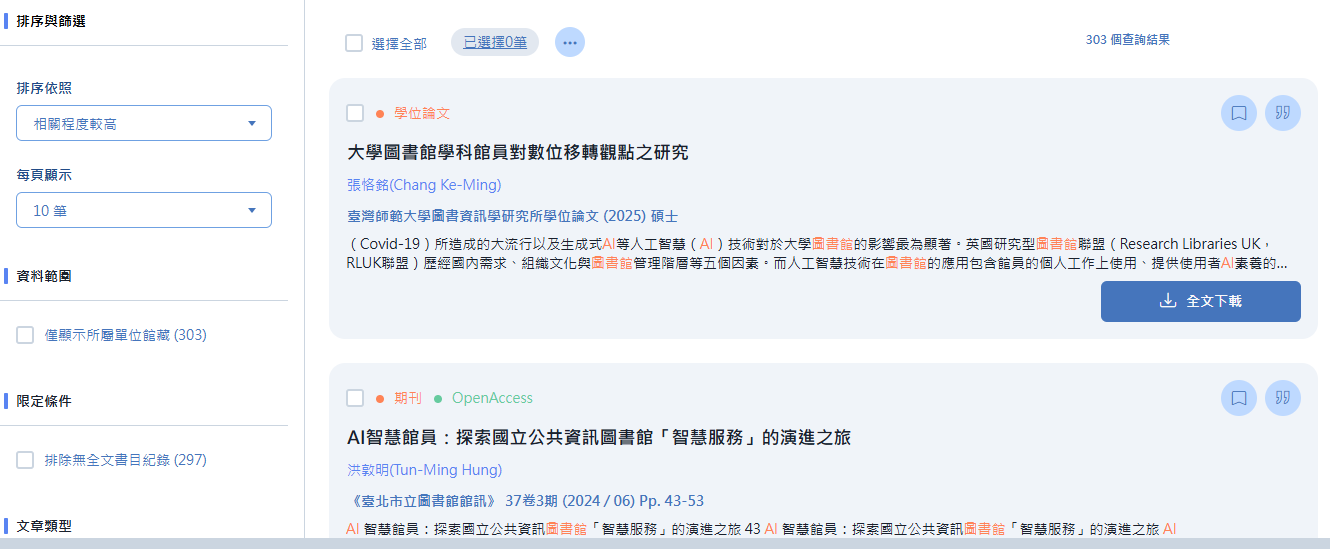 資料太多時
可利用左邊縮小範圍查詢
輸入關鍵字查找資料
3
有此圖可下載全文
感
謝
聆
聽
THANKS
健行科技大學圖書館
抽獎程式https://tw.piliapp.com/random/wheel/
圖書館聯絡資訊
圖書館電子郵件信箱
其他聯絡方式
lib@uch.edu.tw
(03)4581196 轉學校分機3748～3758
FB
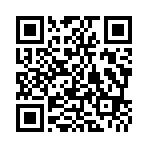 IG
圖書館FB/IG
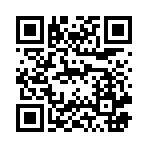 各項公告、活動皆即時刊登如有問題，可私訊喵編